The energy calibration of eROSITA
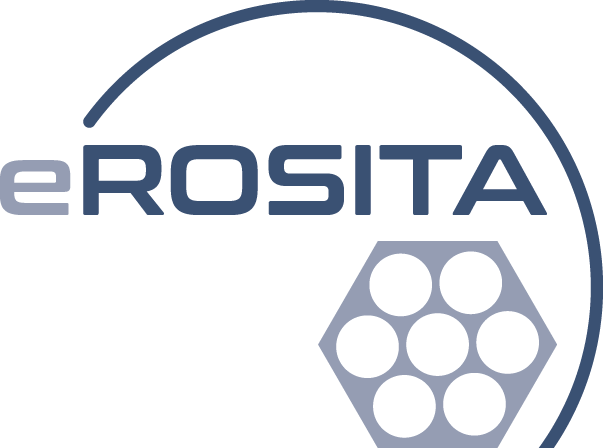 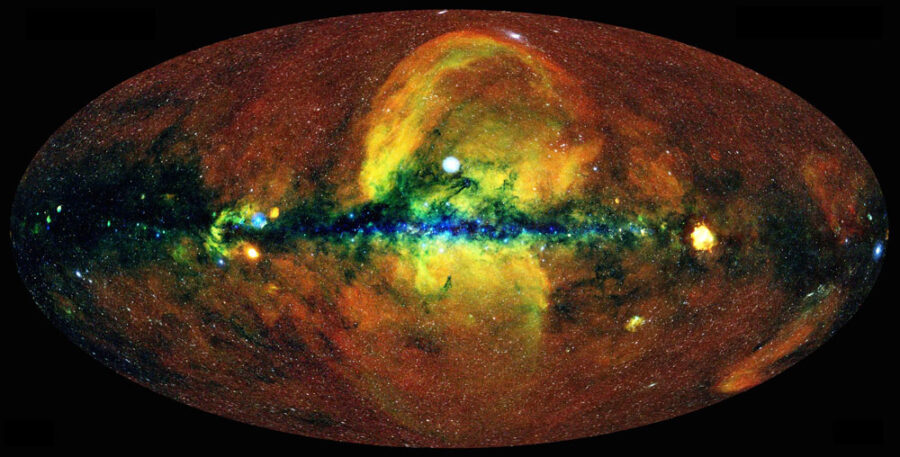 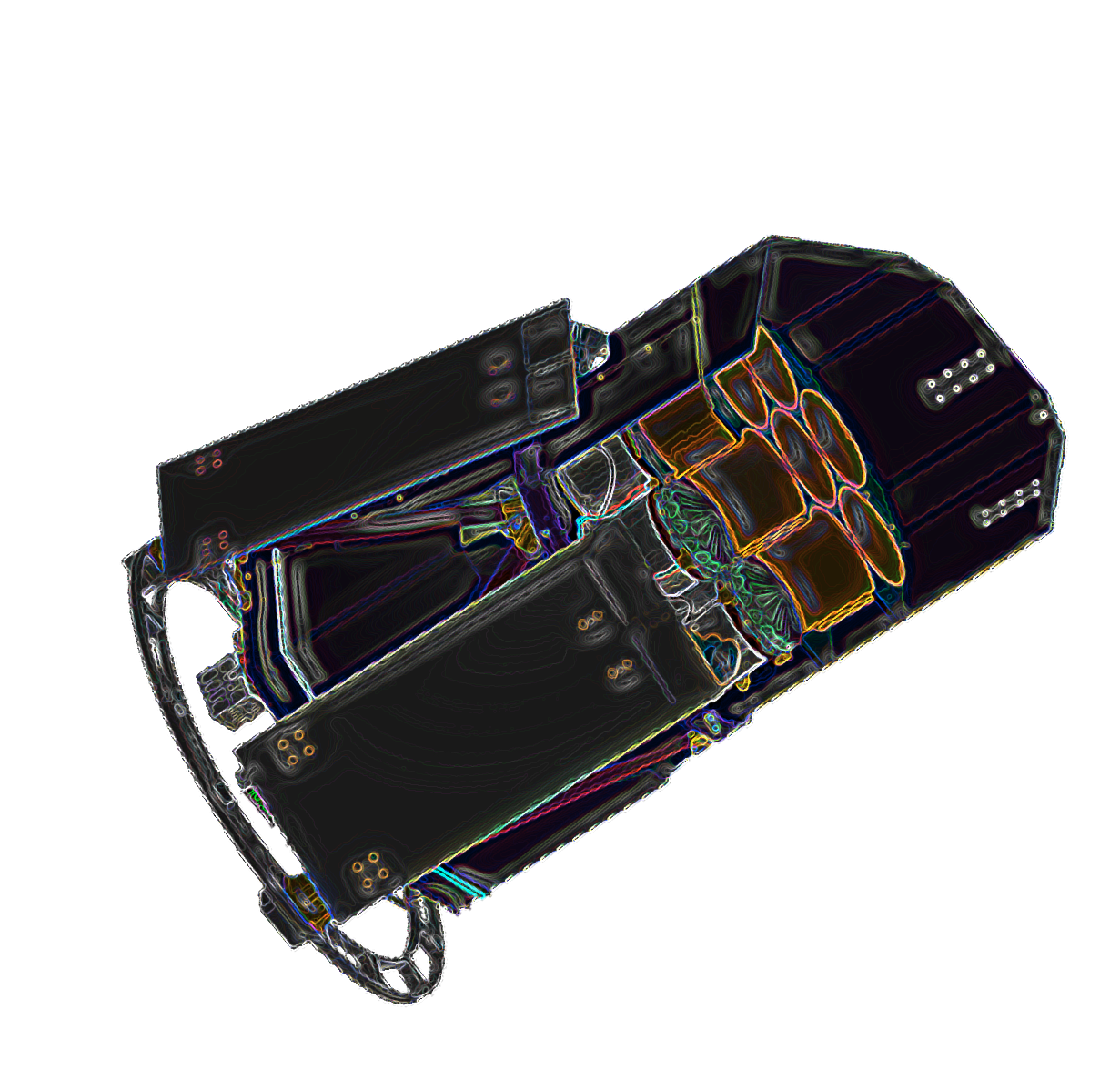 Pelham, Germany
Konrad Dennerl, MPE
IACHEC, 2023 April 25
Energy Calibration: some eROSITA Specialties
onboard:
use of precomputed threshold maps for optimizing telemetry 
compression mode ‚PMENV2‘ for scientific data
compression mode ‚PMALLSINGLES‘ for 55Fe data
ground processing:
utilization of subpixel resolution
fast PSF focal plane mapping at high count rates
use of constant energy thresholds (in eV)
improved noise suppression for >1 pixel patterns
floating point PI values
 RMFs and ARFs with non-constant bin sizes
CTI and gain adjustments to varying CCD temperatures
automatic refinement of RMFs and ARFs
efficiency:
only ~5 days needed for initial energy calibration on ground
only ~2 days per year needed for energy calibration in space
Energy Calibration: some eROSITA Specialties
onboard:
use of precomputed threshold maps for optimizing telemetry 
compression mode ‚PMENV2‘ for scientific data
compression mode ‚PMALLSINGLES‘ for 55Fe data
ground processing:
utilization of subpixel resolution
fast PSF focal plane mapping at high count rates
use of constant energy thresholds (in eV)
improved noise suppression for >1 pixel patterns
floating point PI values
 RMFs and ARFs with non-constant bin sizes
CTI and gain adjustments to varying CCD temperatures
automatic refinement of RMFs and ARFs
efficiency:
only ~5 days needed for initial energy calibration on ground
only ~2 days per year needed for energy calibration in space
eROSITA Specialties
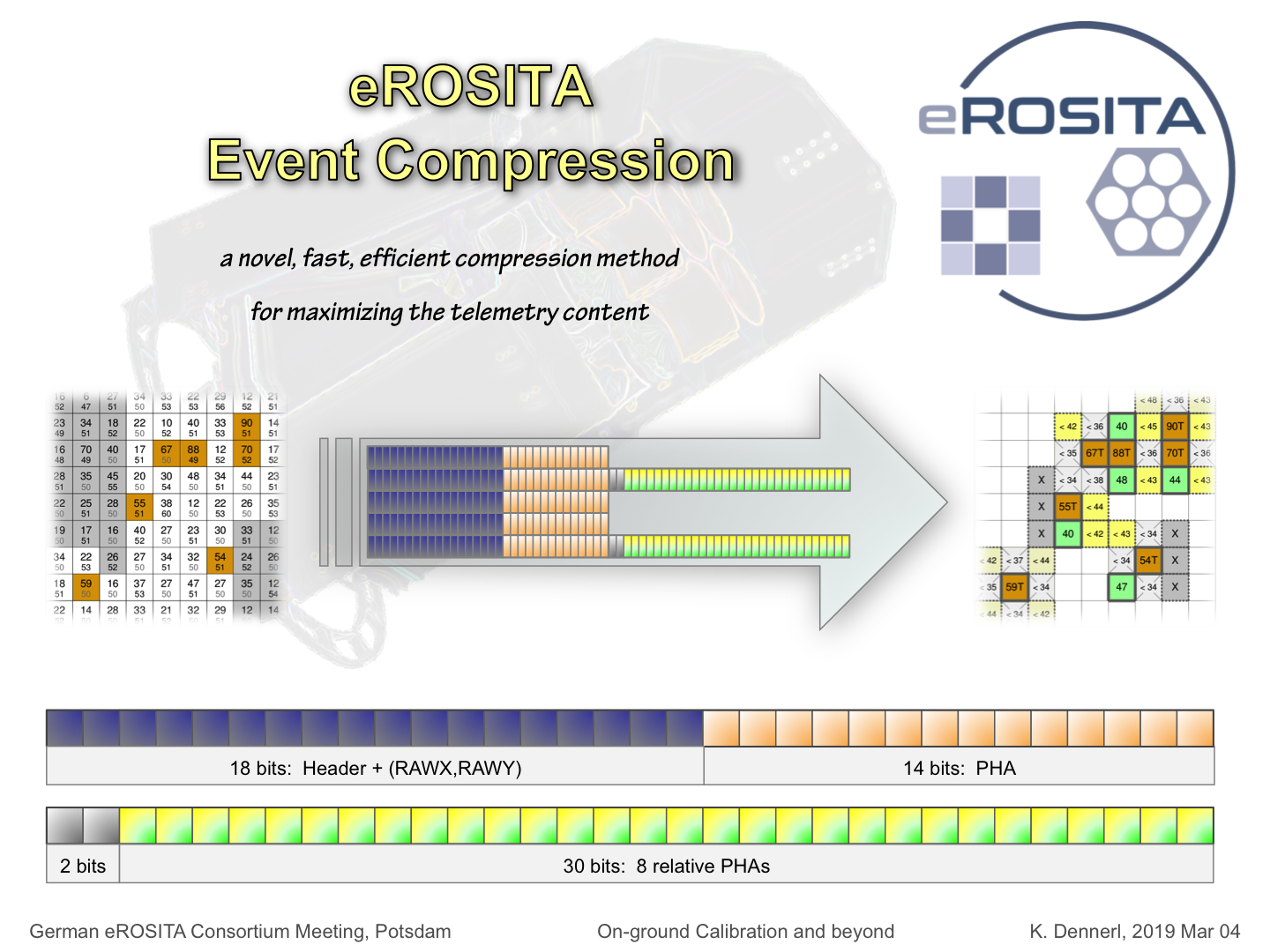 Energy Calibration: some eROSITA Specialties
onboard:
use of precomputed threshold maps for optimizing telemetry 
compression mode ‚PMENV2‘ for scientific data
compression mode ‚PMALLSINGLES‘ for 55Fe data
ground processing:
utilization of subpixel resolution
fast PSF focal plane mapping at high count rates
use of constant energy thresholds (in eV)
improved noise suppression for >1 pixel patterns
floating point PI values
 RMFs and ARFs with non-constant bin sizes
CTI and gain adjustments to varying CCD temperatures
automatic refinement of RMFs and ARFs
efficiency:
only ~5 days needed for initial energy calibration on ground
only ~2 days per year needed for energy calibration in space
eROSITA Specialties
utilizing subpixel resolution for the mirror calibration
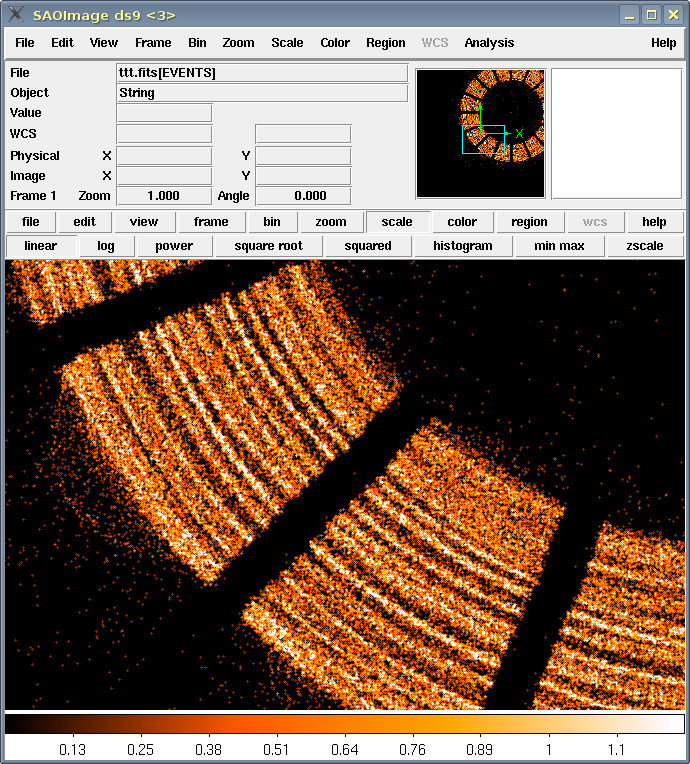 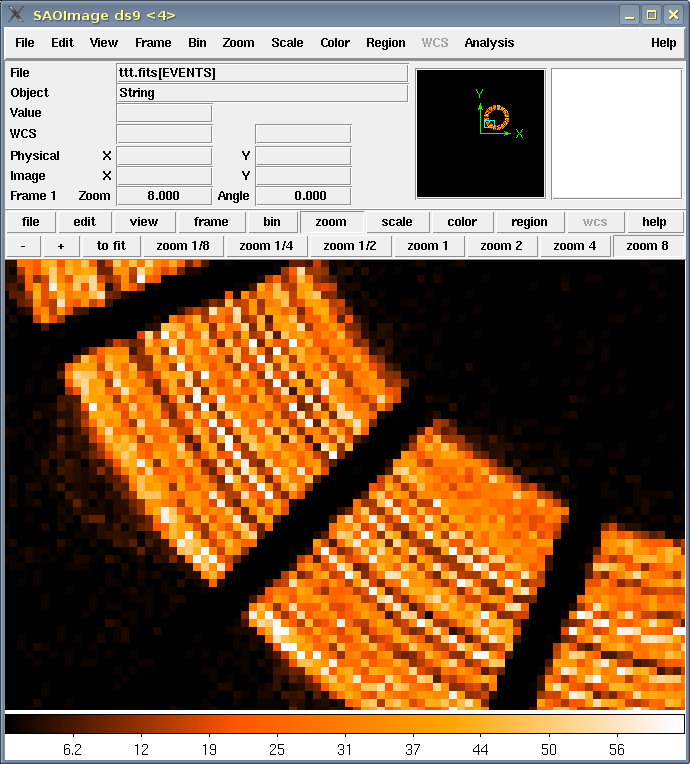 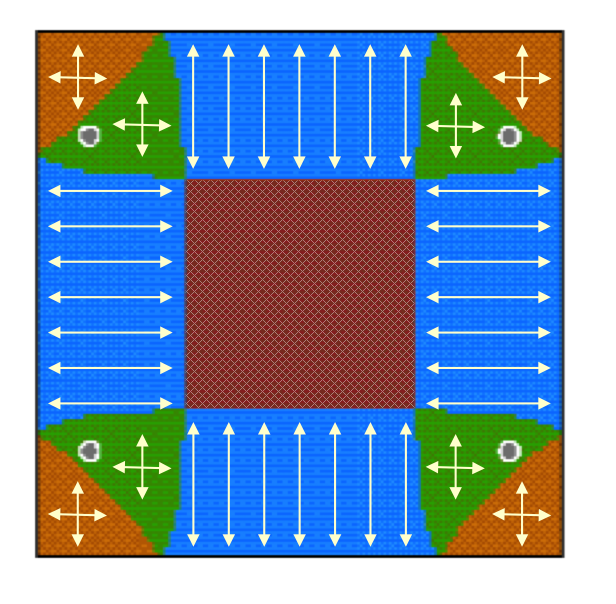 with subpixel resolution
without subpixel resolution
from IACHEC 2011
eROSITA Specialties
fast PSF Focal Plane Mapping at high count rates
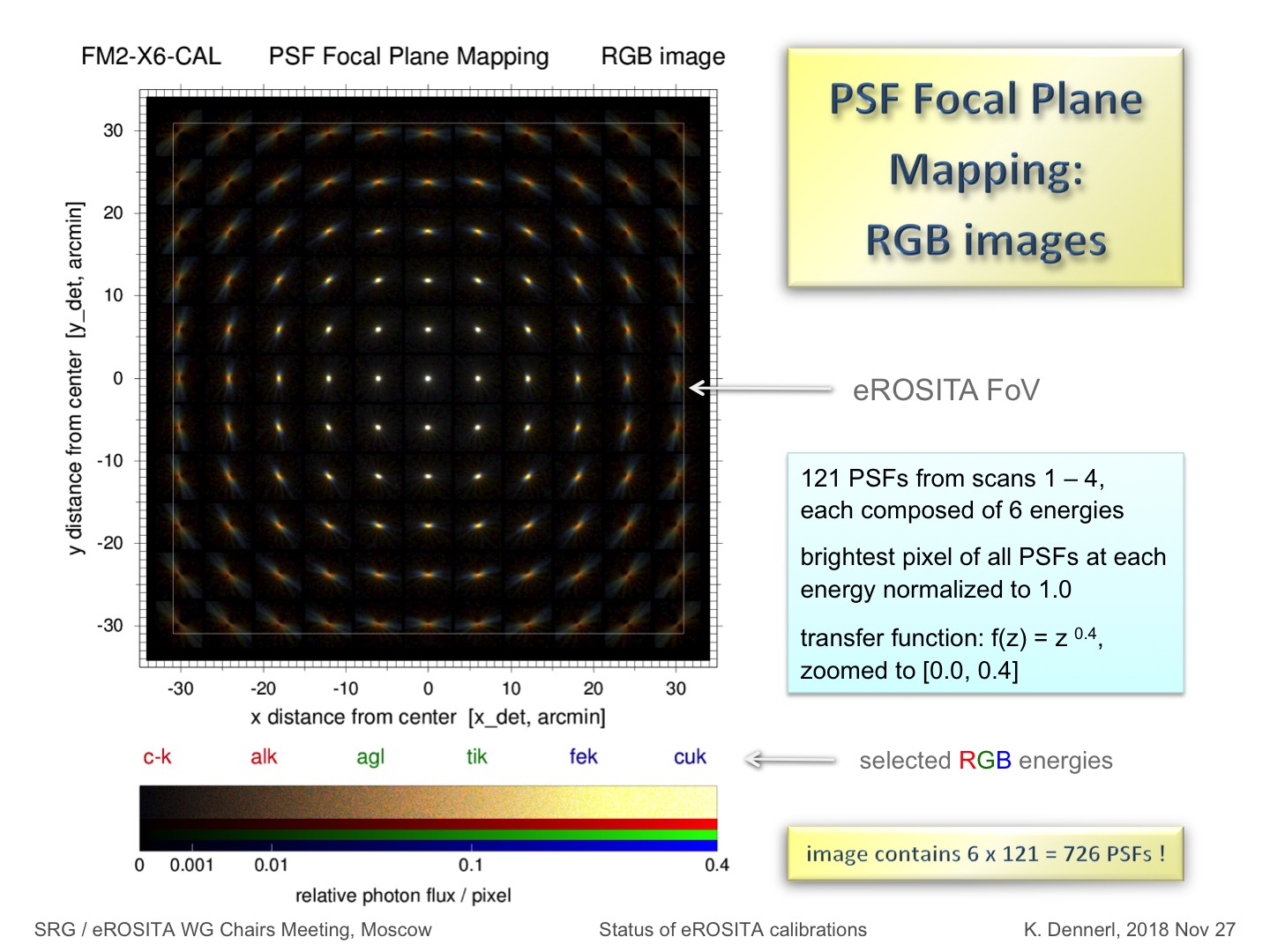 Energy Calibration: some eROSITA Specialties
onboard:
use of precomputed threshold maps for optimizing telemetry 
compression mode ‚PMENV2‘ for scientific data
compression mode ‚PMALLSINGLES‘ for 55Fe data
ground processing:
utilization of subpixel resolution
fast PSF focal plane mapping at high count rates
use of constant energy thresholds (in eV)
improved noise suppression for >1 pixel patterns
floating point PI values
 RMFs and ARFs with non-constant bin sizes
CTI and gain adjustments to varying CCD temperatures
automatic refinement of RMFs and ARFs
efficiency:
only ~5 days needed for initial energy calibration on ground
only ~2 days per year needed for energy calibration in space
eROSITA Specialties
pattern recognition with constant energy thresholds in eV
the charge cloud..
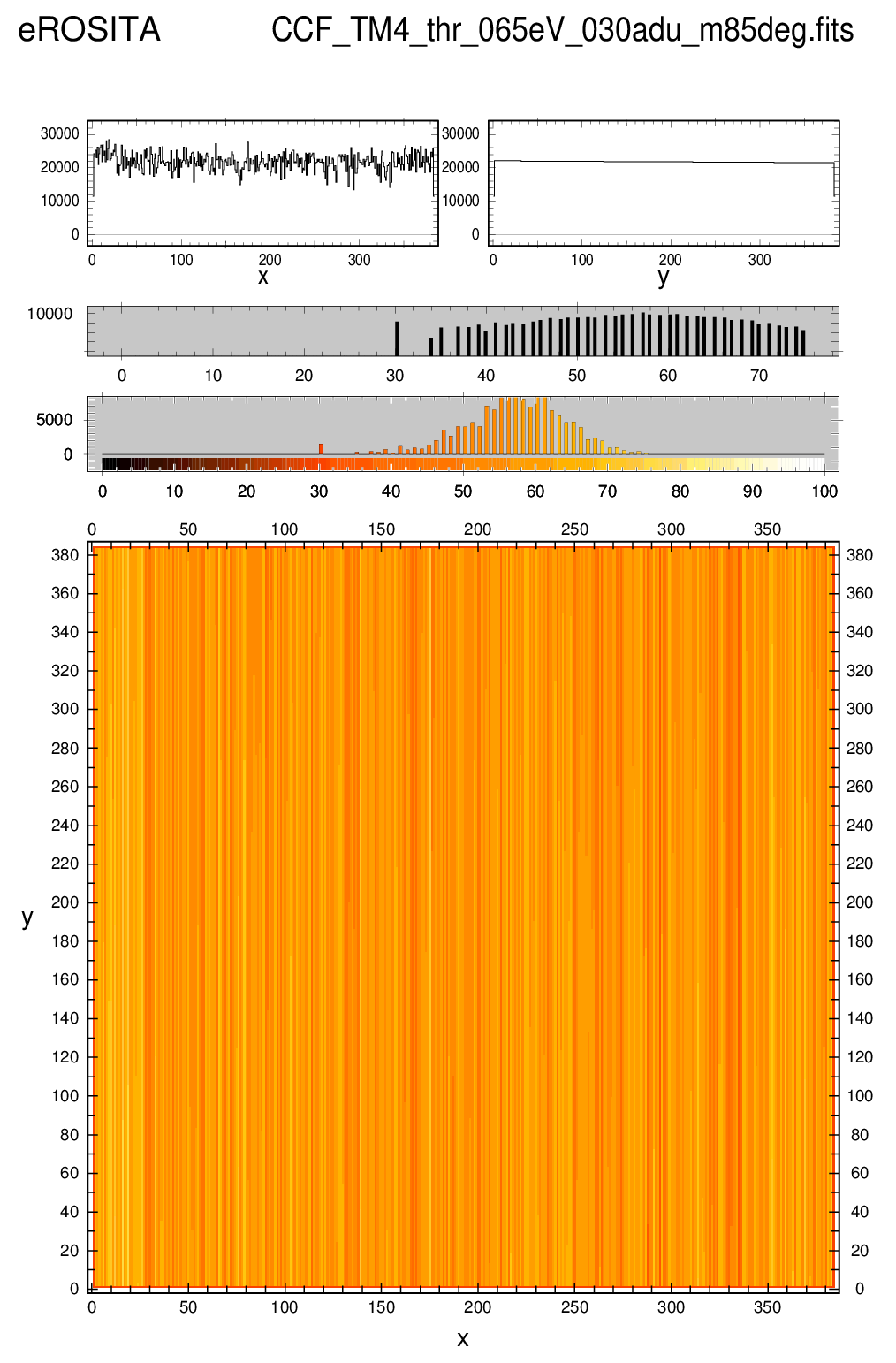 ..as it is created
..as it appears (gain & CTI)
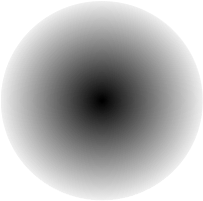 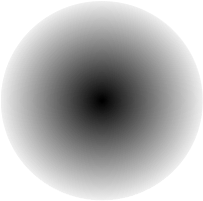 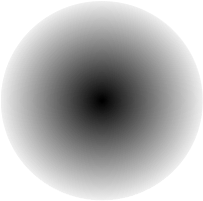 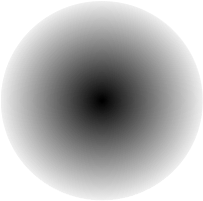 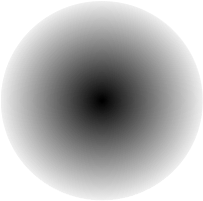 released charge cloud in adu
released charge cloud in eV
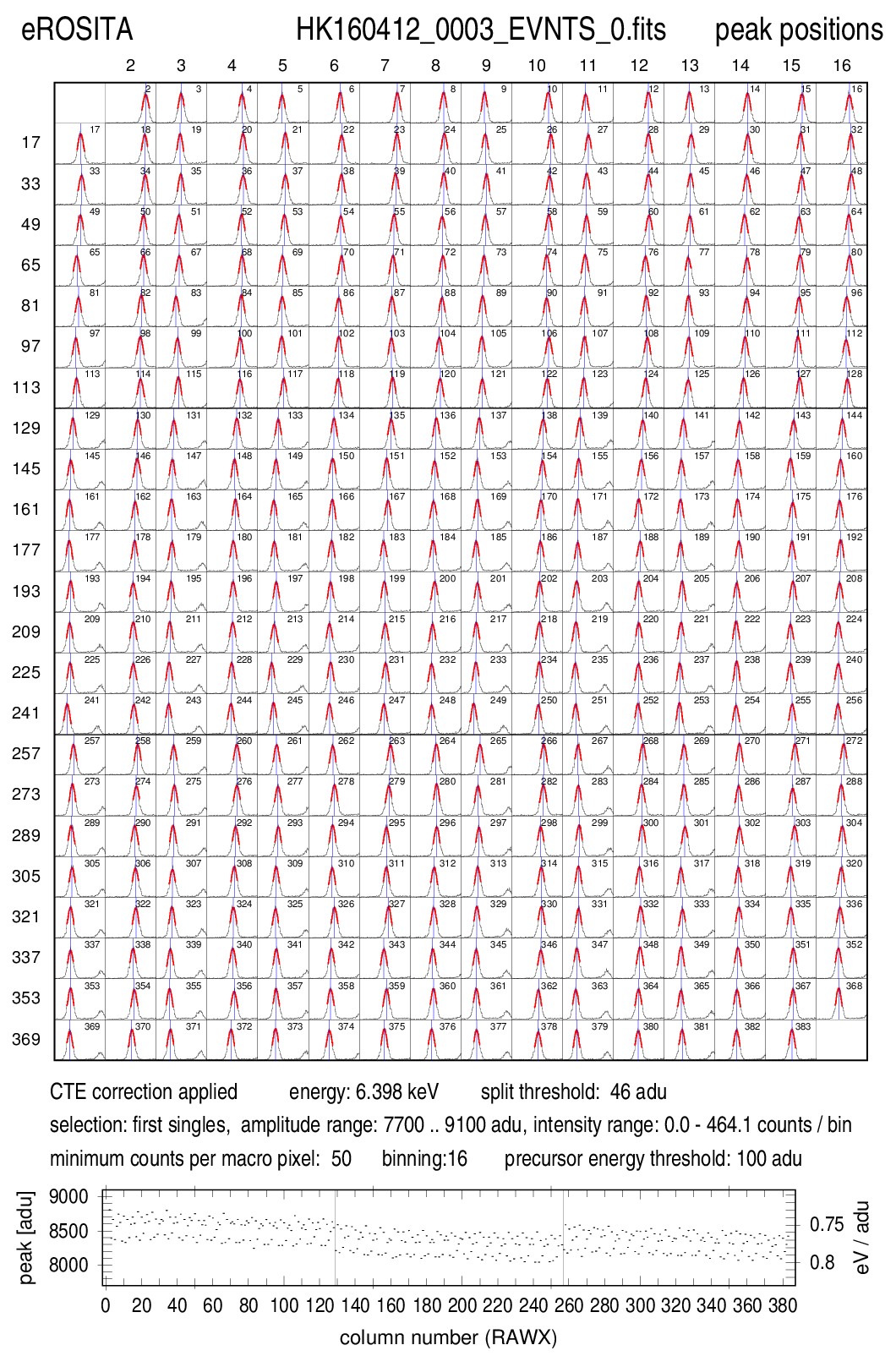 TM4, Fe-K
split thresholds for TM4 in adu, computed for 65 eV
Energy Calibration: some eROSITA Specialties
onboard:
use of precomputed threshold maps for optimizing telemetry 
compression mode ‚PMENV2‘ for scientific data
compression mode ‚PMALLSINGLES‘ for 55Fe data
ground processing:
utilization of subpixel resolution
fast PSF focal plane mapping at high count rates
use of constant energy thresholds (in eV)
improved noise suppression for >1 pixel patterns
floating point PI values
 RMFs and ARFs with non-constant bin sizes
CTI and gain adjustments to varying CCD temperatures
automatic refinement of RMFs and ARFs
efficiency:
only ~5 days needed for initial energy calibration on ground
only ~2 days per year needed for energy calibration in space
eROSITA Specialties
novel method for suppressing low energy detector noise
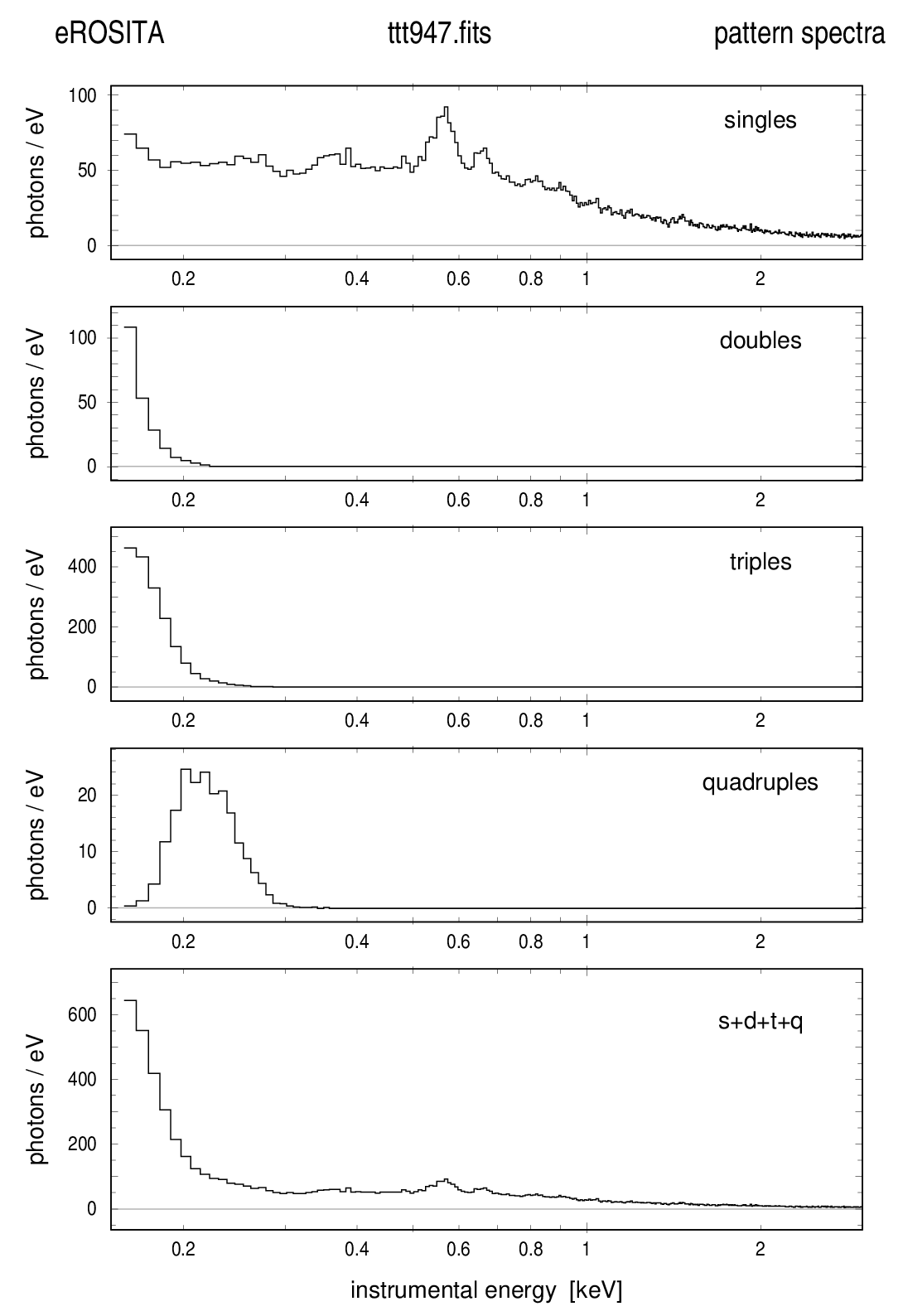 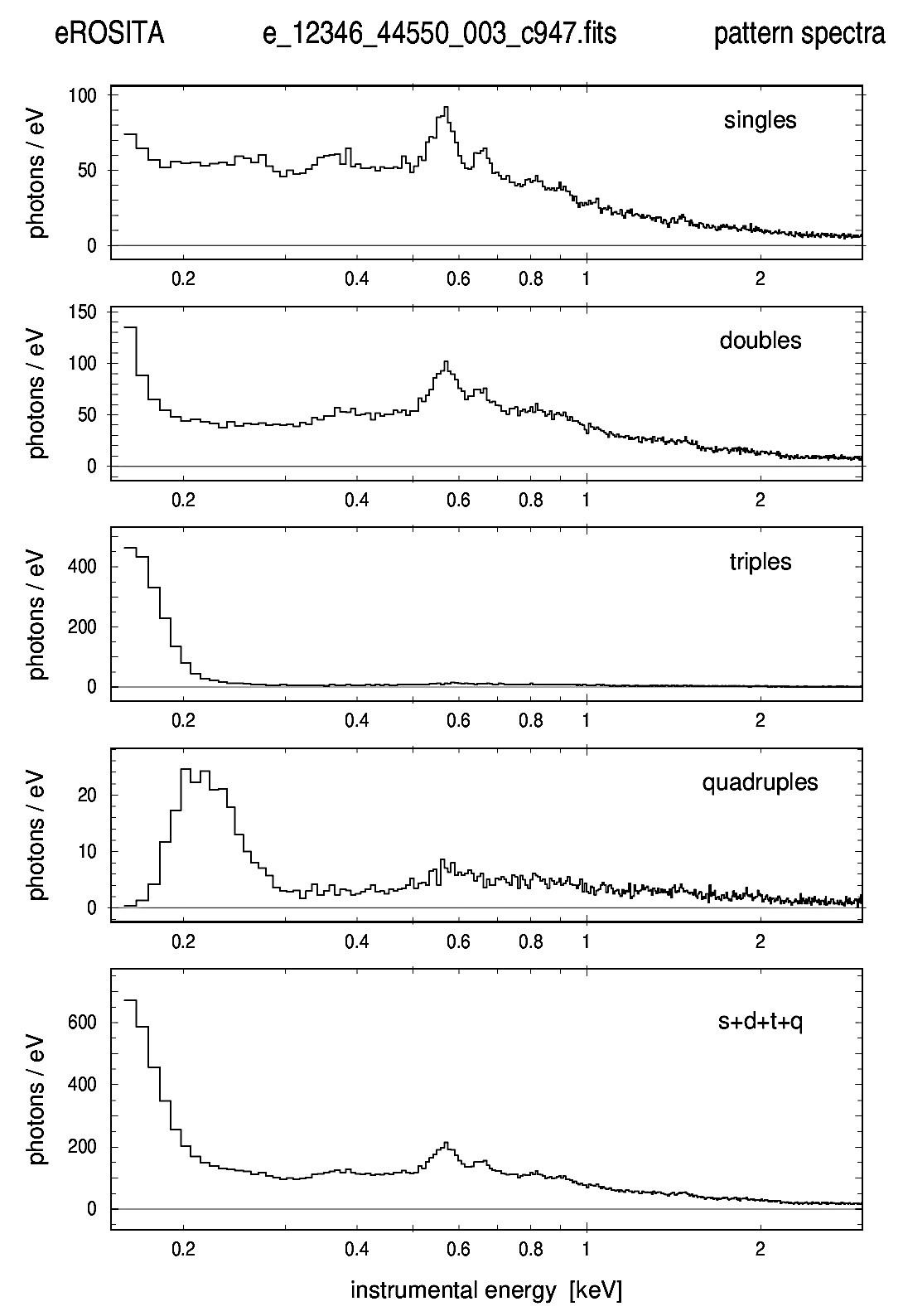 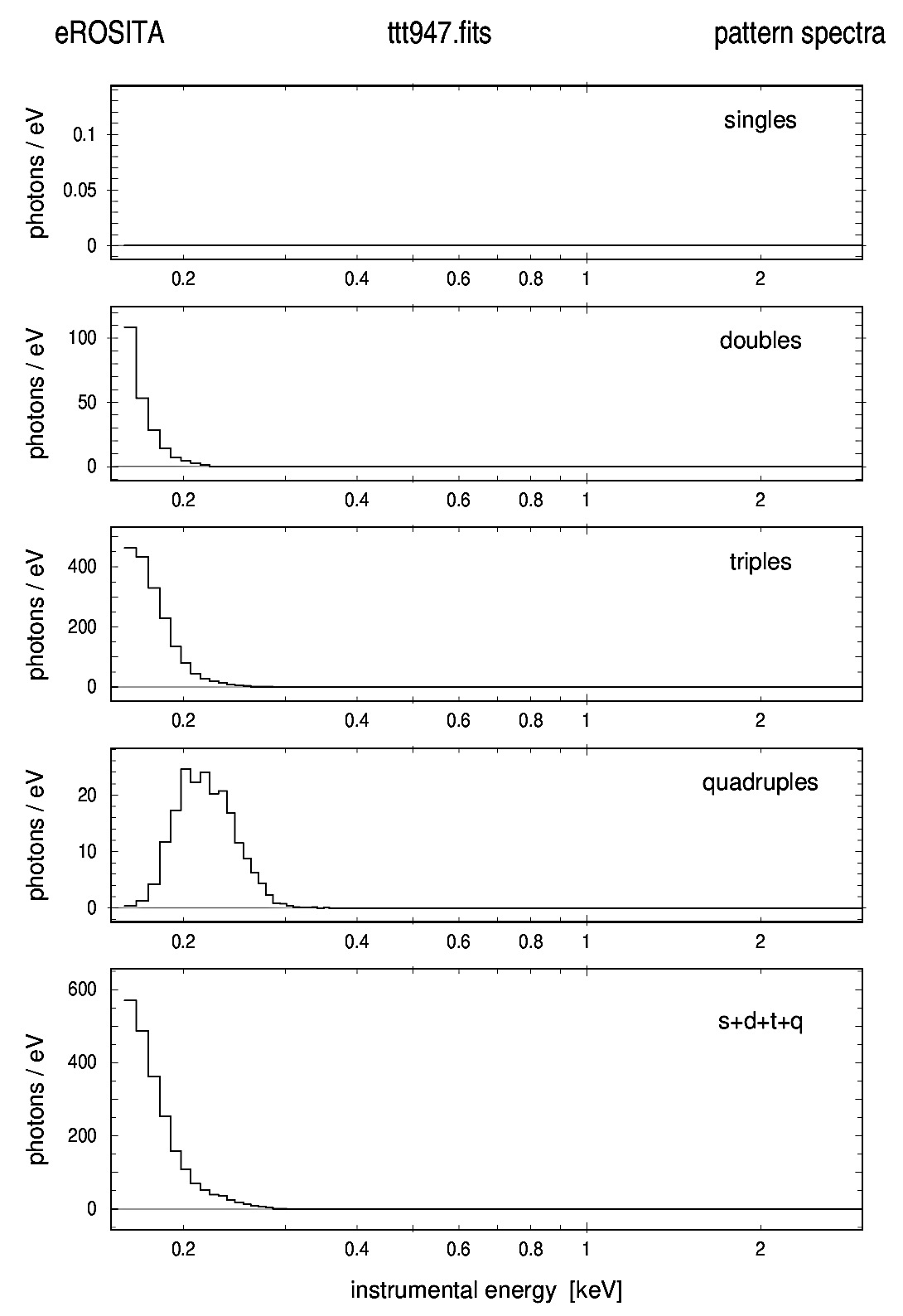 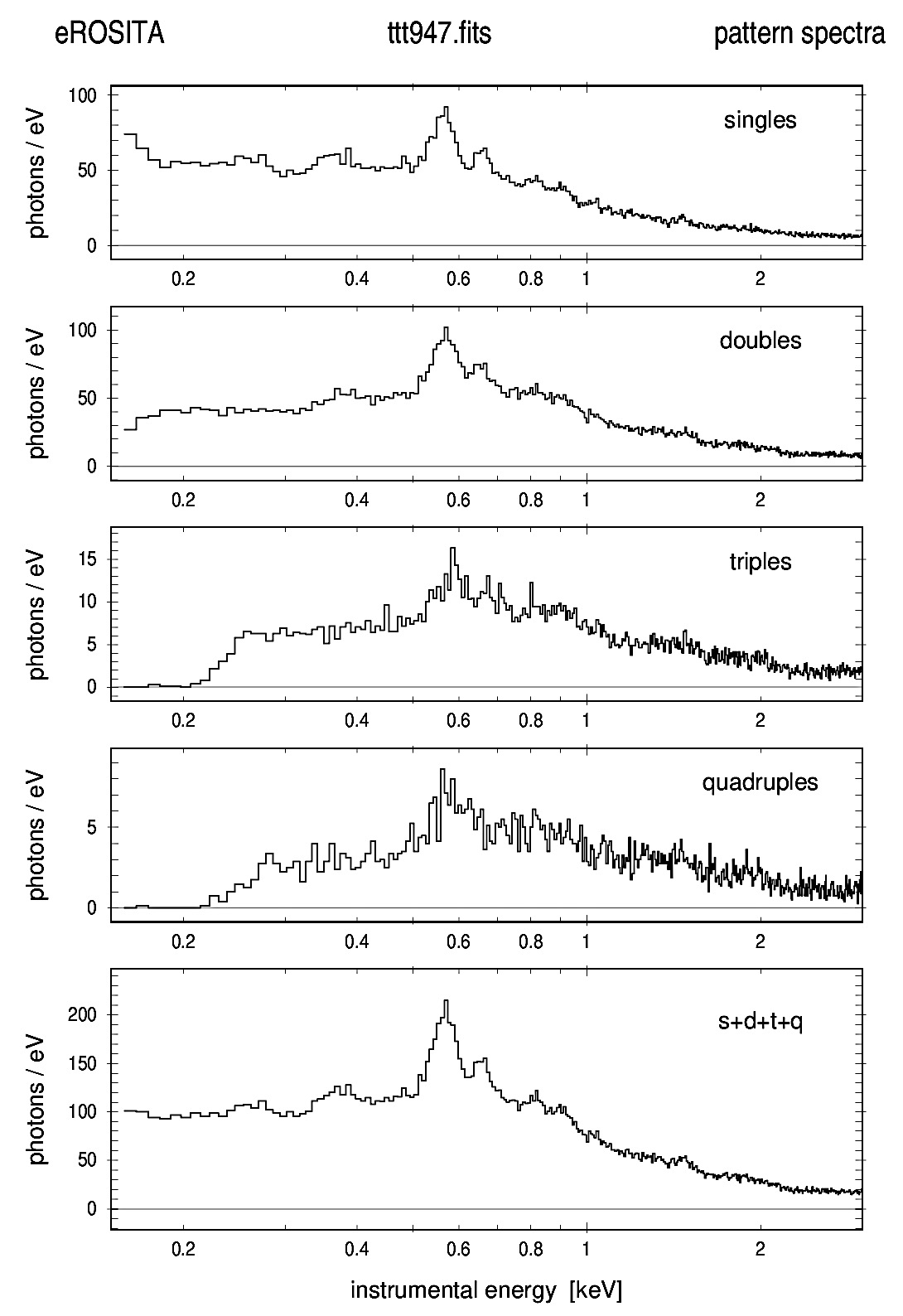 -
=
150 eV (!)
-
=
original patterns
rejected patterns
accepted patterns
Energy Calibration: some eROSITA Specialties
onboard:
use of precomputed threshold maps for optimizing telemetry 
compression mode ‚PMENV2‘ for scientific data
compression mode ‚PMALLSINGLES‘ for 55Fe data
ground processing:
utilization of subpixel resolution
fast PSF focal plane mapping at high count rates
use of constant energy thresholds (in eV)
improved noise suppression for >1 pixel patterns
floating point PI values
 RMFs and ARFs with non-constant bin sizes
CTI and gain adjustments to varying CCD temperatures
automatic refinement of RMFs and ARFs
efficiency:
only ~5 days needed for initial energy calibration on ground
only ~2 days per year needed for energy calibration in space
eROSITA Specialties
floating point PI values, binning of ARFs and RMFs
computation of floating point PI values to avoid unneccessary binning artefacts
usage of ARFs and RMFs with non-constant bin sizes to avoid overhead in storageand to increase the performance in spectral fits
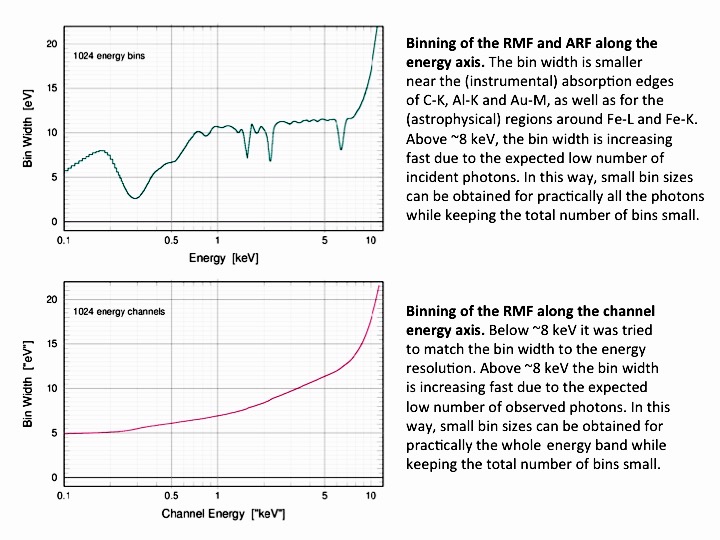 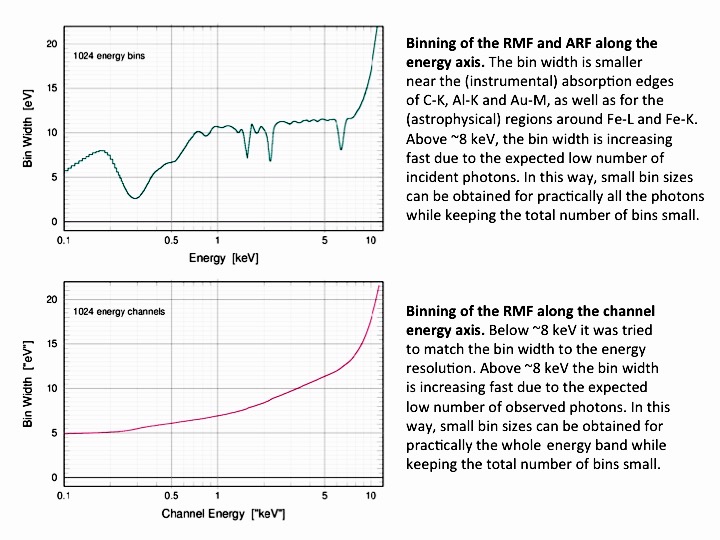 physical energy axis:
< 8 keV: small bins near lines and absorption edges
≥ 8 keV: large bins at high energies
instrumental energy channel axis:
< 8 keV: bin size matches energy resolution
≥ 8 keV: large bins
https://wiki.mpe.mpg.de/eRosita/erocalib_calibration
Energy Calibration: some eROSITA Specialties
onboard:
use of precomputed threshold maps for optimizing telemetry 
compression mode ‚PMENV2‘ for scientific data
compression mode ‚PMALLSINGLES‘ for 55Fe data
ground processing:
utilization of subpixel resolution
fast PSF focal plane mapping at high count rates
use of constant energy thresholds (in eV)
improved noise suppression for >1 pixel patterns
floating point PI values
 RMFs and ARFs with non-constant bin sizes
CTI and gain adjustments to varying CCD temperatures
automatic refinement of RMFs and ARFs
efficiency:
only ~5 days needed for initial energy calibration on ground
only ~2 days per year needed for energy calibration in space
Energy Calibration: some eROSITA Specialties
onboard:
use of precomputed threshold maps for optimizing telemetry 
compression mode ‚PMENV2‘ for scientific data
compression mode ‚PMALLSINGLES‘ for 55Fe data
ground processing:
utilization of subpixel resolution
fast PSF focal plane mapping at high count rates
use of constant energy thresholds (in eV)
improved noise suppression for >1 pixel patterns
floating point PI values
 RMFs and ARFs with non-constant bin sizes
CTI and gain adjustments to varying CCD temperatures
automatic refinement of RMFs and ARFs
efficiency:
only ~5 days needed for initial energy calibration on ground
only ~2 days per year needed for energy calibration in space
Energy ground calibration in 2016
TM7 (FM1):  Jan 18-22
TM2 (FM2):  Feb 17-26
TM1 (FM3):  Mar 15-22
TM4 (FM4):  Apr 07-14
TM5 (FM5):  Apr 25-28
TM3 (FM7):  Jun 09-13
TM6 (FM6):  Jun 27-30
mainly long flatfield exposures
energies: C-K, O-K, Cu-L, Al-K, Ti-K, Cu-K, Ge-K
CCD temperature: -95°C
event rate: ~2100 events/s
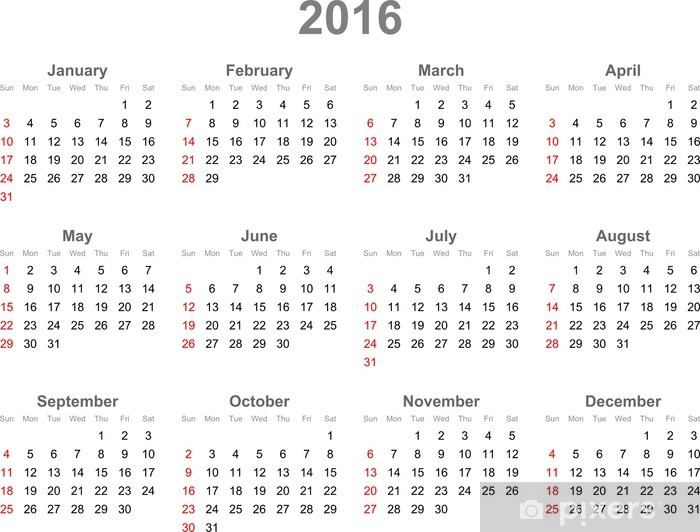 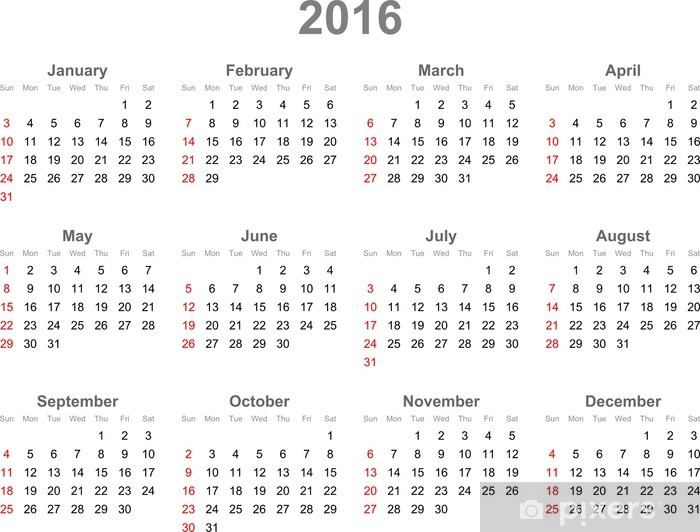 TM1
TM2
TM7
TM4   TM5
TM3   TM6
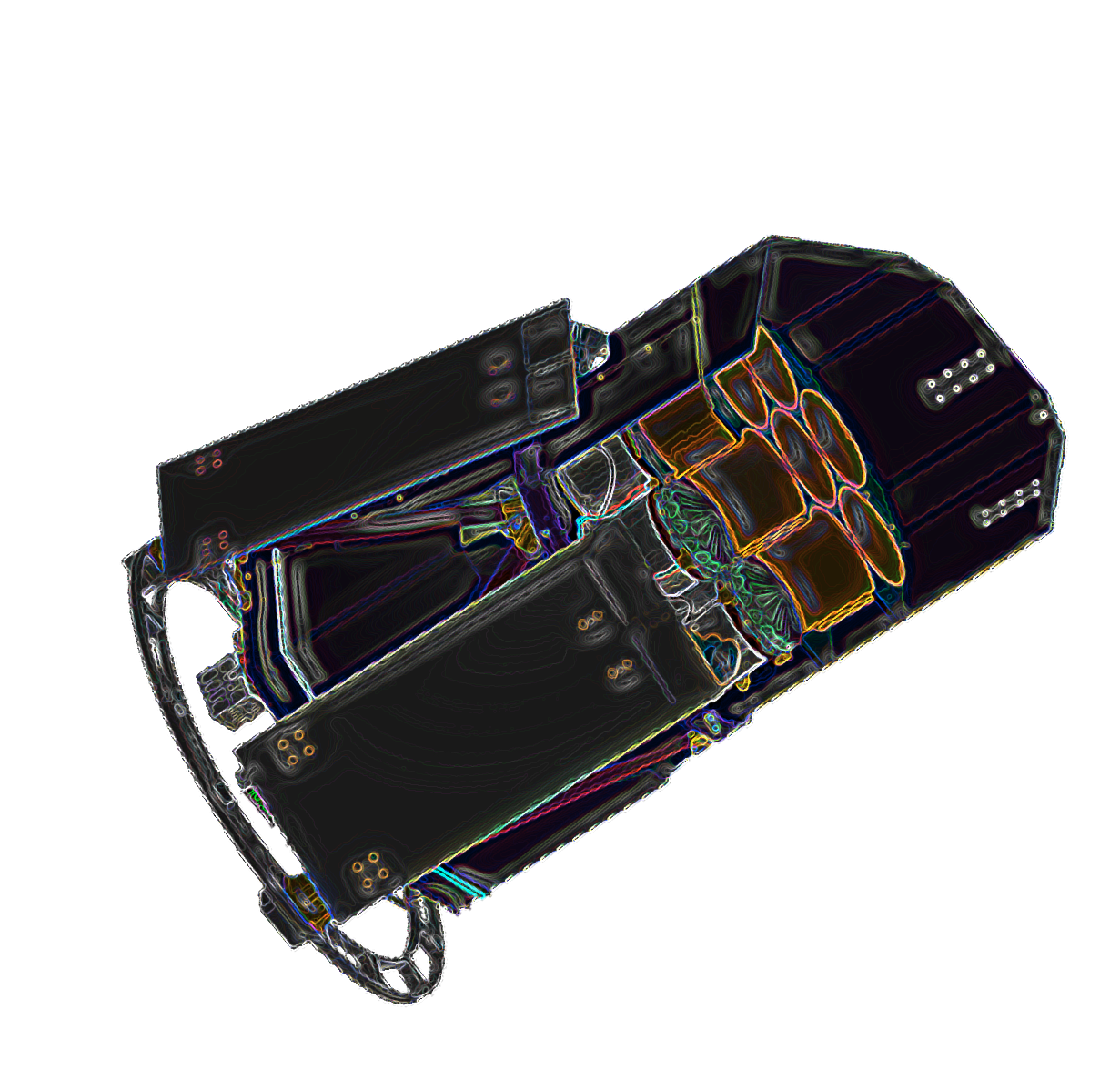 eROSITA Energy Calibration:
Ground
Reconstructing the spectral distribution requires
pattern recognition
correction for gain variations between CCD channels
correction for charge transfer loss (CTI)
gain determination
example:Fe-K, measured with FM4
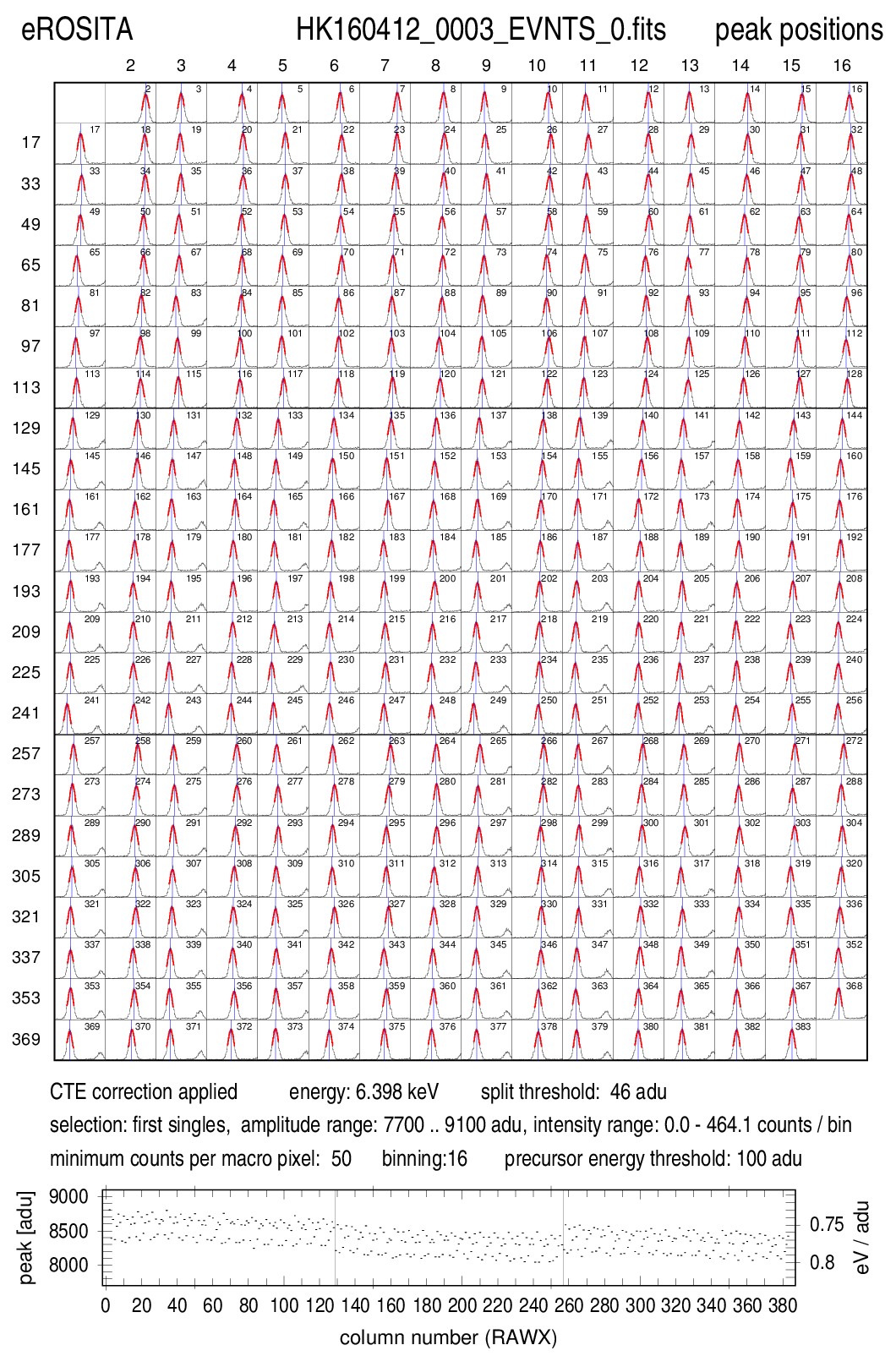 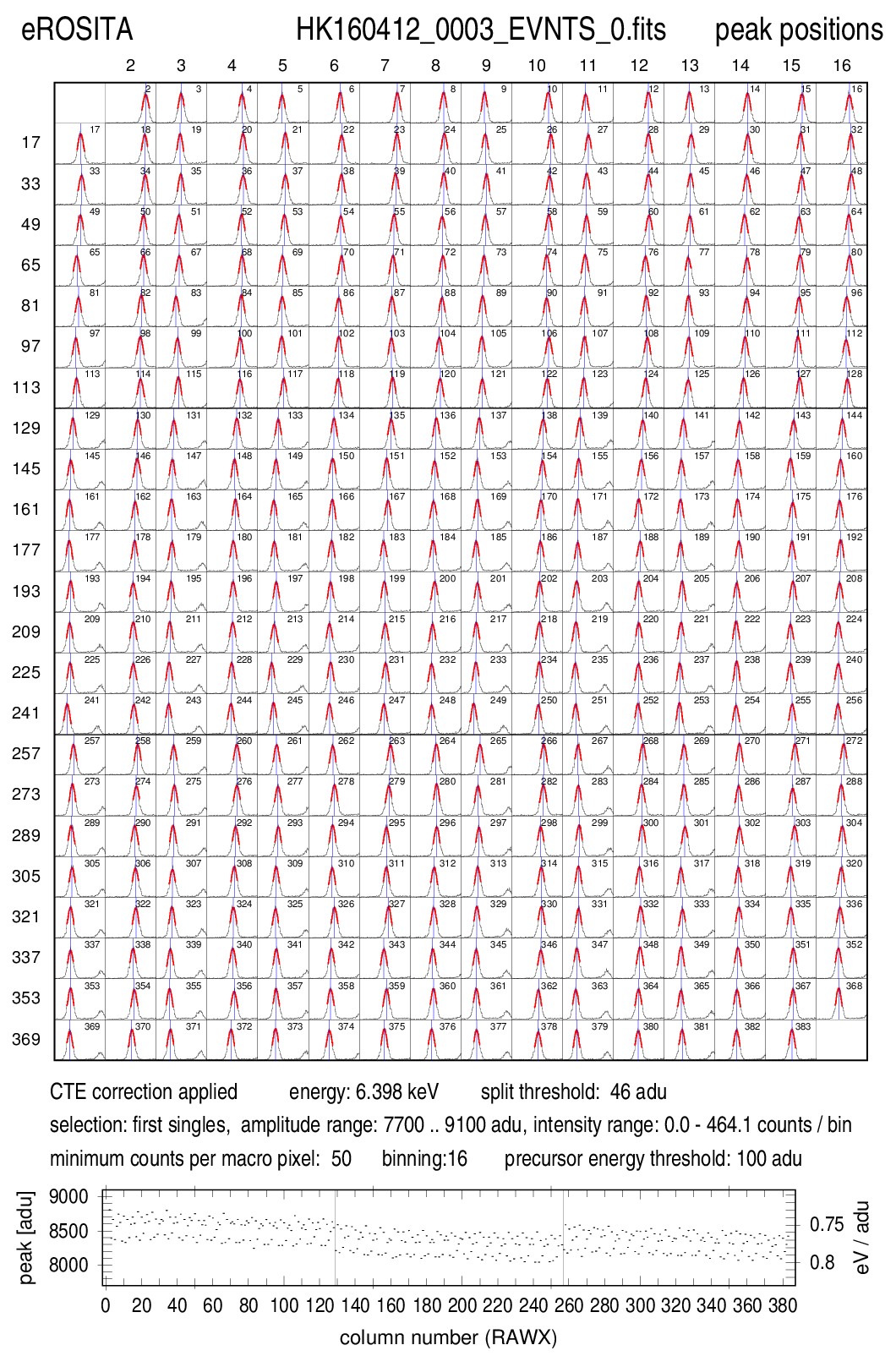 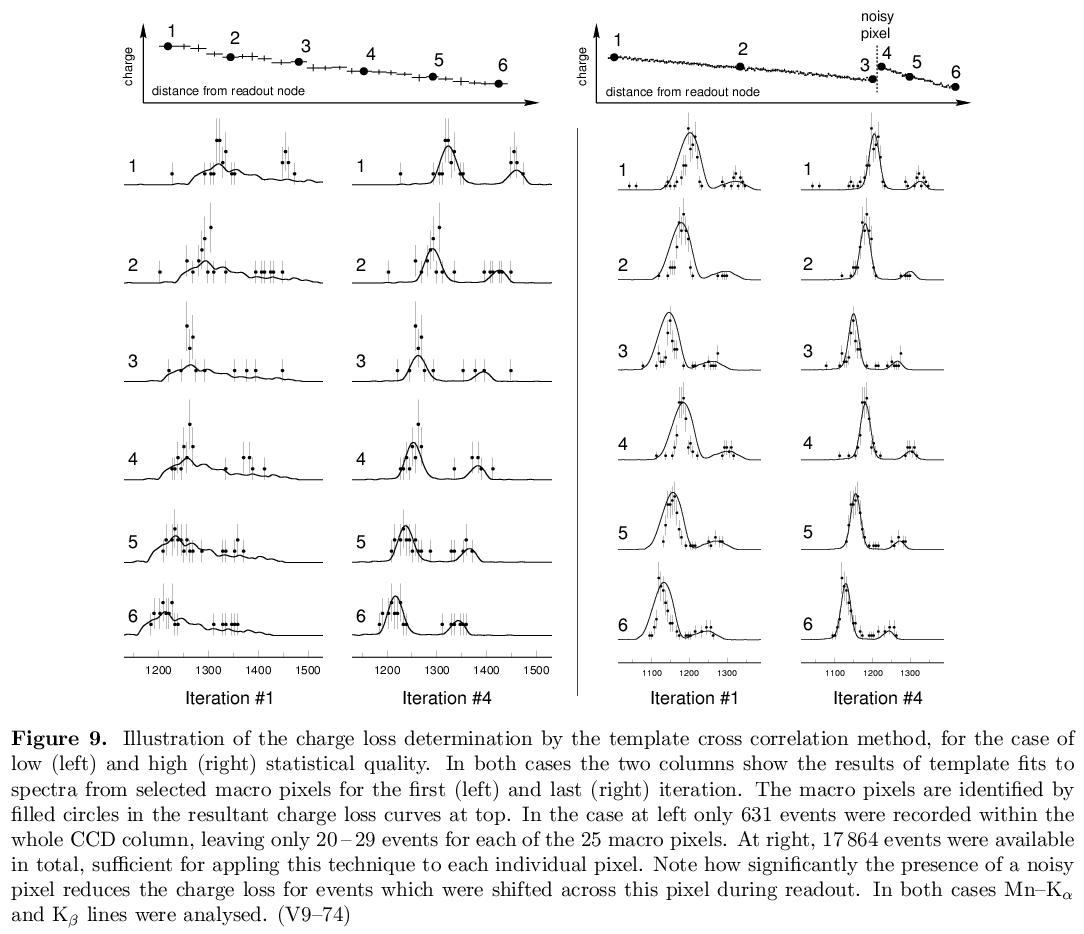 CTI determination
Reconstructing the spectral distribution requires
pattern recognition
correction for gain variations between CCD channels
correction for charge transfer loss (CTI)
CCD column 240 (arbitrary choice)
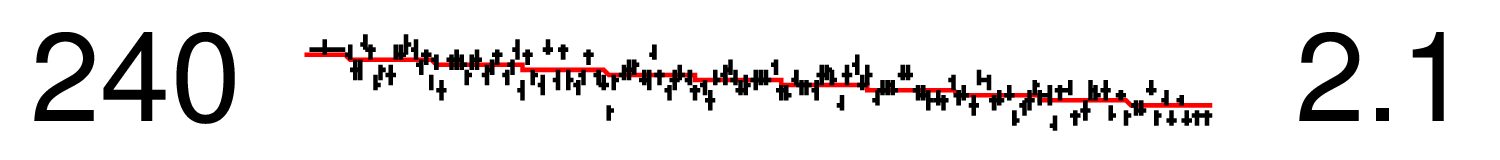 CTI = 2.1 x 10-5
emission line determined in 130 (adaptively computed) macro pixelscontaining a minimum of 30 first singles around the line
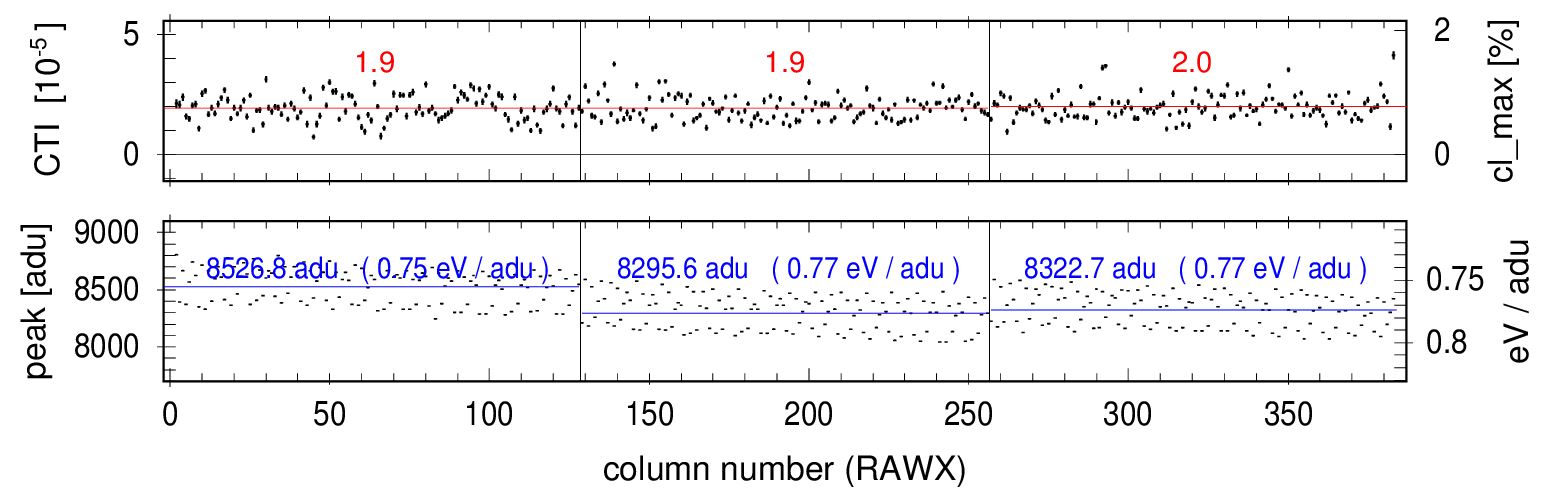 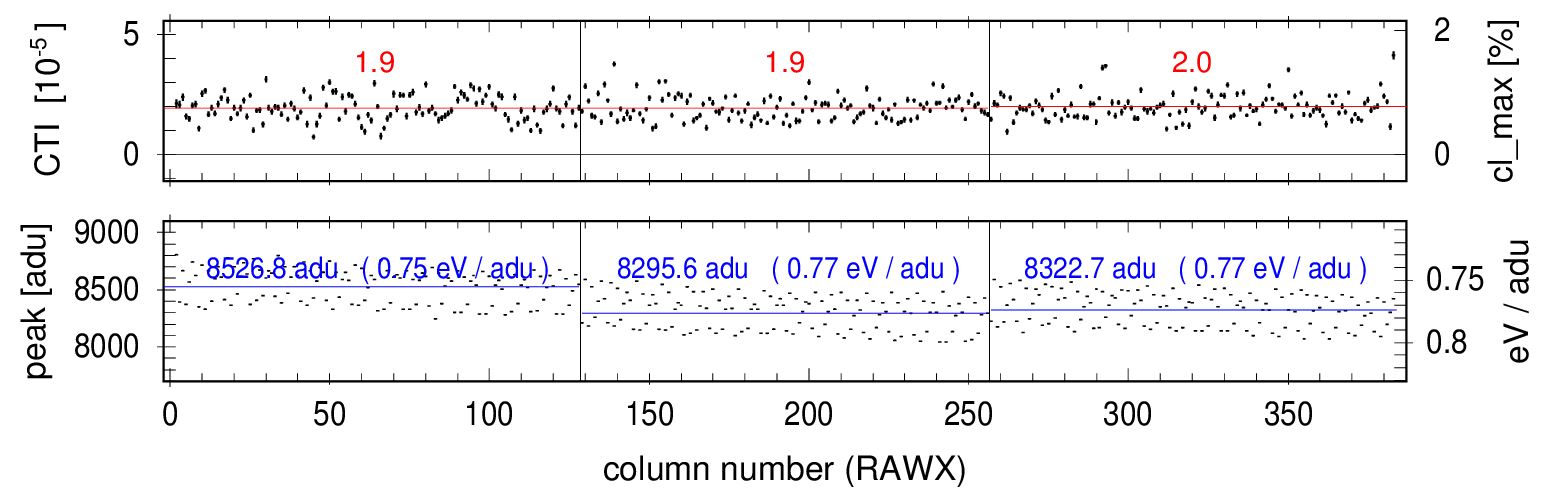  CTI = 2.1×10-5
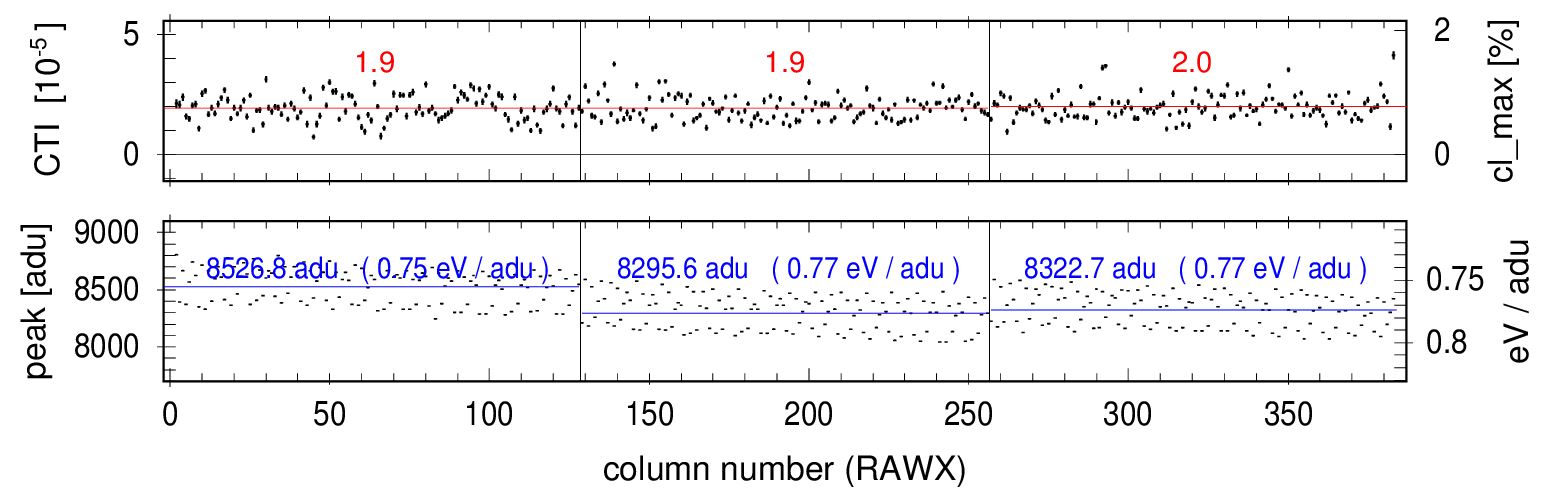 CTI determination
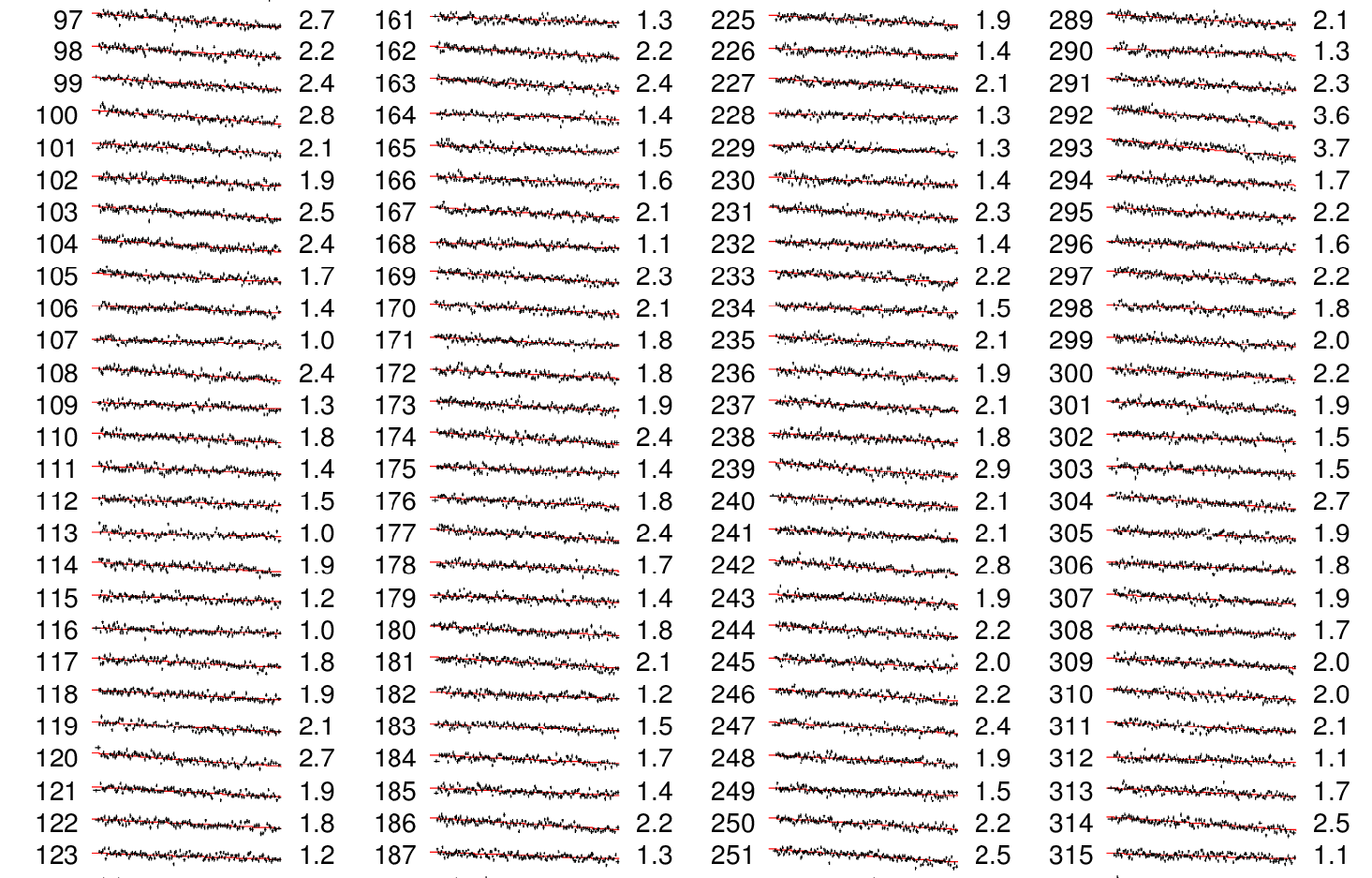 CTI determination
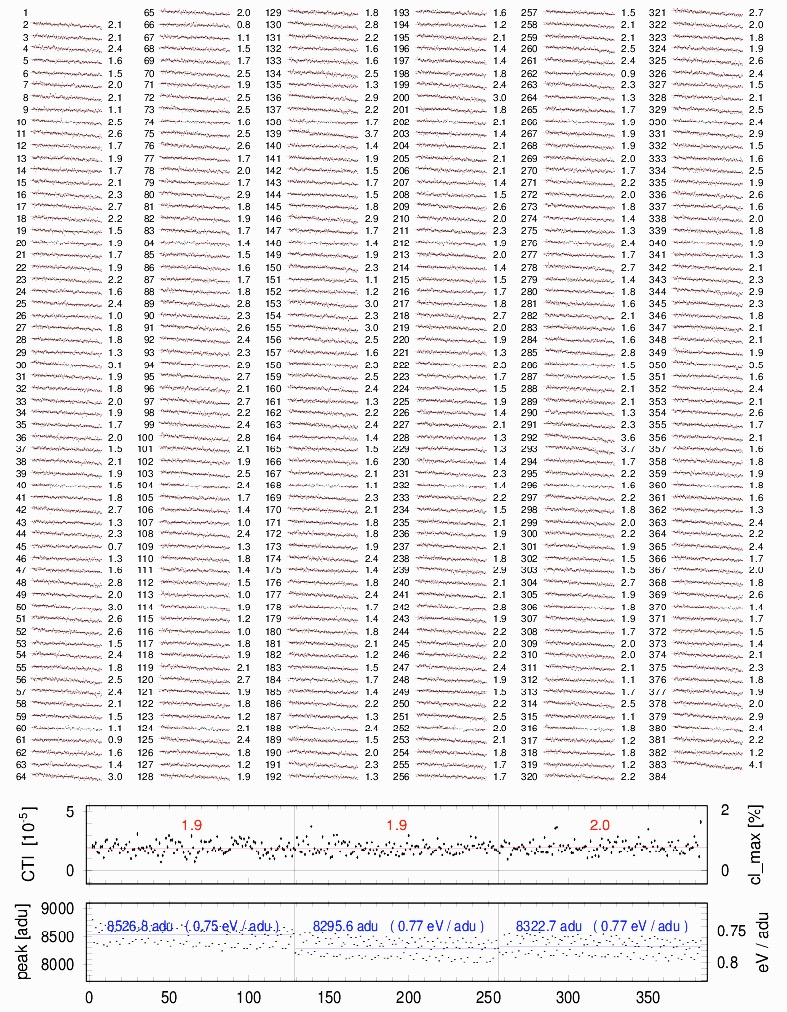 example:Fe-K, measured with FM4
plot contains47 267 data points

each data point isthe result of severaliterative template fits
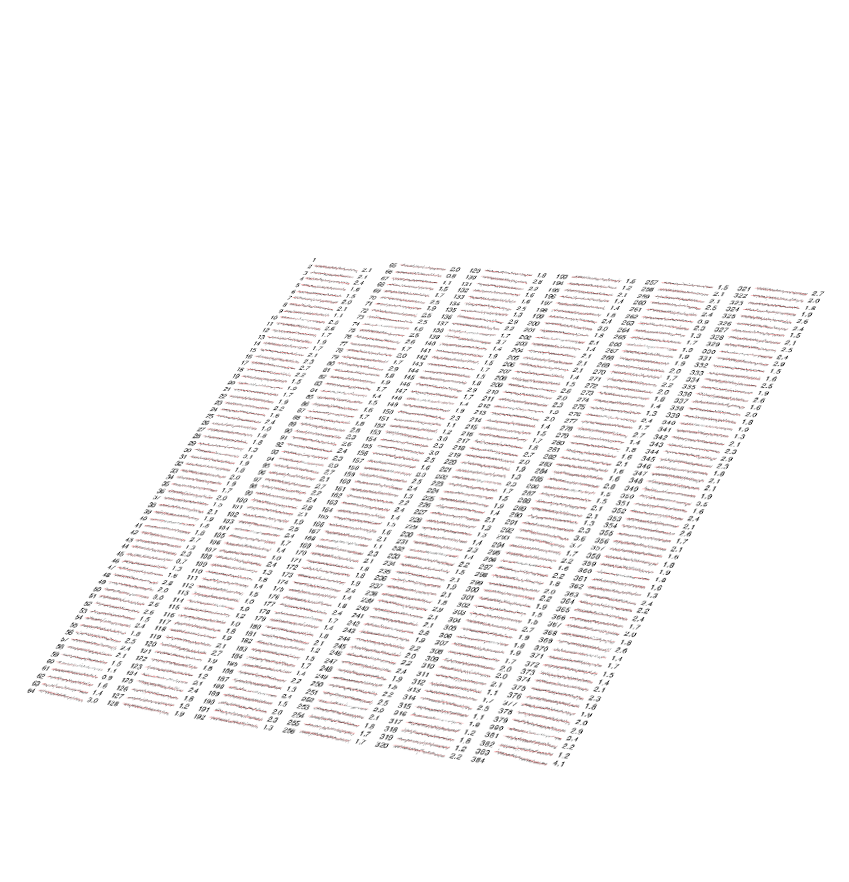 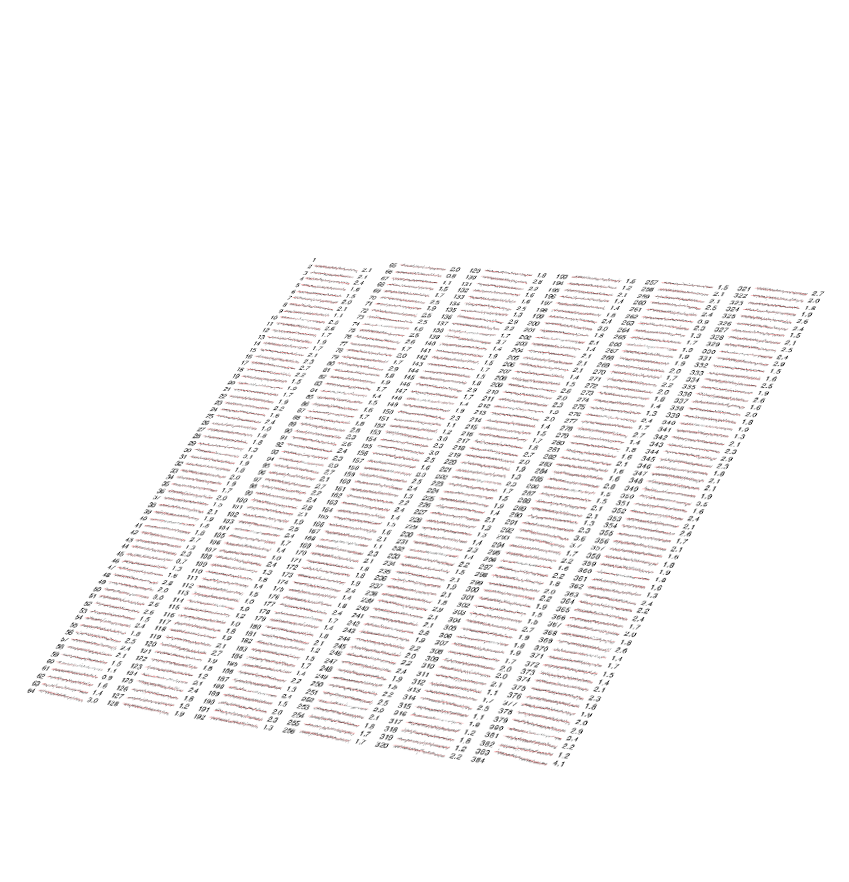 CTI determination
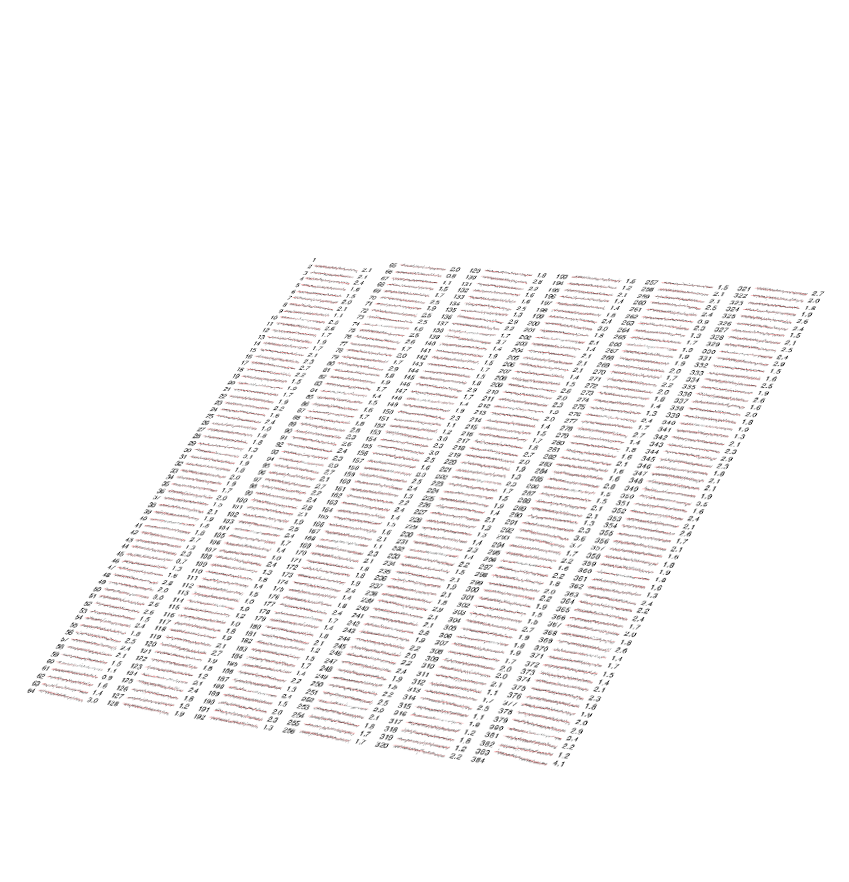 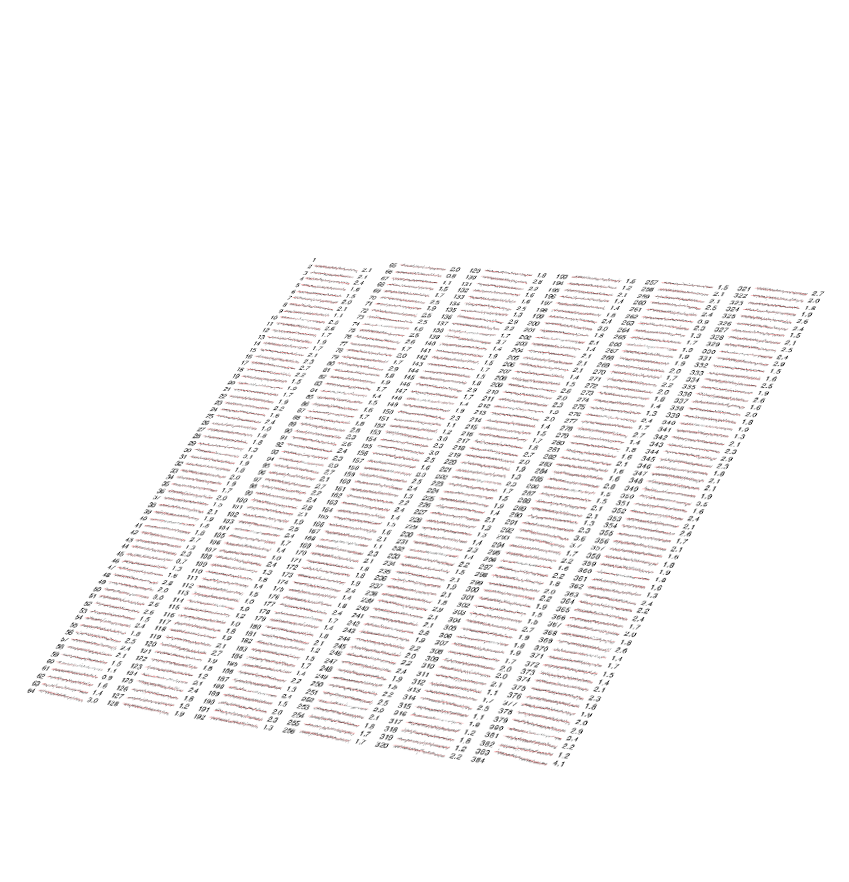 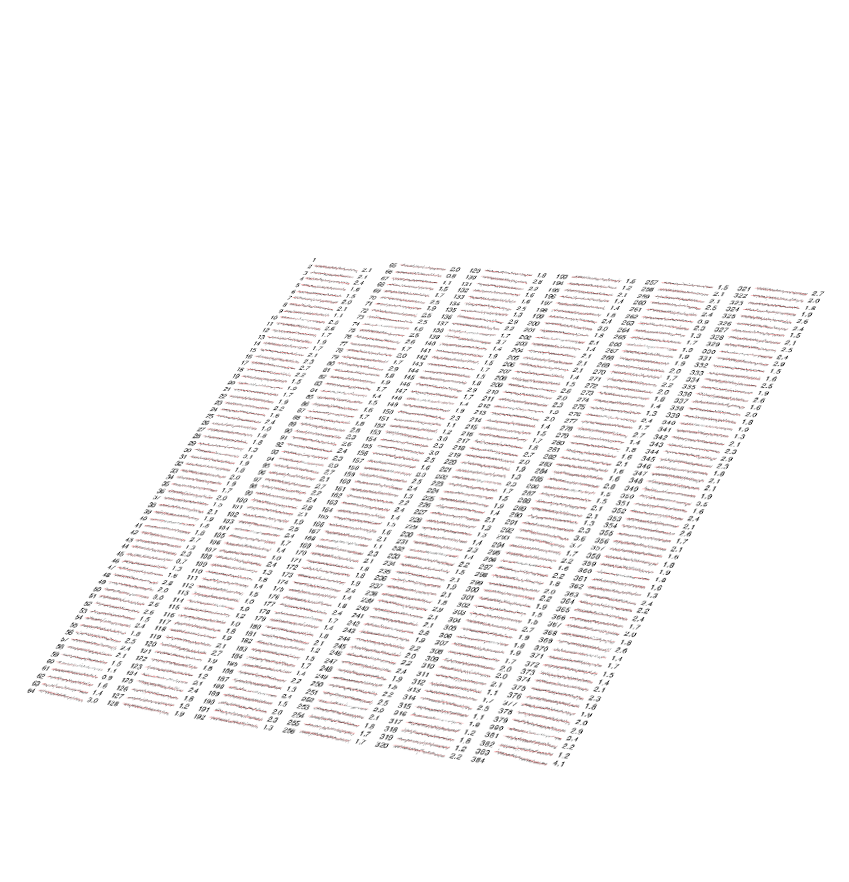 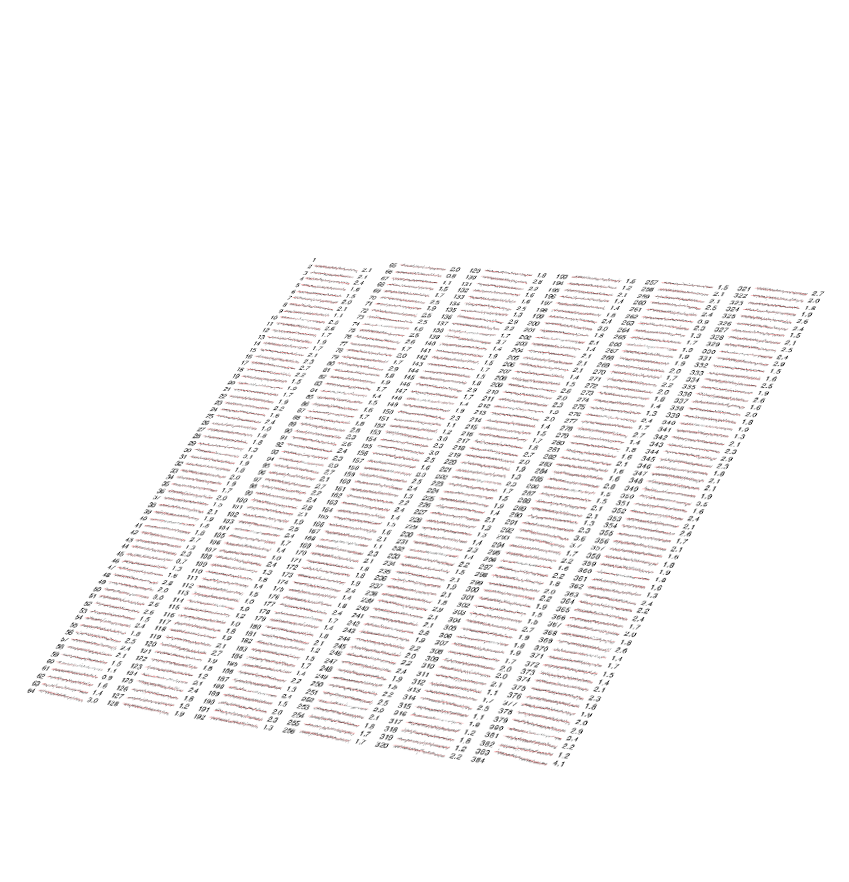 8 calibration energies
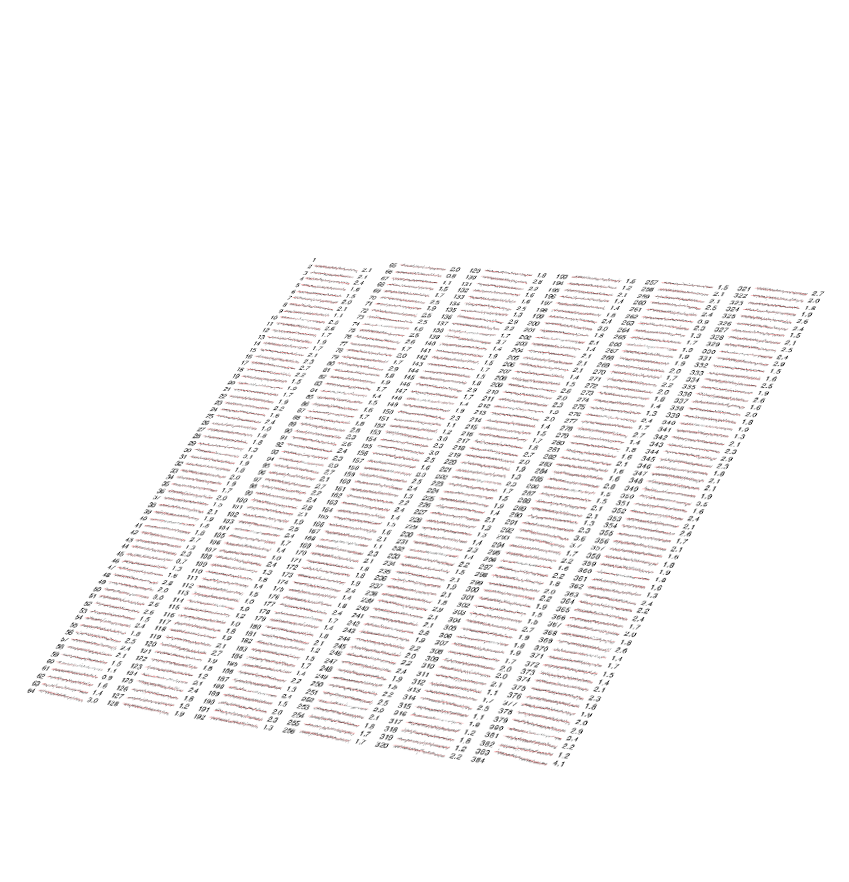 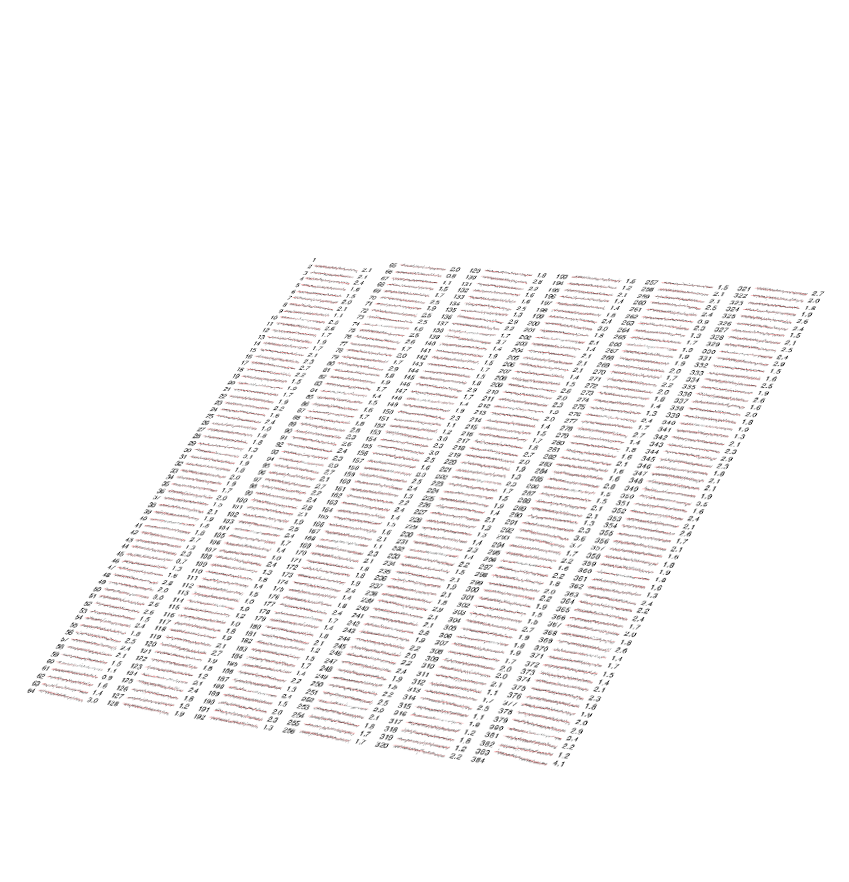 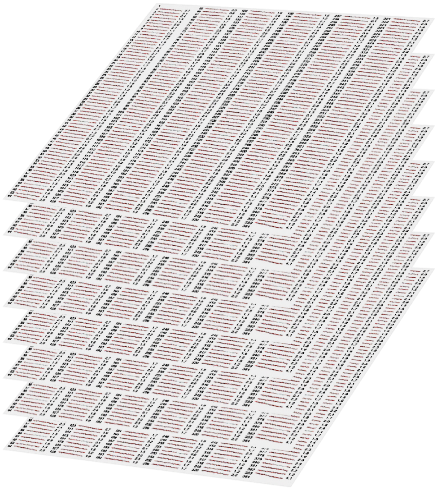 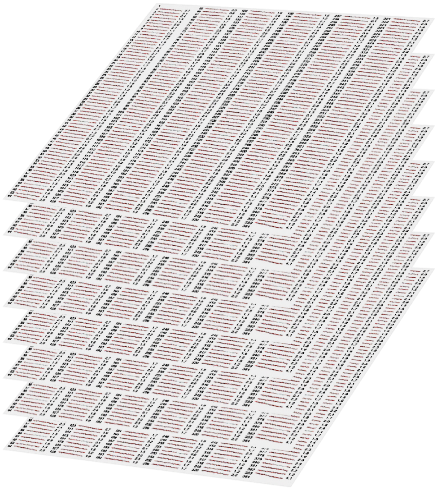 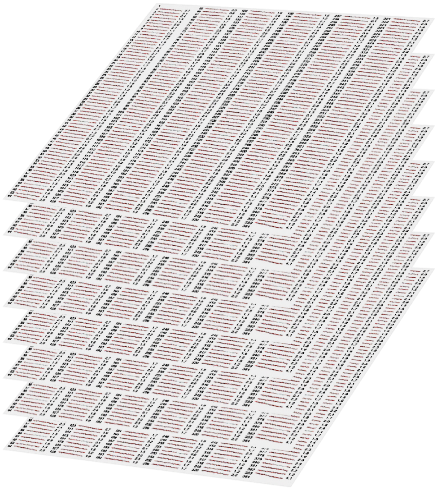 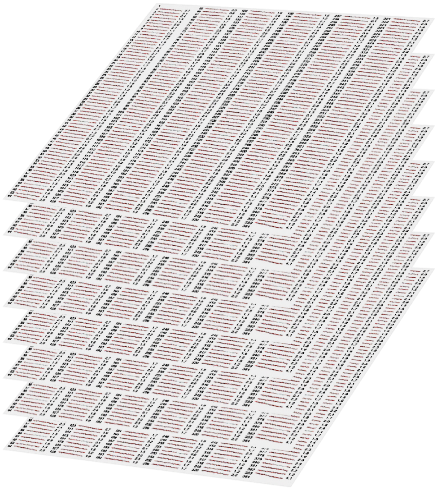 8 energies
7 CCDs
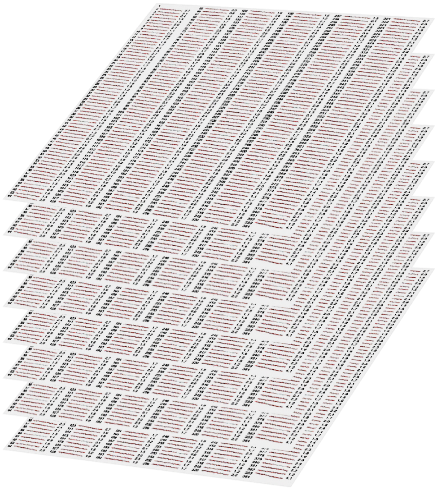 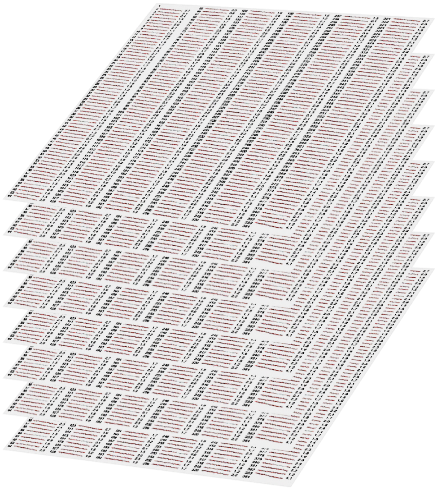 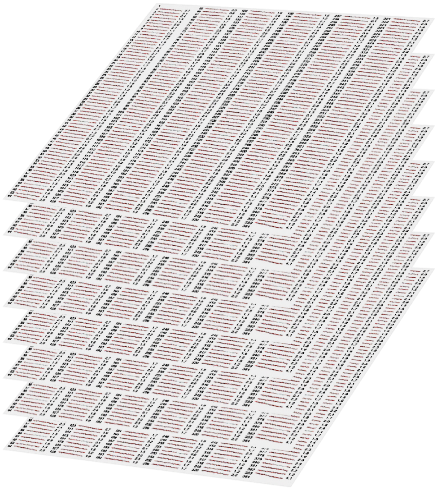 all 7 CCDs calibratedwith 3.3 billion events
individually for each CCD column
Energy interpolation of the CTI and gain
CTI
gain
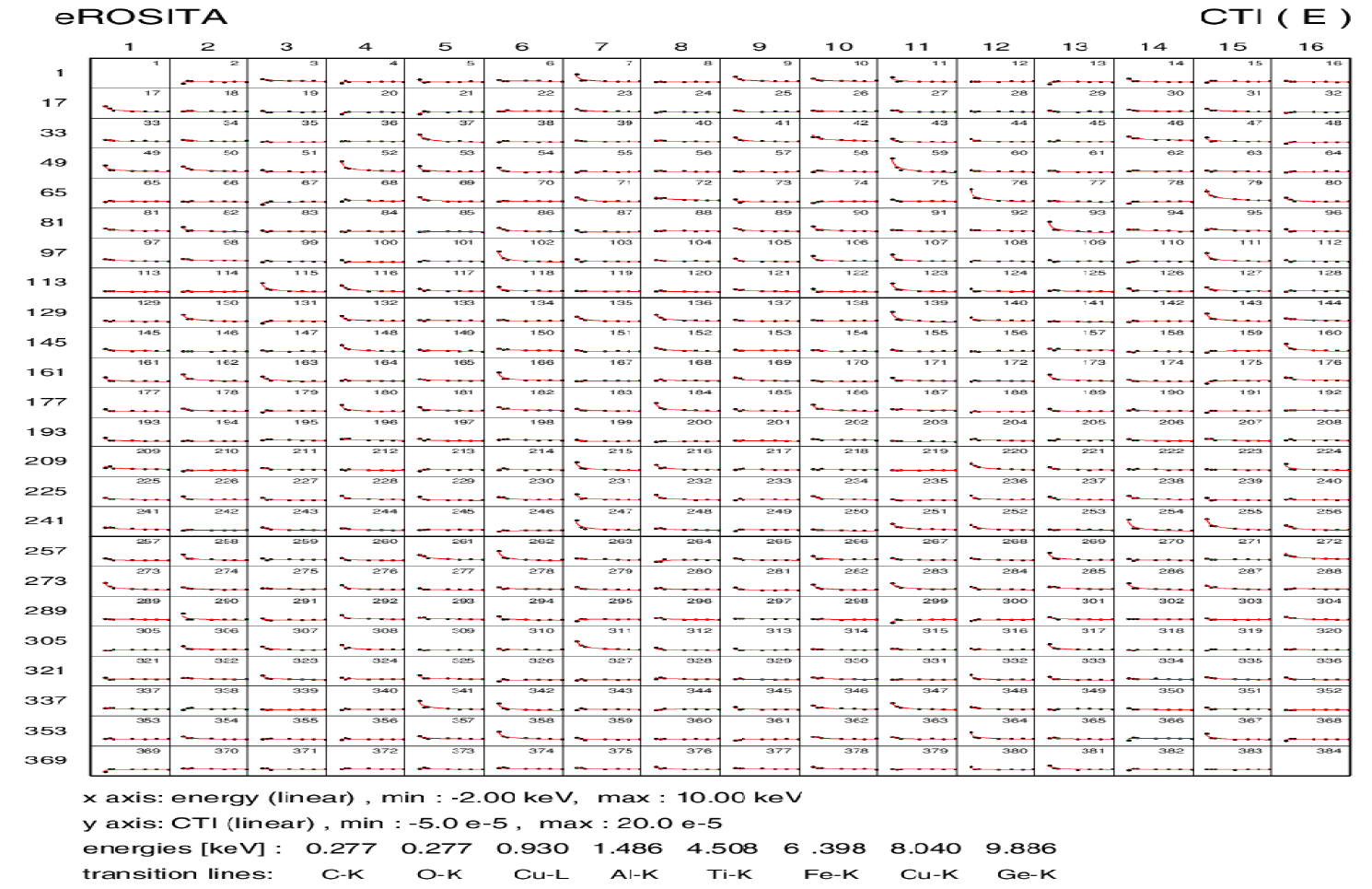 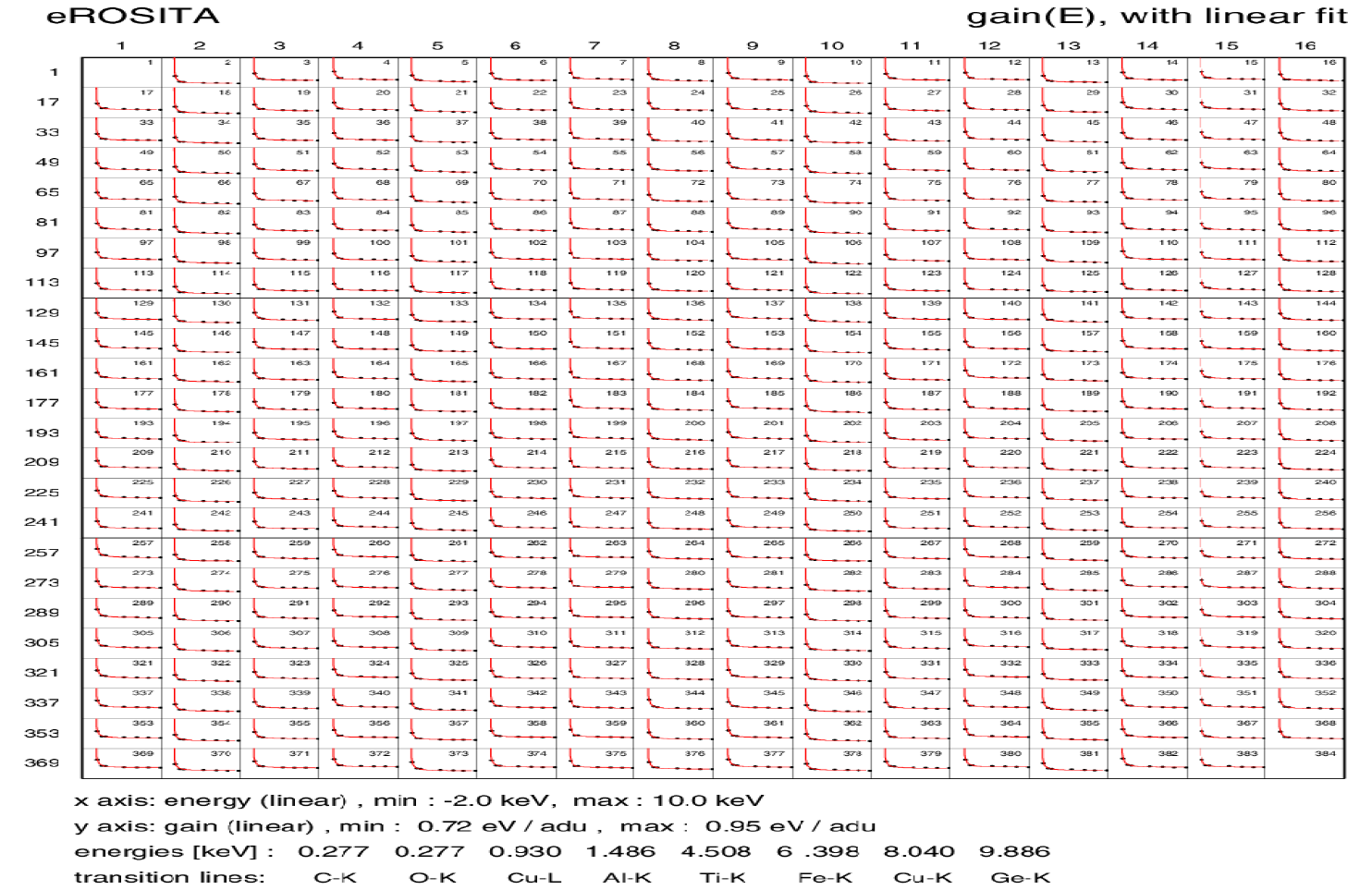 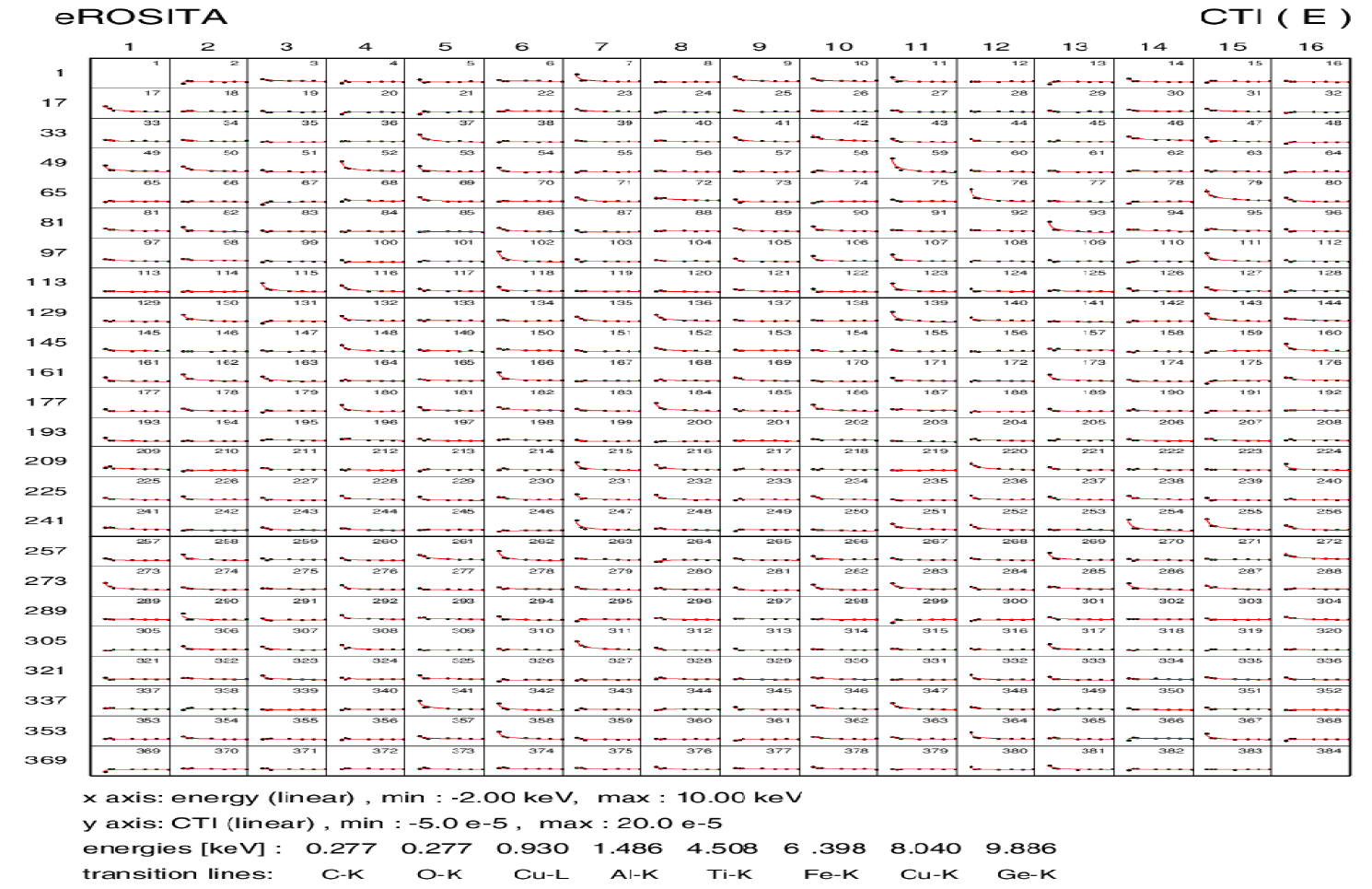 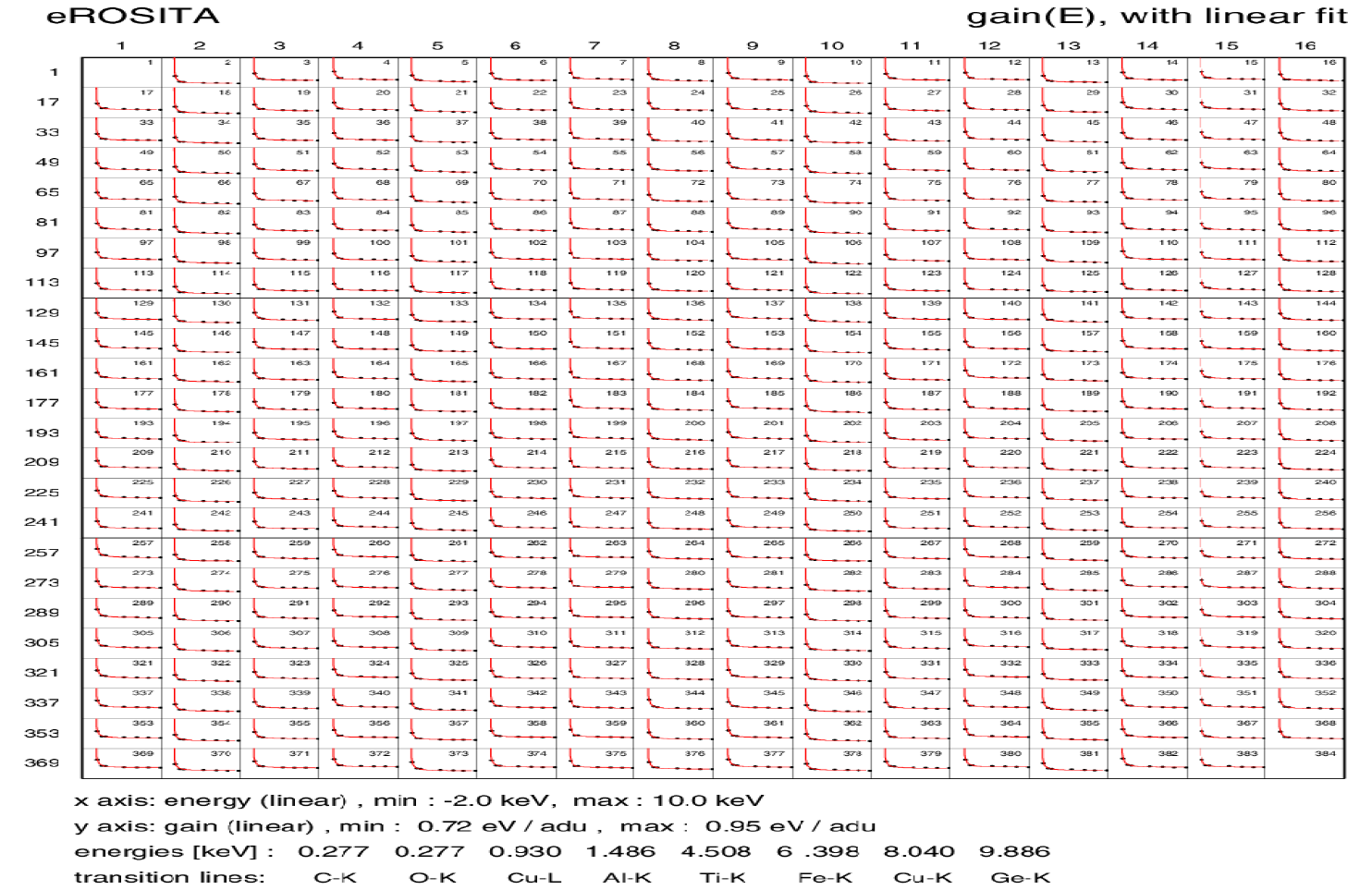 Reconstructing the spectral distribution requires
pattern recognition
correction for gain variations between CCD channels
correction for charge transfer loss (CTI)
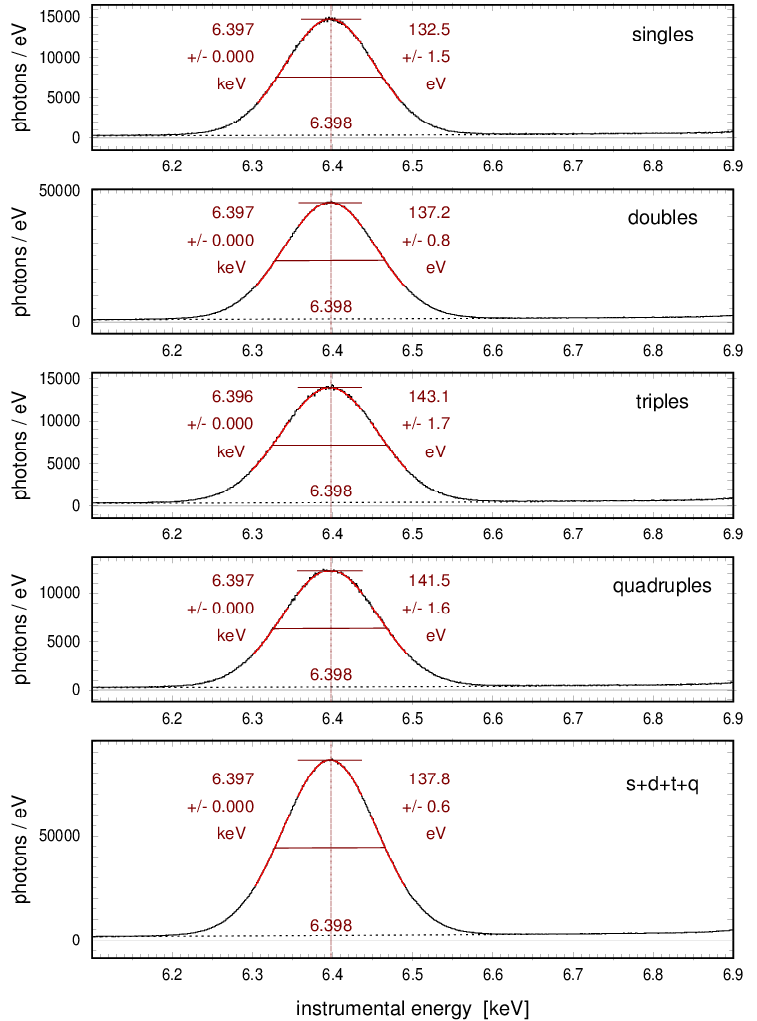 singles
doubles
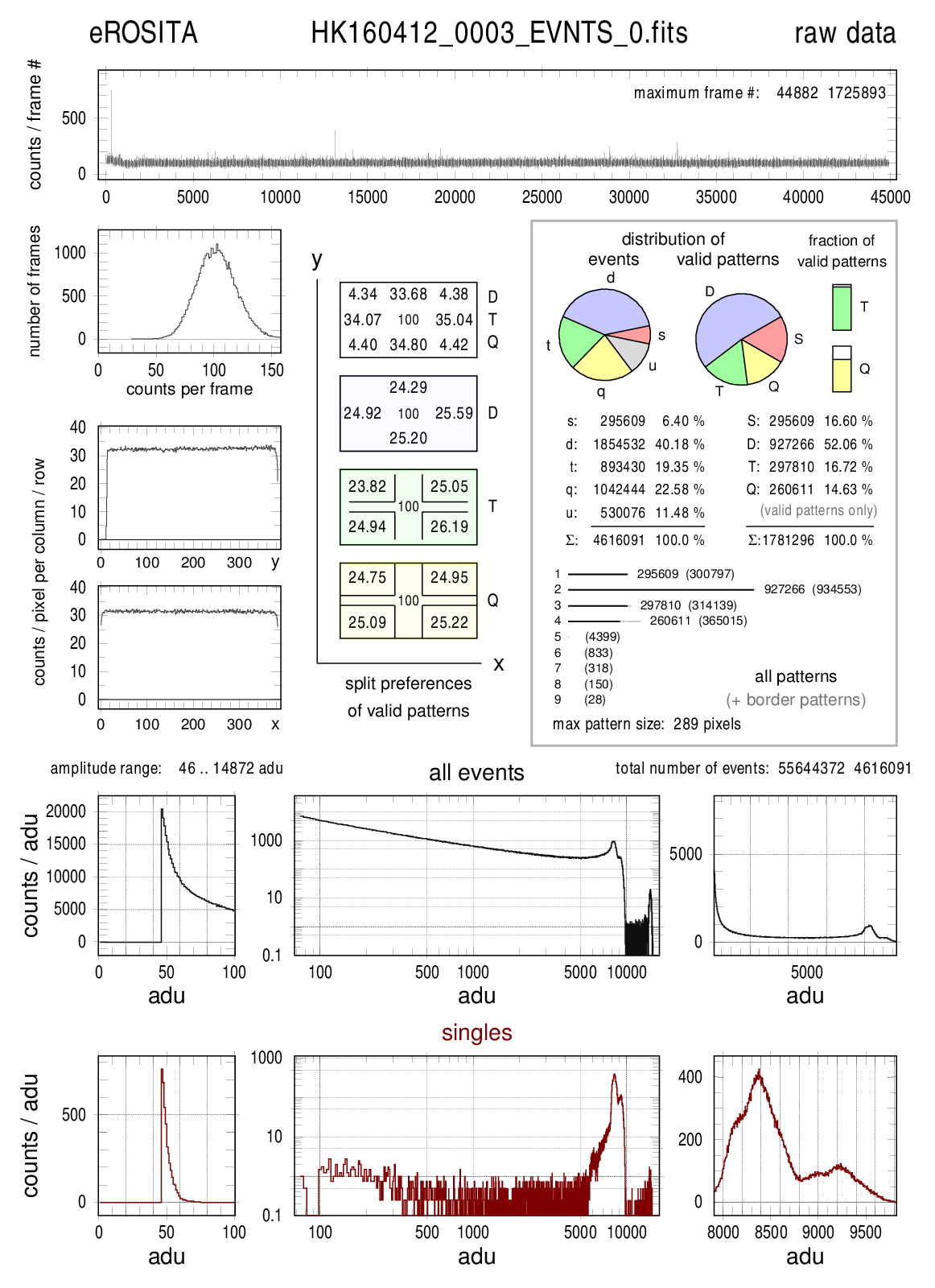 triples
example: Fe-K, measured with FM4
quadruples
raw data
all validpatterns
FWHM = 132.5 – 143.1 eV, all photons: FWHM = 137.8 eV
accuracy of absolute energy scale: ± 2 eV (± 0.03%)
reconstructed spectral distribution
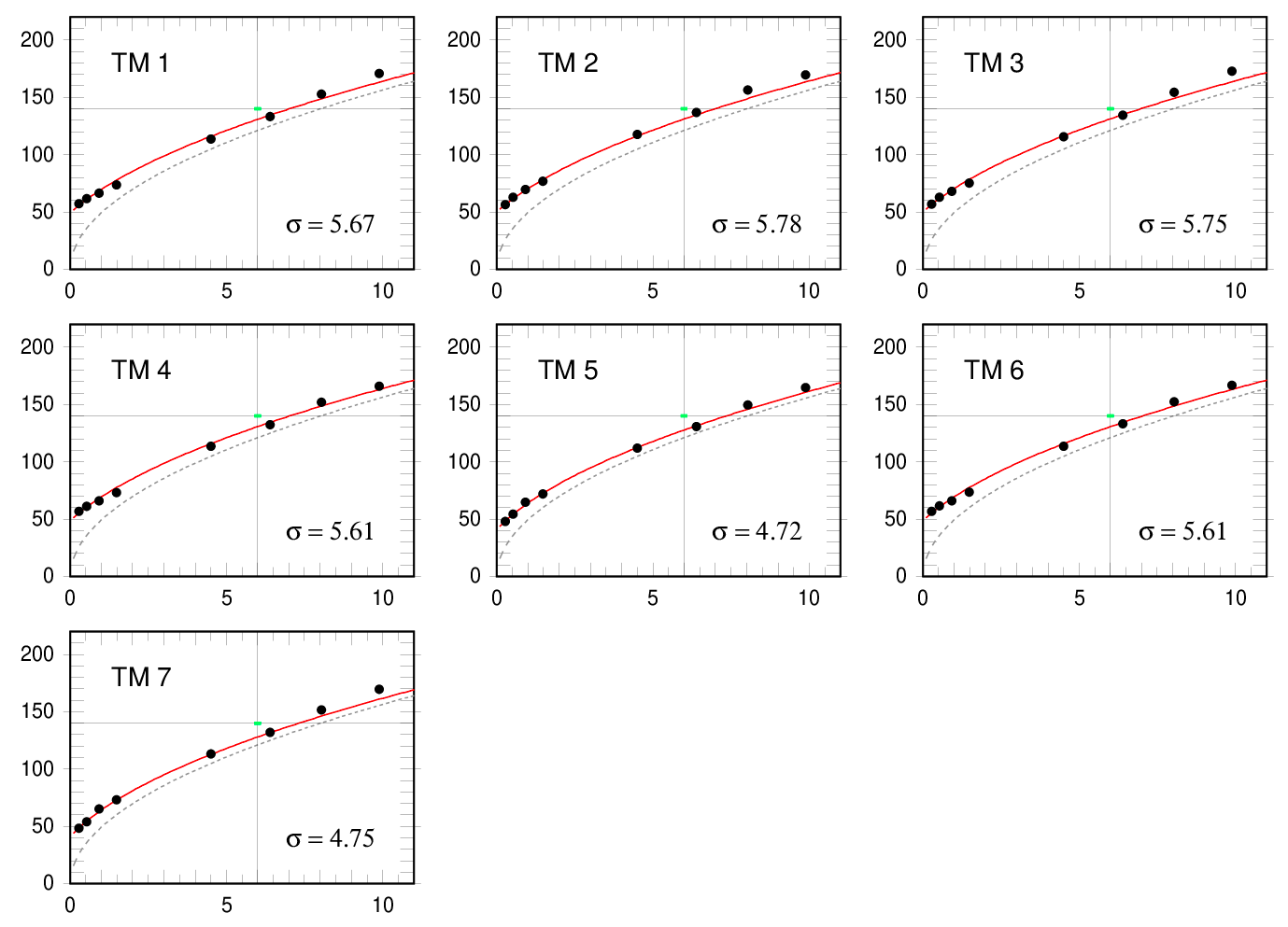 Spectrum of Boron and Carbon emission lines
FWHM [eV]
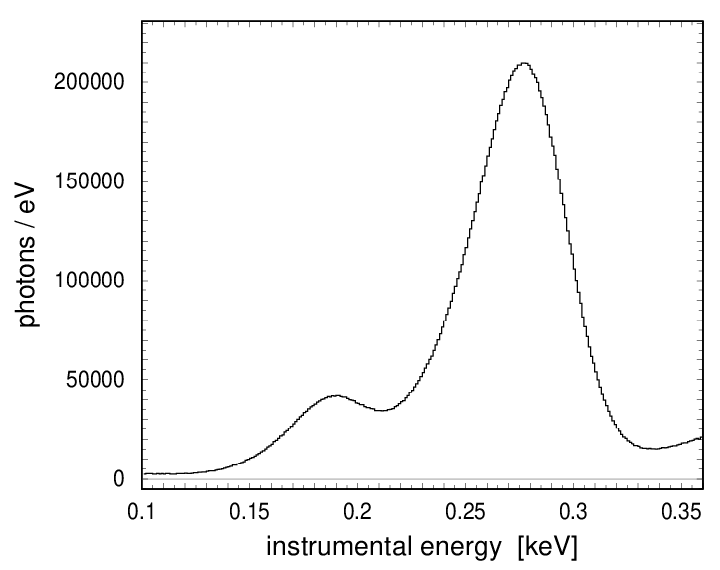 FWHM ~ 49 eV
FWHM [eV]
energy [keV]
energy [keV]
Energy resolution obtained for
single pixel events in comparison
with theoretical limit (dashed curve)
FWHM [eV]
energy [keV]
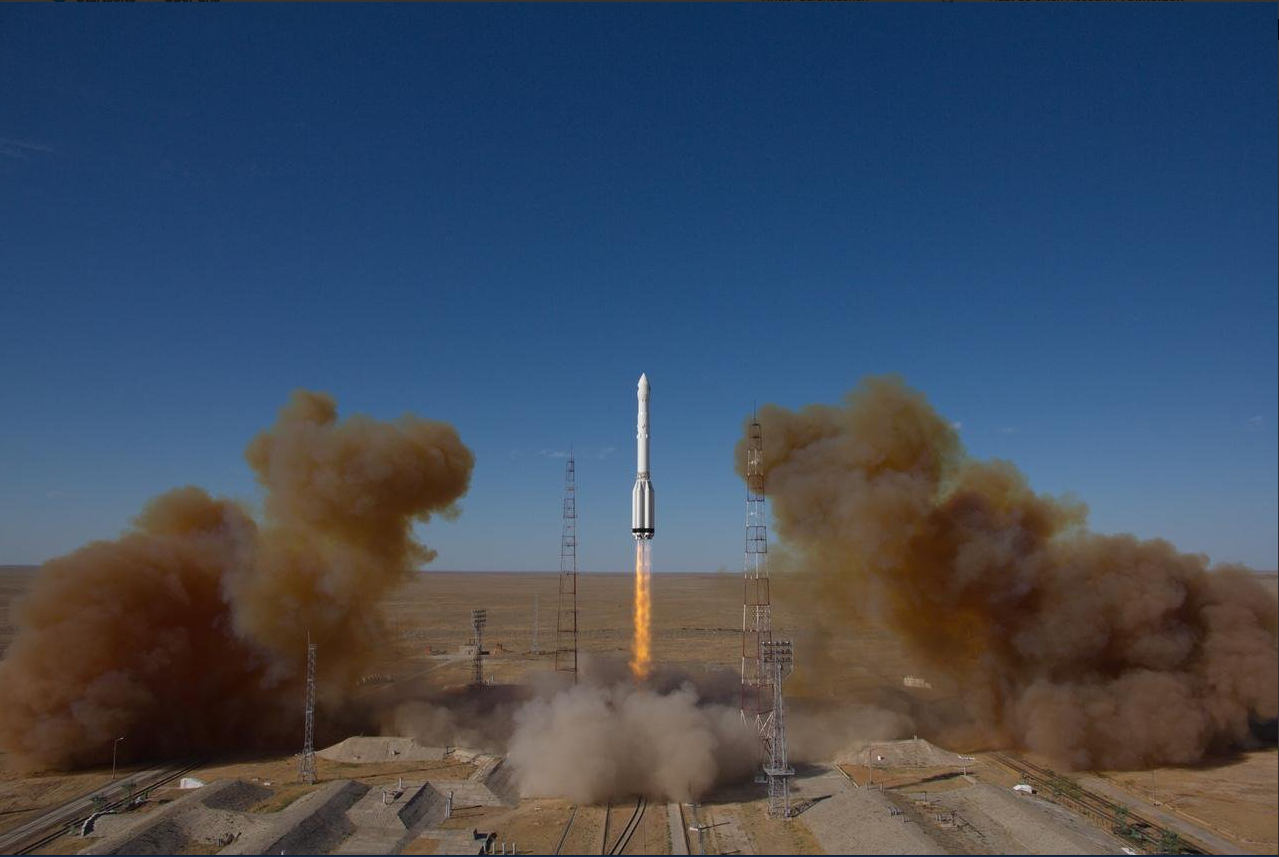 Baikonur, Kazakhstan, 2019 July 13
Energy calibration with the internal 55Fe source
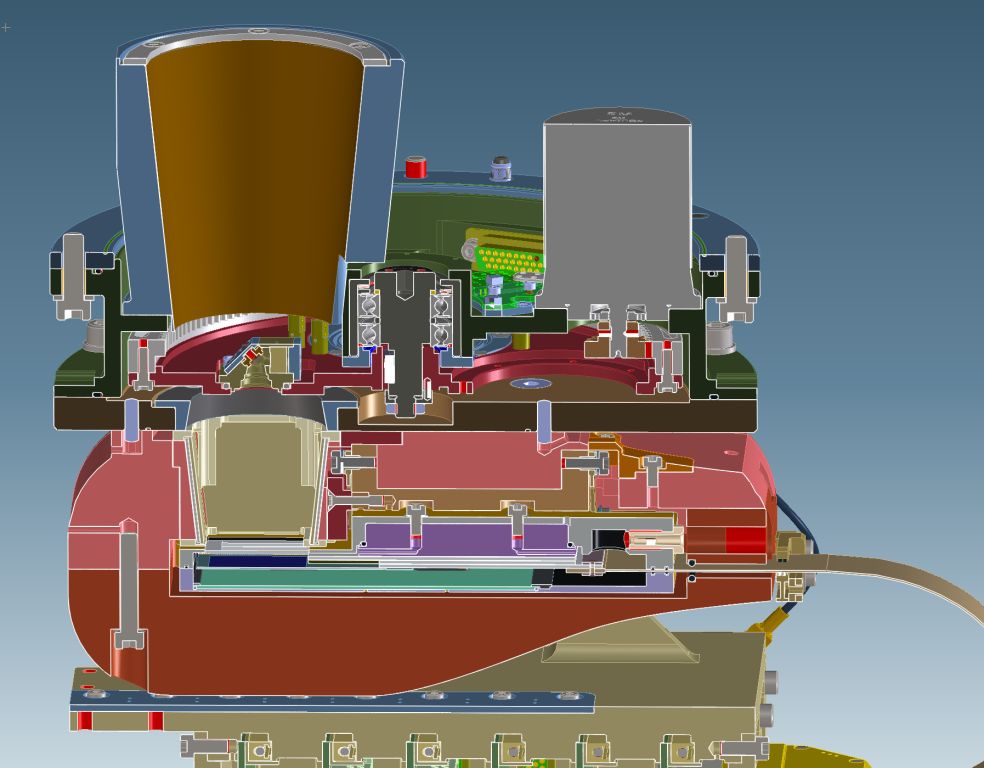 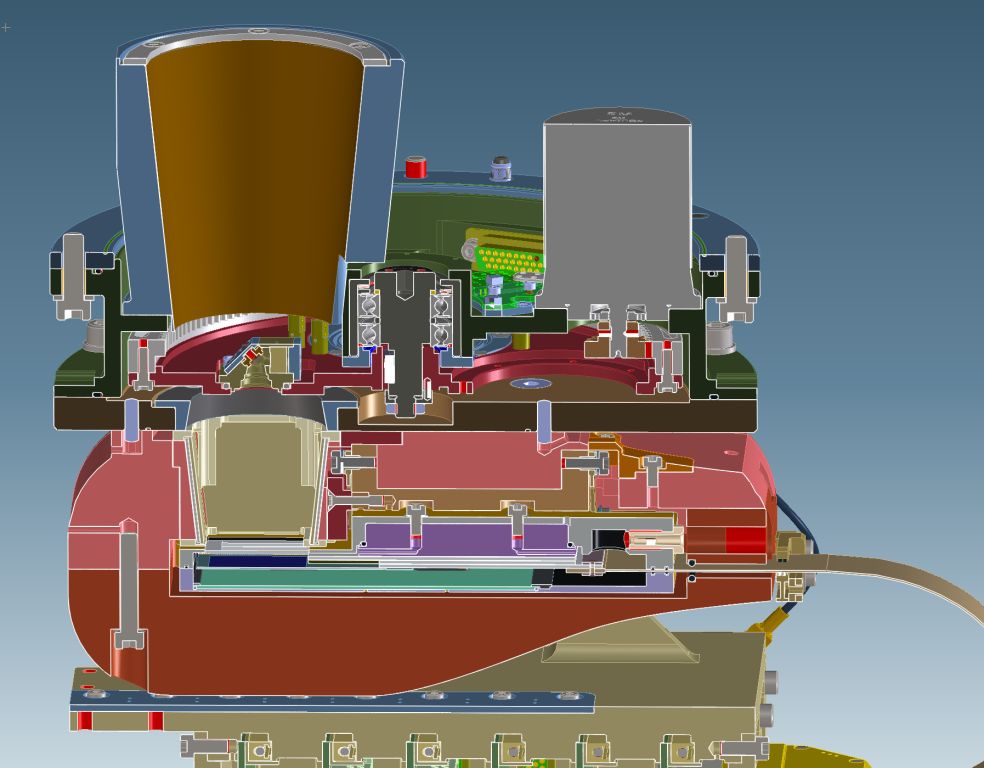 Mn-K
Al-K Ti-K
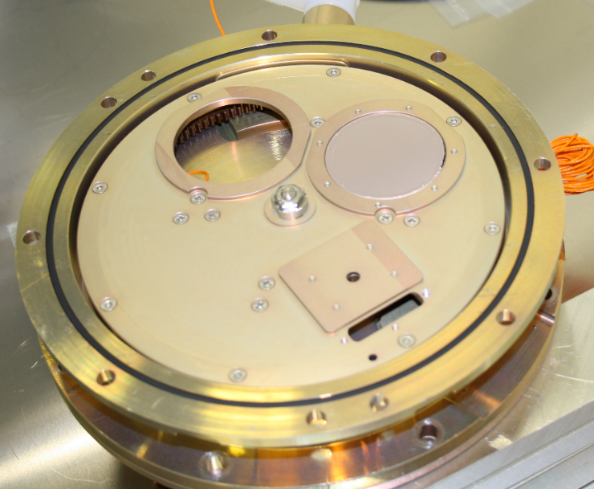 Energy Calibration: internal calibration source
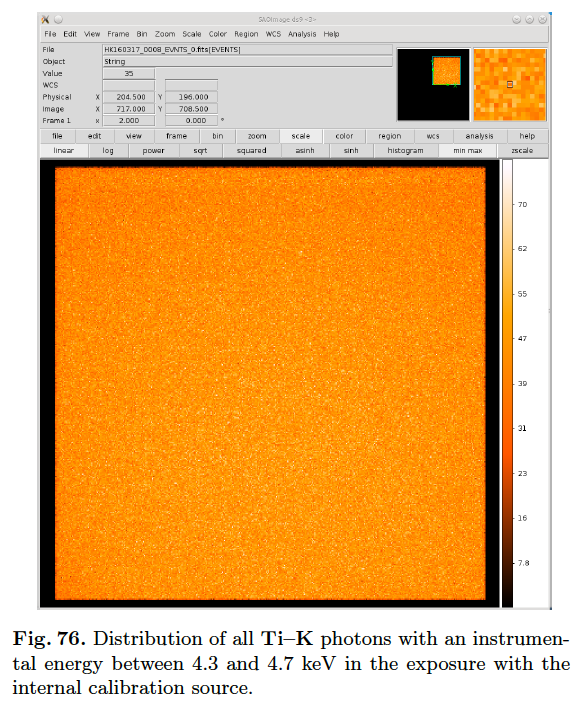 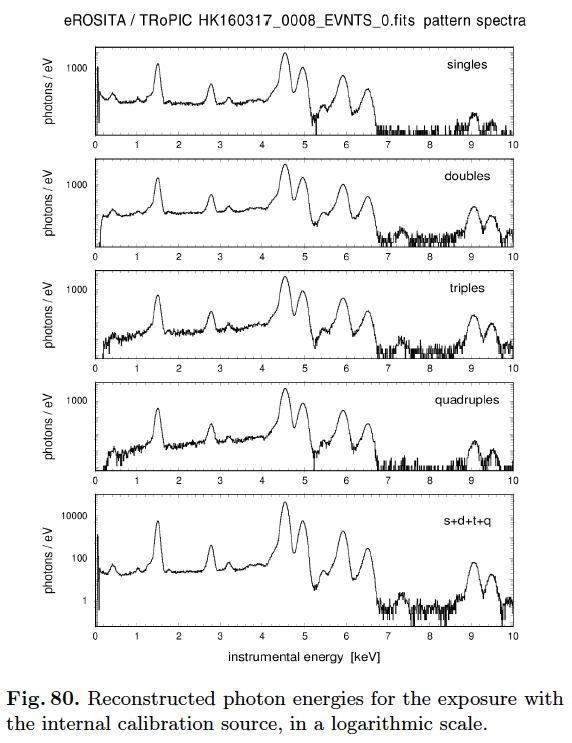 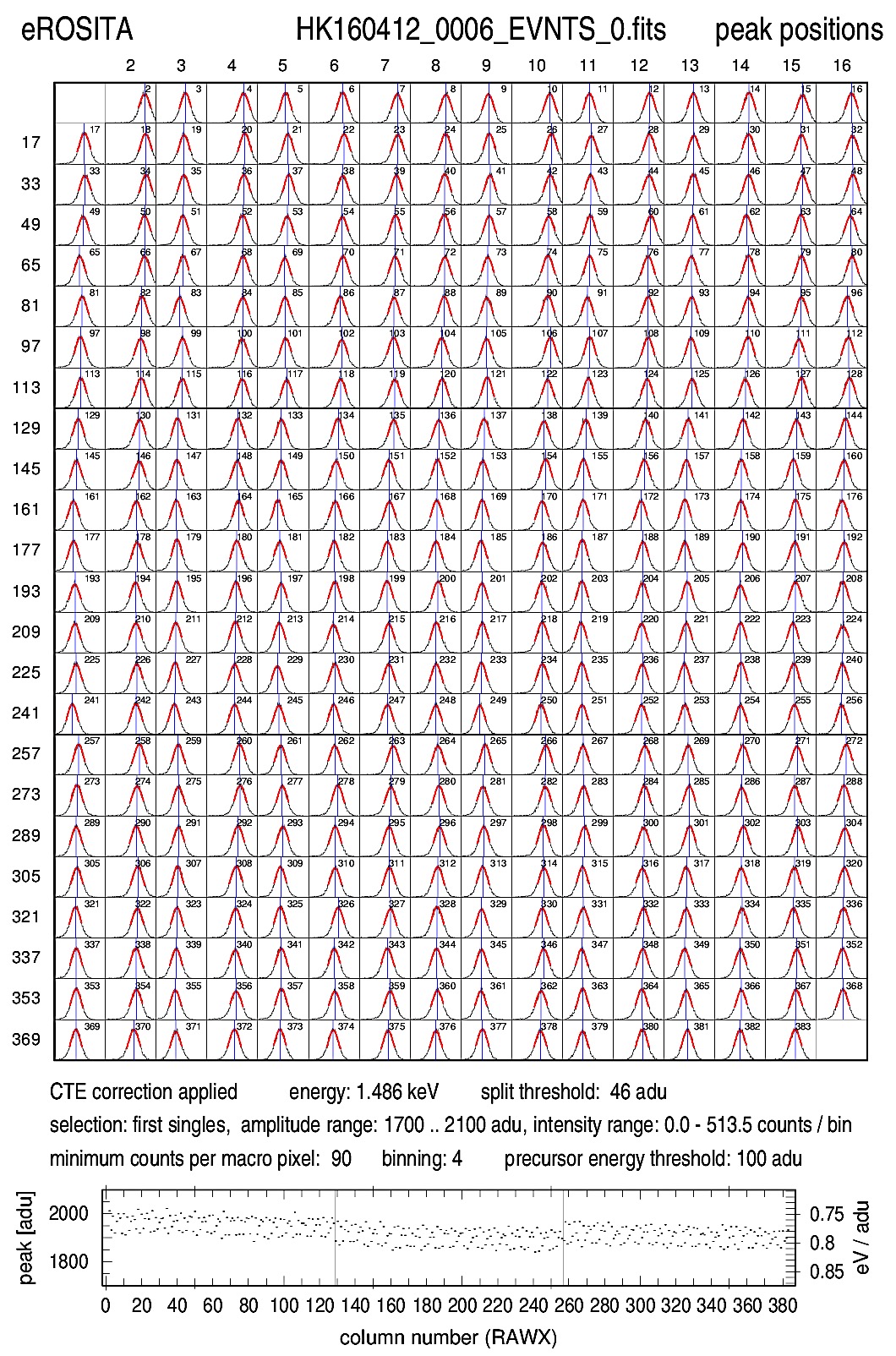 Gain: TM 4, Al-K
ground calibration
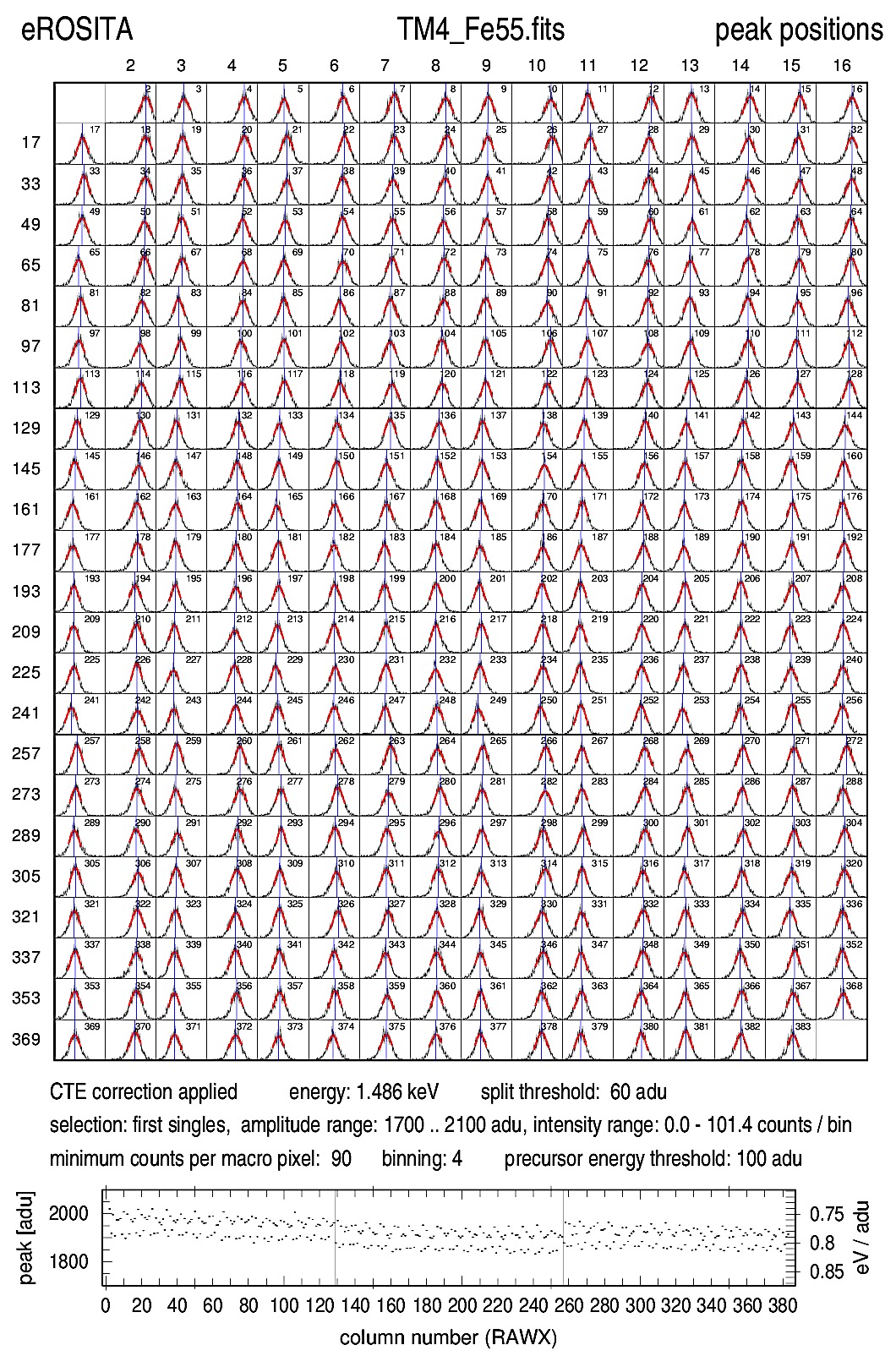 Gain: TM 4, Al-K
in-orbit calibration
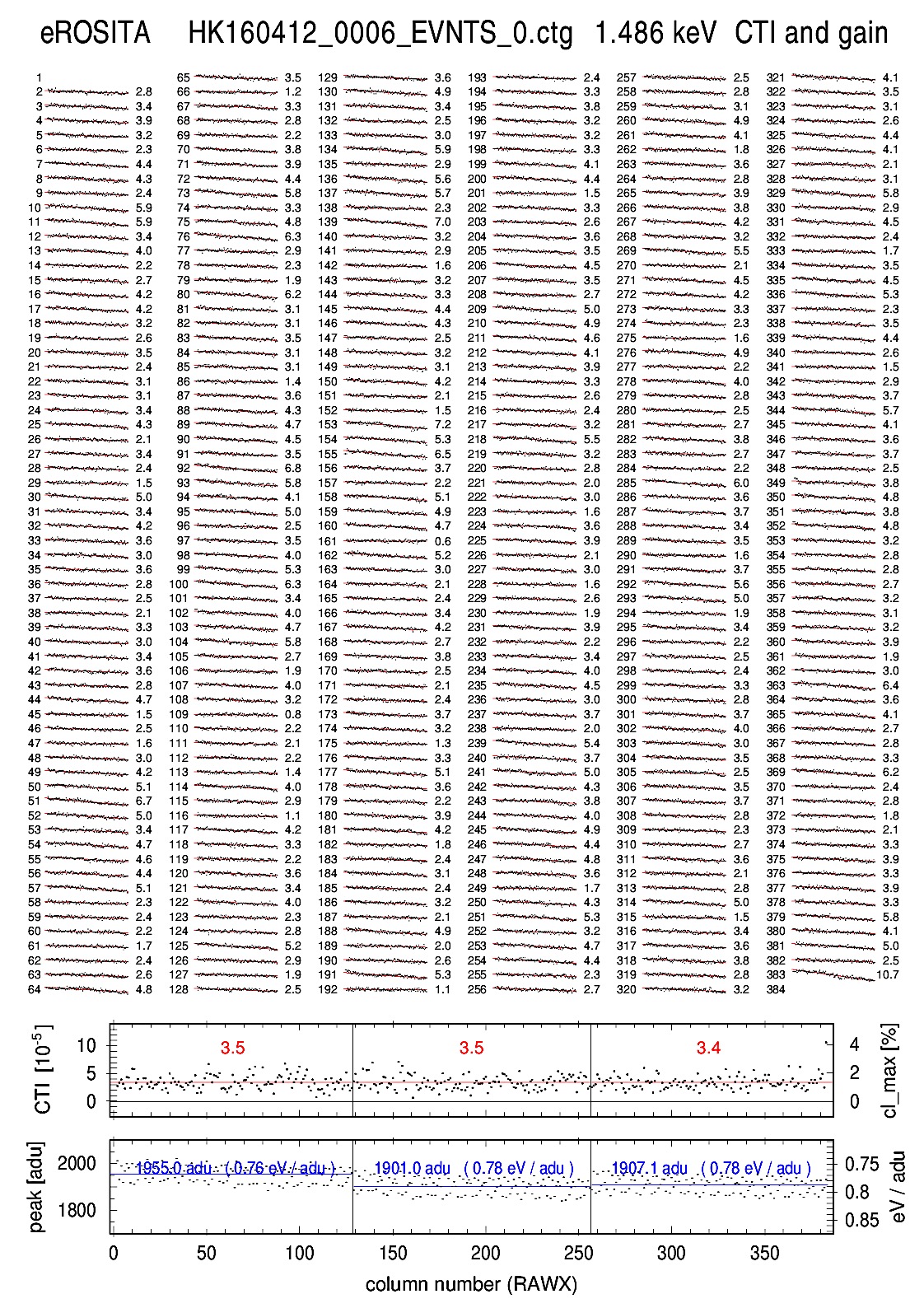 CTI: TM 4, Al-K
ground calibration
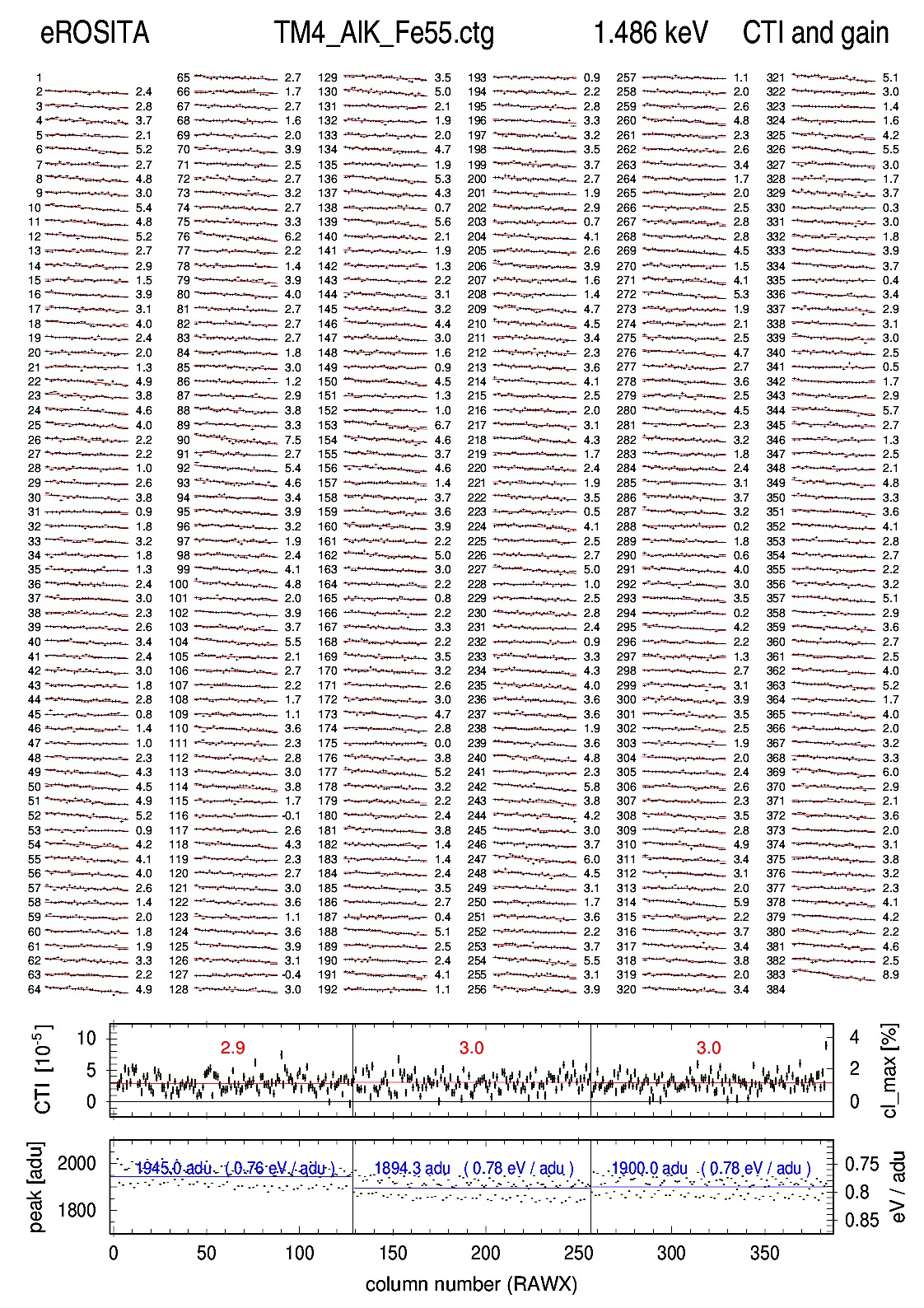 CTI: TM 4, Al-K
in-orbit calibration
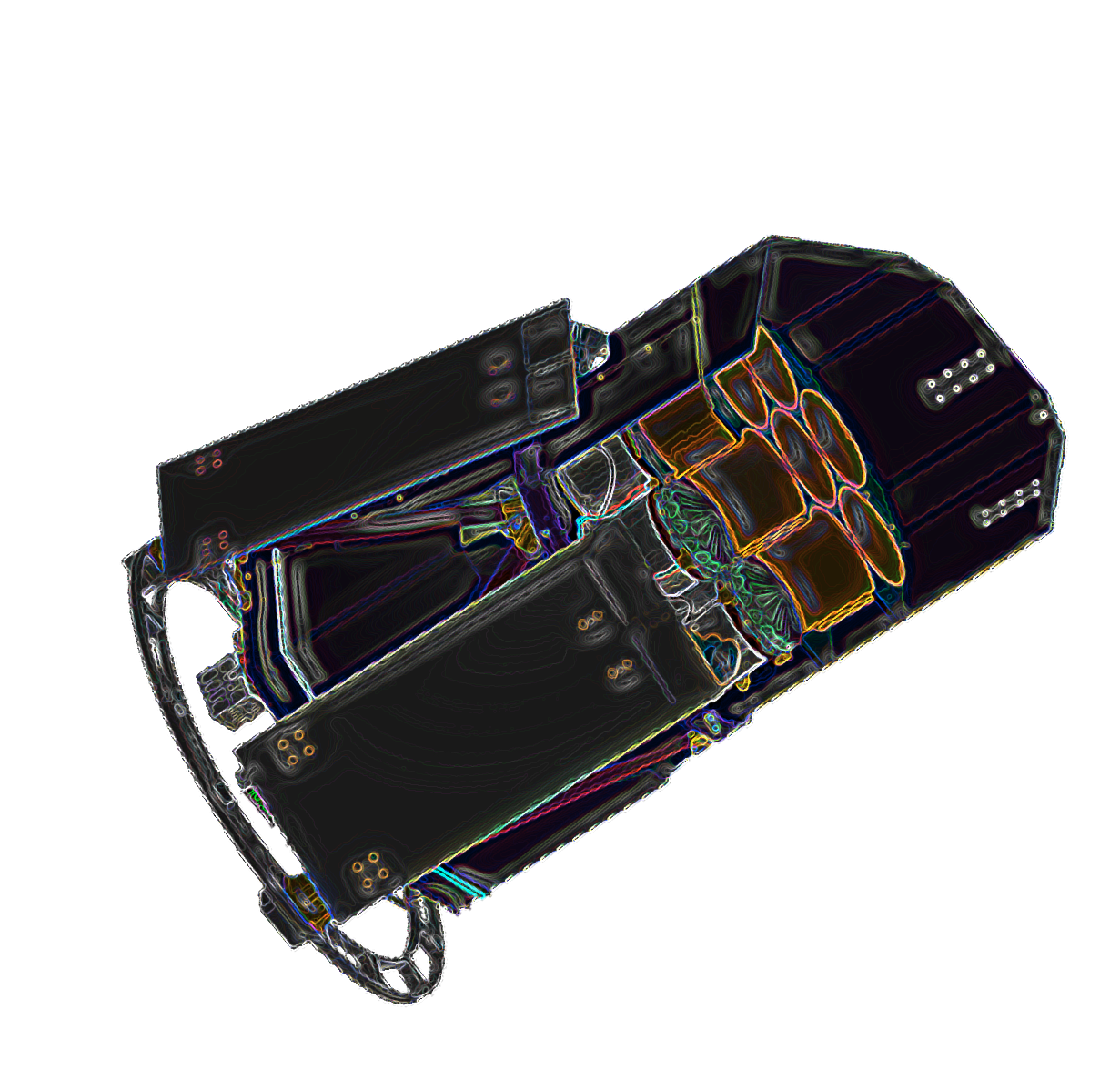 eROSITA Energy Calibration:
Space
Energy calibration in space
Light leak in TM5 and TM7
CCD temperatures 10°-15°C higher
two unexpected effects
Energy calibration in space
Light leak in TM5 and TM7
CCD temperatures 10°-15°C higher
two unexpected effects
CTI increase due to radiation damage
also „gain“ decrease due to CTI increasein the framestore region
one expected effect
Energy calibration in space
Light leak in TM5 and TM7
CCD temperatures 10°-15°C higher
two unexpected effects
CTI increase due to radiation damage
also „gain“ decrease due to CTI increasein the framestore region
one expected effect
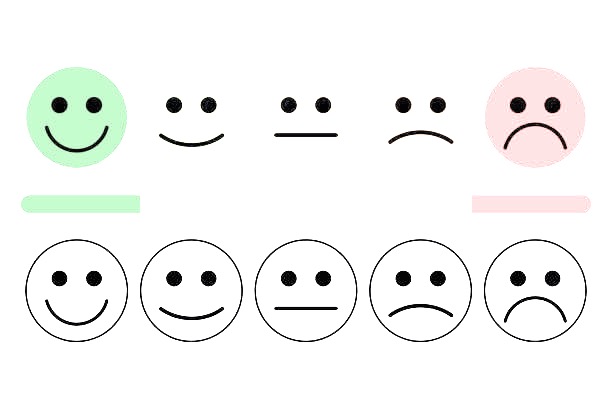 and one ‚missing‘ effect
no signs for any contamination (!)
Energy calibration in space
Light leak in TM5 and TM7
CCD temperatures 10°-15°C higher
two unexpected effects
CTI increase due to radiation damage
also „gain“ decrease due to CTI increasein the framestore region
one expected effect
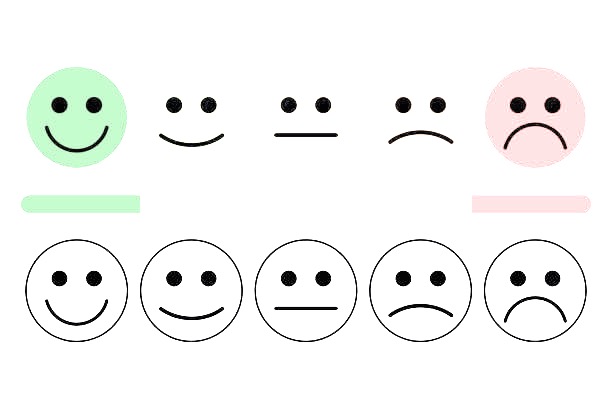 and one ‚missing‘ effect
no signs for any contamination (!)
Challenges for the energy calibration:
1) CCD temperatures  (Sep 2019 – Feb 2022)
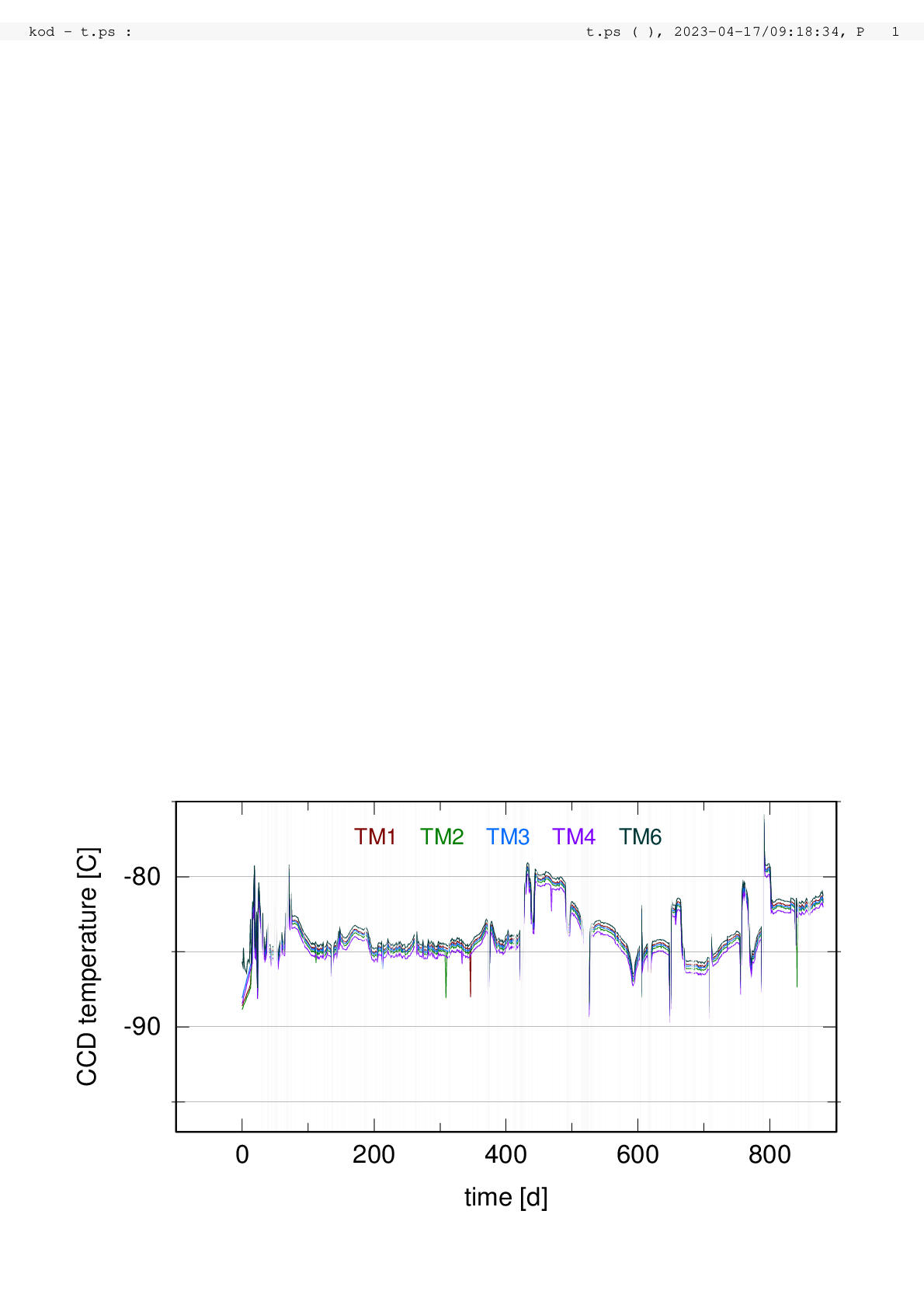 first 55Fe measurementsafter launch
ground calibration at -95°C
CCD temperatures during the first 55Fe measurements after launch
(major) challenge:
develop a temperature
model for gain and CTI
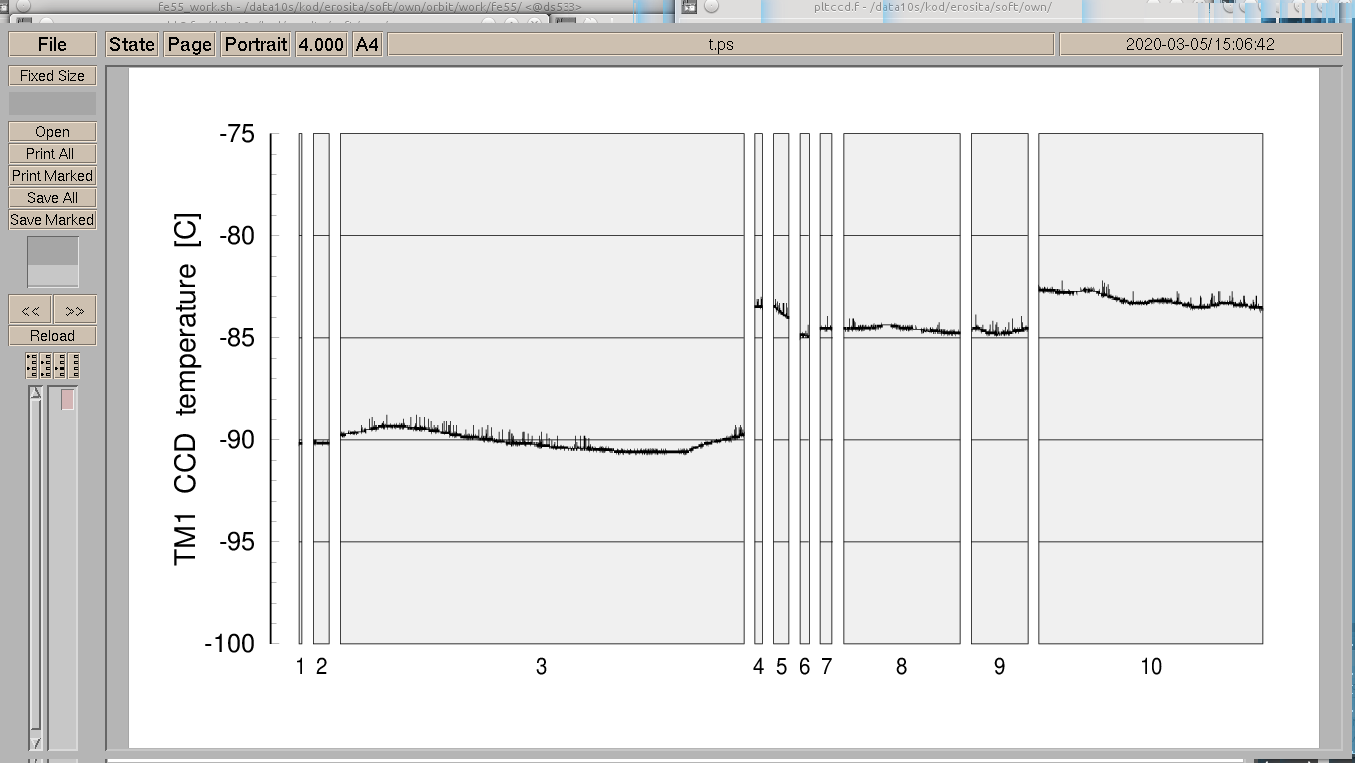 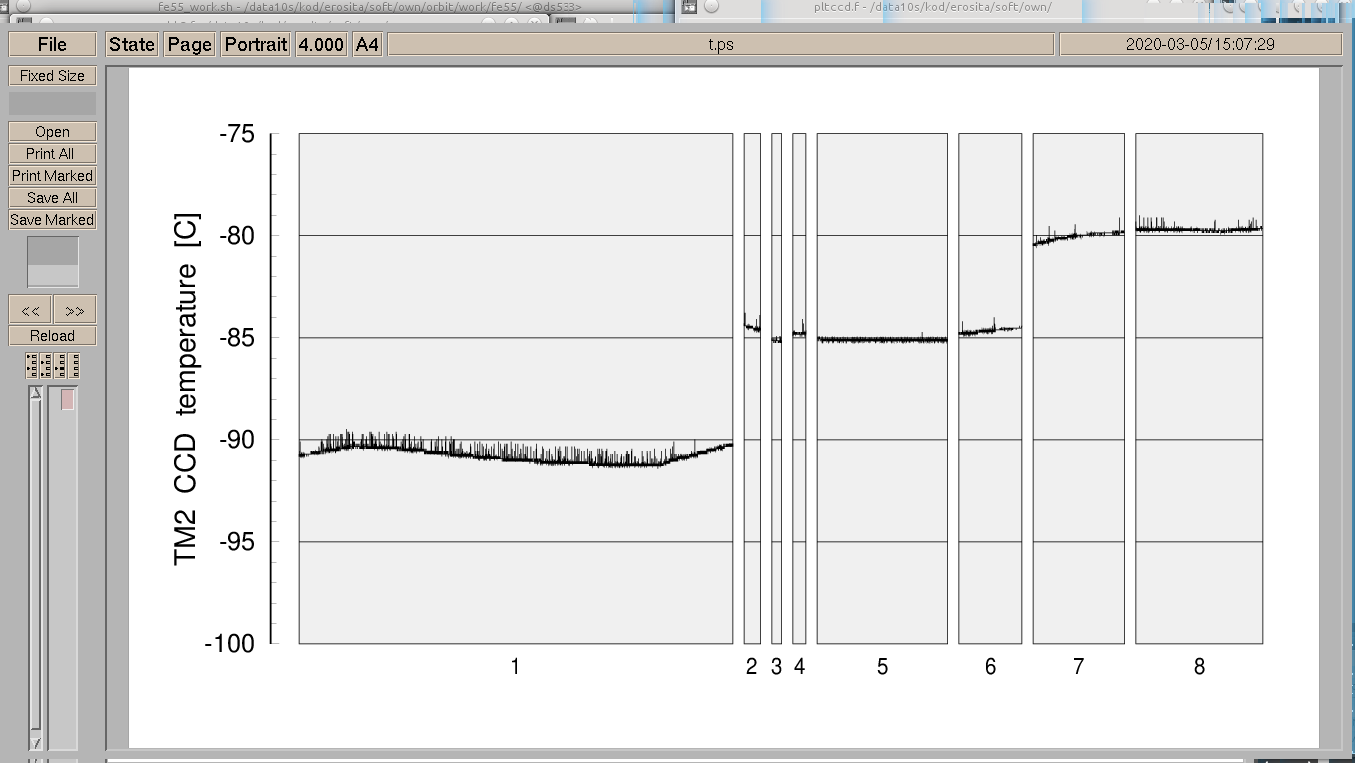 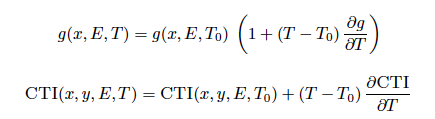 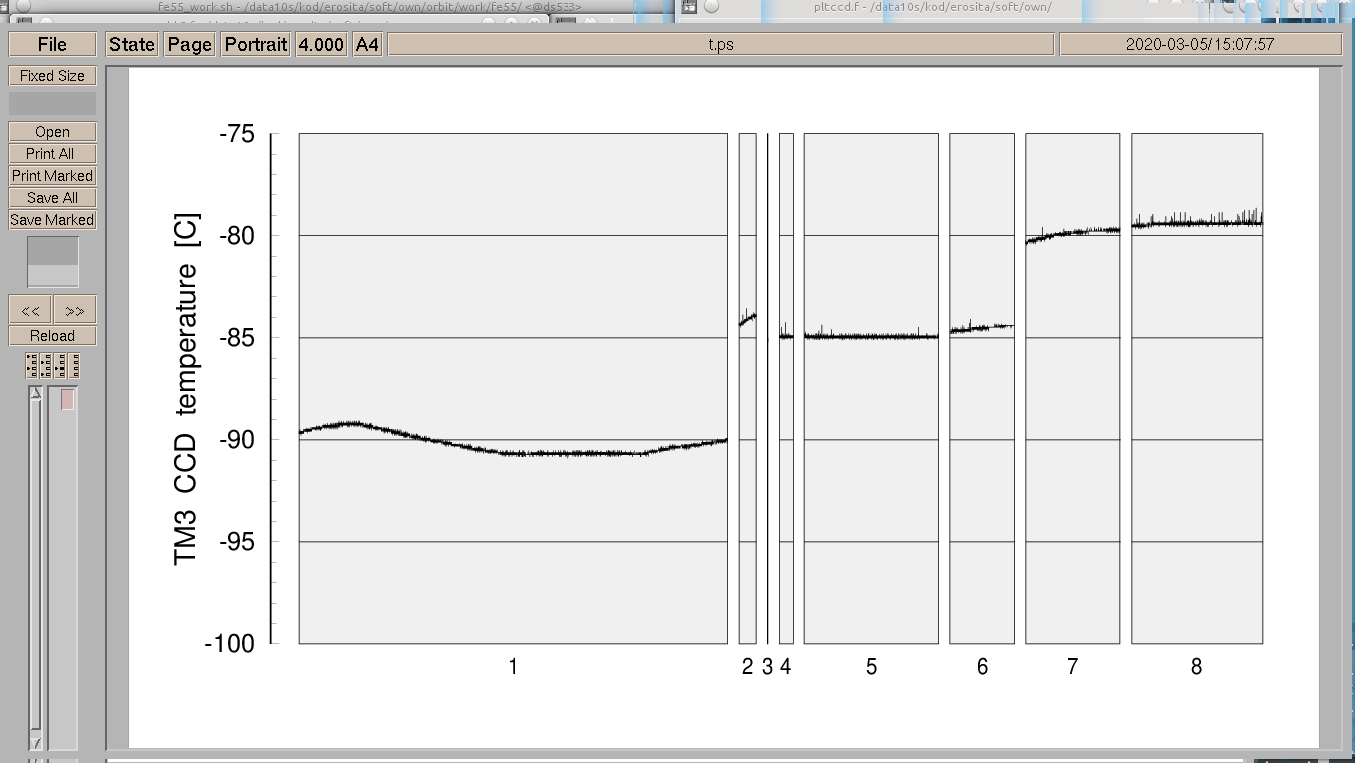 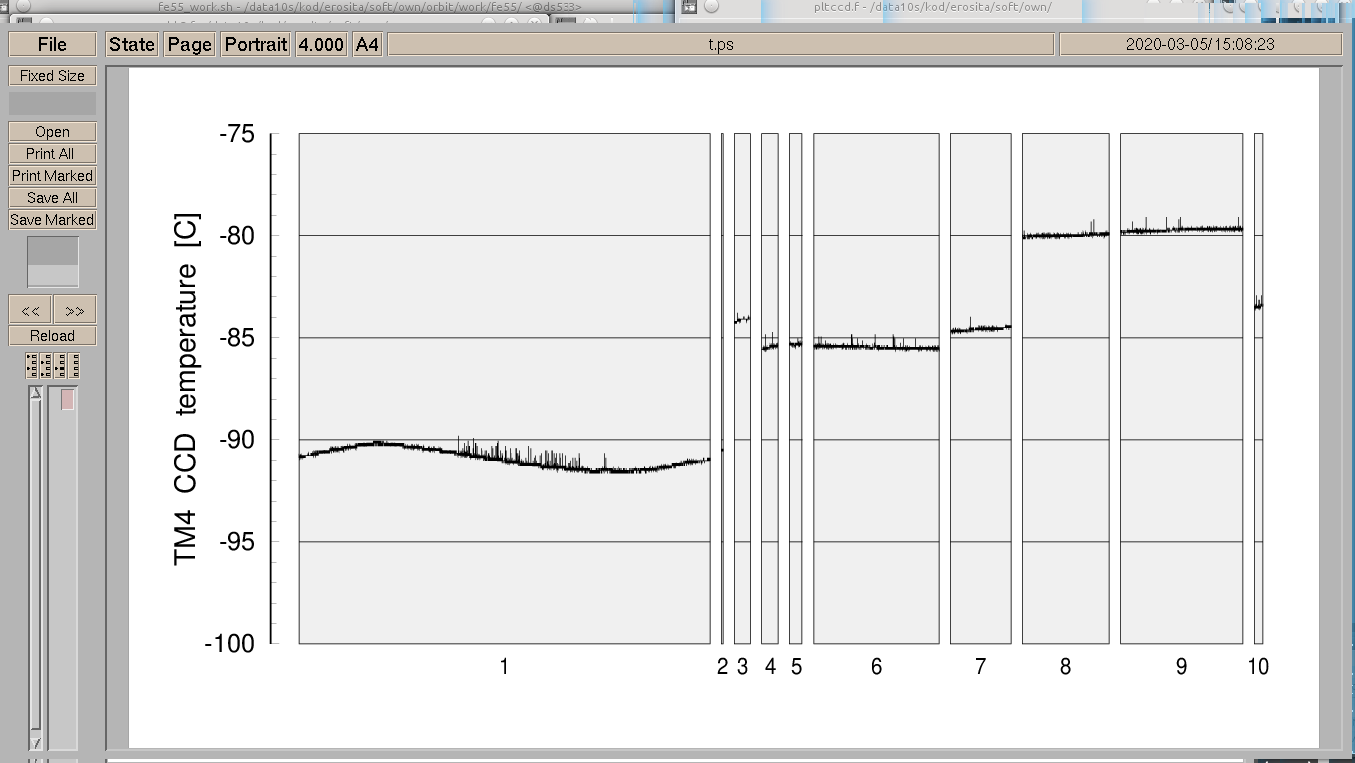 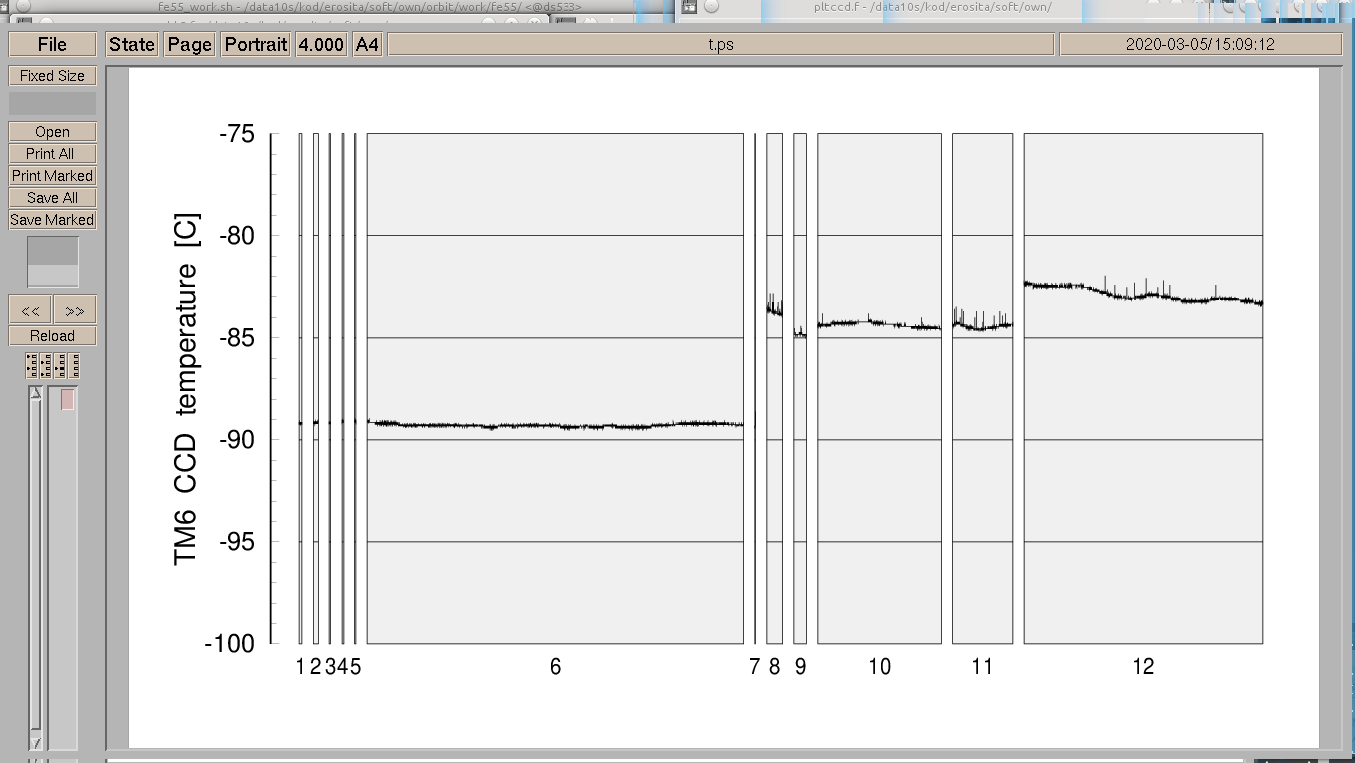 Challenges for the energy calibration:
2) CTI increase due to radiation damage
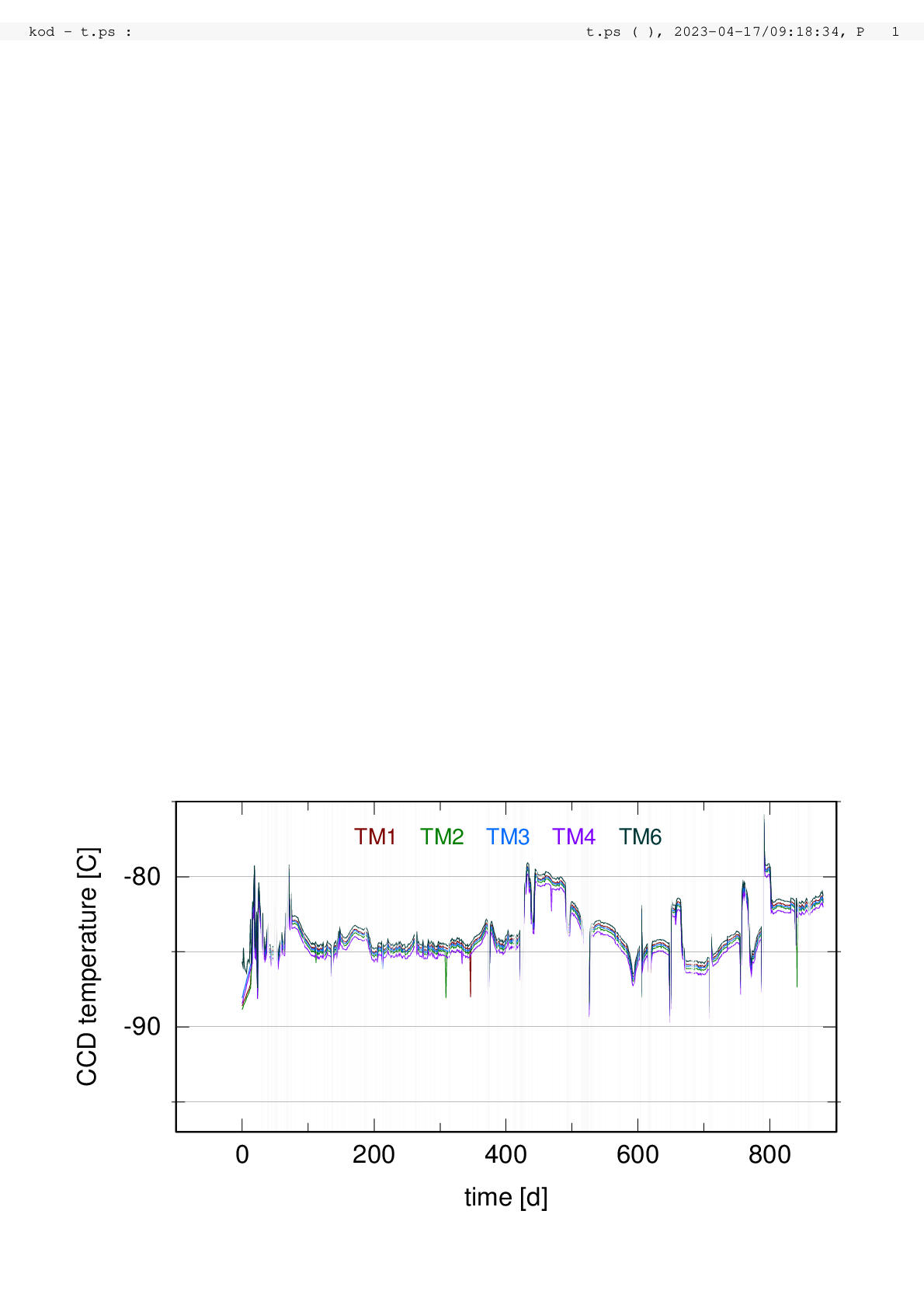 1
2
3
4
5
ground calibration at -95°C
Challenges for the energy calibration:
2) CTI increase due to radiation damage
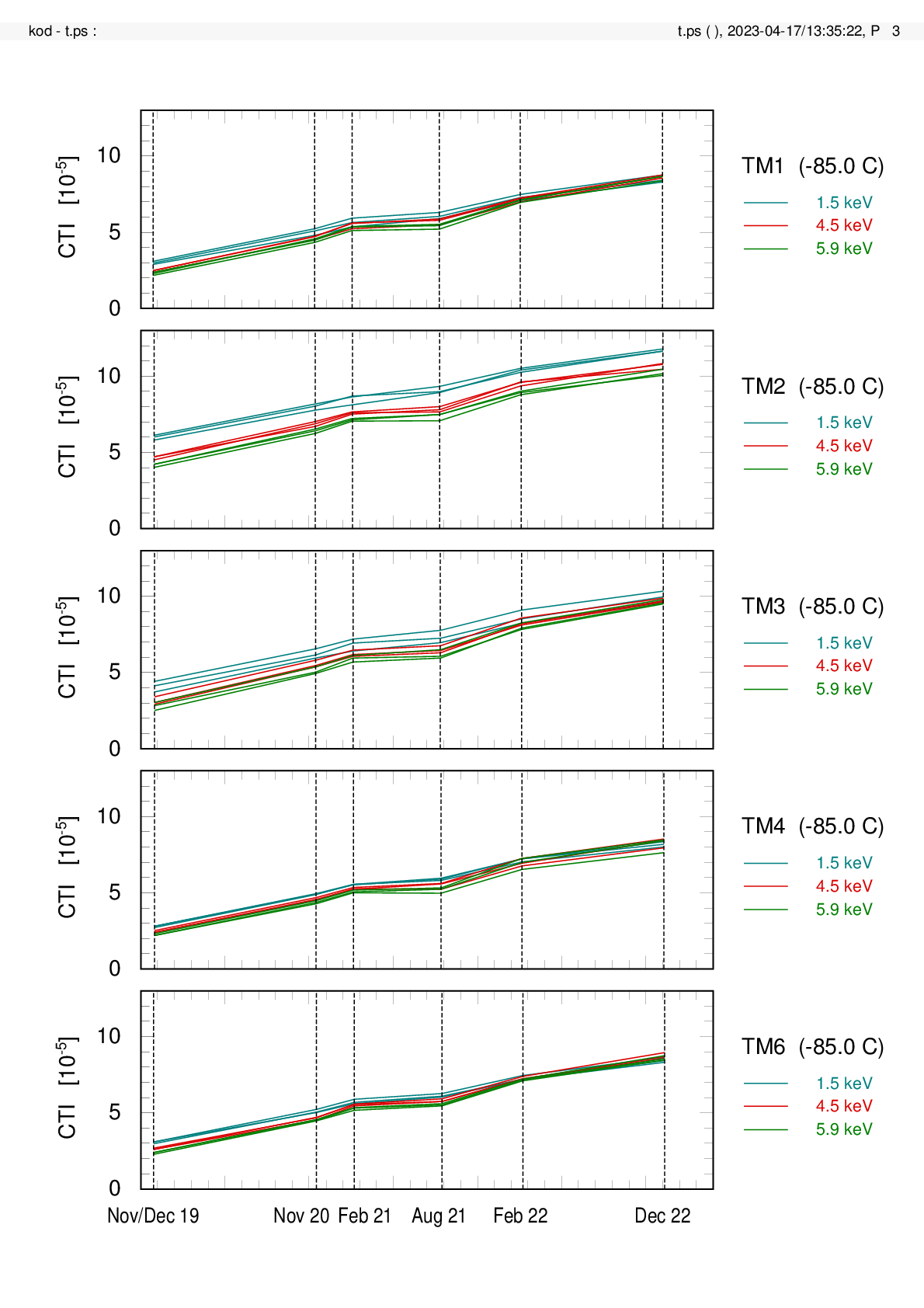 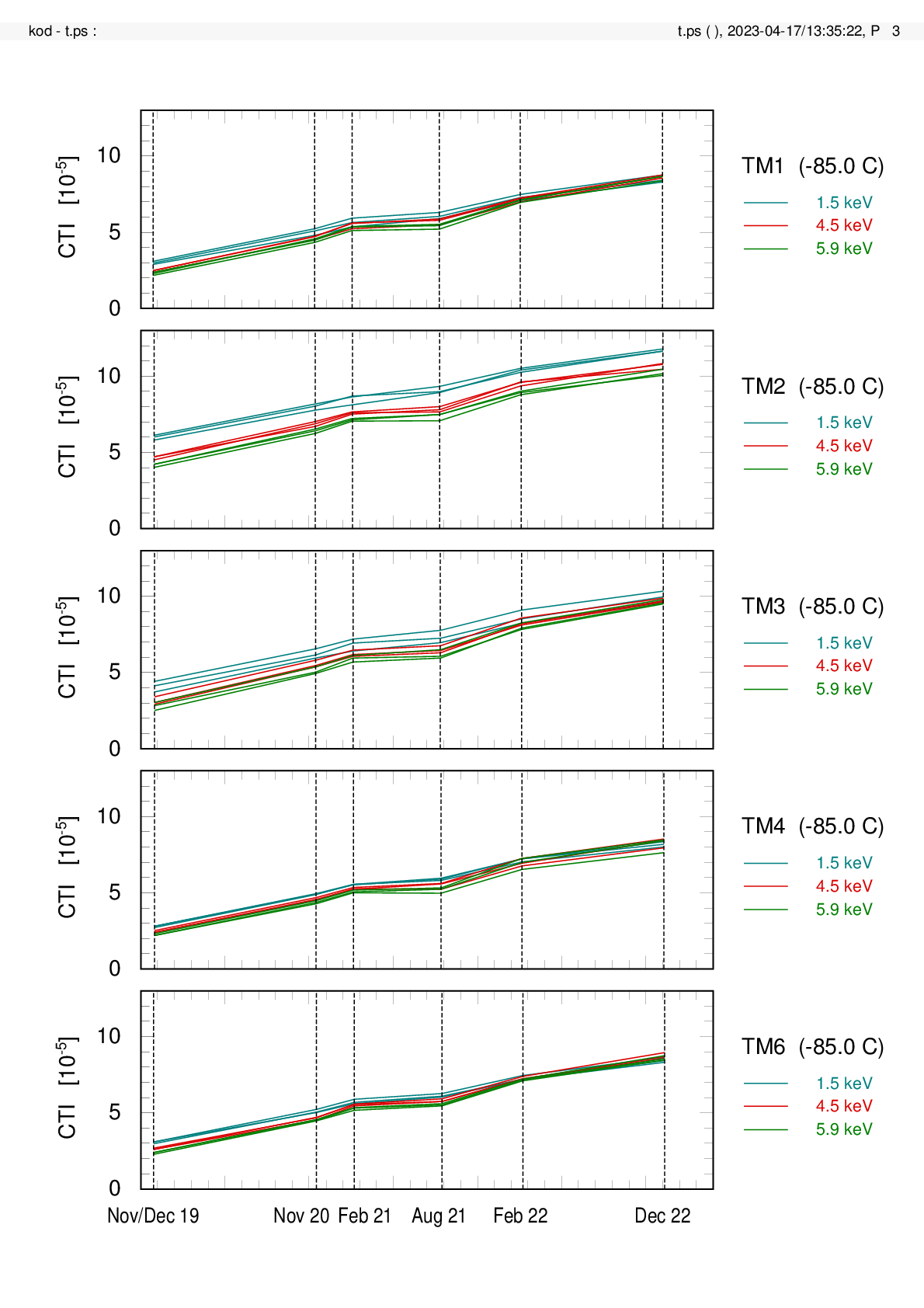 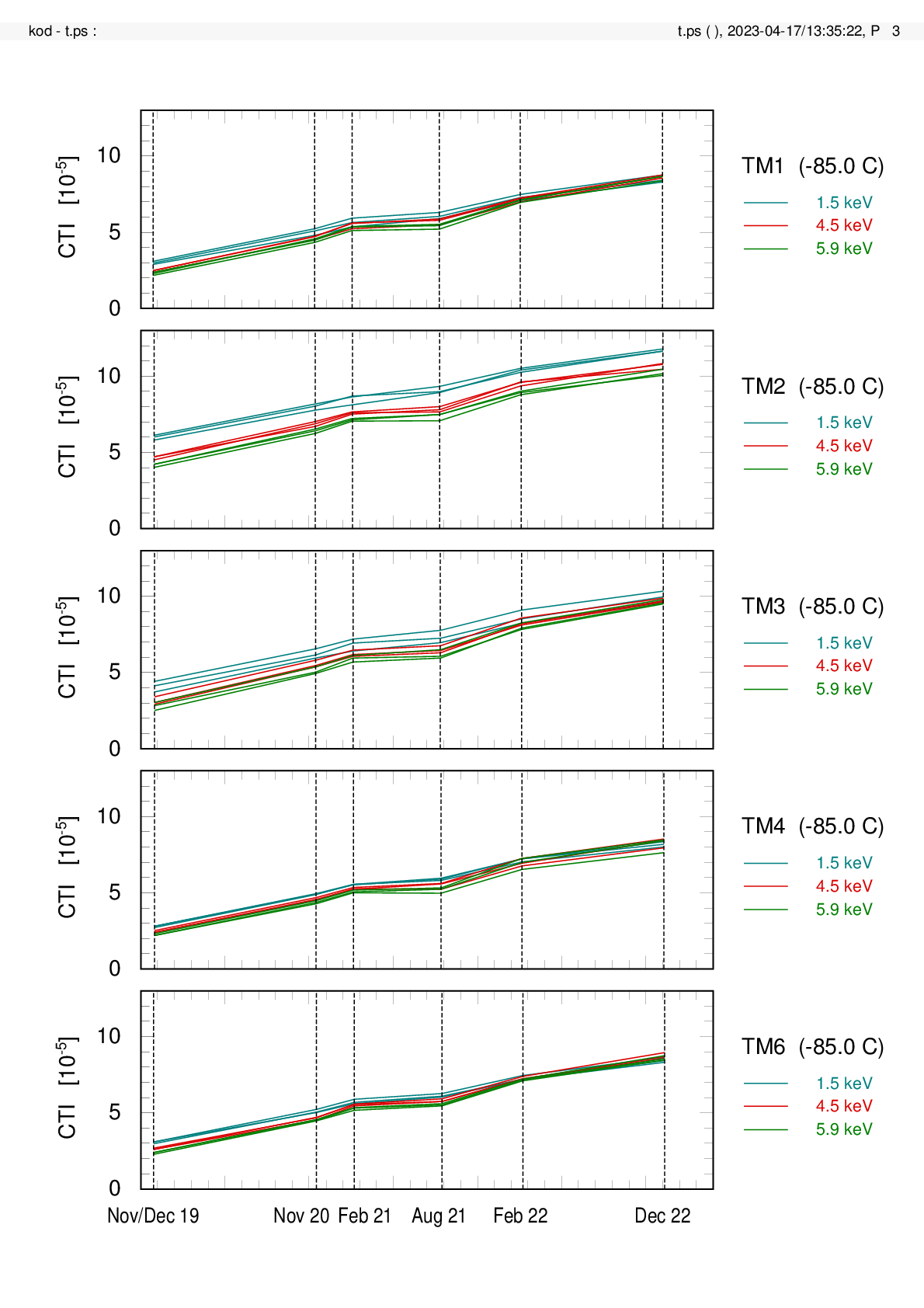 CCD column specific CTI evolution
TM1, Al-K
1
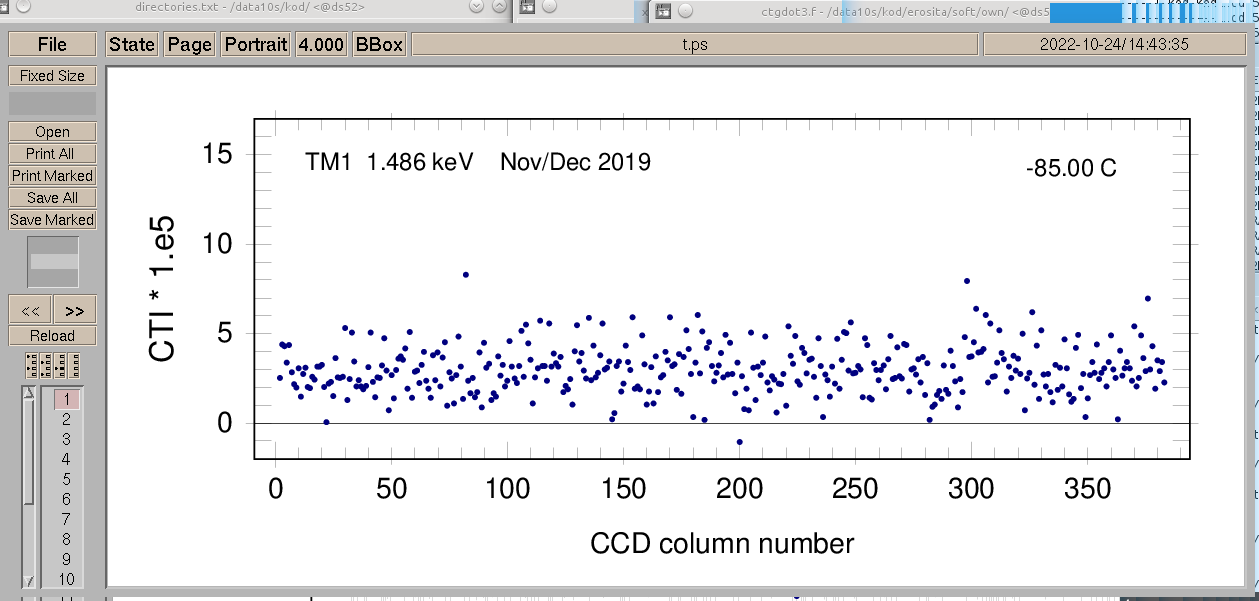 Feb 2022
Aug 2021
Feb 2021
Nov 2020
Nov/Dec 2019
CCD column specific CTI evolution
TM1, Al-K
2
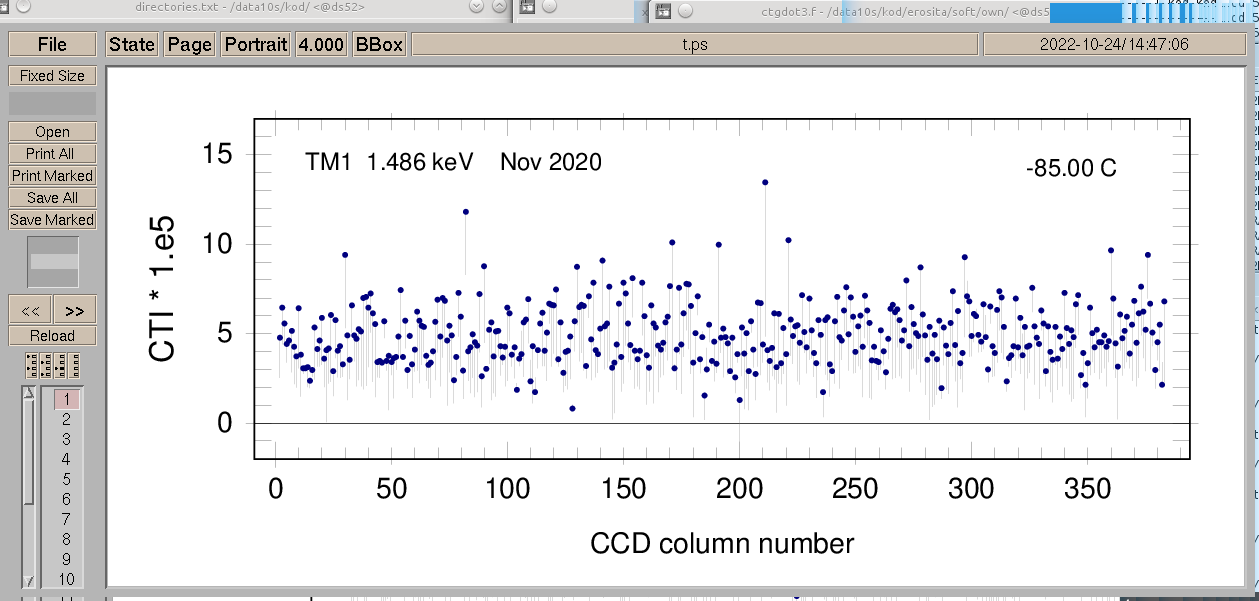 Feb 2022
Aug 2021
Feb 2021
Nov 2020
Nov/Dec 2019
CCD column specific CTI evolution
TM1, Al-K
3
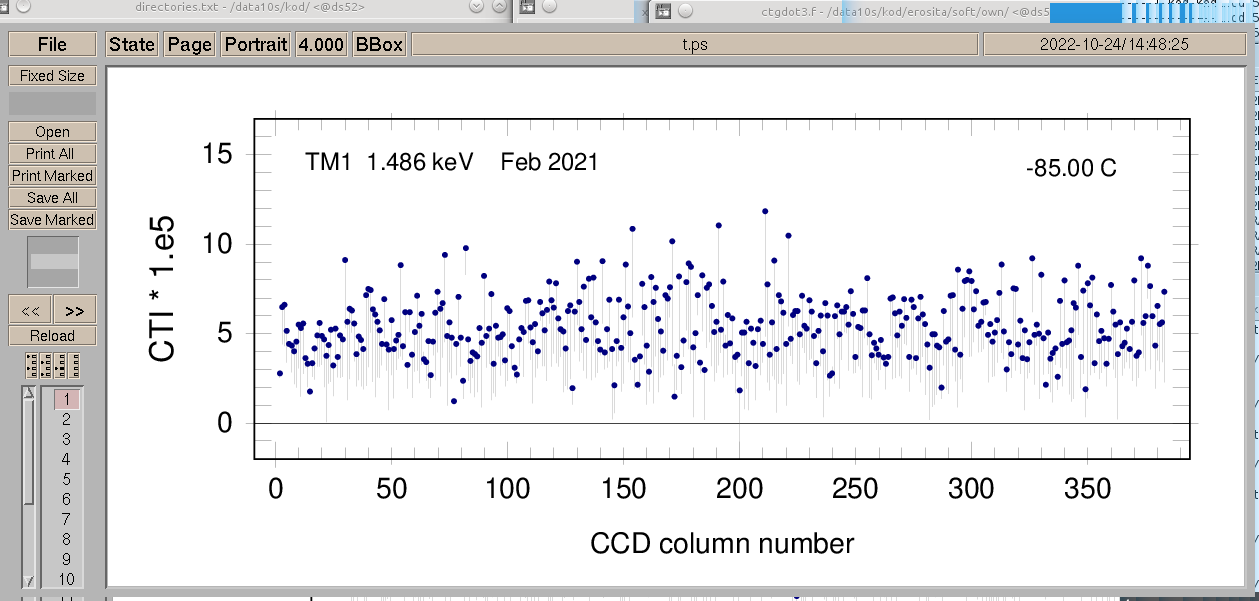 Feb 2022
Aug 2021
Feb 2021
Nov 2020
Nov/Dec 2019
CCD column specific CTI evolution
TM1, Al-K
4
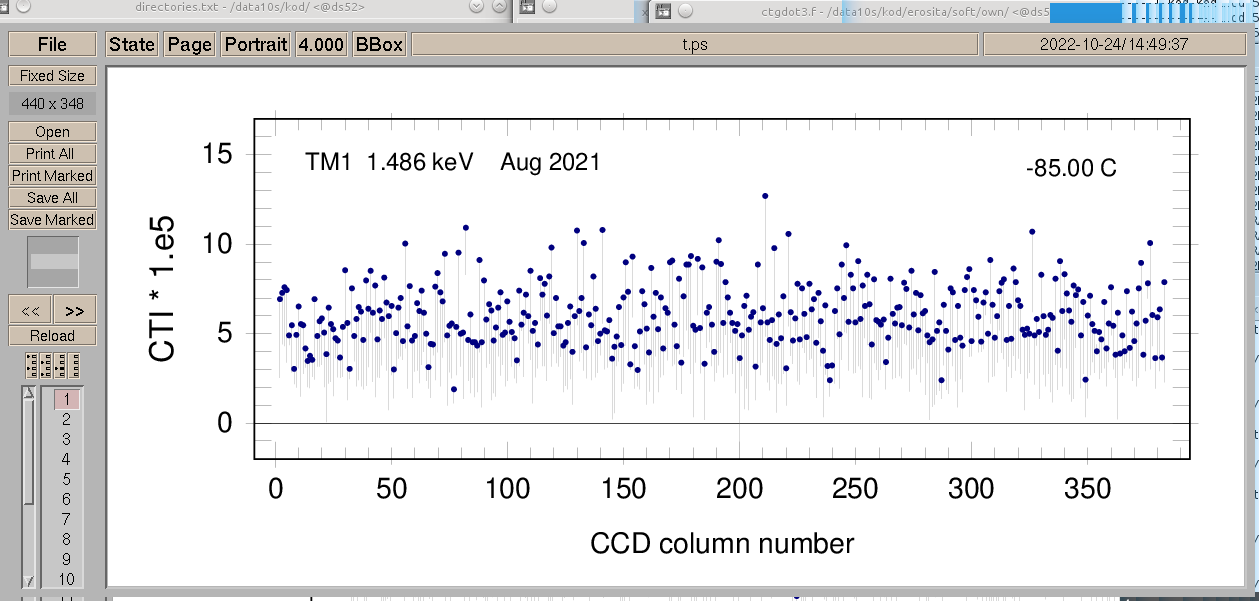 Feb 2022
Aug 2021
Feb 2021
Nov 2020
Nov/Dec 2019
CCD column specific CTI evolution
TM1, Al-K
5
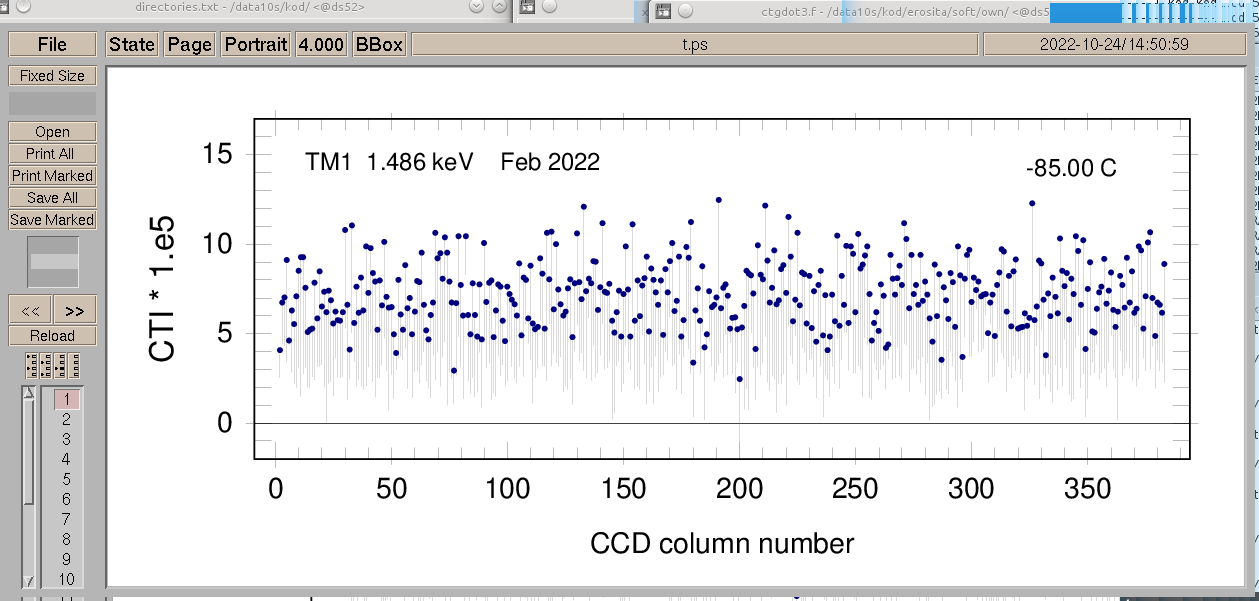 Feb 2022
Aug 2021
Feb 2021
Nov 2020
Nov/Dec 2019
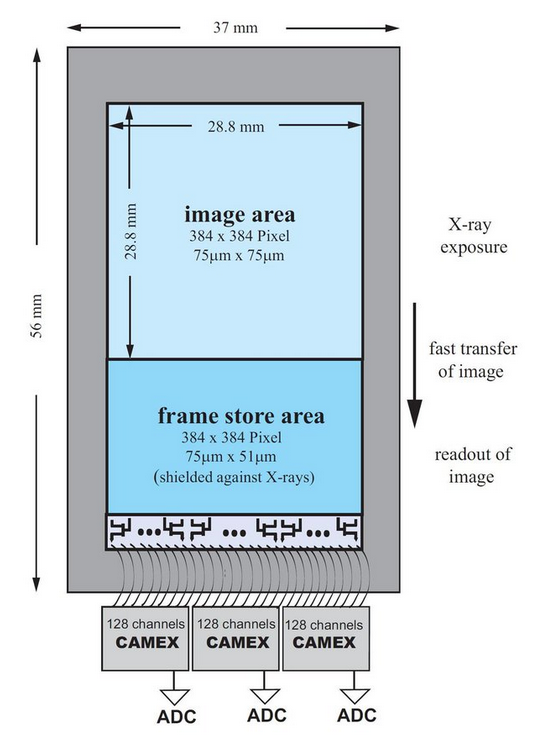 eROSITA CCD
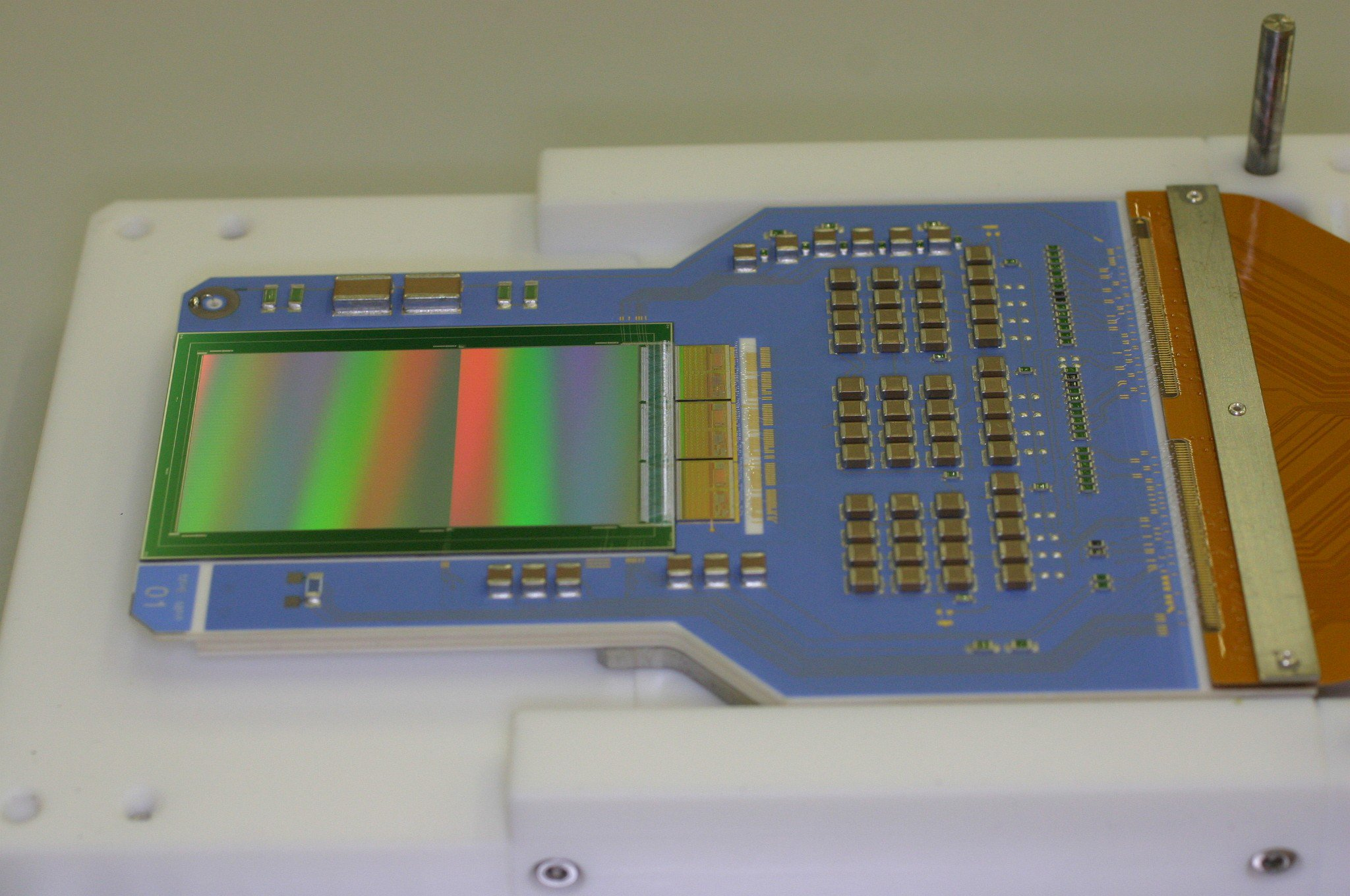 CTI increase in frame store areaappears as gain [adu/eV] decrease
CCD column specific ‚gain‘ evolution
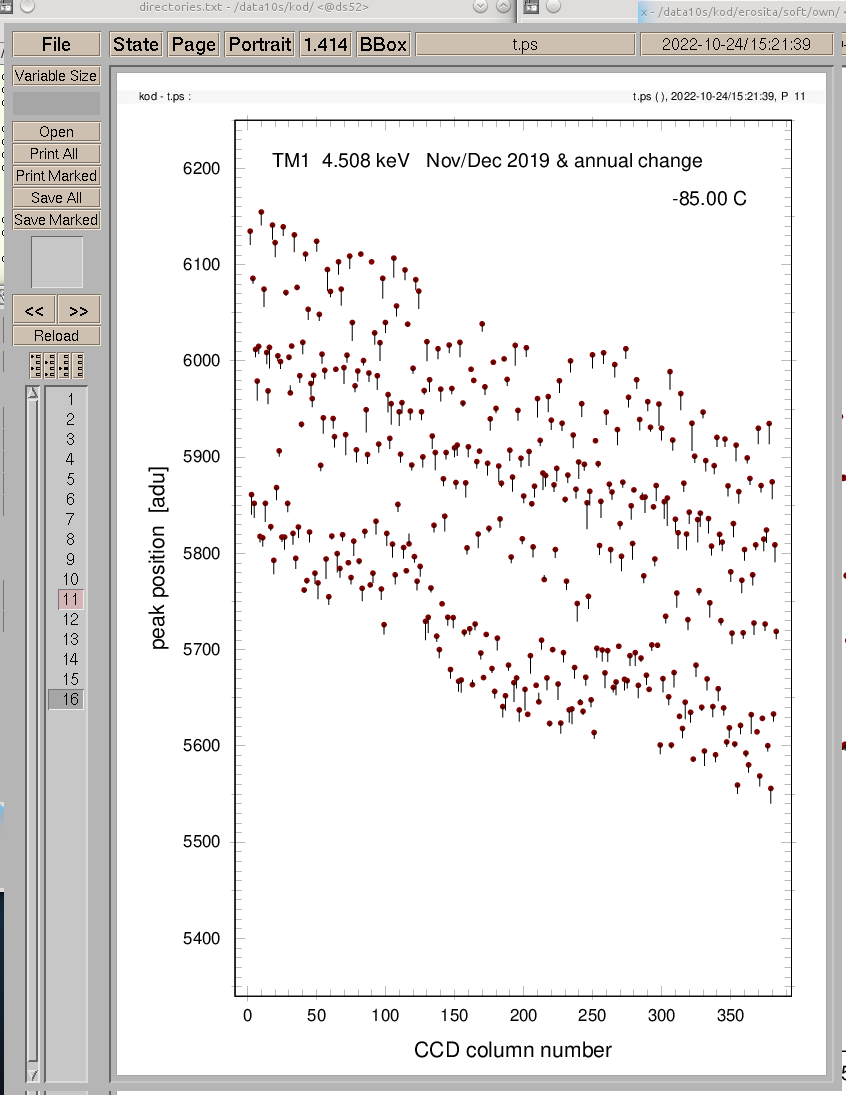 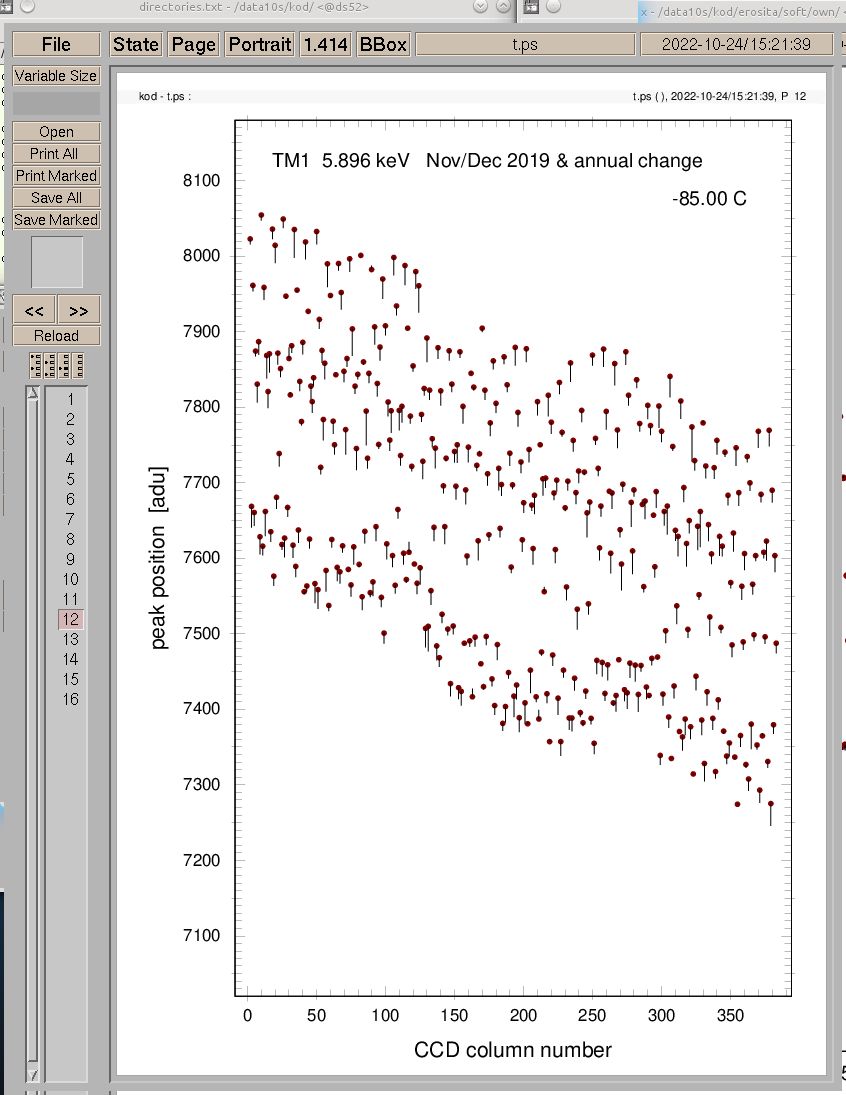 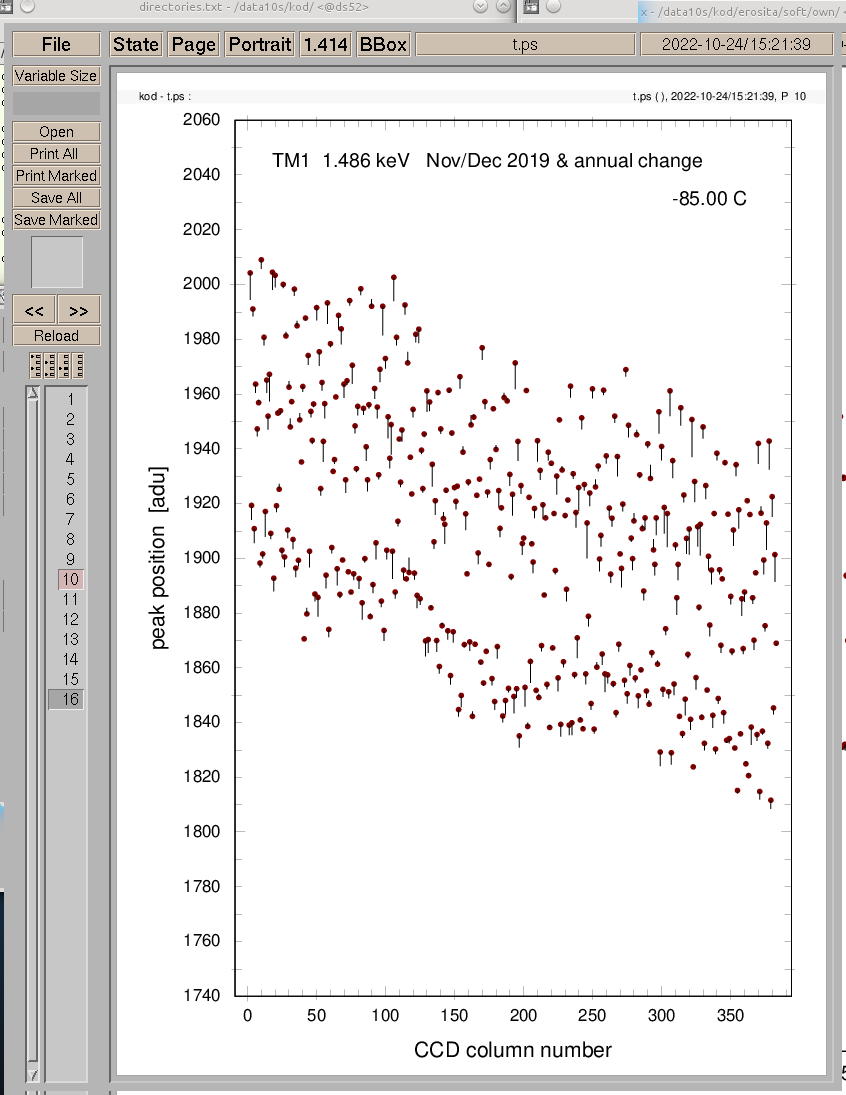 peak position  [adu]
TM1, Ti-K
TM1, Mn-K
TM1, Al-K
CCD column number
CCD column number
CCD column number
Expected CTI increase @ 5.9 keV
XMM / EPIC-pn
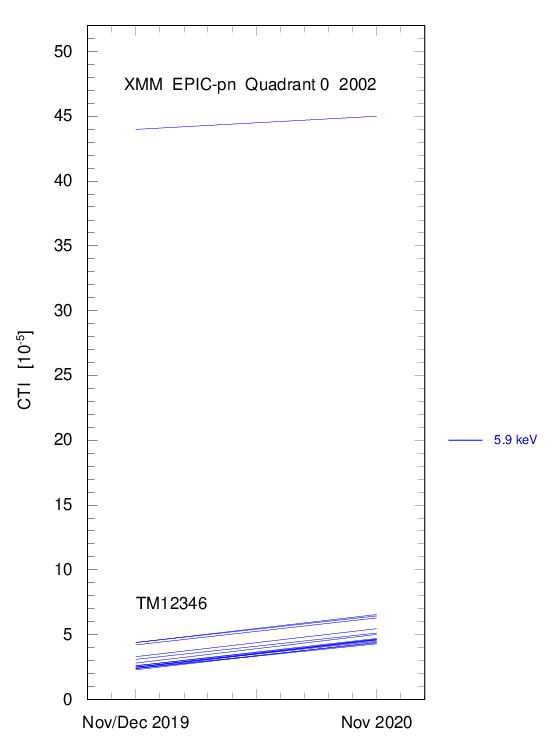 eROSITA
2022
2023
2024
2025
2020
2021
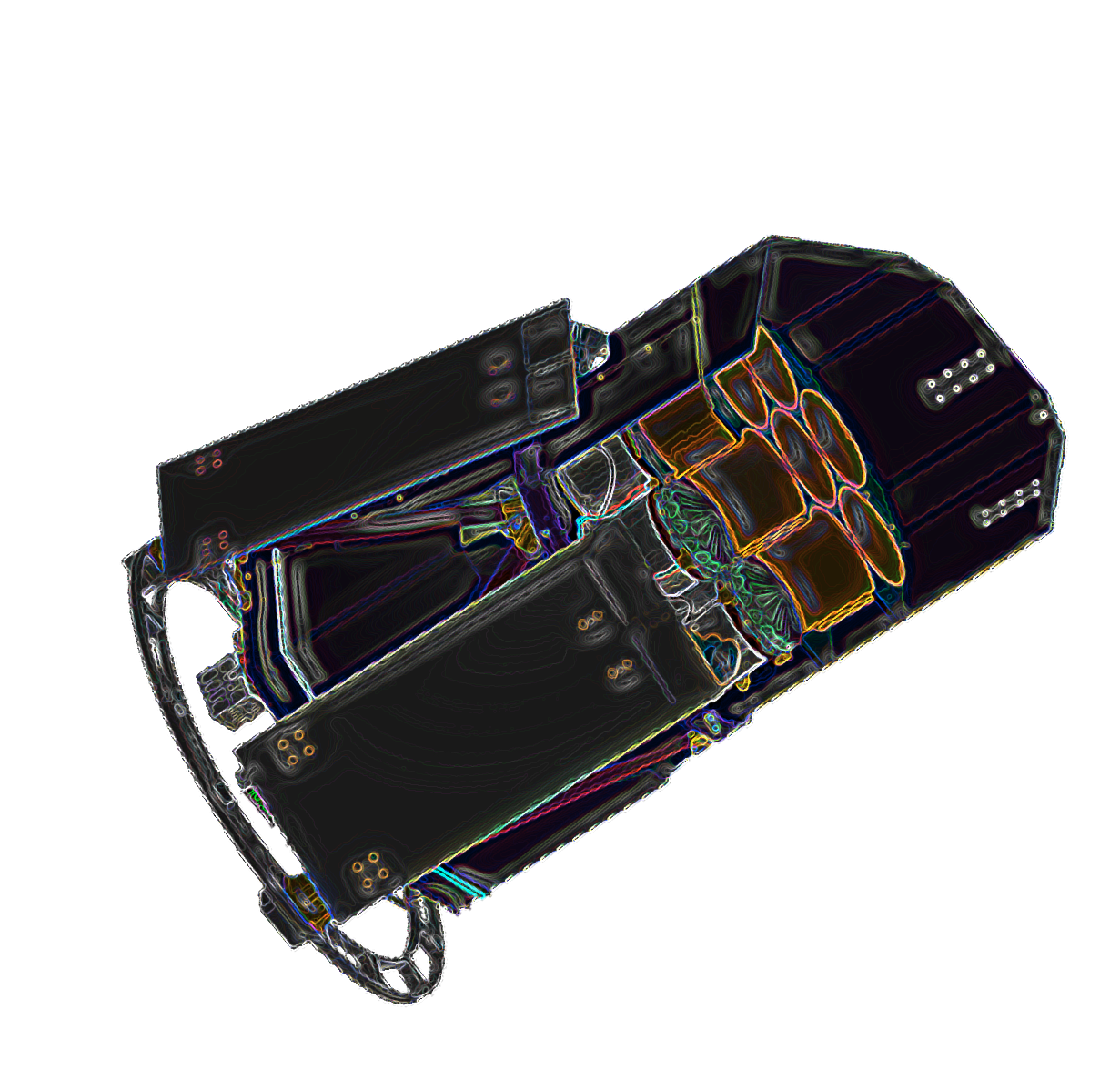 Energy calibration: results1) 55Fe calibration data
Testing the energy calibration
1) internal calibration source
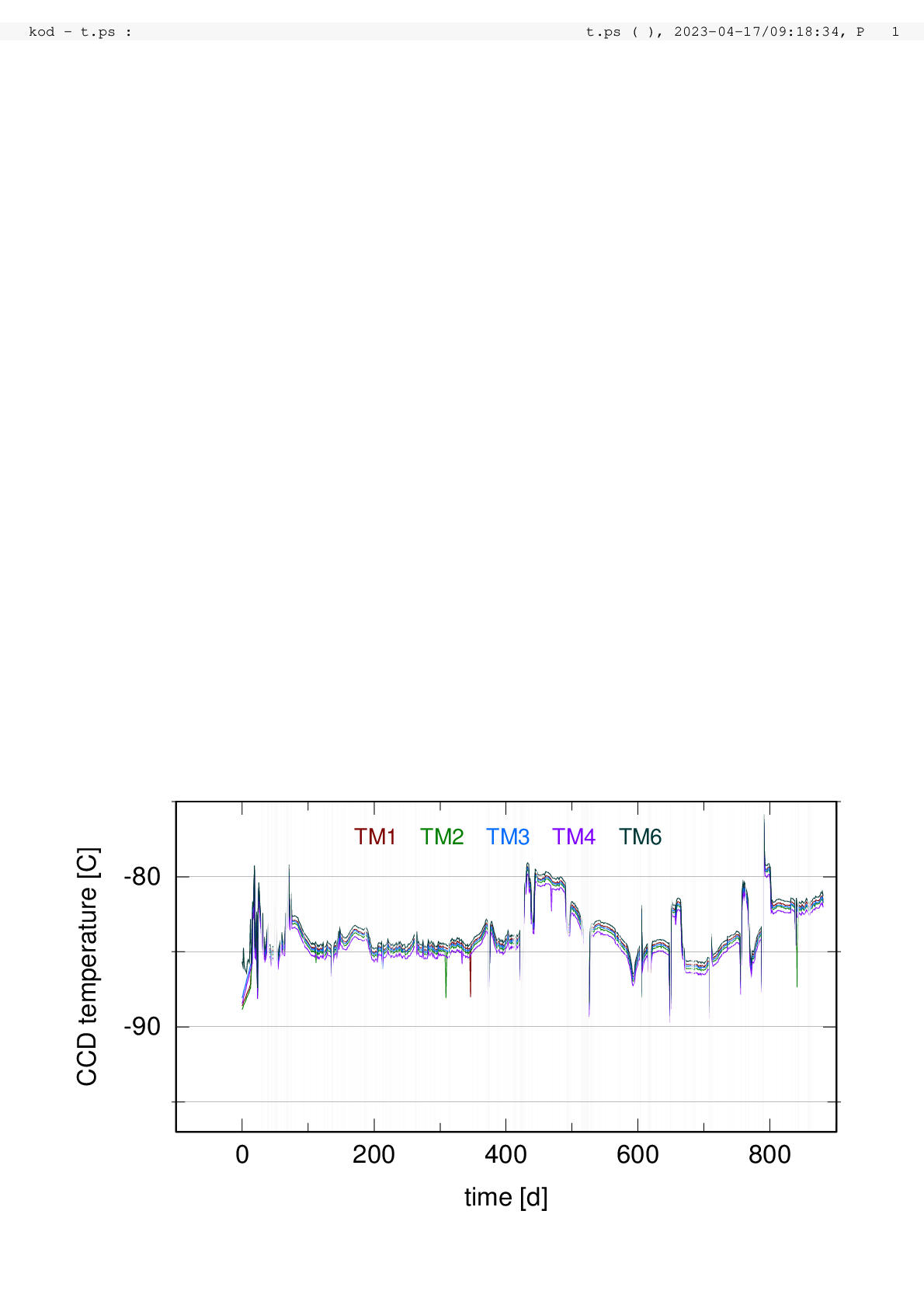 1
2
3
4
5
ground calibration at -95°C
Nov 2020
Feb 2021
Aug 2021
Feb 2022
2
3
4
5
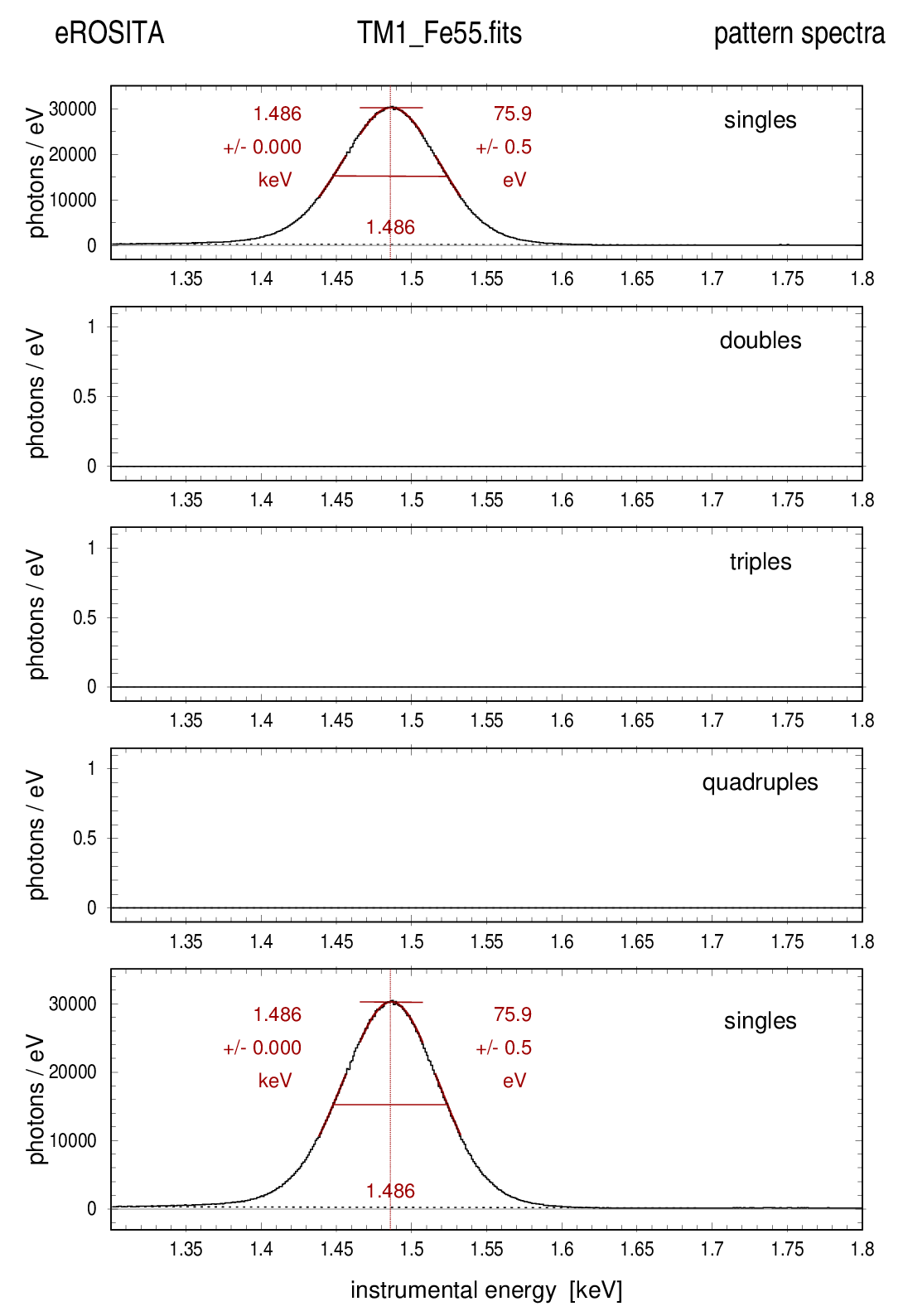 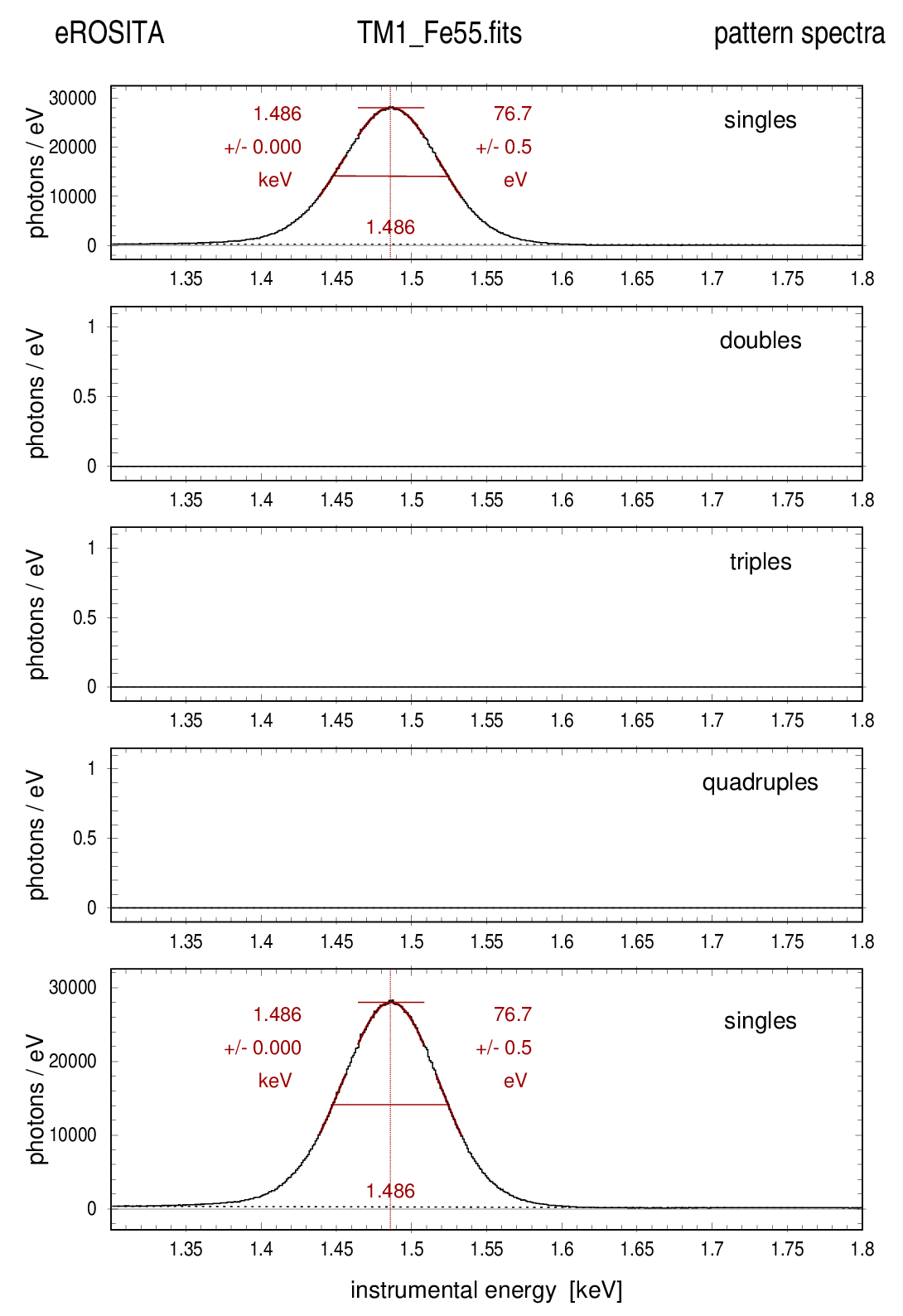 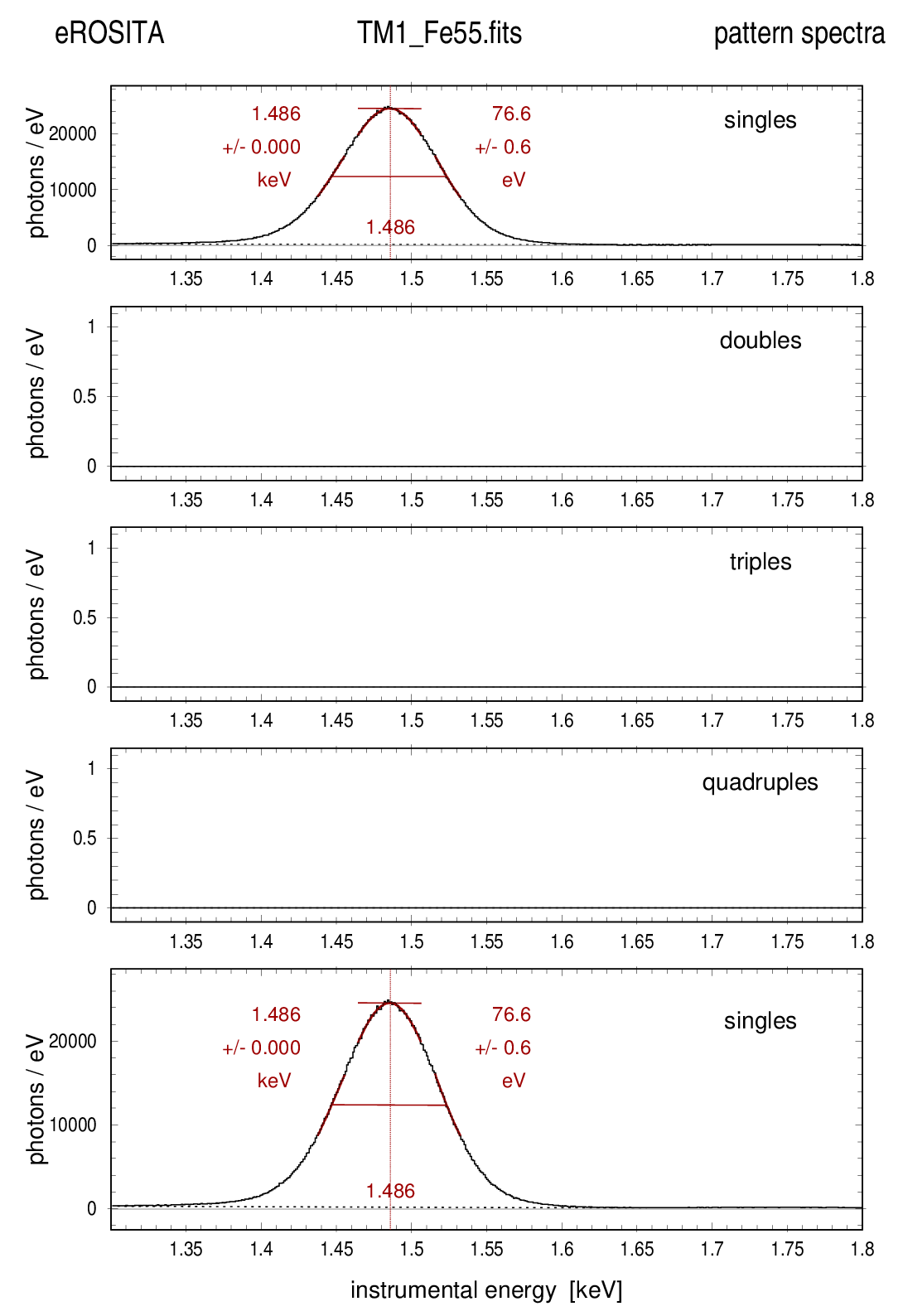 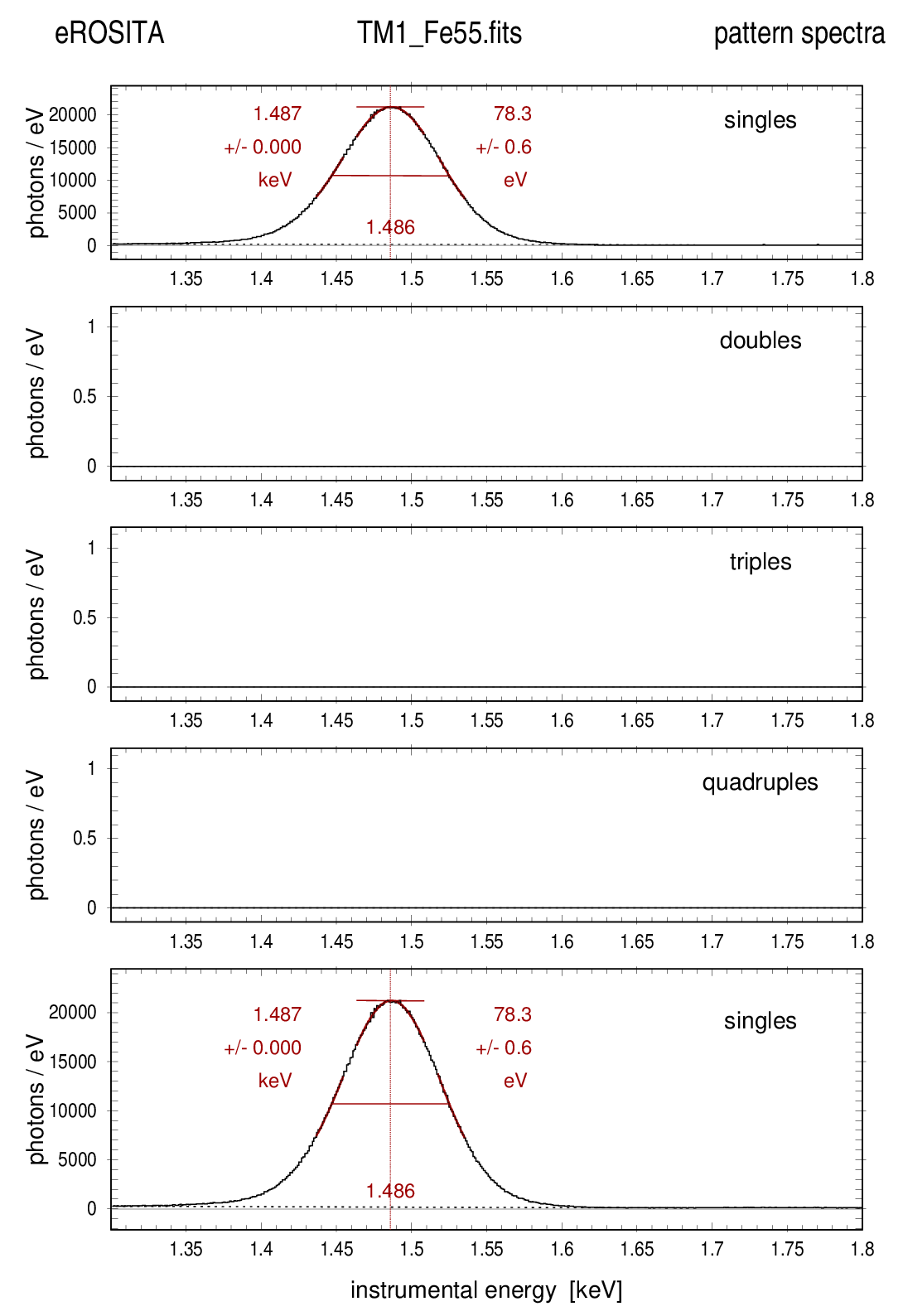 TM1
TM1
TM1
TM1
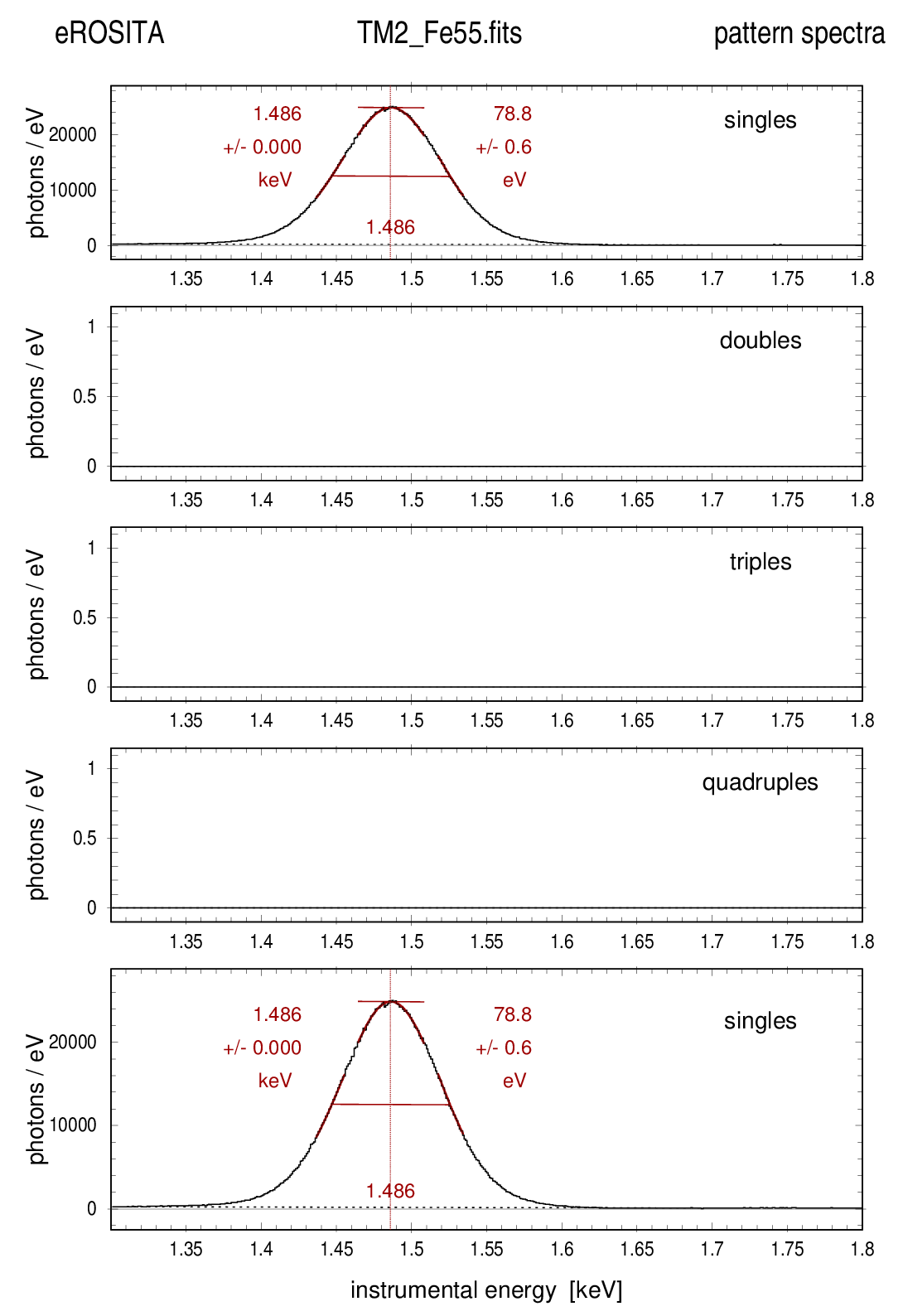 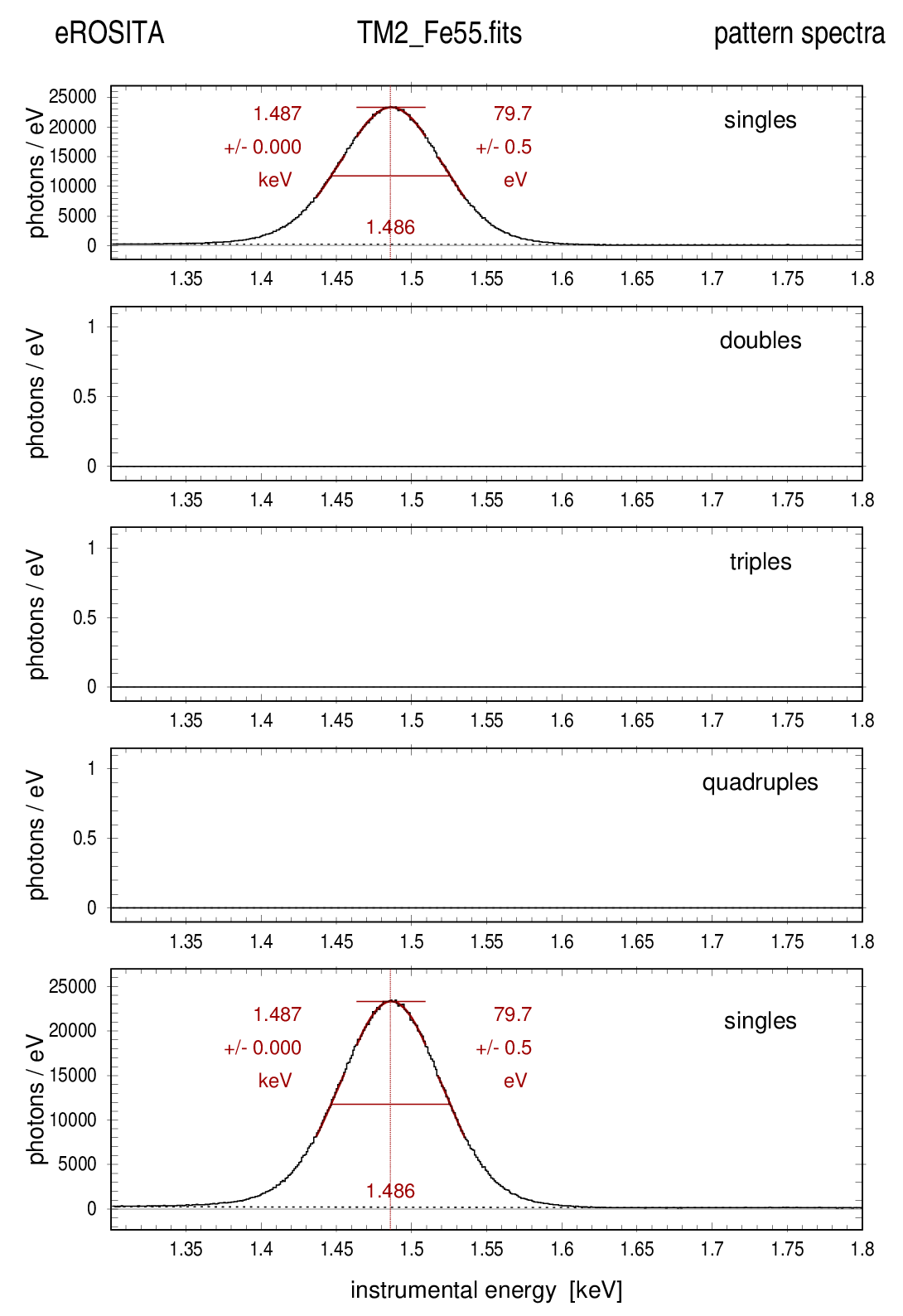 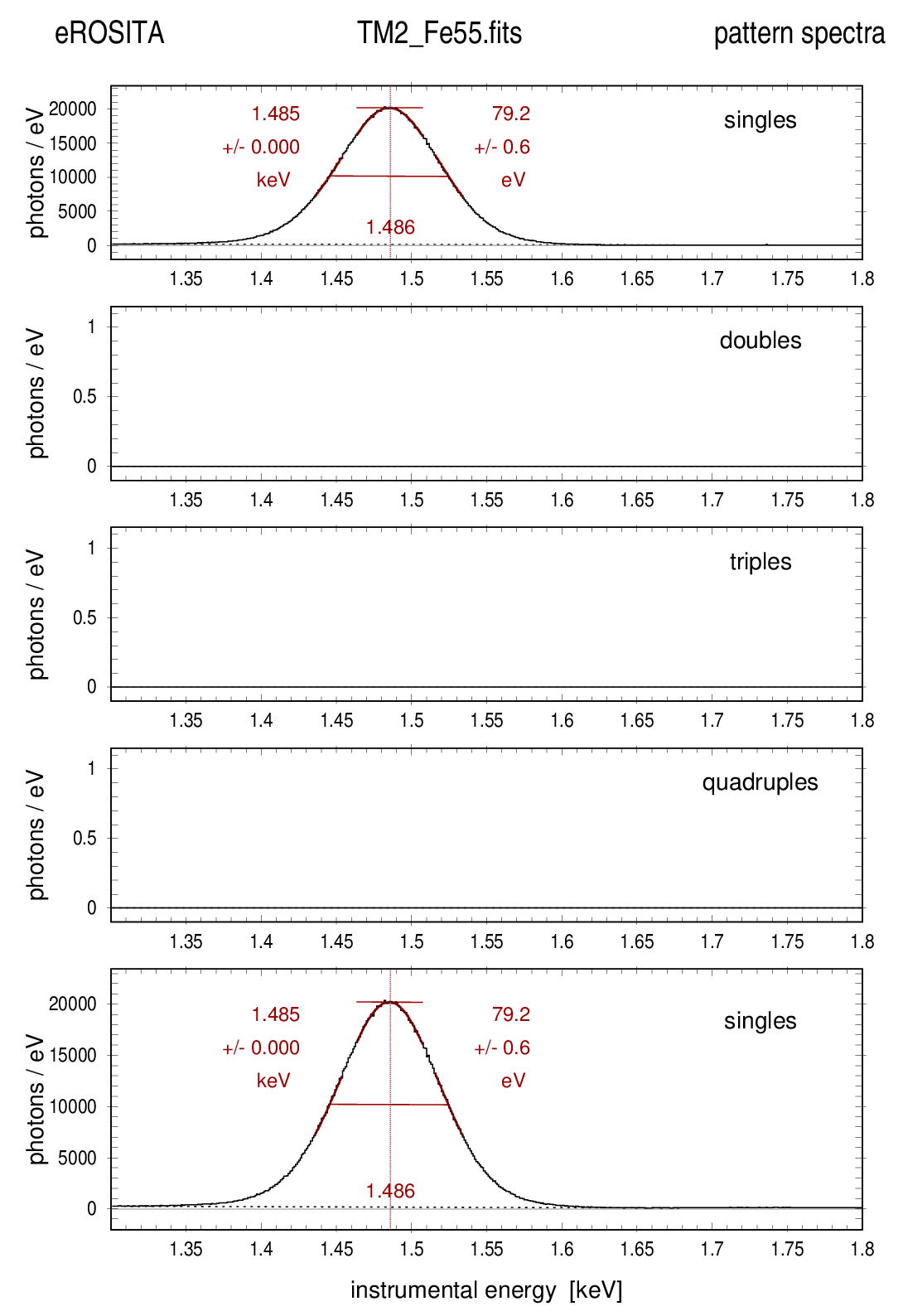 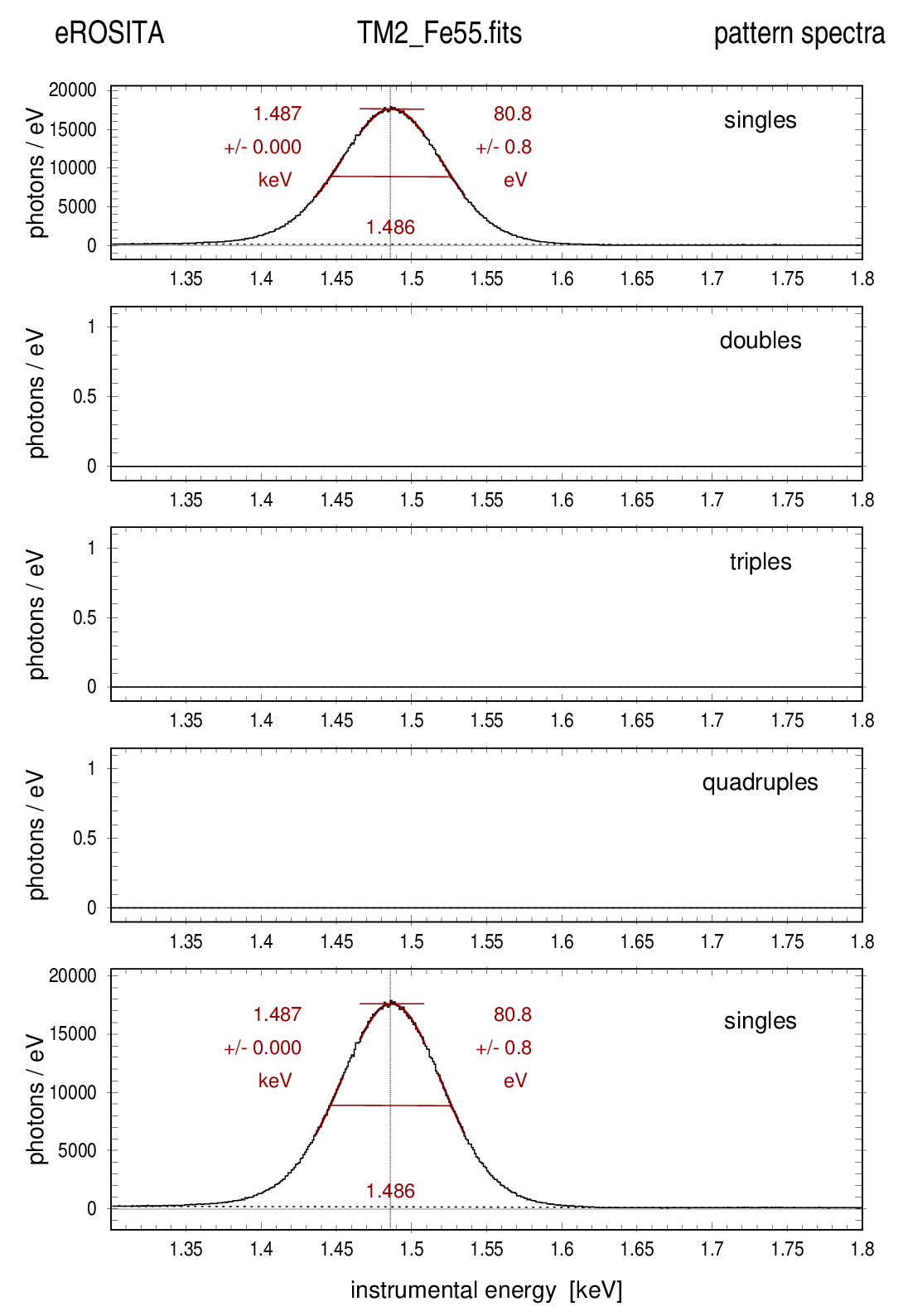 TM2
TM2
TM2
TM2
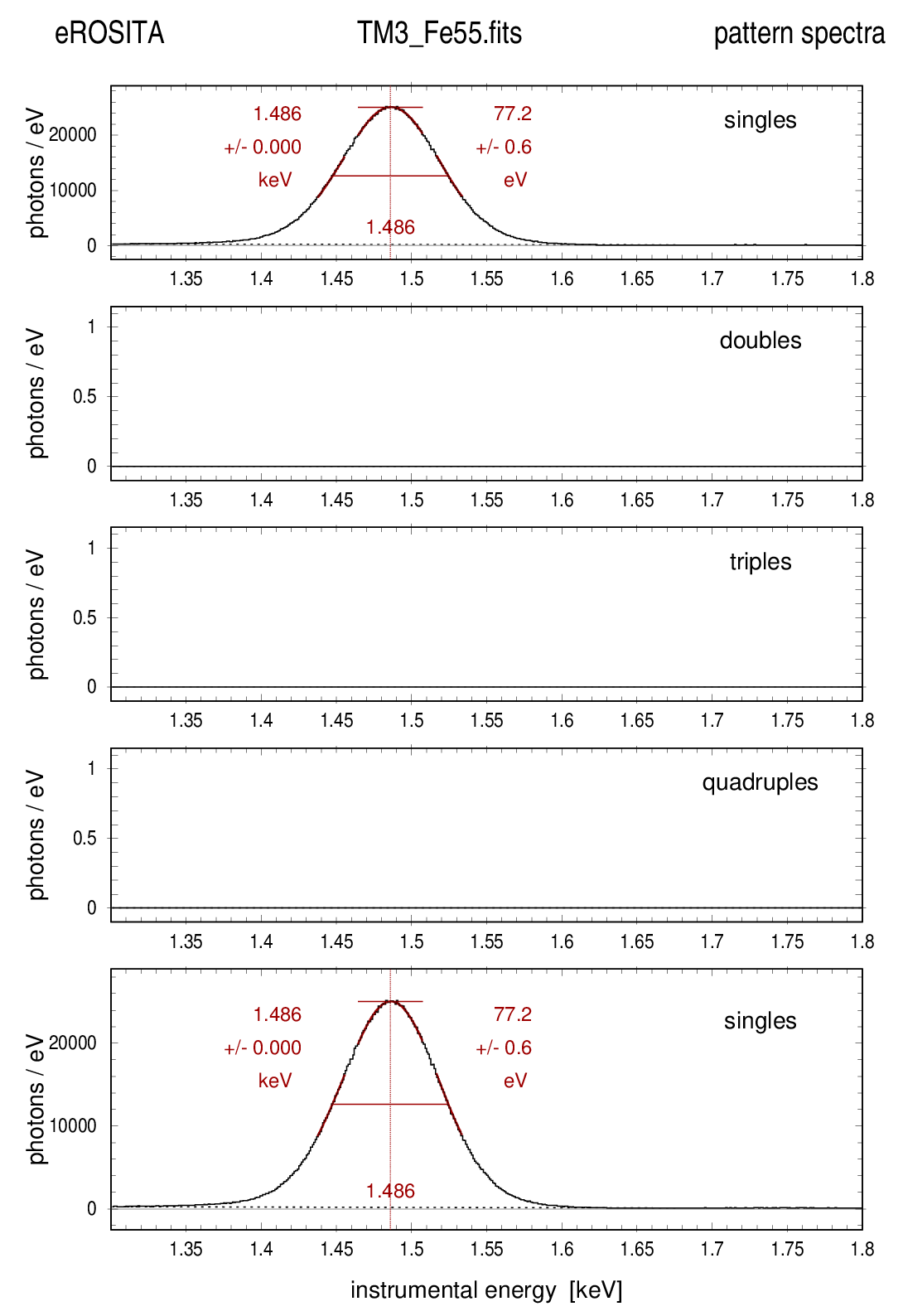 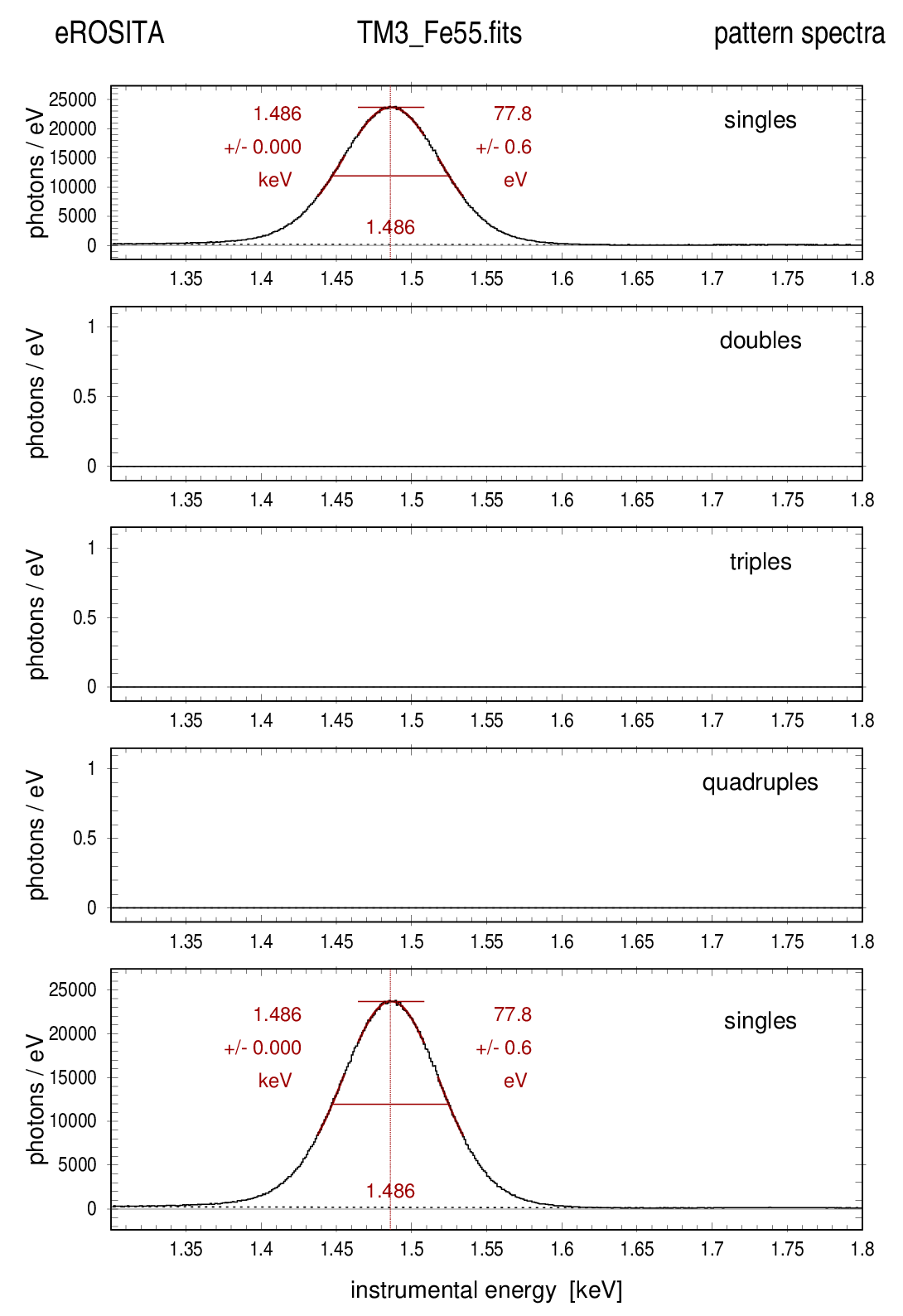 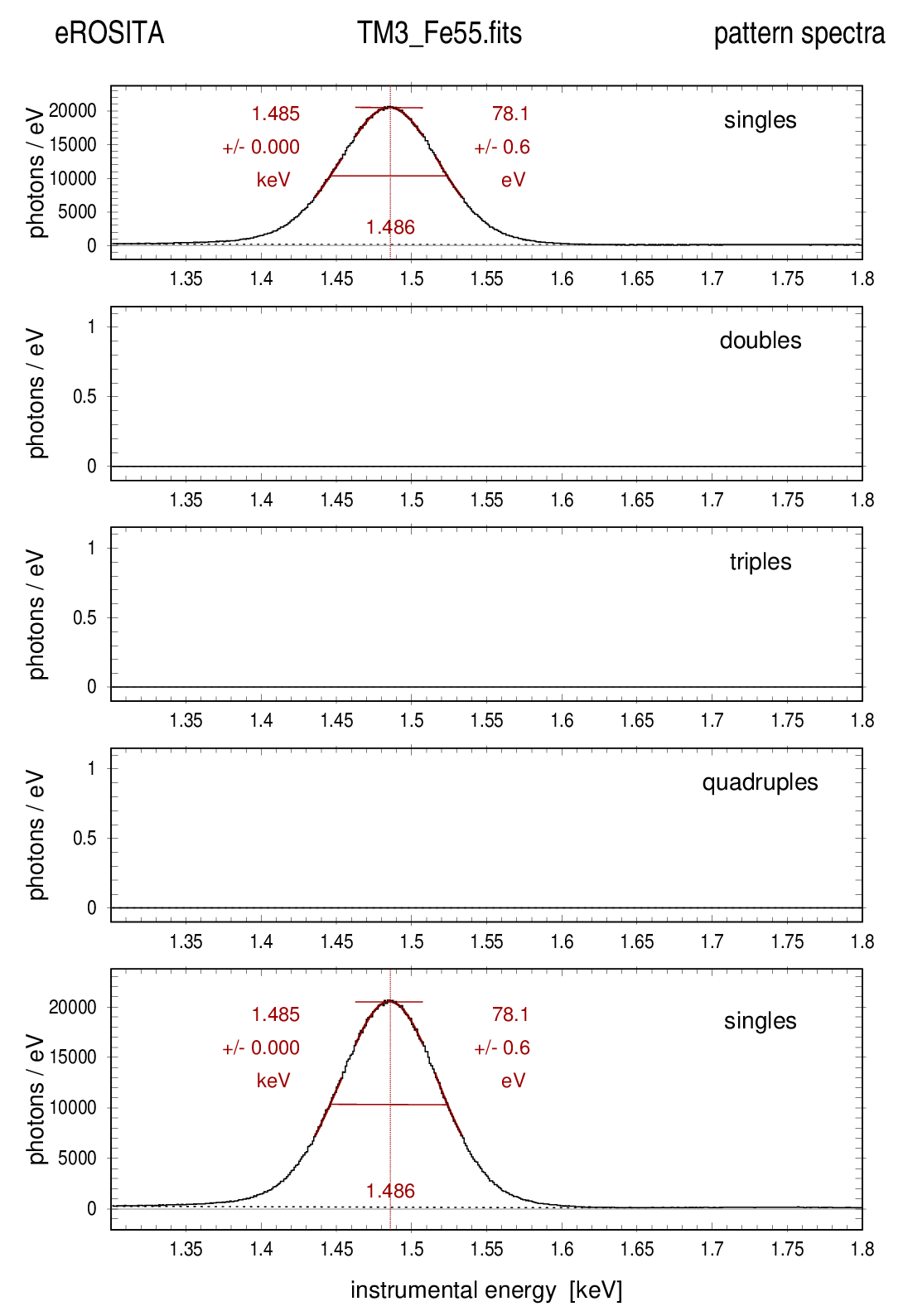 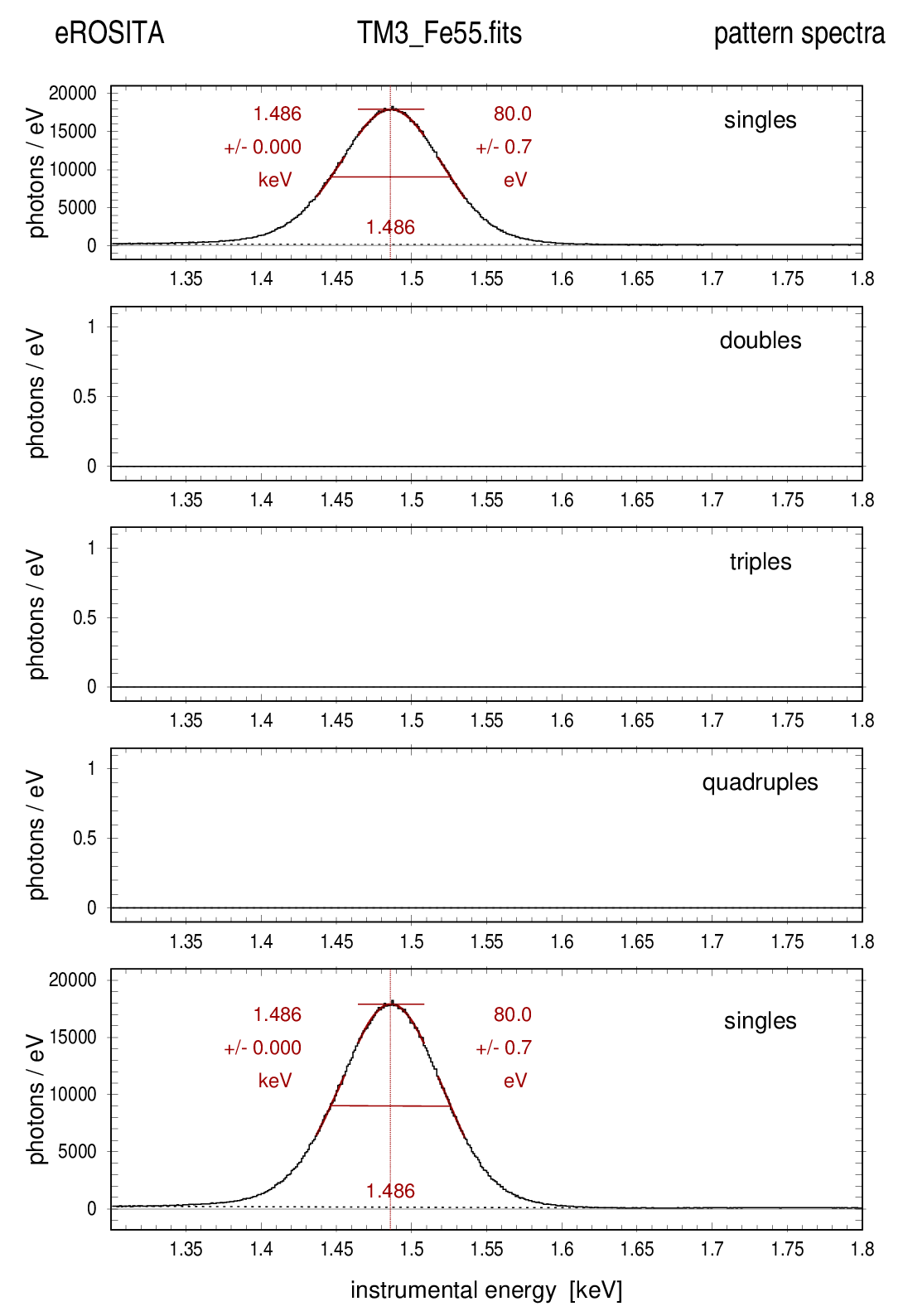 TM3
TM3
TM3
TM3
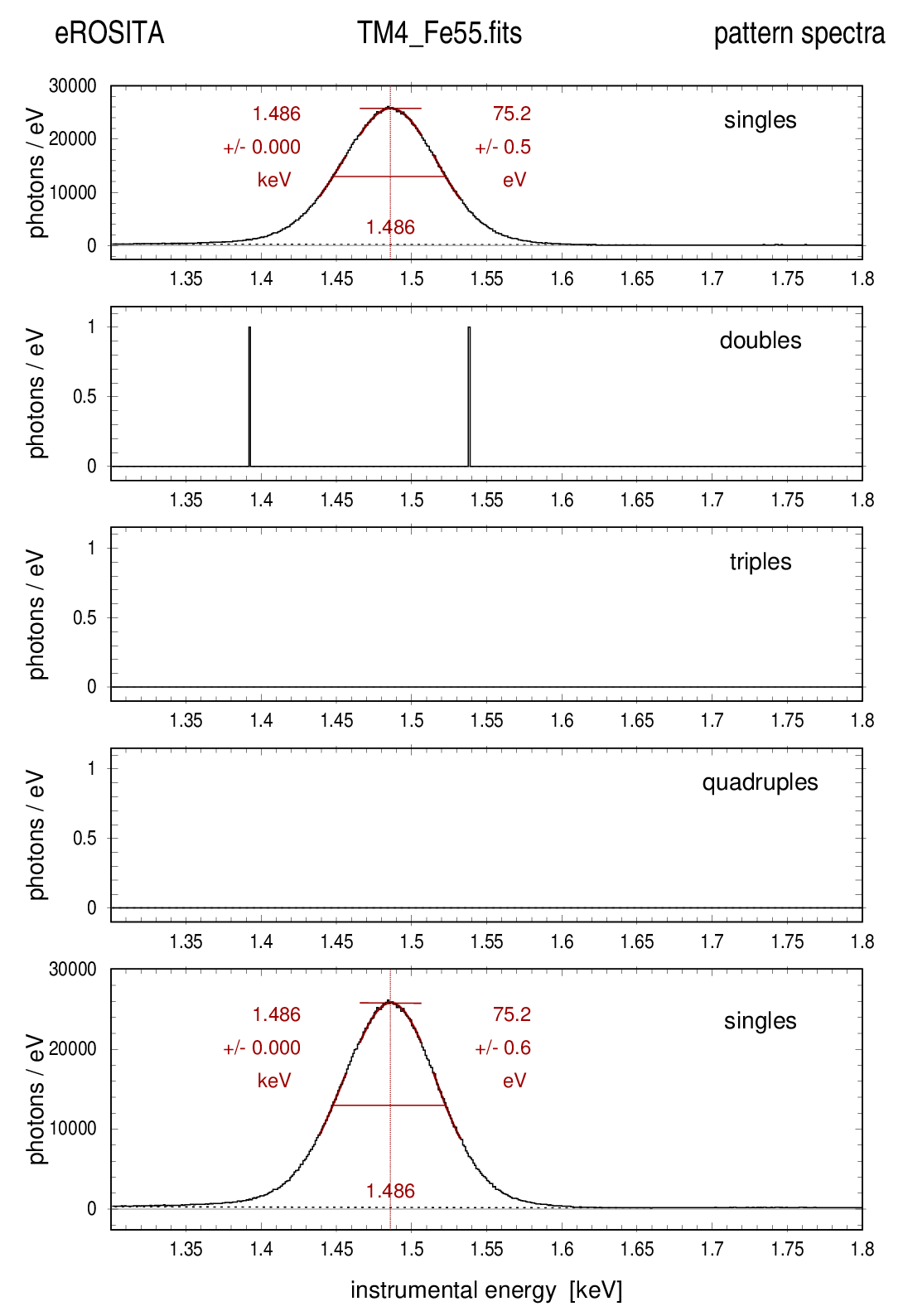 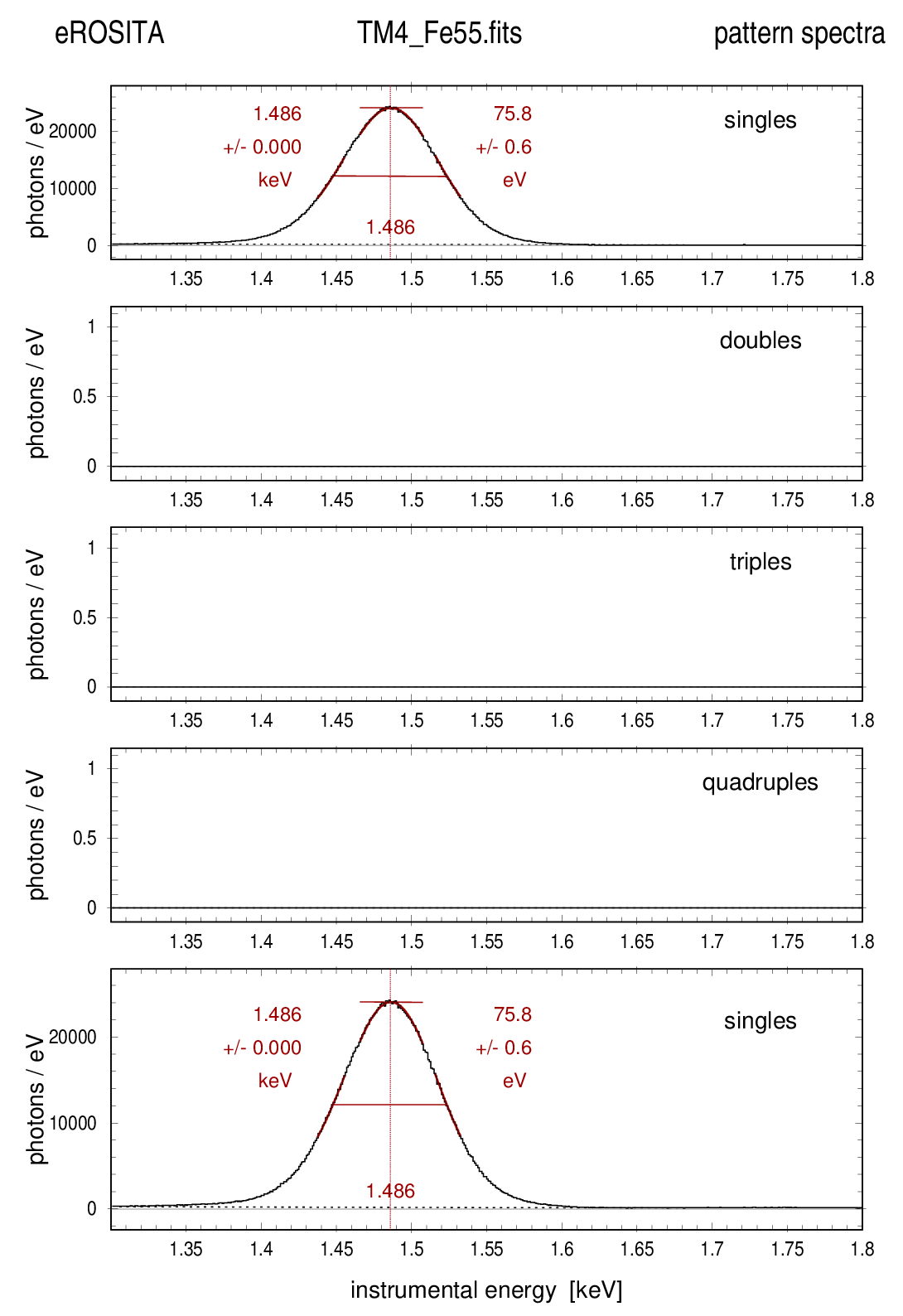 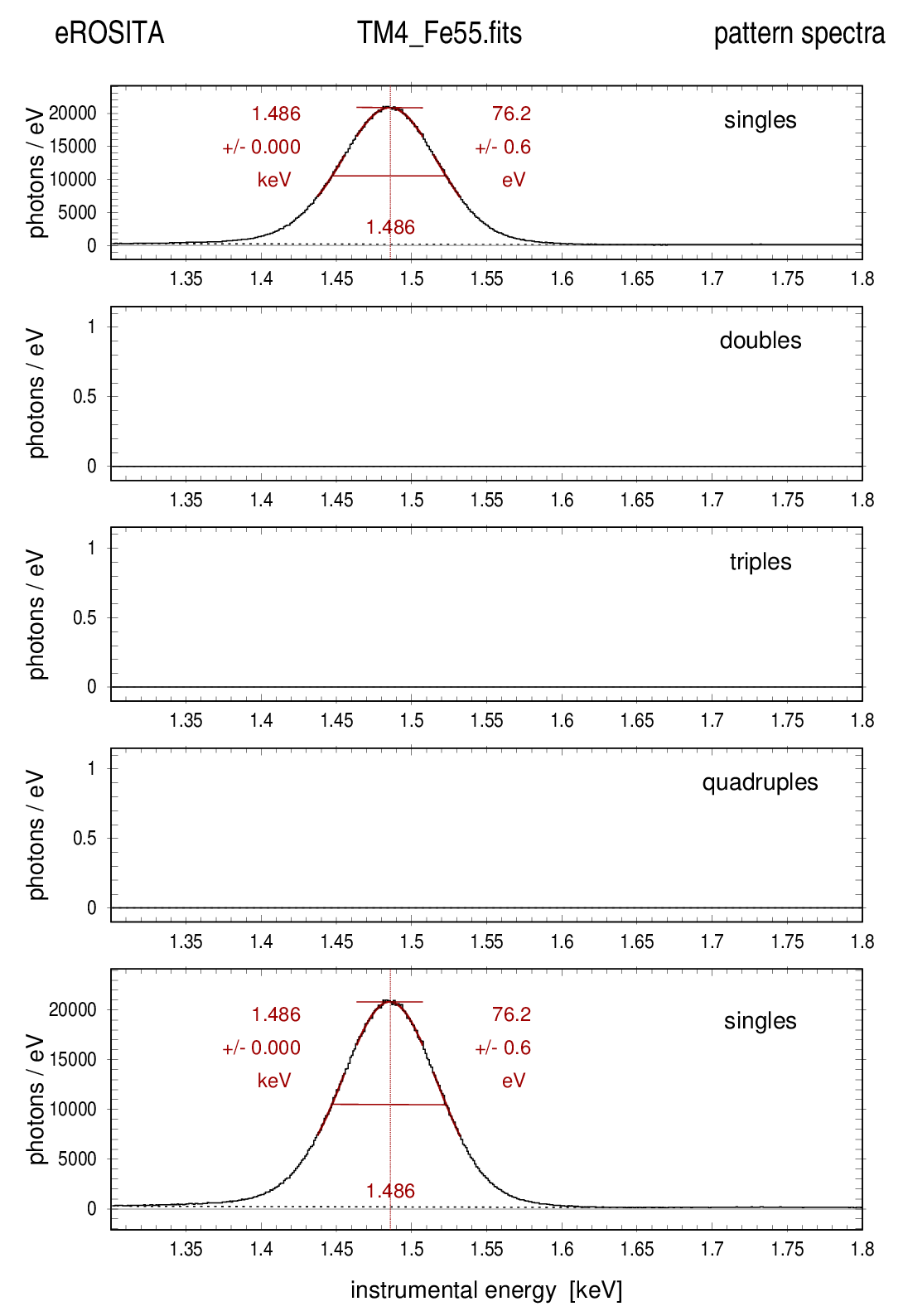 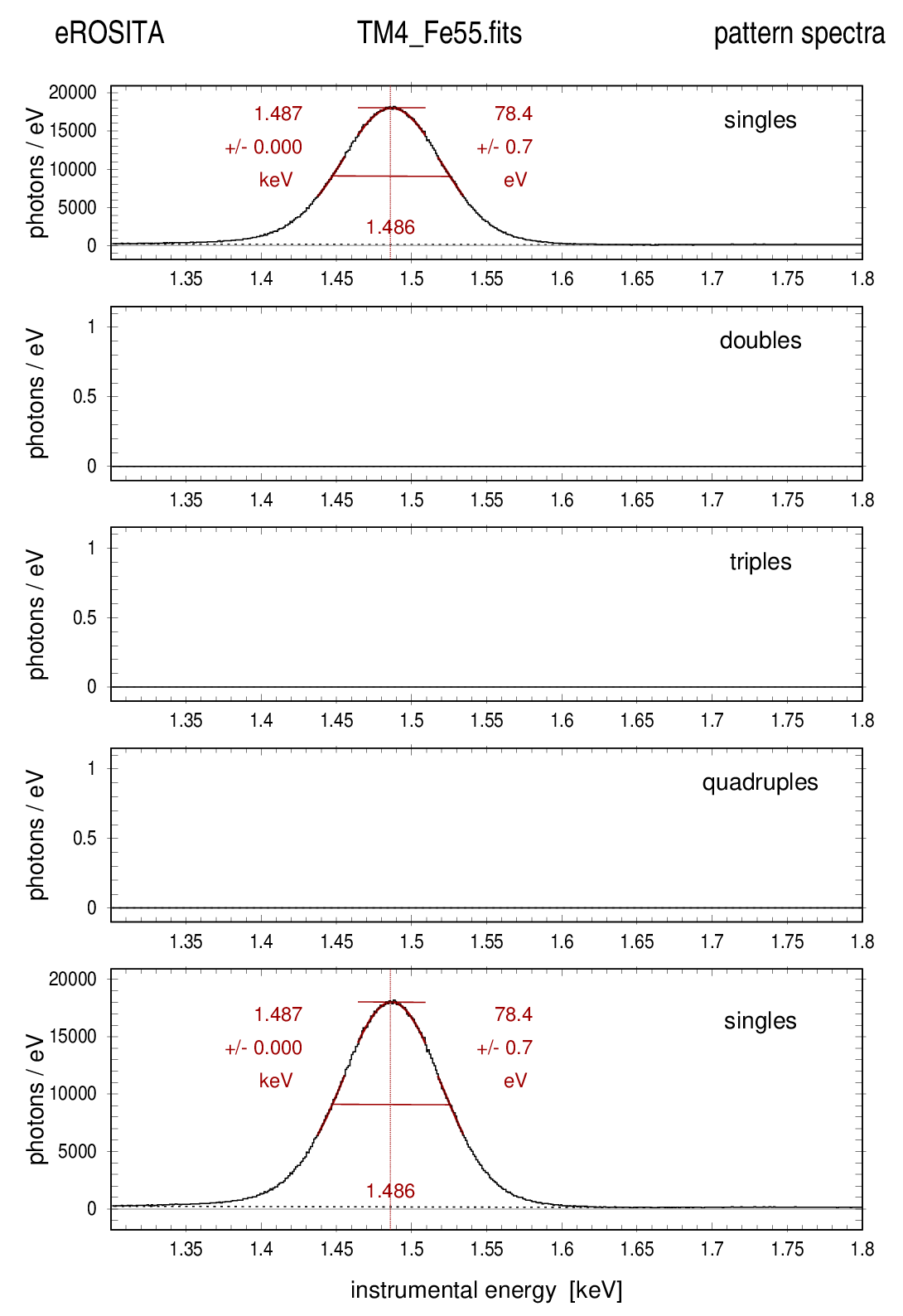 TM4
TM4
TM4
TM4
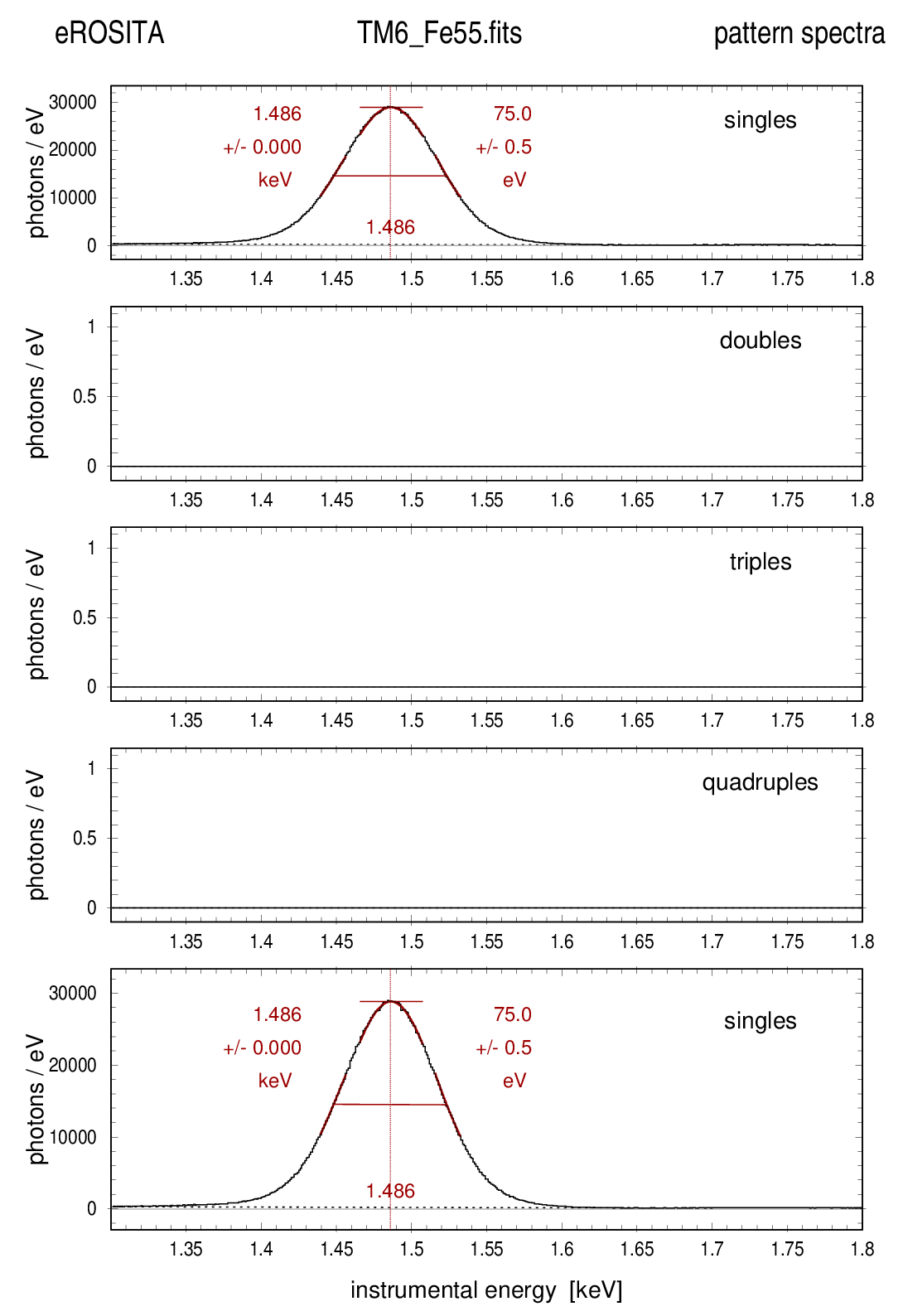 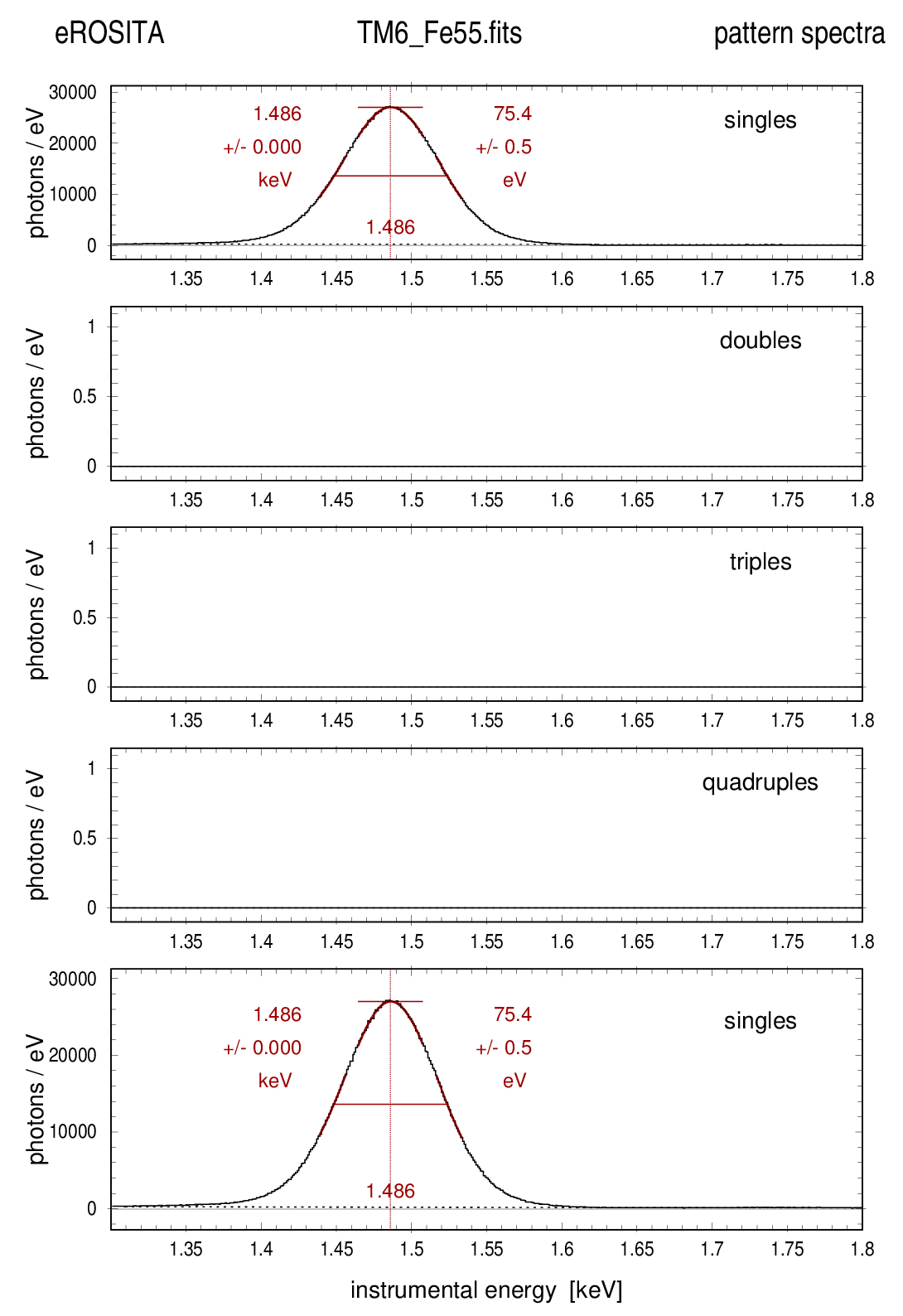 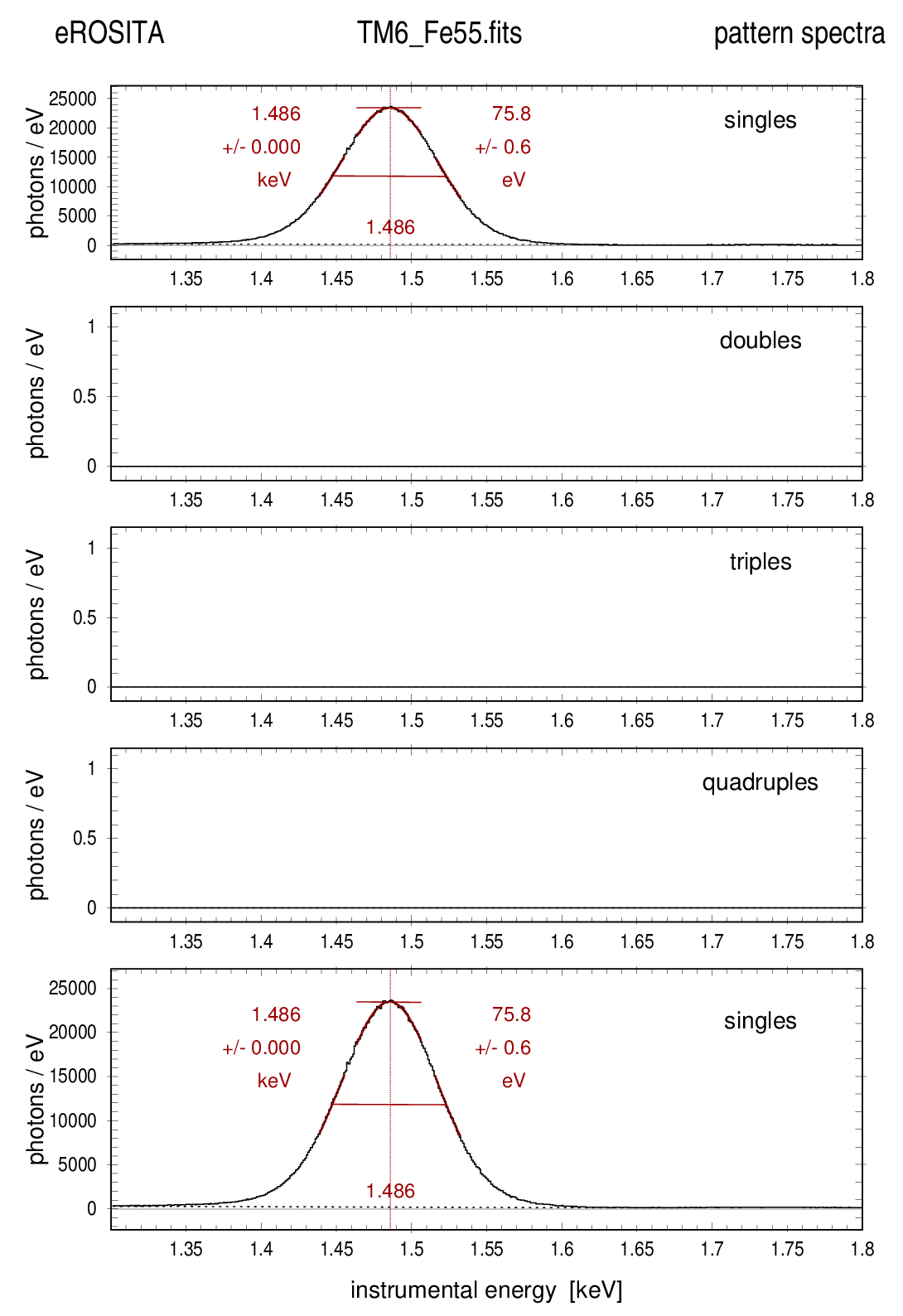 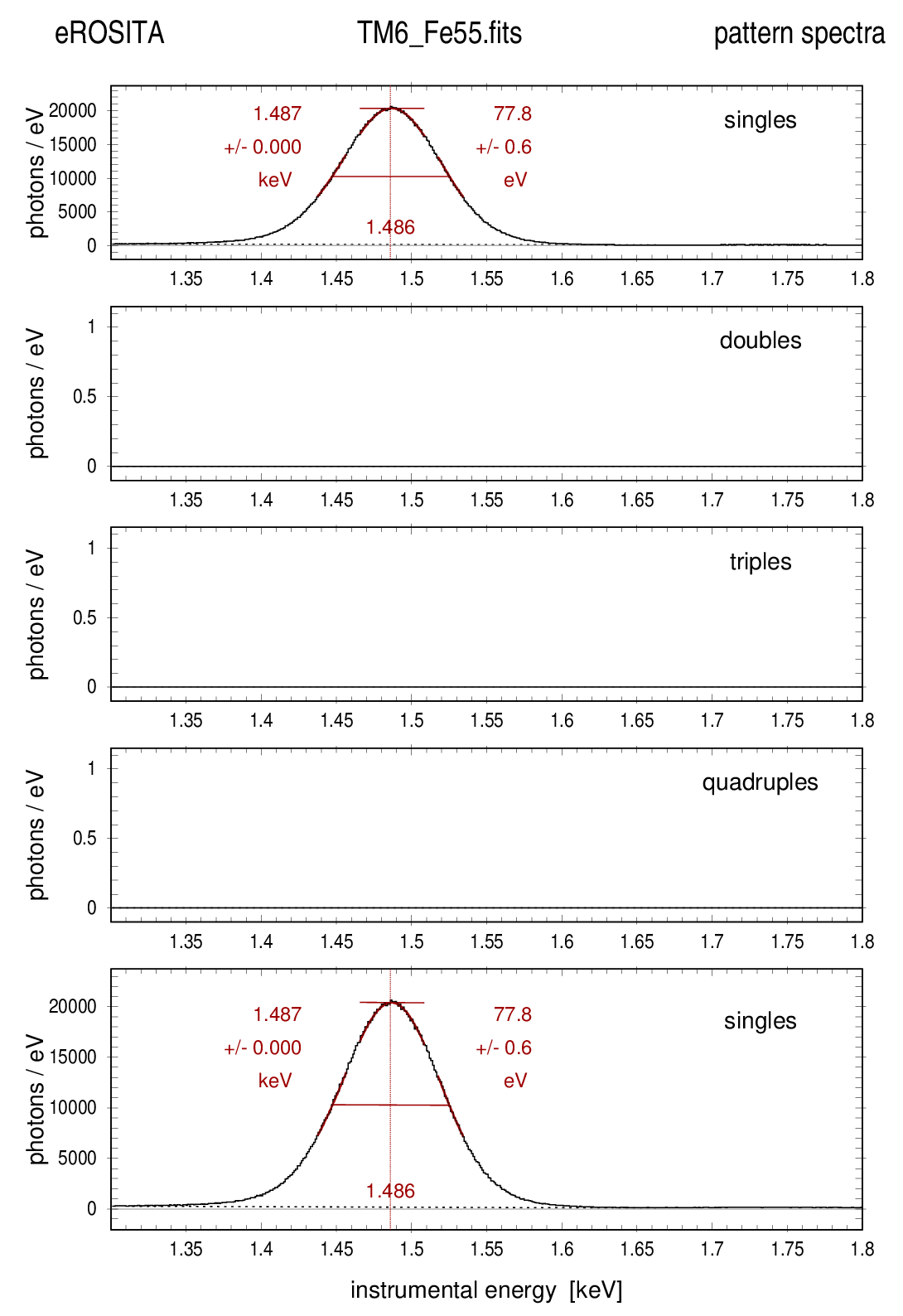 TM6
TM6
TM6
TM6
Nov 2020
Feb 2021
Aug 2021
Feb 2022
2
3
4
5
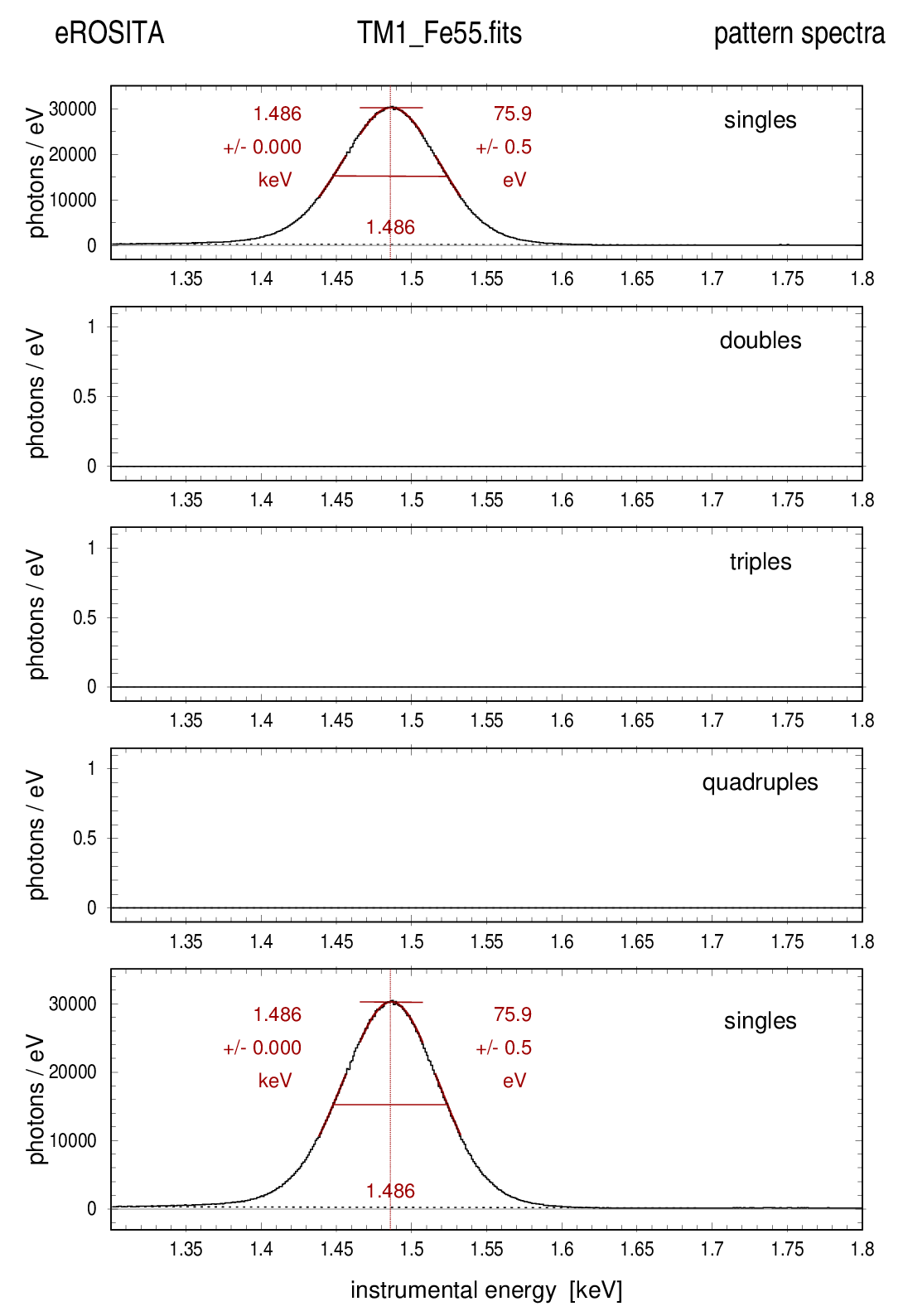 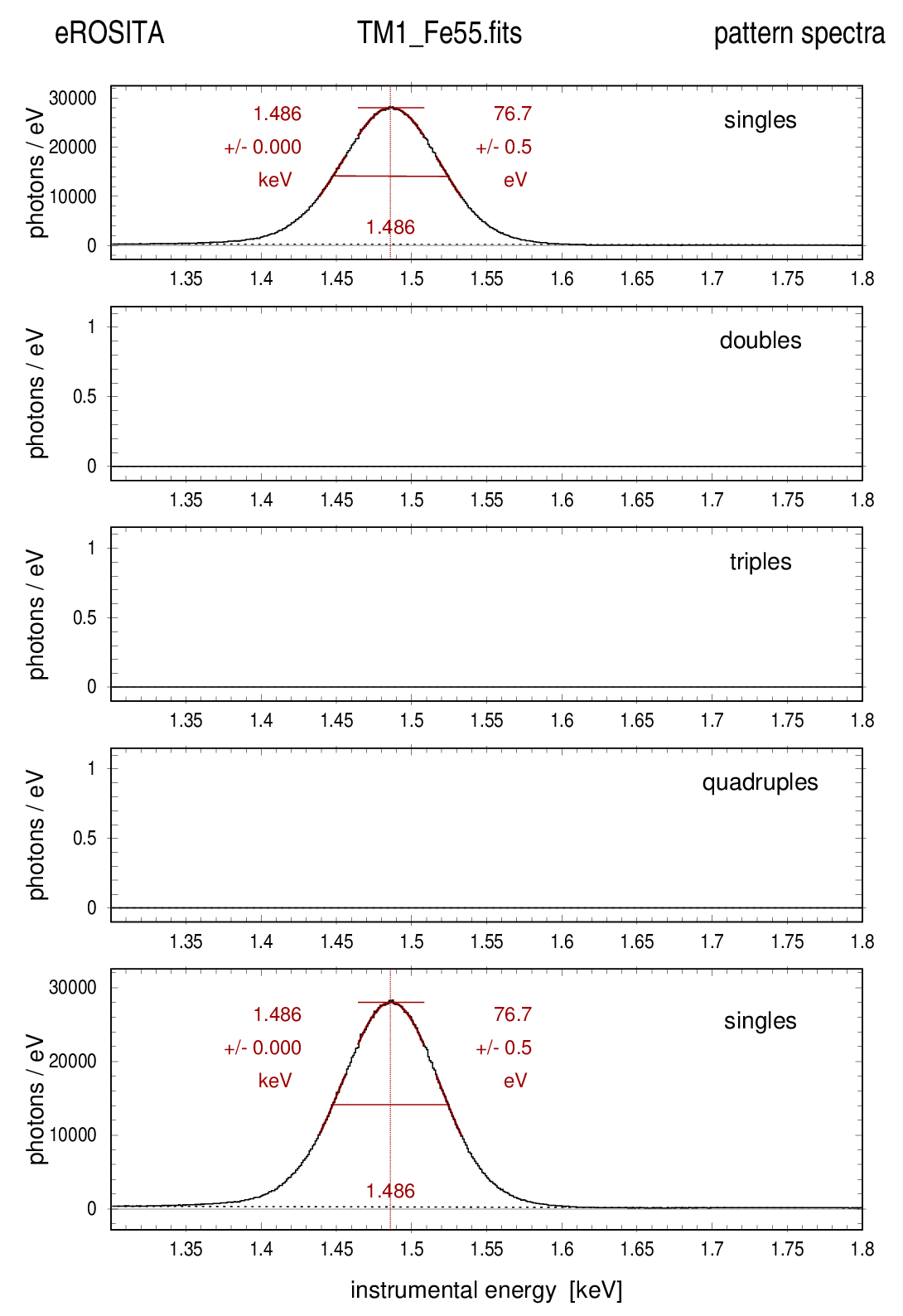 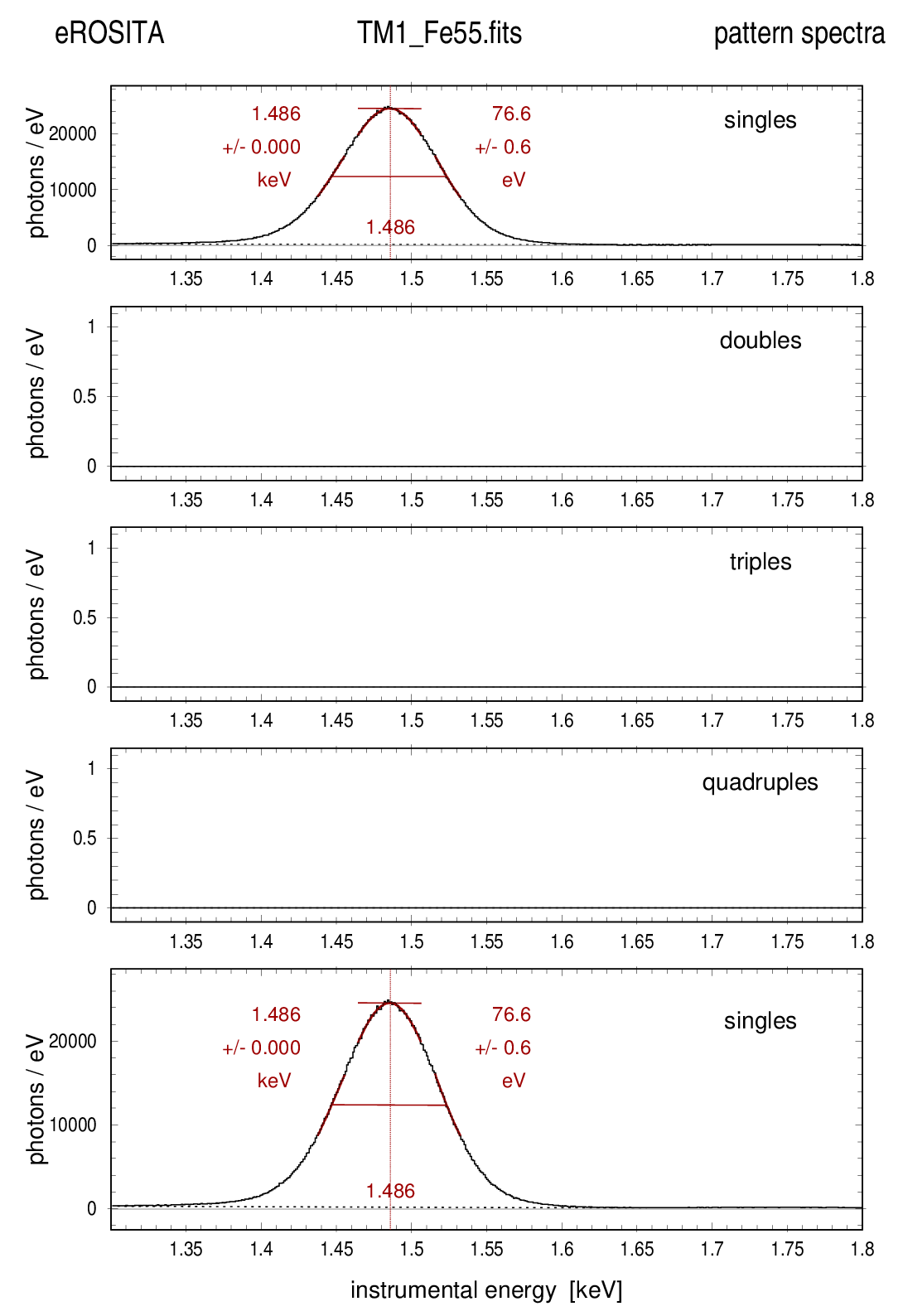 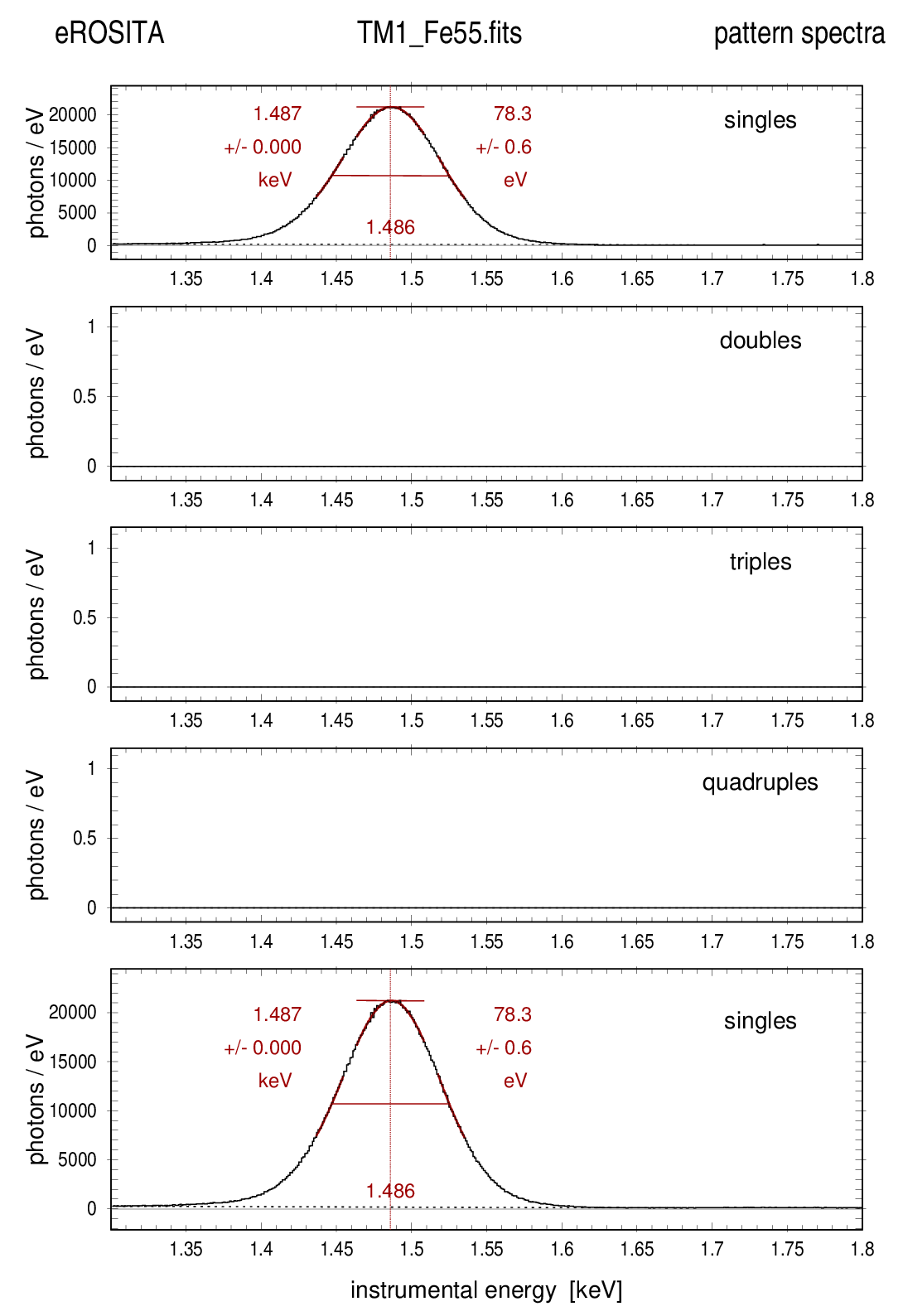 TM1
TM1
TM1
TM1
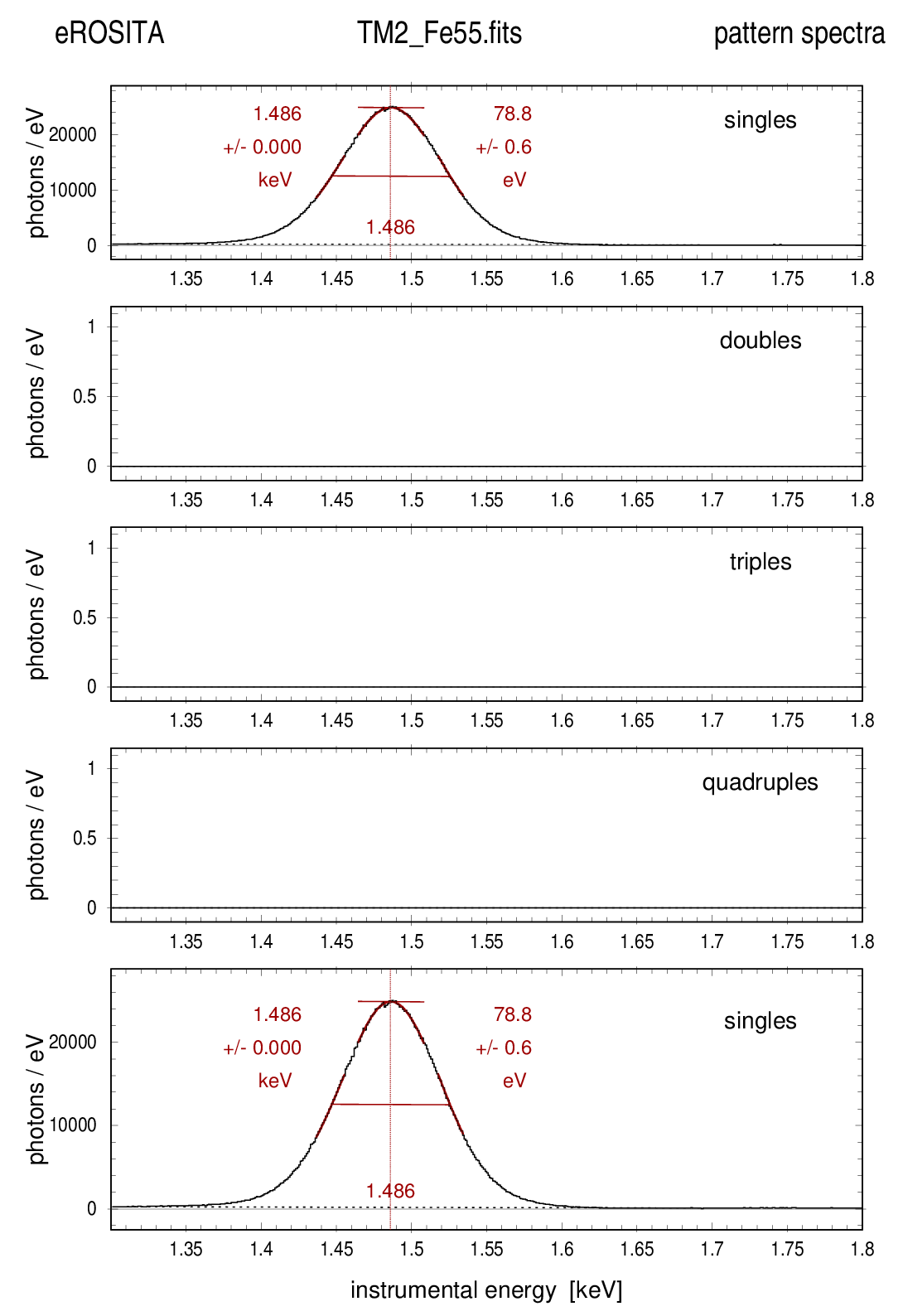 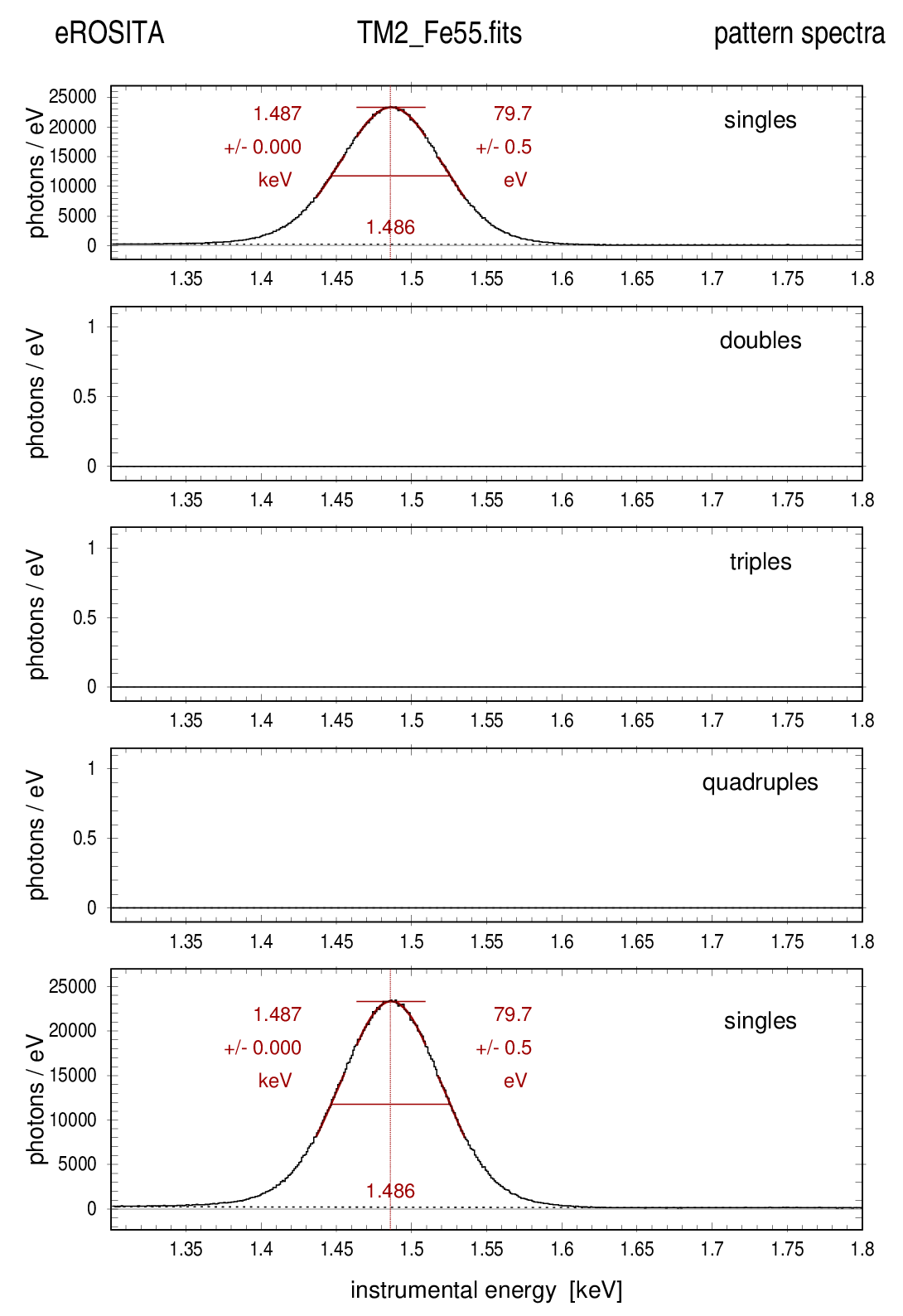 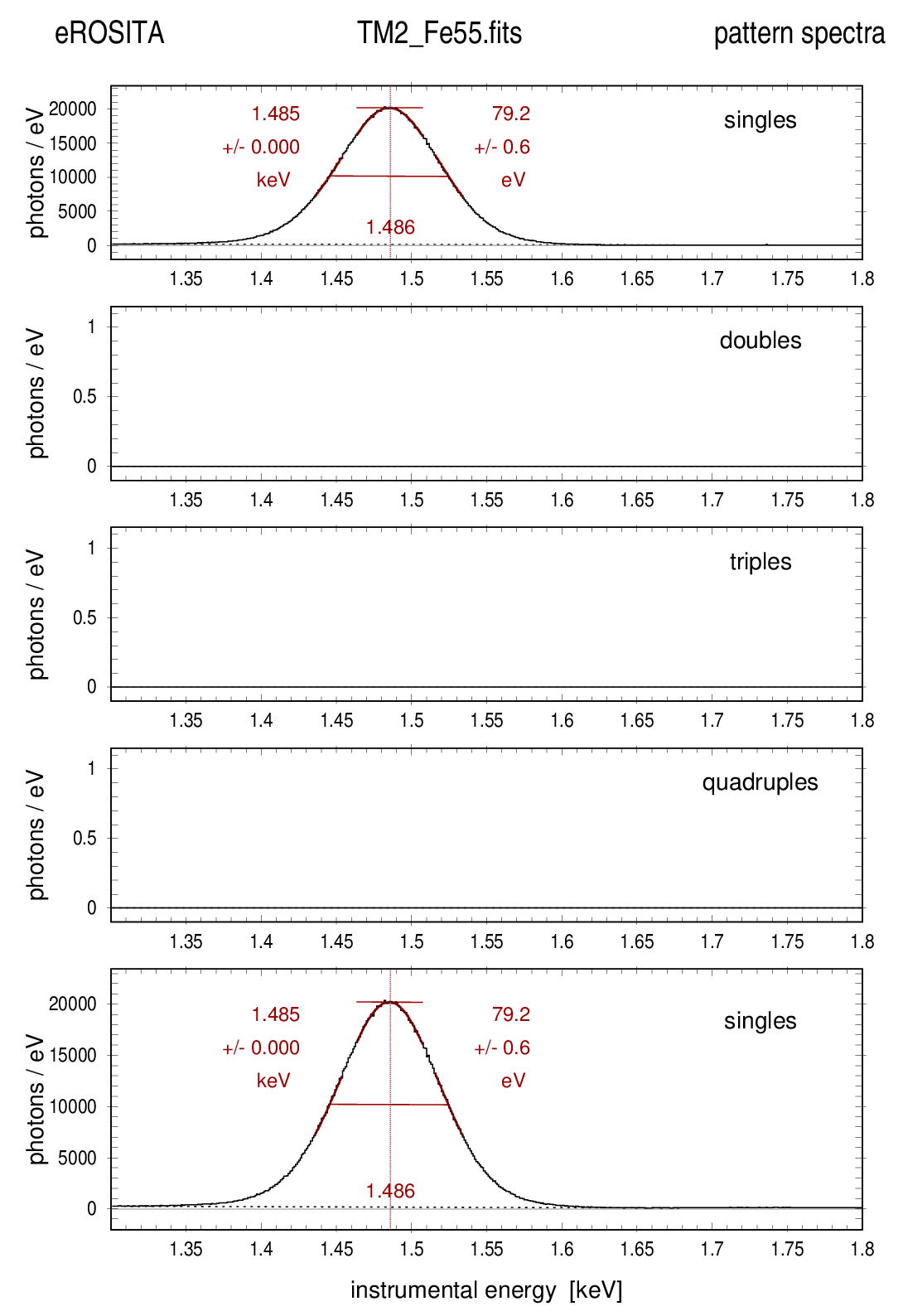 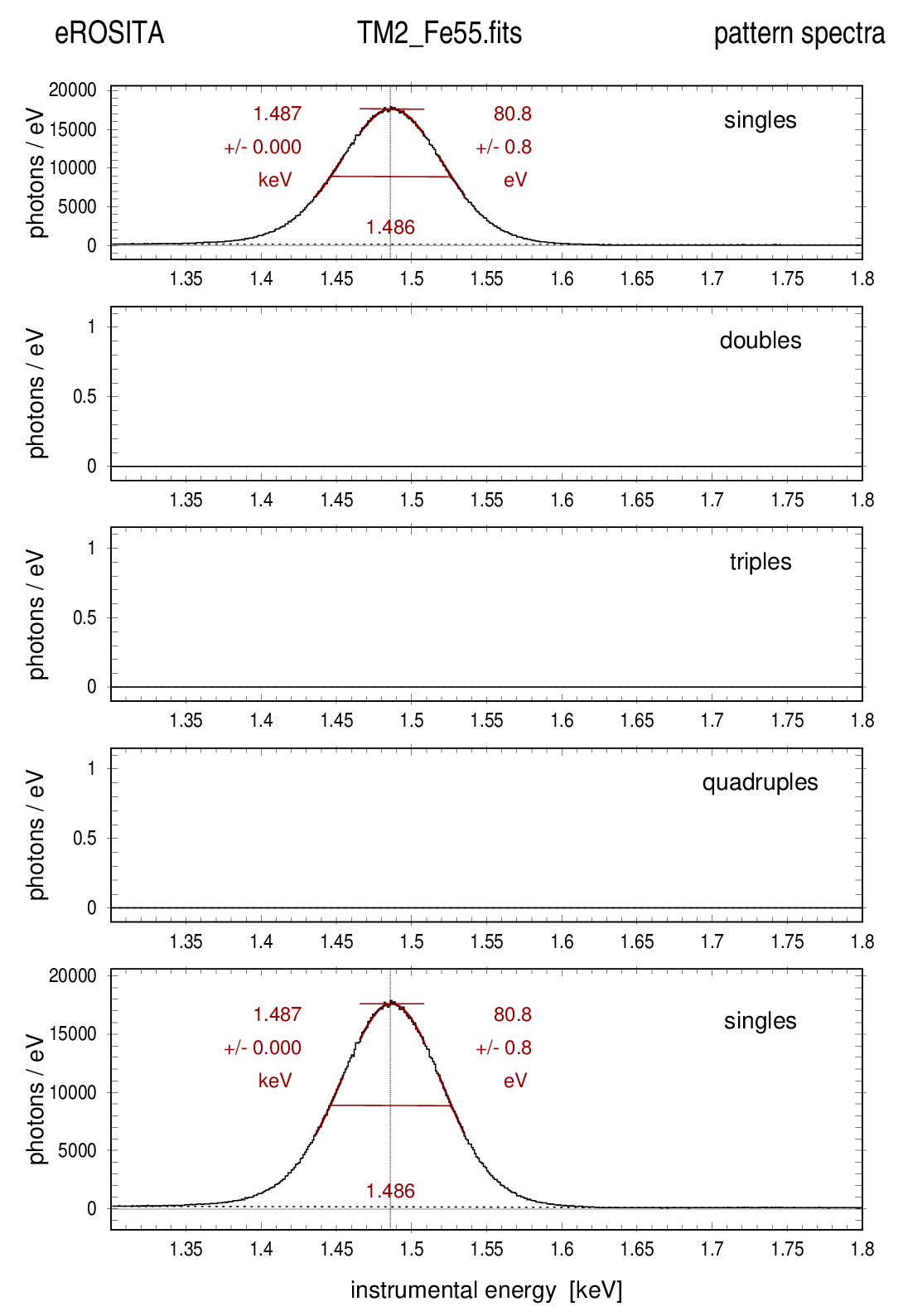 TM2
TM2
TM2
TM2
Al-K: absolute energy scale accurate to ± 1 eV(despite CCD temperature changes and CTI increase)
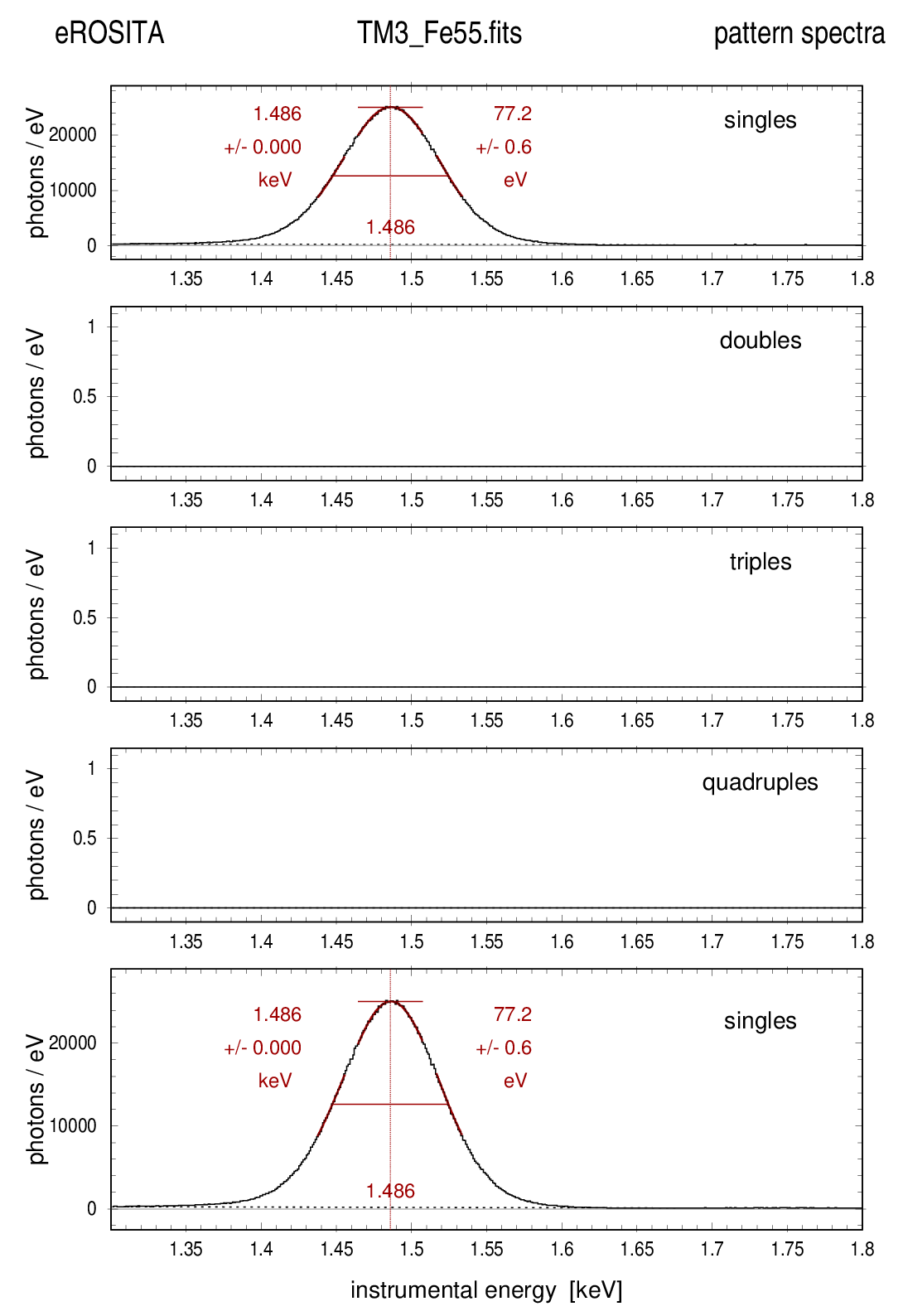 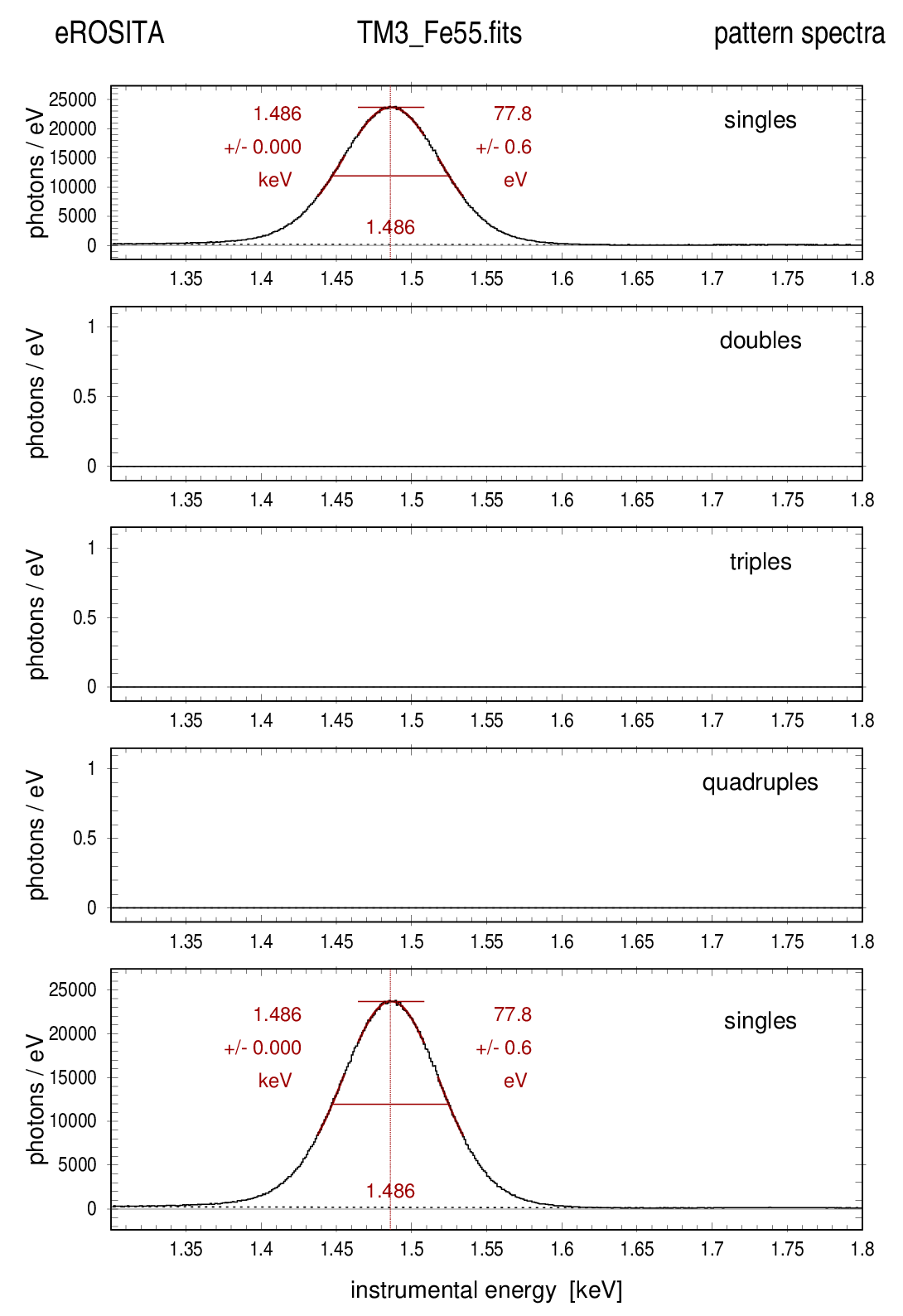 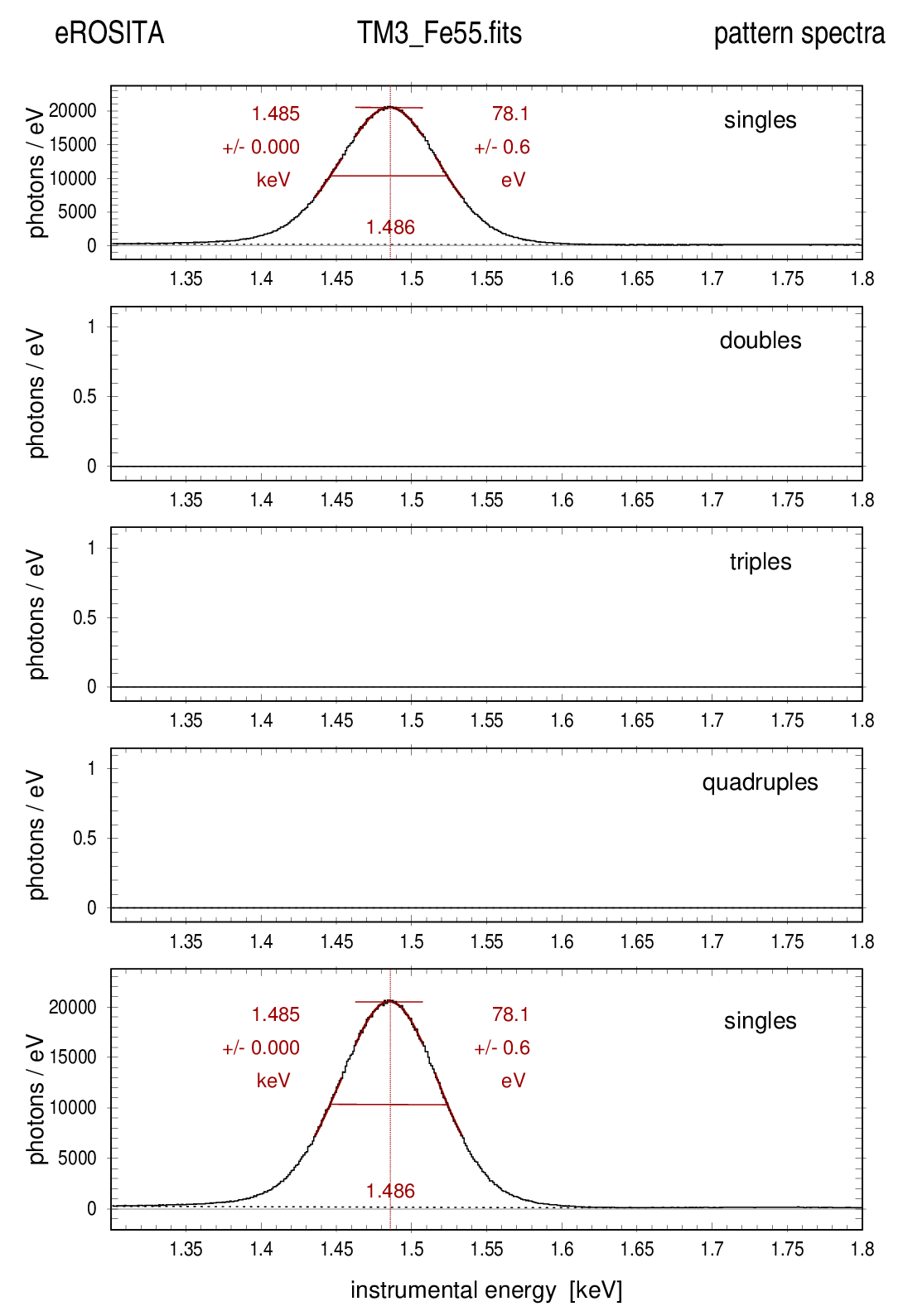 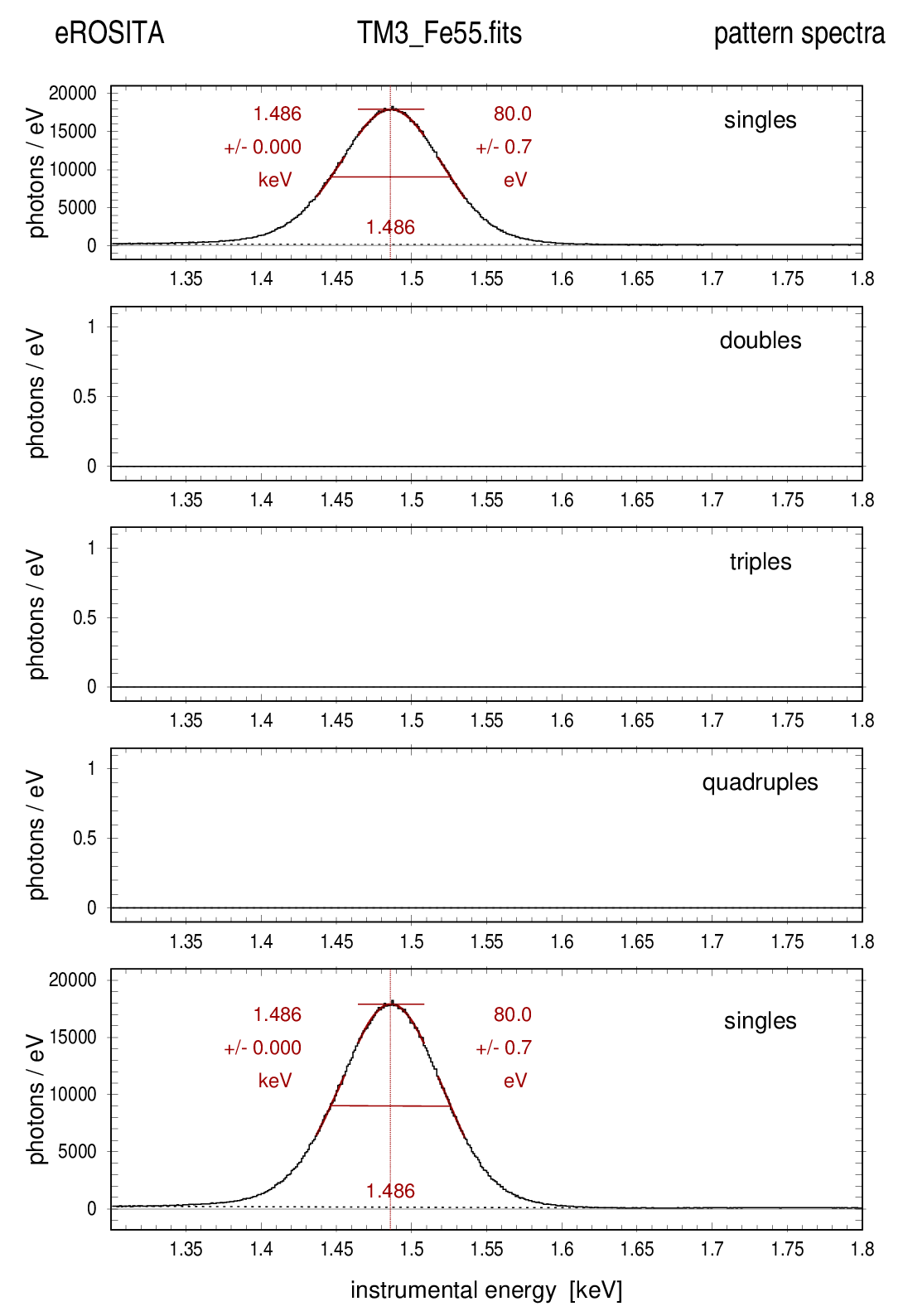 TM3
TM3
TM3
TM3
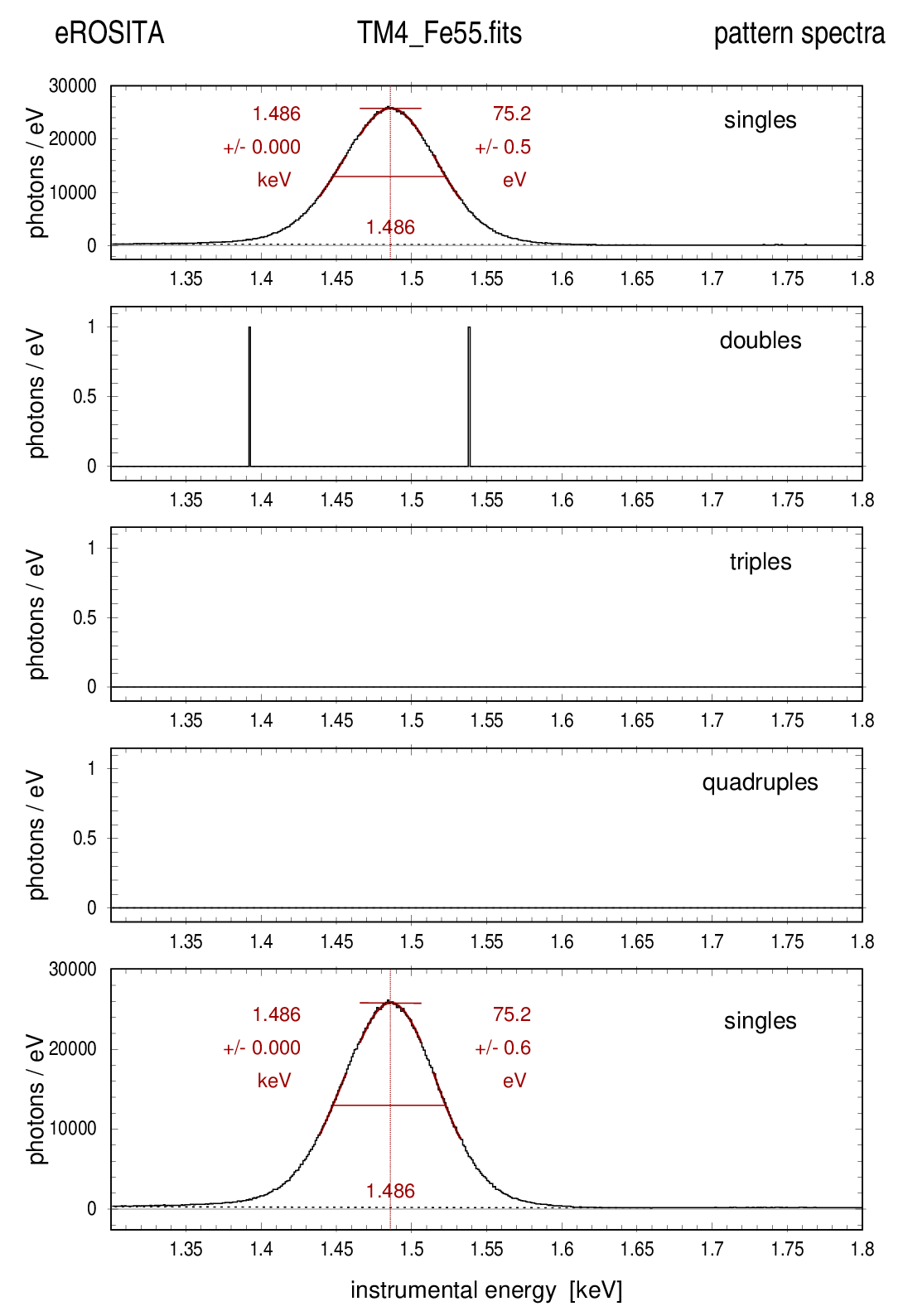 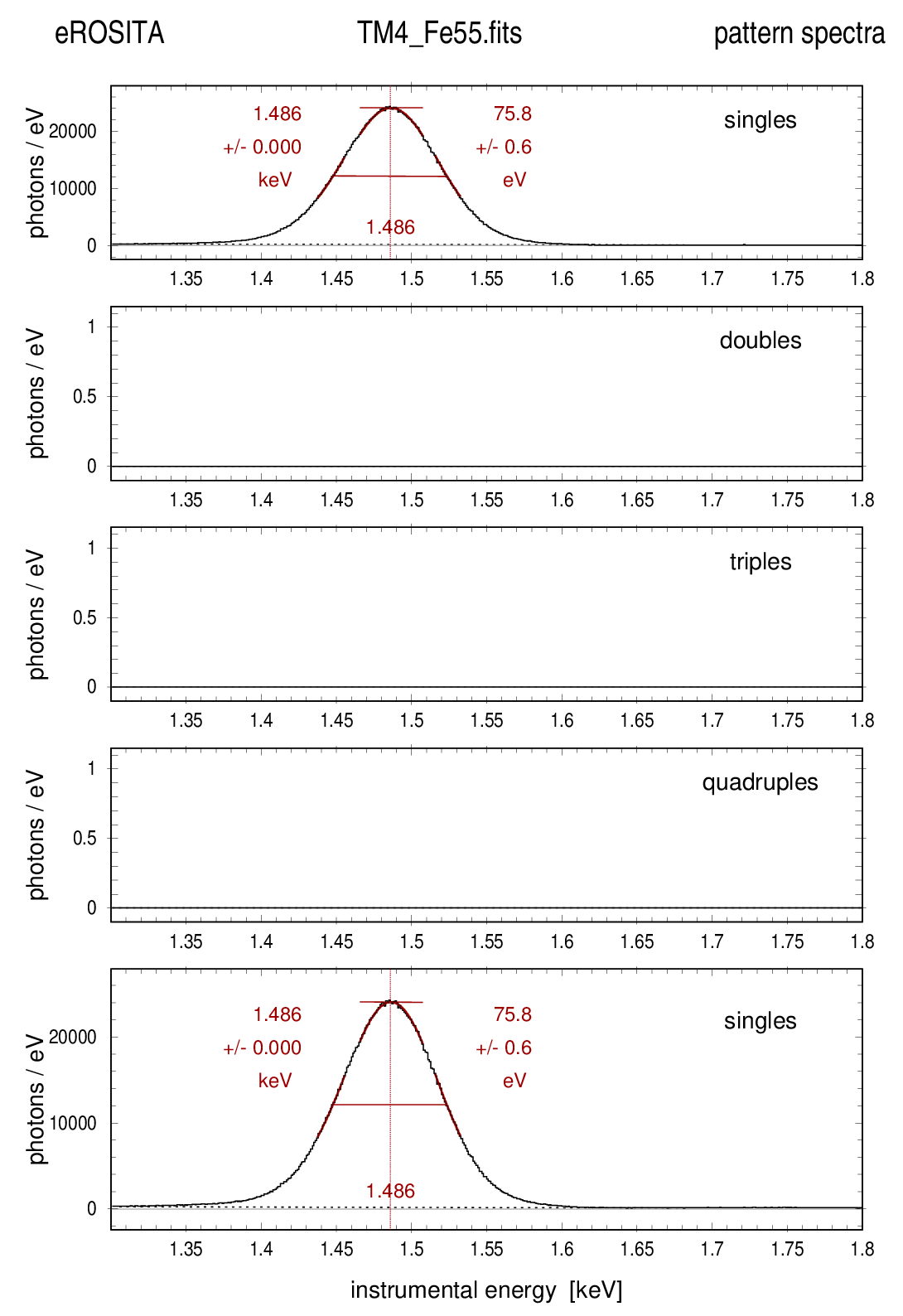 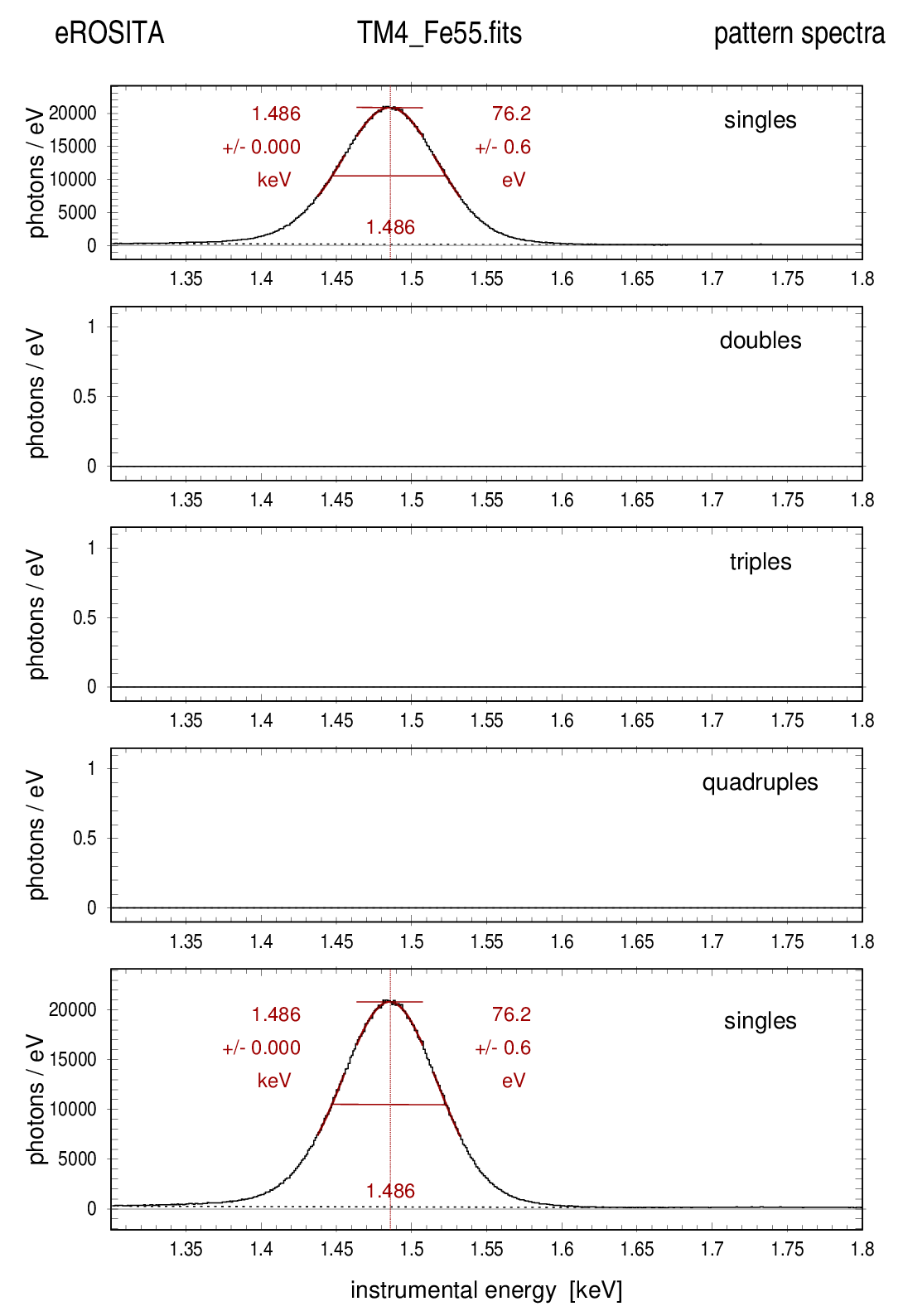 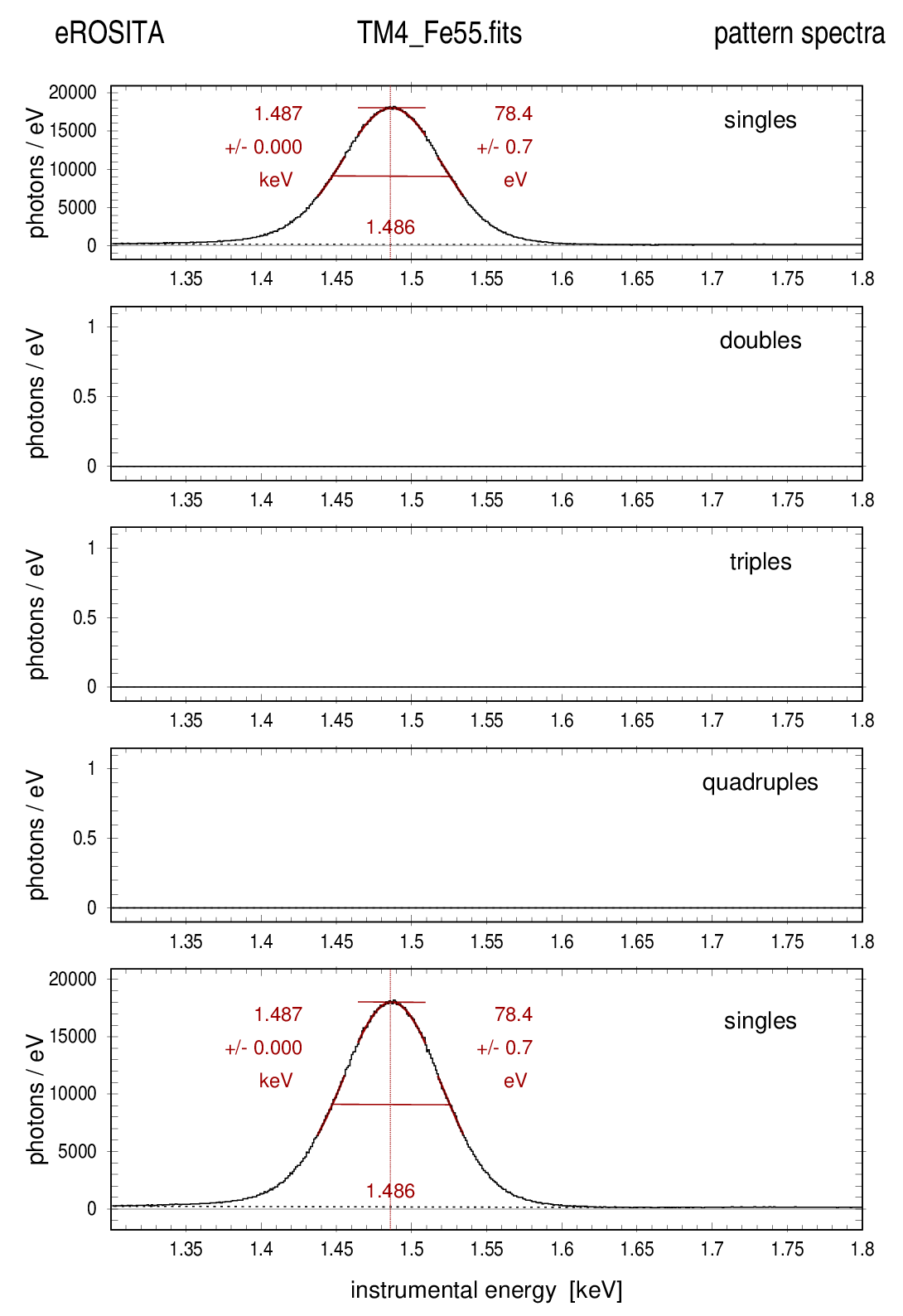 TM4
TM4
TM4
TM4
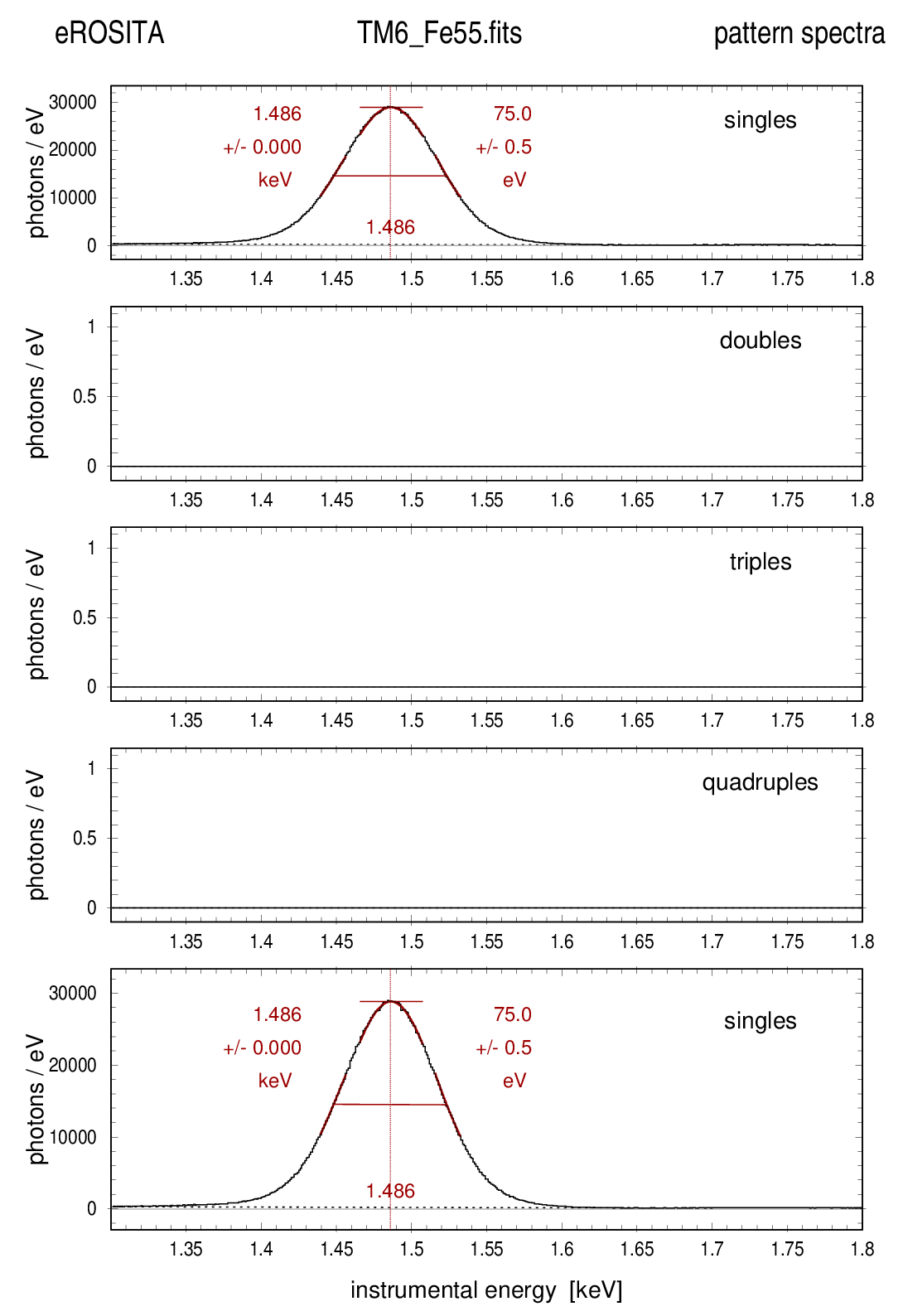 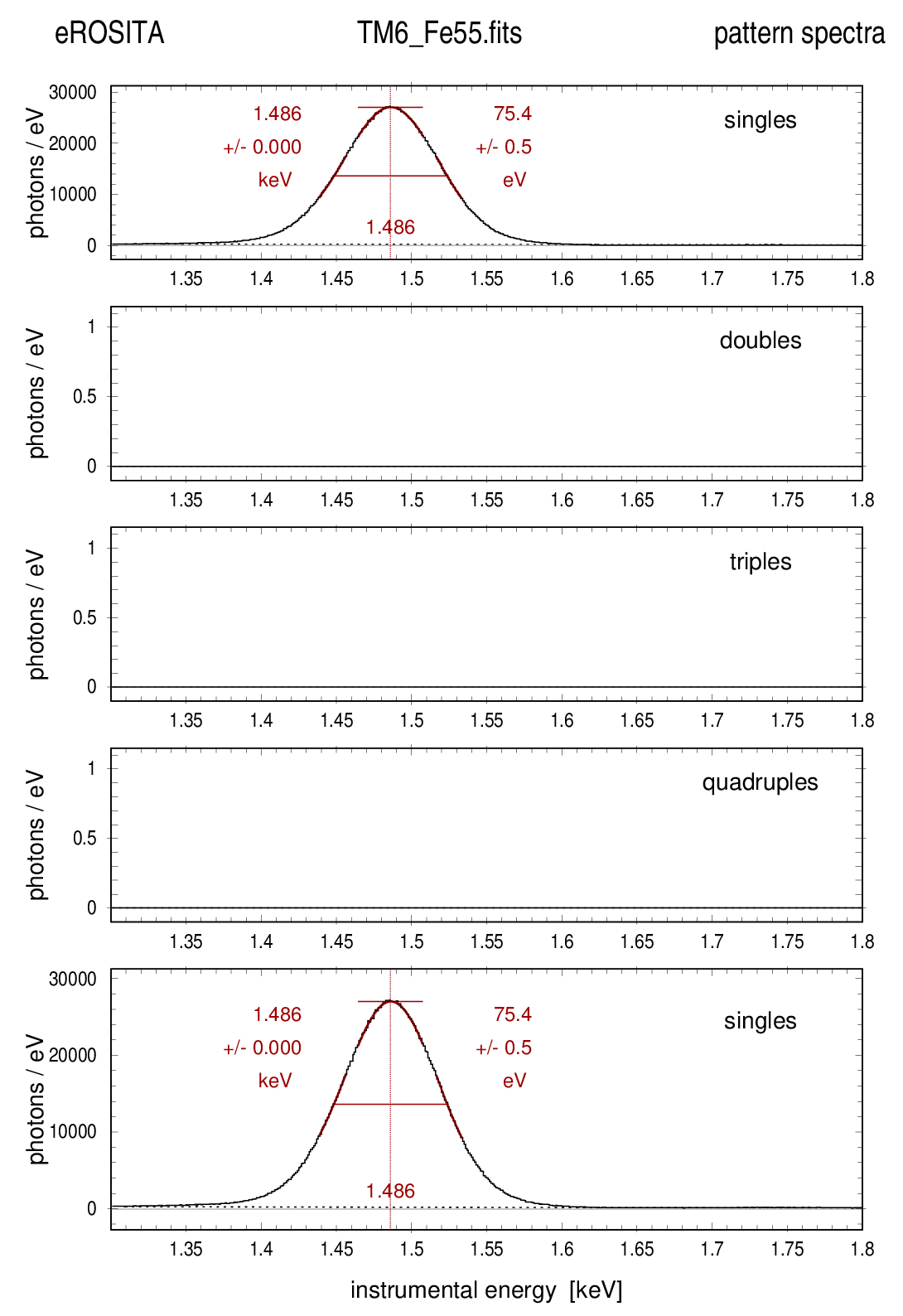 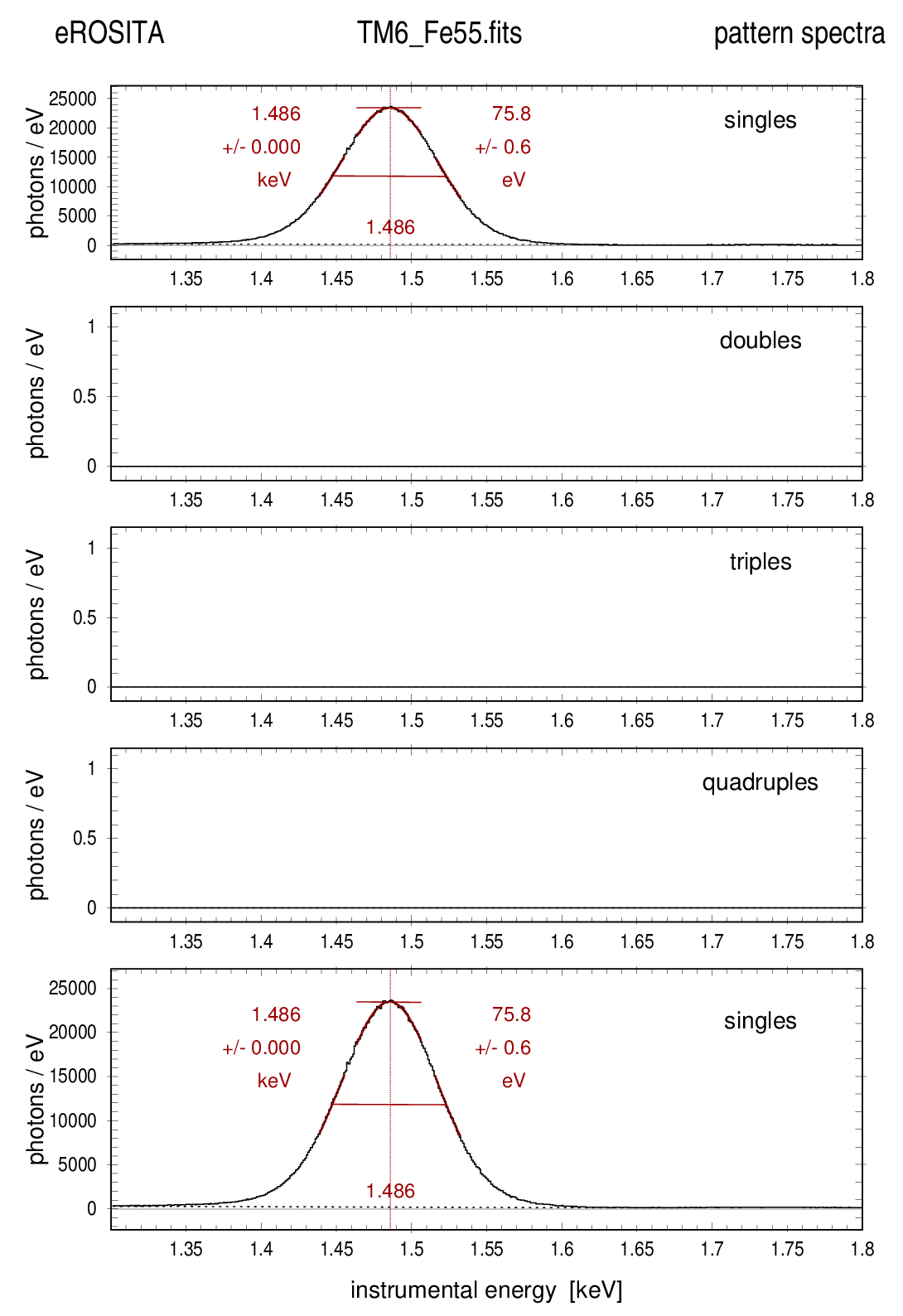 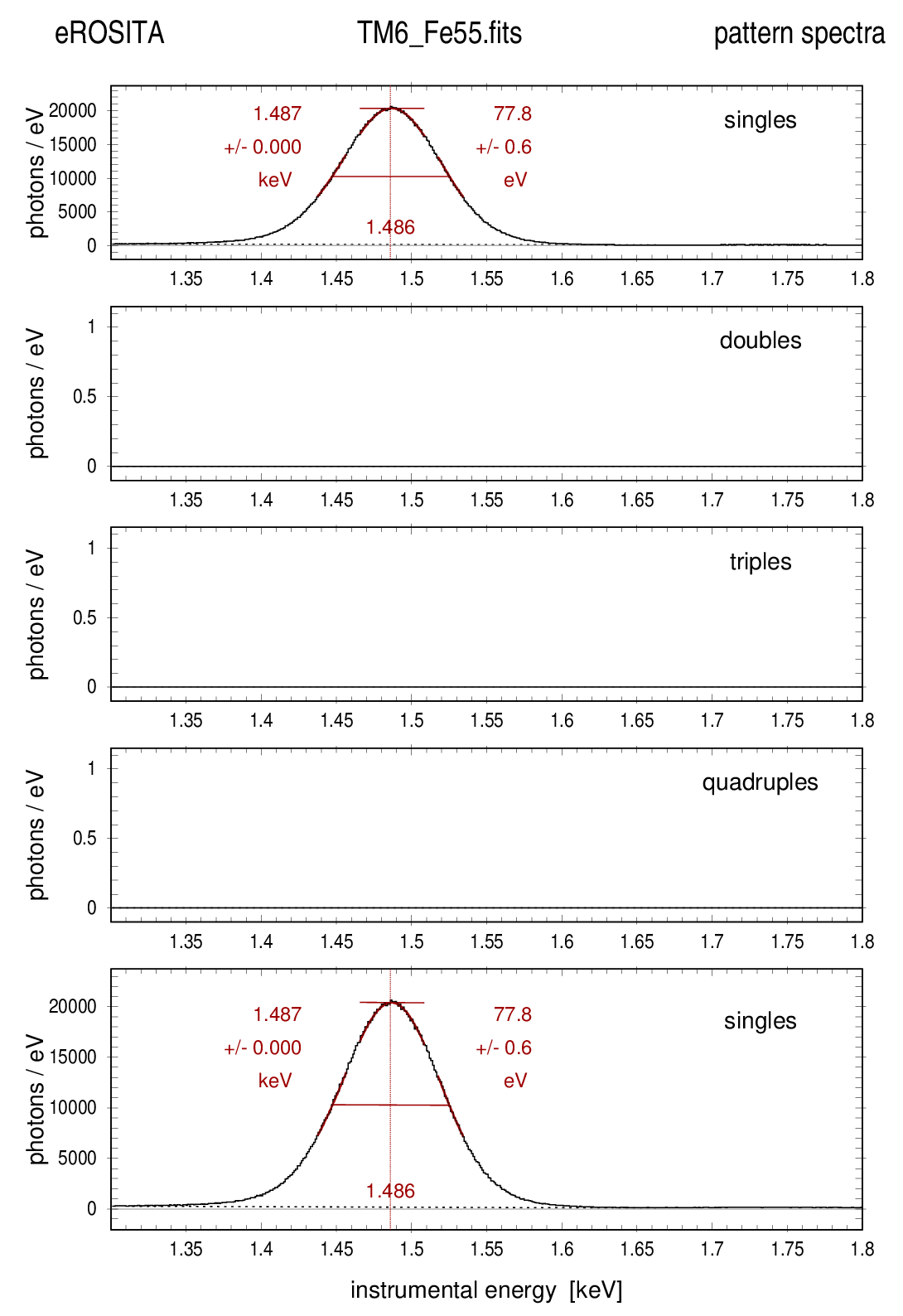 TM6
TM6
TM6
TM6
Energy calibration: CTI and spectral resolution
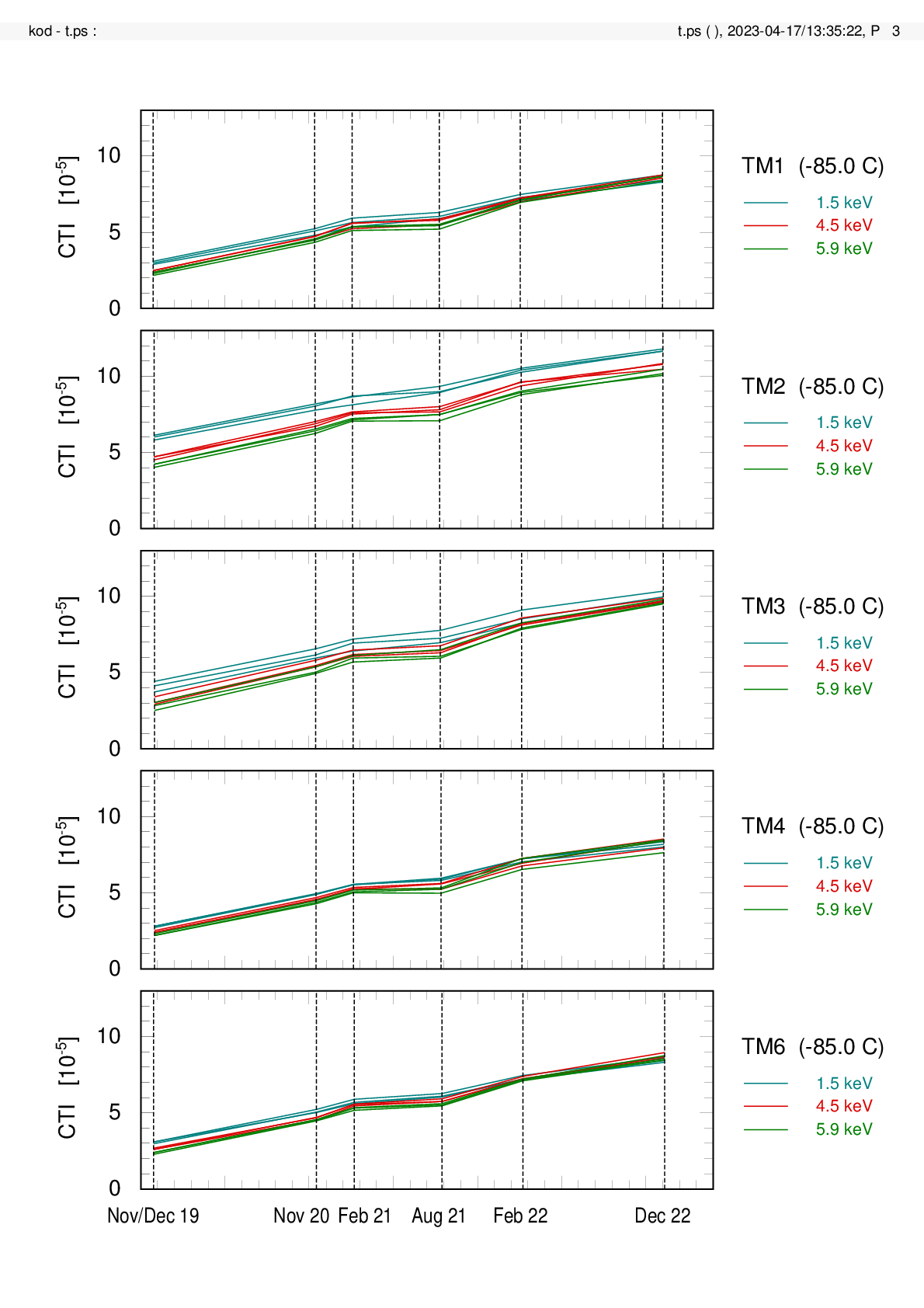 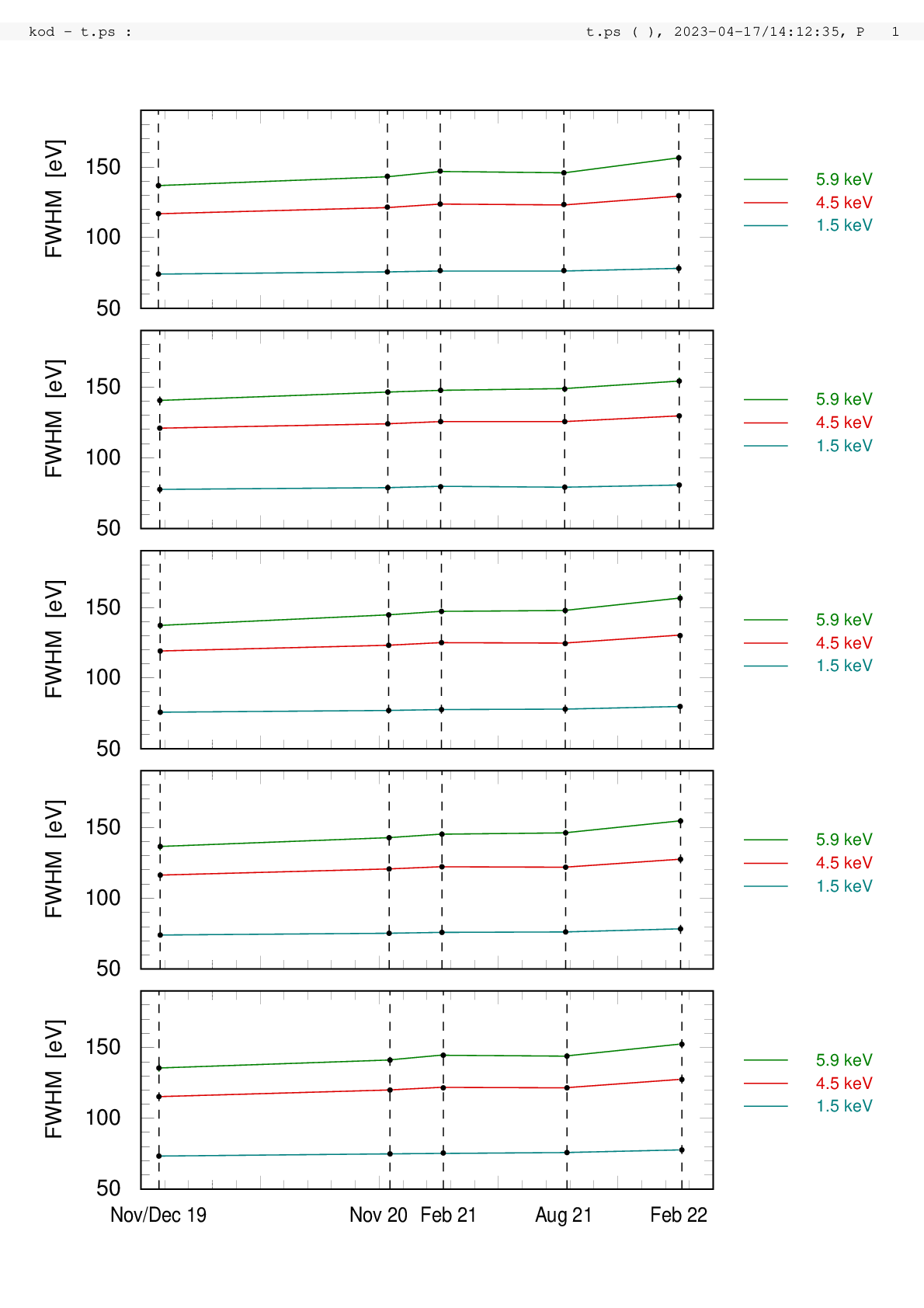 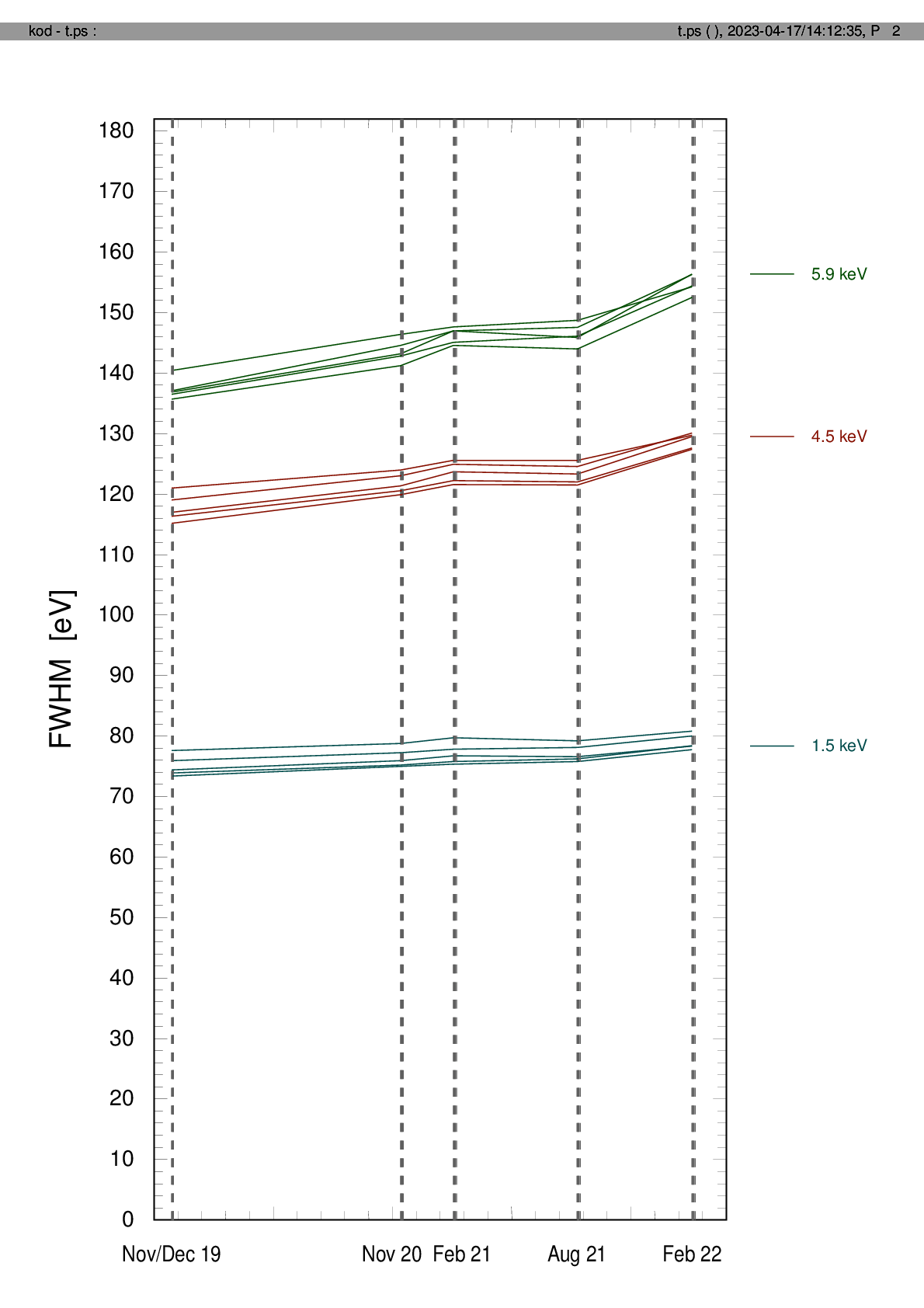 TM1
5.9 keV
TM2
4.5 keV
TM3
1.5 keV
TM4
TM6
CTI
FWHM (singles)
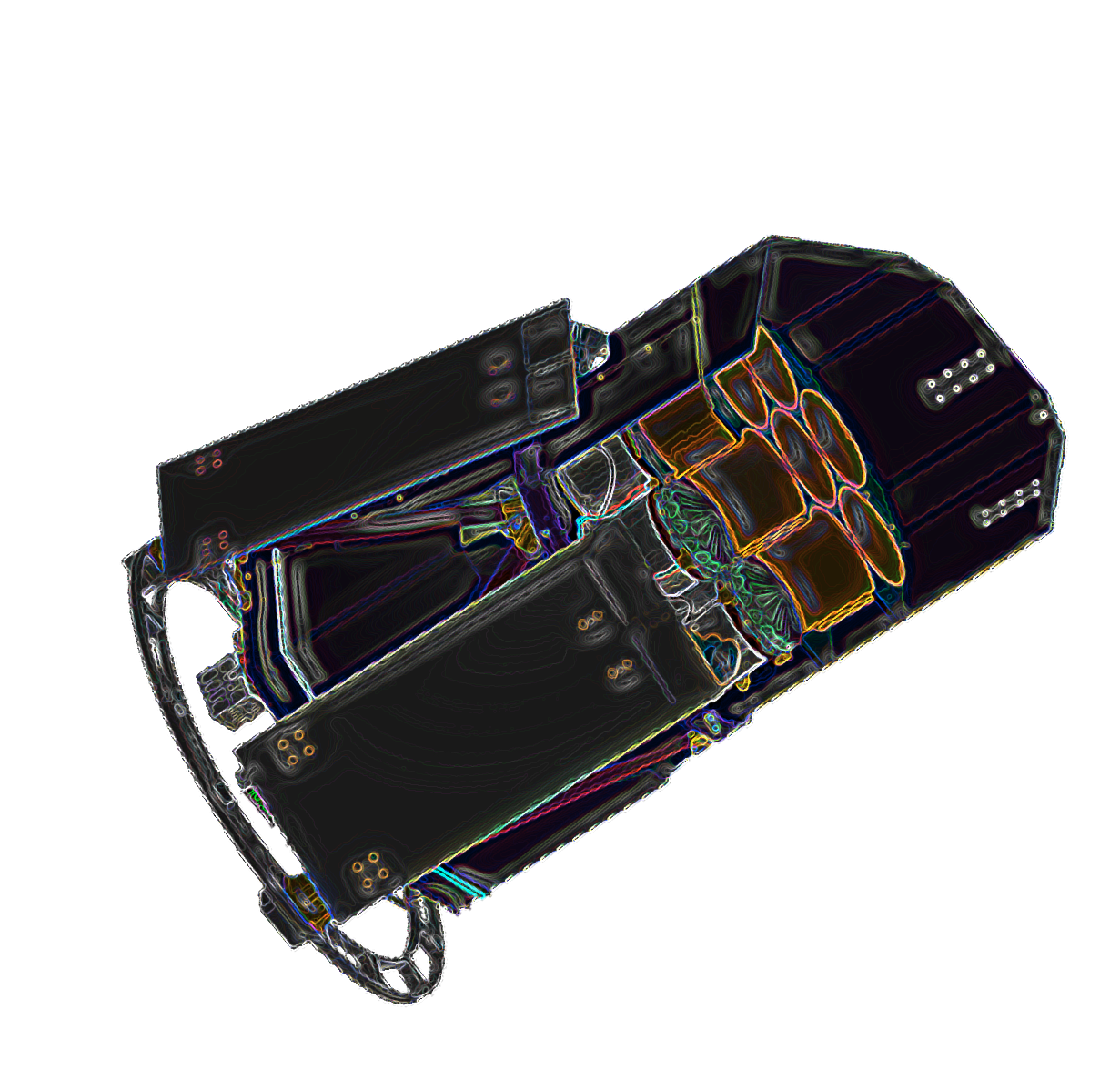 Energy calibration: results2) diffuse X-ray sky
Testing the energy calibration
2) diffuse X-ray sky
input: eROdays 43850 .. 48550, in steps of 100 eROdays (except 44850), for TM12346
covering the whole survey period (so far): Dec 2019 – Feb 2022  (with 16.7 day sampling)
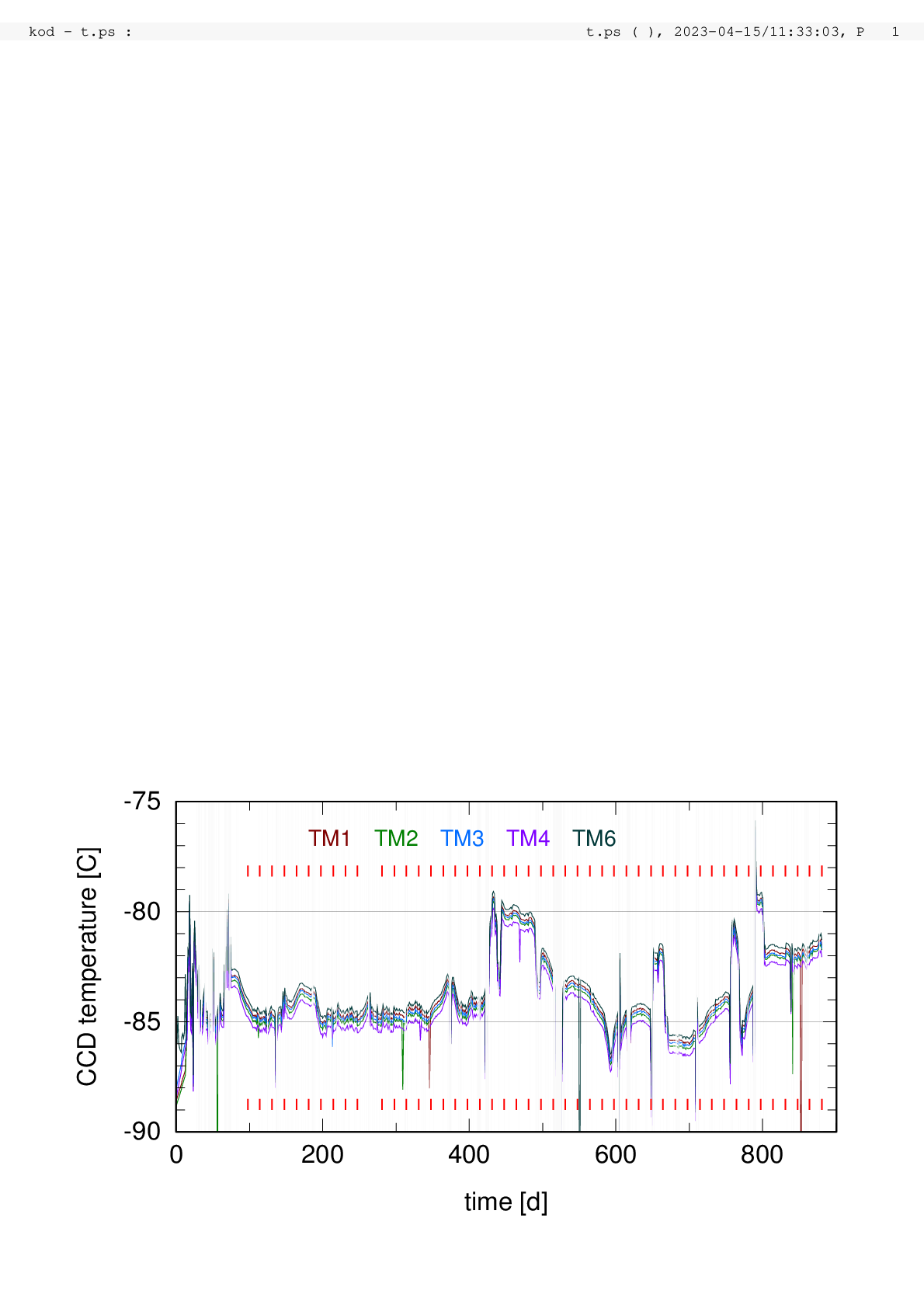 Testing the energy calibration
2) diffuse X-ray sky
TM12346 @ eRASS:5
(sampled in steps of 100 eROdays)
CCD temperature:  -86 .. -79 C
threshold: „PMENV2“
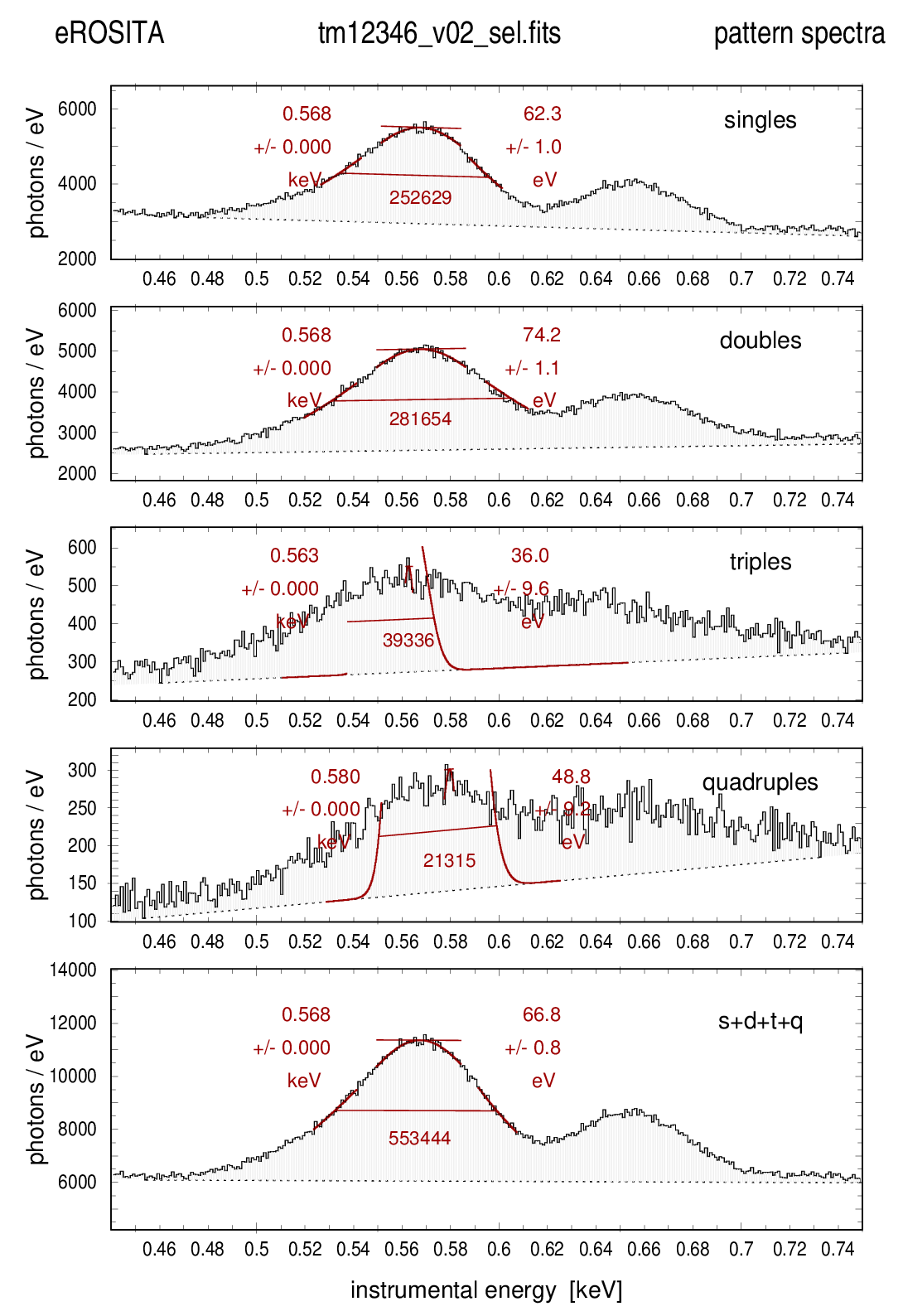 O VII: He-like triplet:
560.9 - 568.5 - 574.0 eV
O VII
E = 568 eV, FHWM = 66.8 ± 0.8 eV
Comparison with ground calibration
( TM12346, all valid patterns )
ground calibration (2016)
CCD temperature:  -95.8 .. -94.2 C
threshold: 46 adu, E = 527 eV
FWHM = 64.0 ± 0.1 eV
diffuse X-ray sky  (2019-2022)
eRASS:5 (2019-2022)
CCD temperature: -65 .. -79 C
threshold: „PMENV2“, E = 568 eV
FWHM = 66.8 ± 0.8 eV
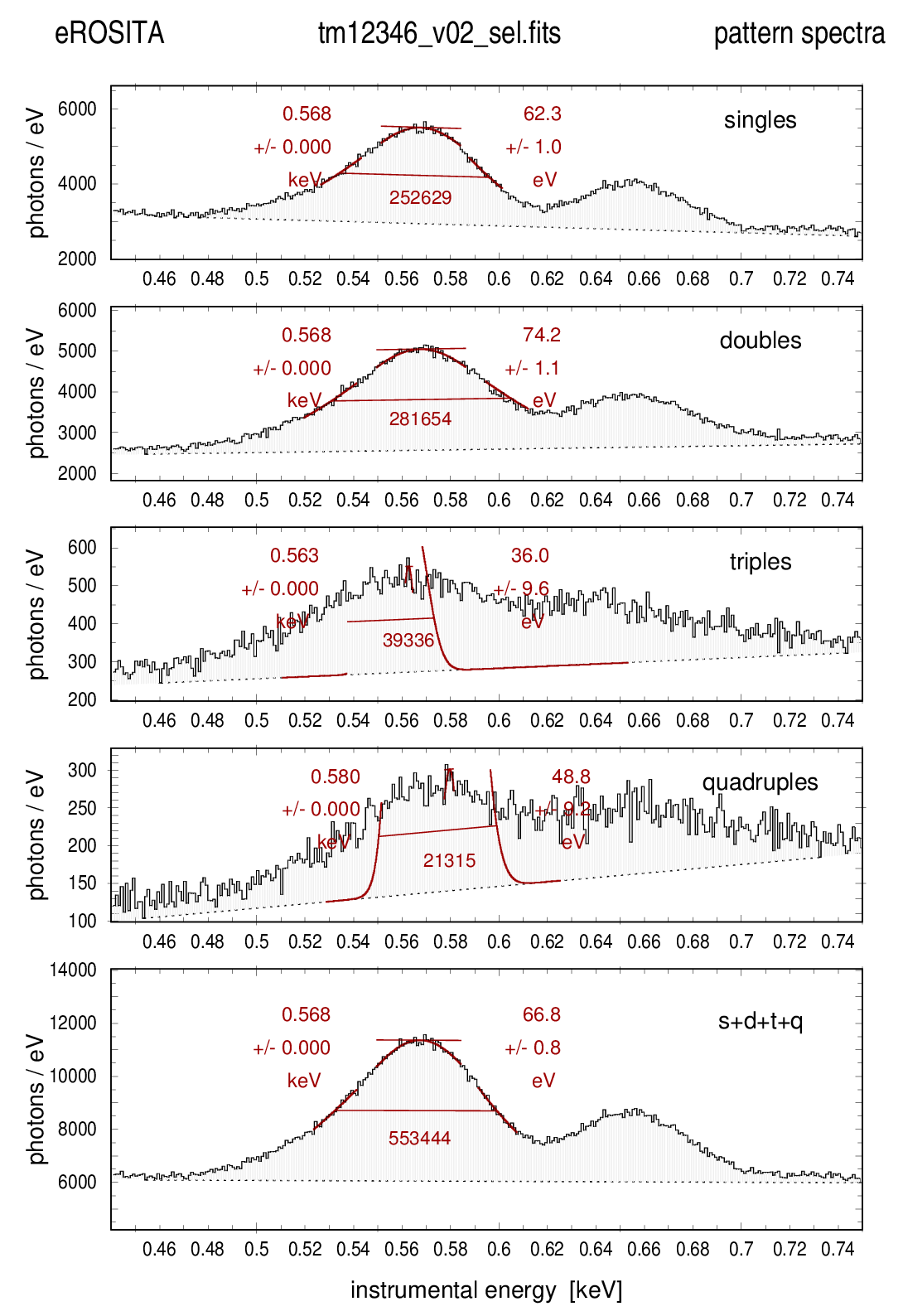 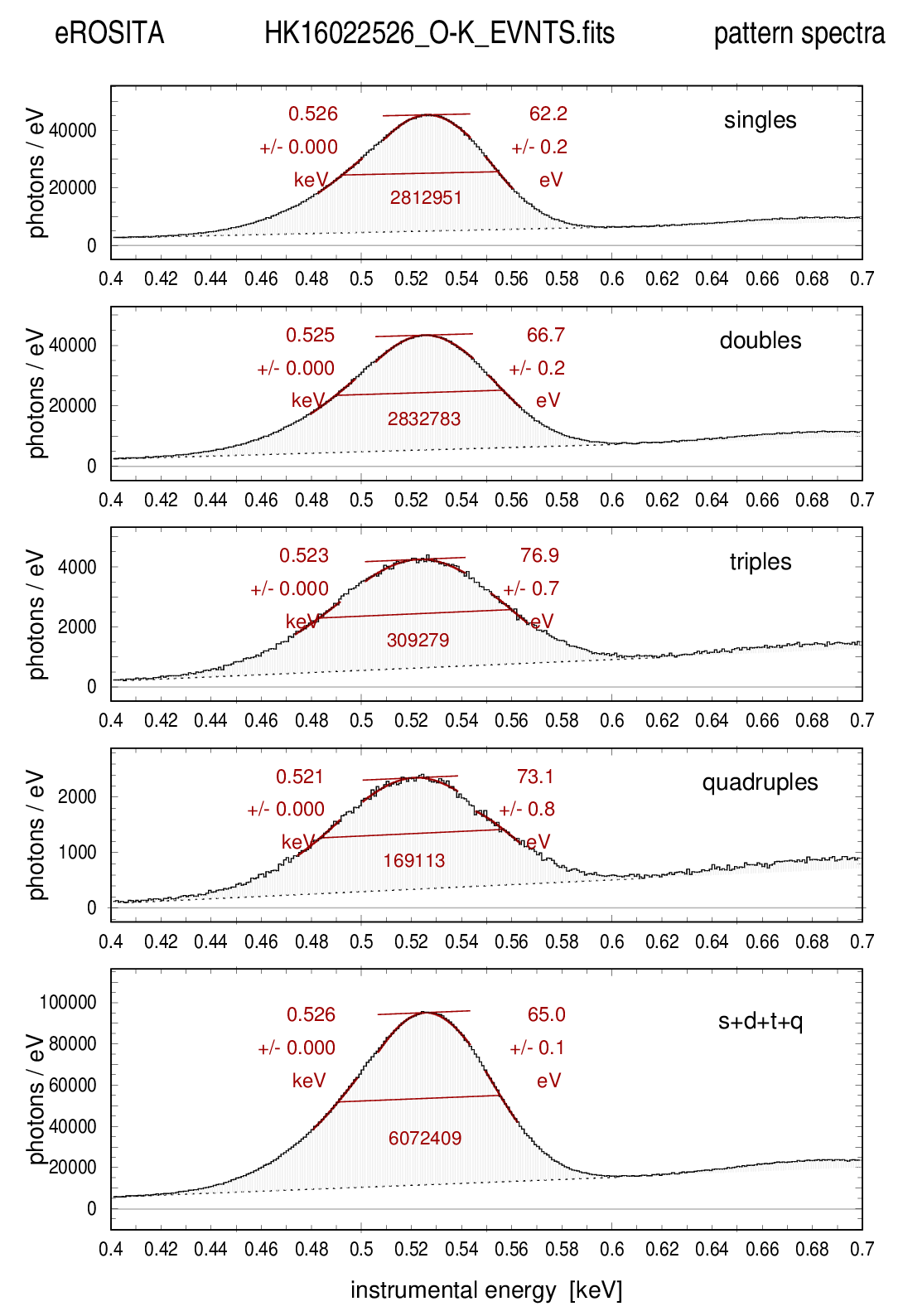 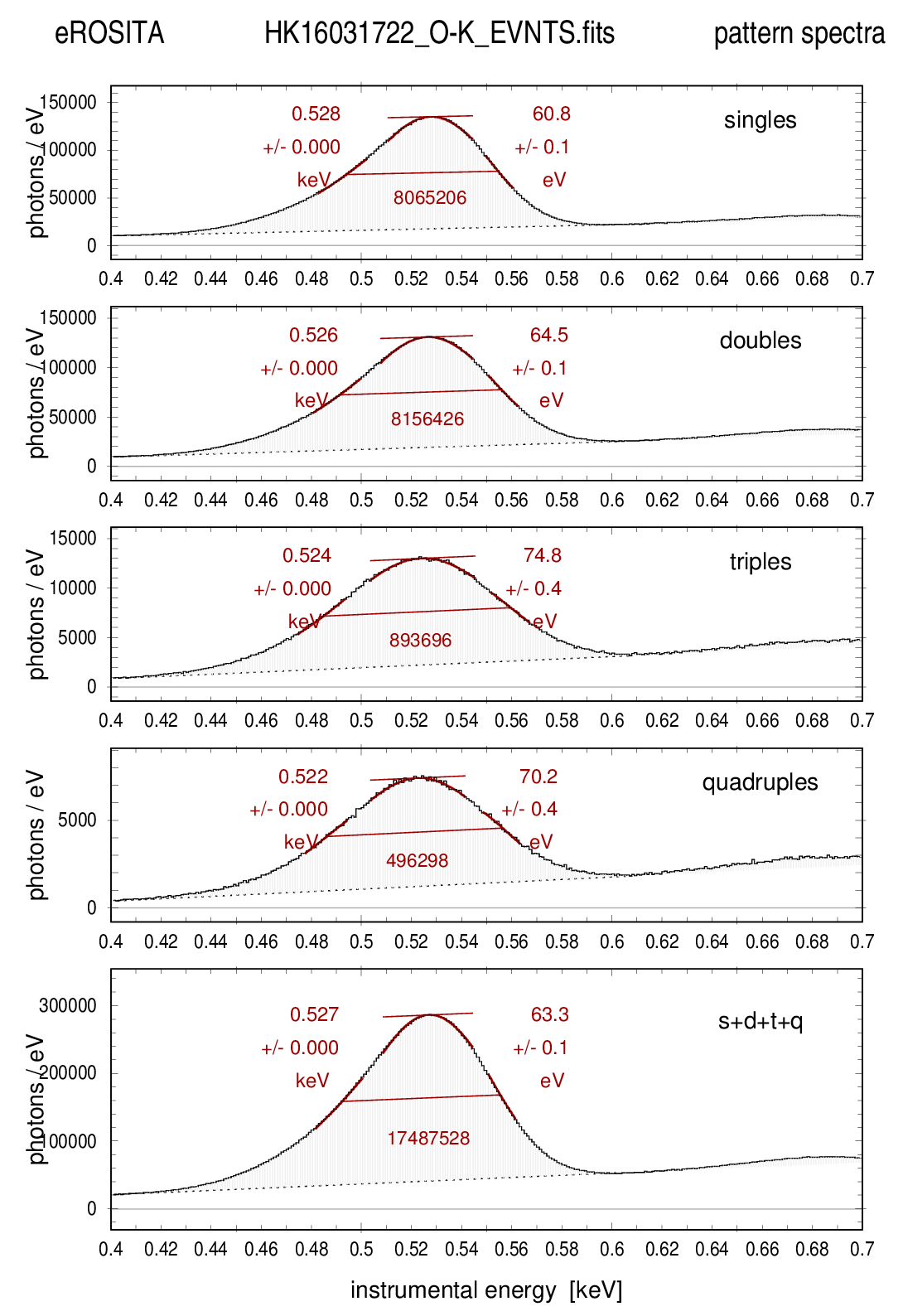 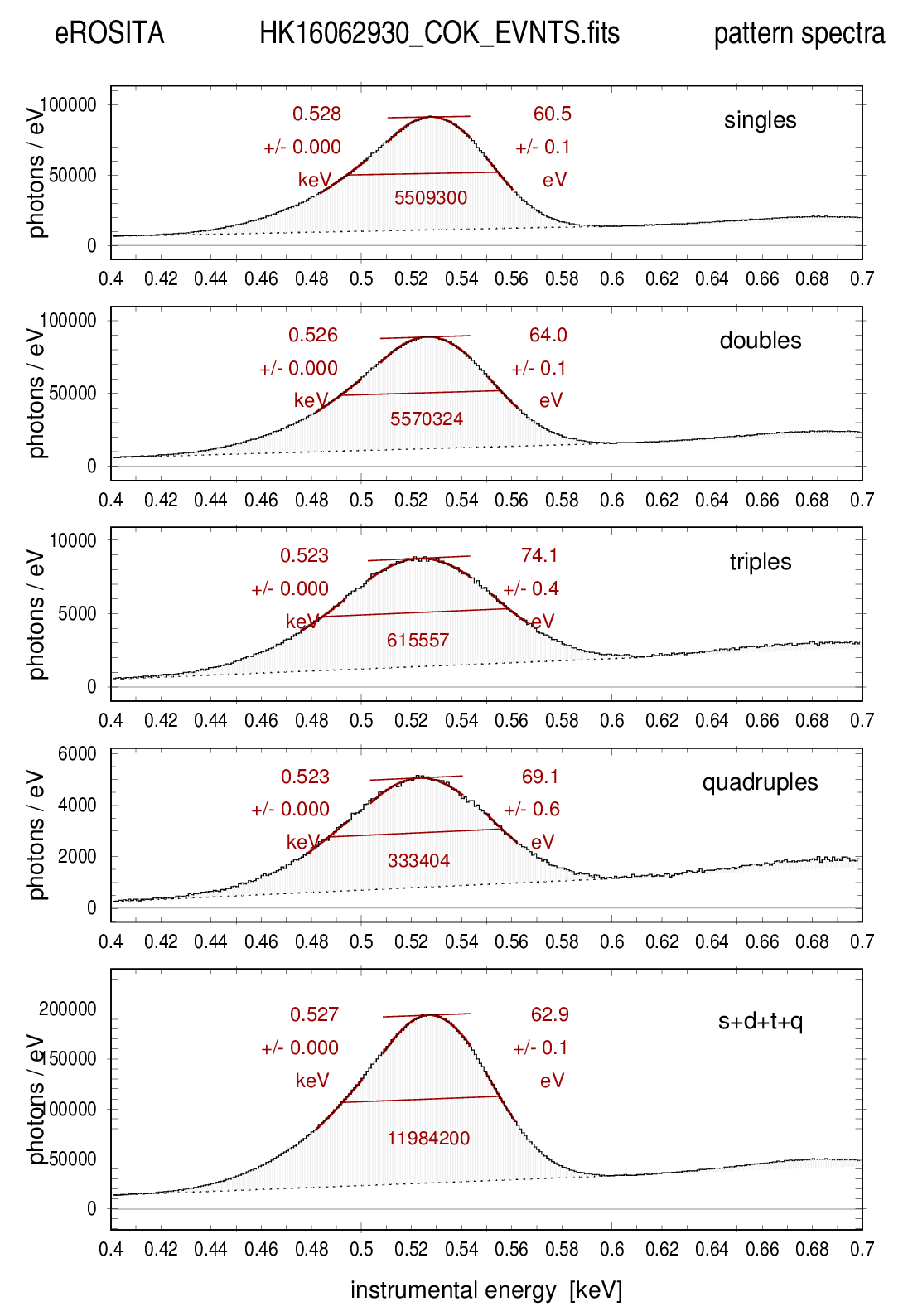 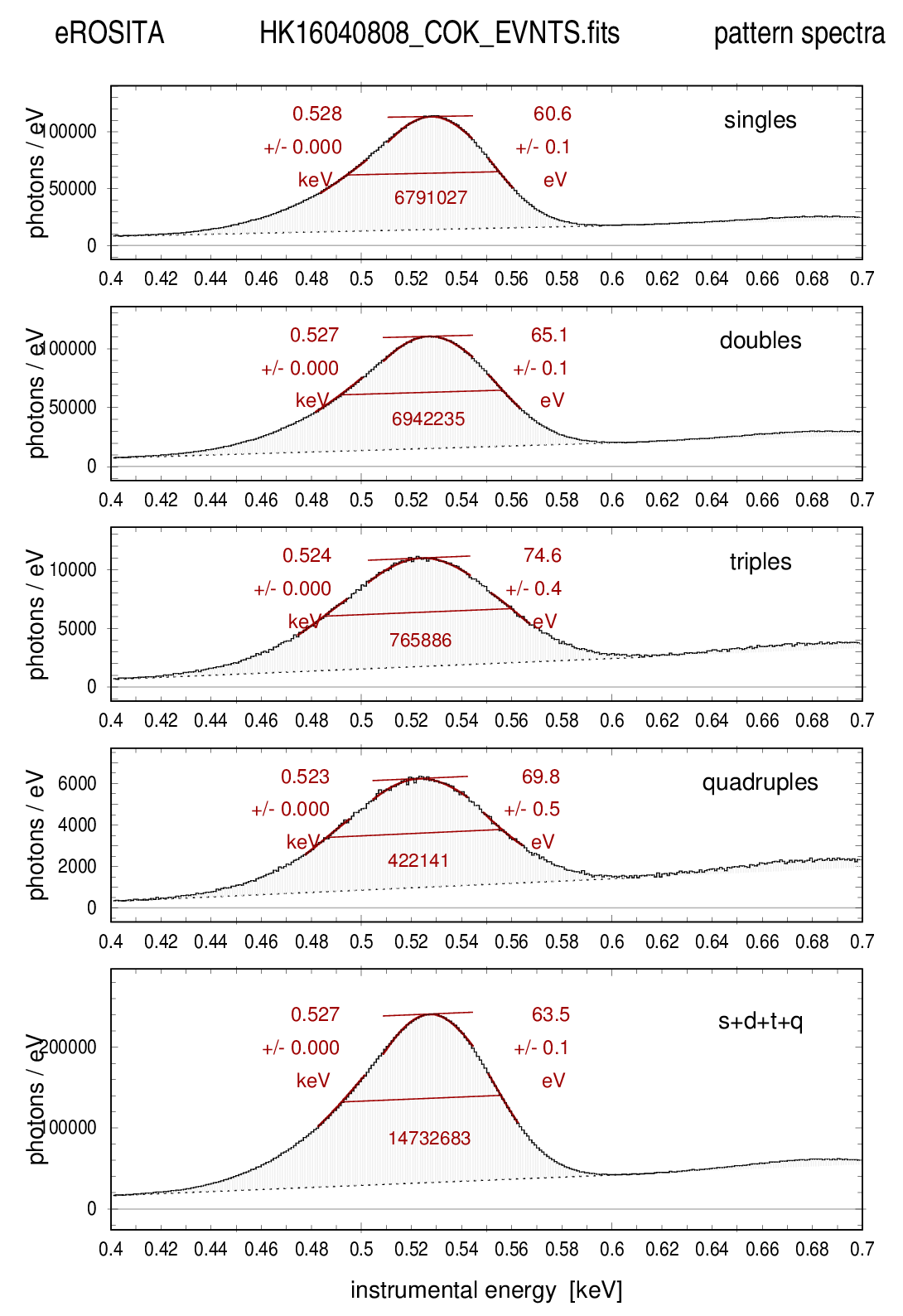 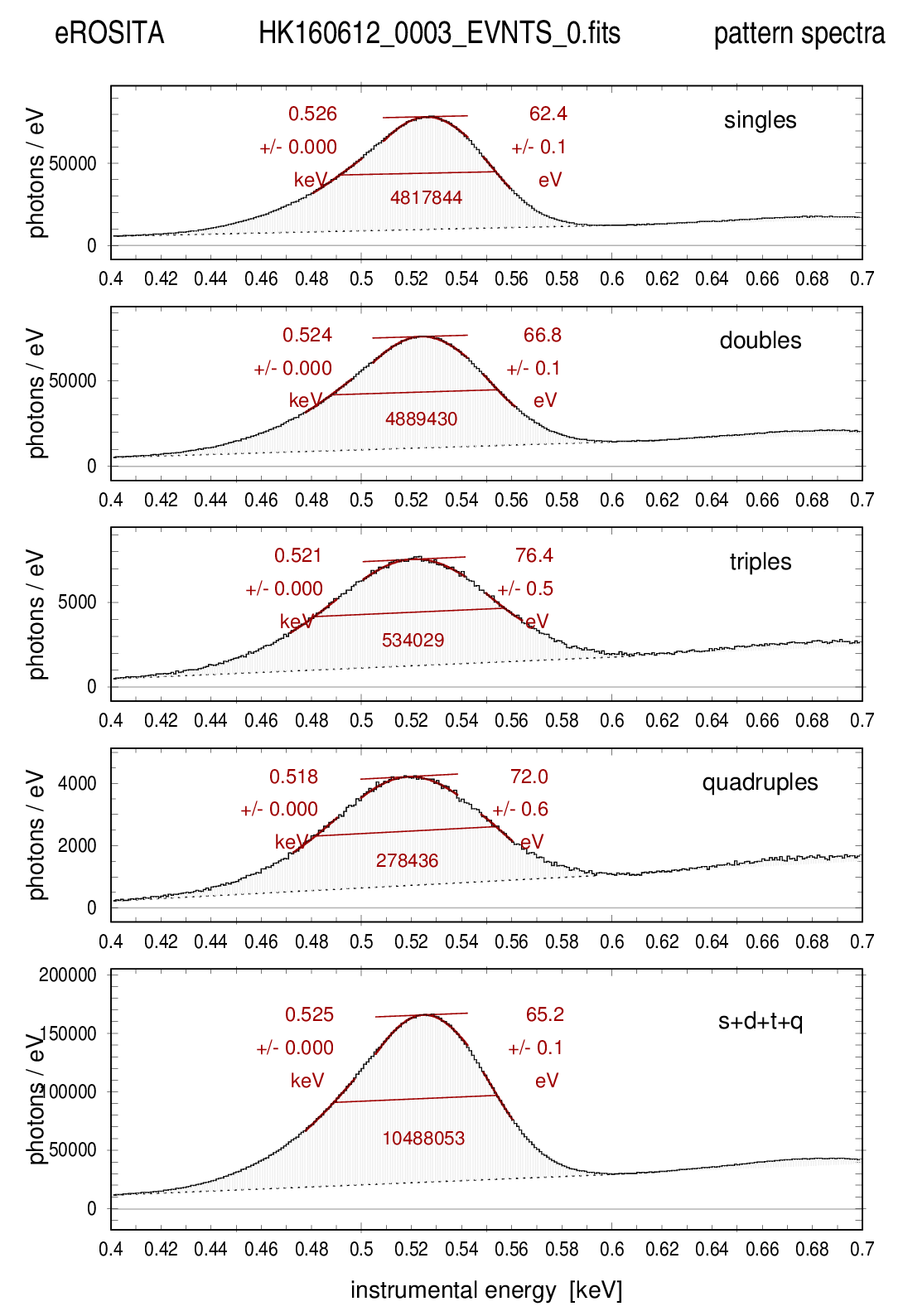 TM1  (FM3)
TM2  (FM2)
TM6  (FM6)
TM4  (FM4)
TM3  (FM7)
Comparison with ground calibration
( TM12346, all valid patterns )
ground calibration (2016)
CCD temperature:  -95.8 .. -94.2 C
threshold: 46 adu, E = 527 eV
Similar energy resolution (O VII) in spaceas on ground (O-K), despite:
O VII emission intrinsically broadened
561.0 eV (f)
568.7 eV (i)
574.0 eV (r)
mean energy higher than 537 eV (O-K)
CCD temperature 10-15°C higher and variable
CTI increase
FWHM = 64.0 ± 0.1 eV
diffuse X-ray sky  (2019-2022)
eRASS:5 (2019-2022)
CCD temperature: -65 .. -79 C
threshold: „PMENV2“, E = 568 eV
FWHM = 66.8 ± 0.8 eV
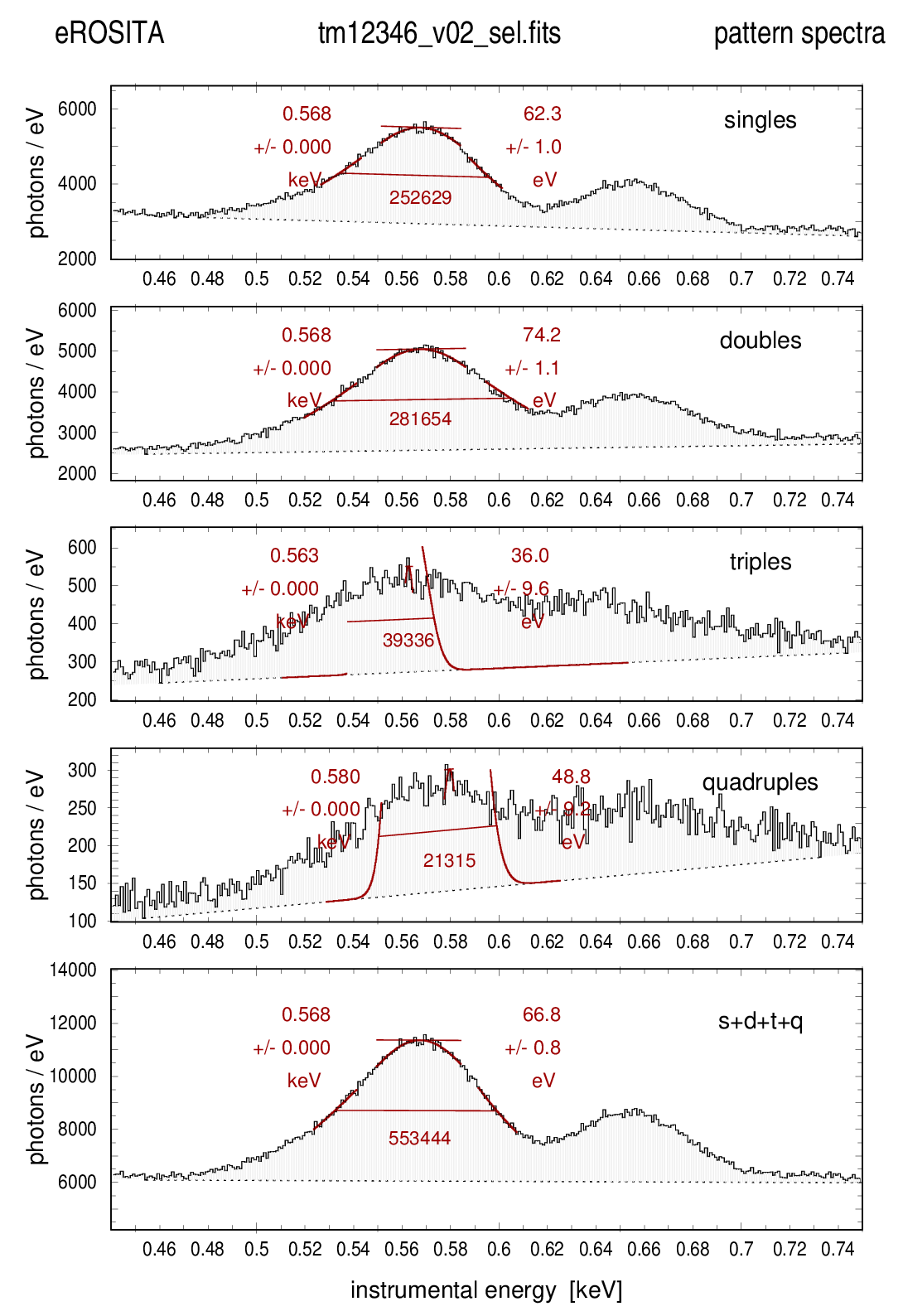 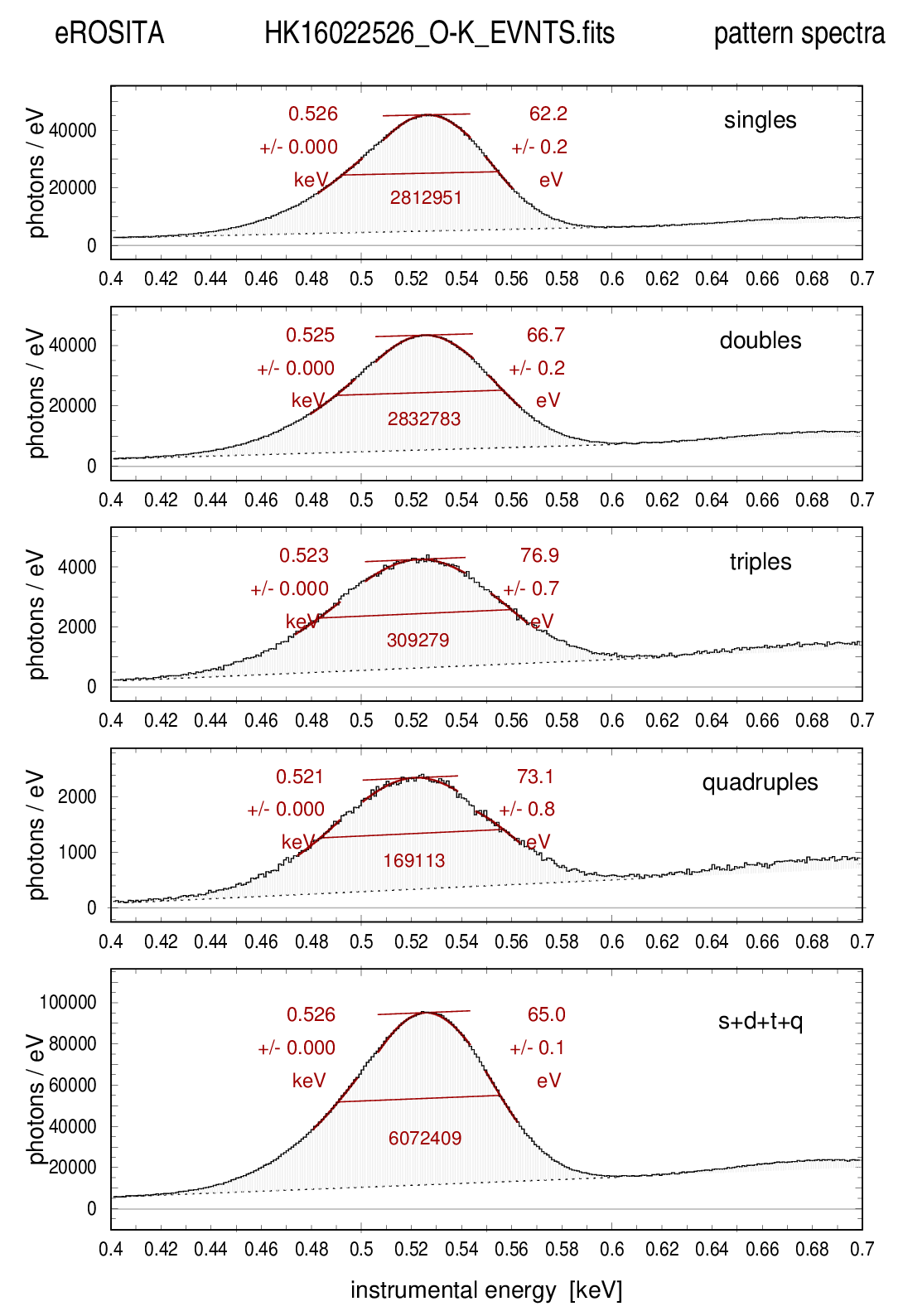 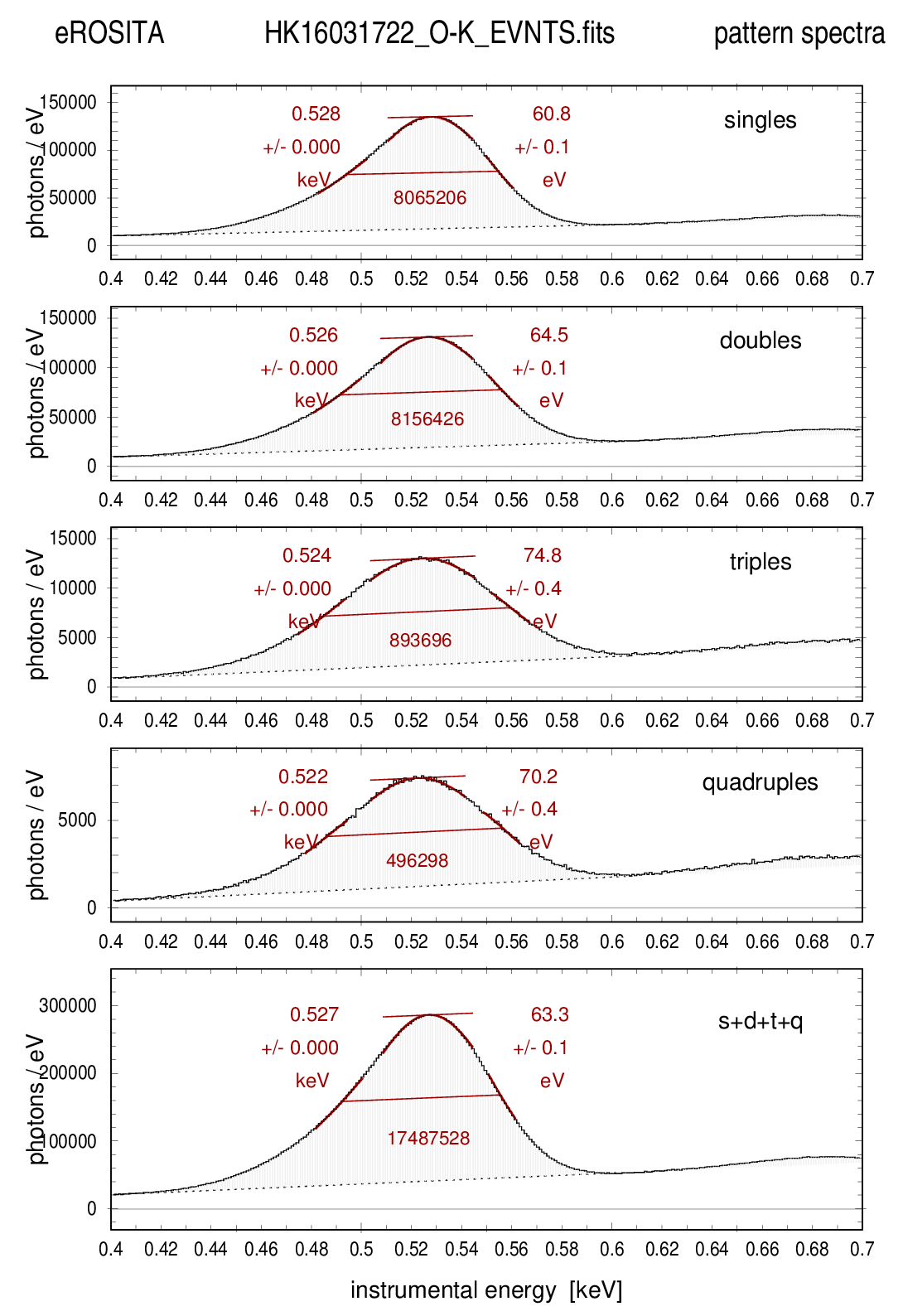 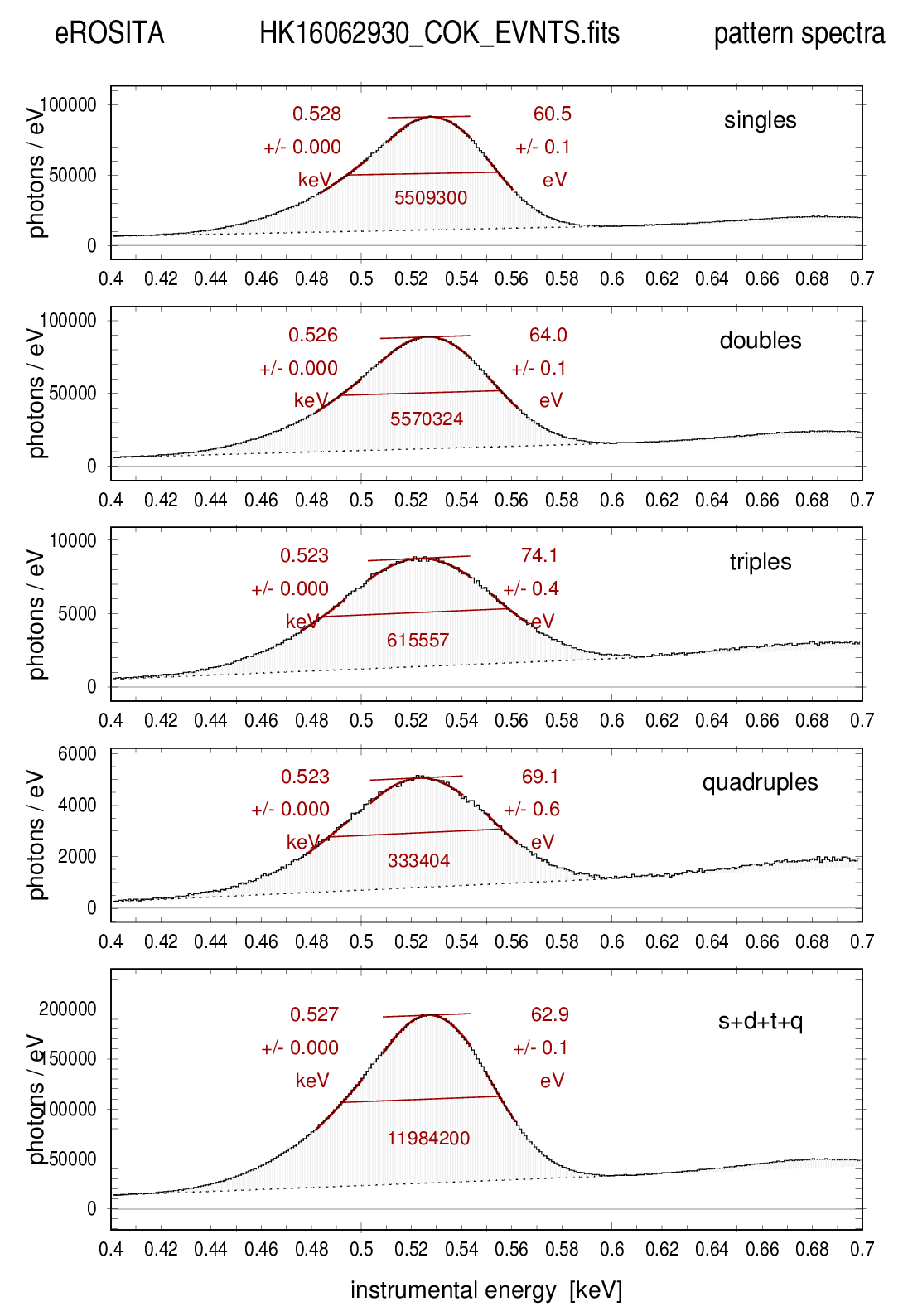 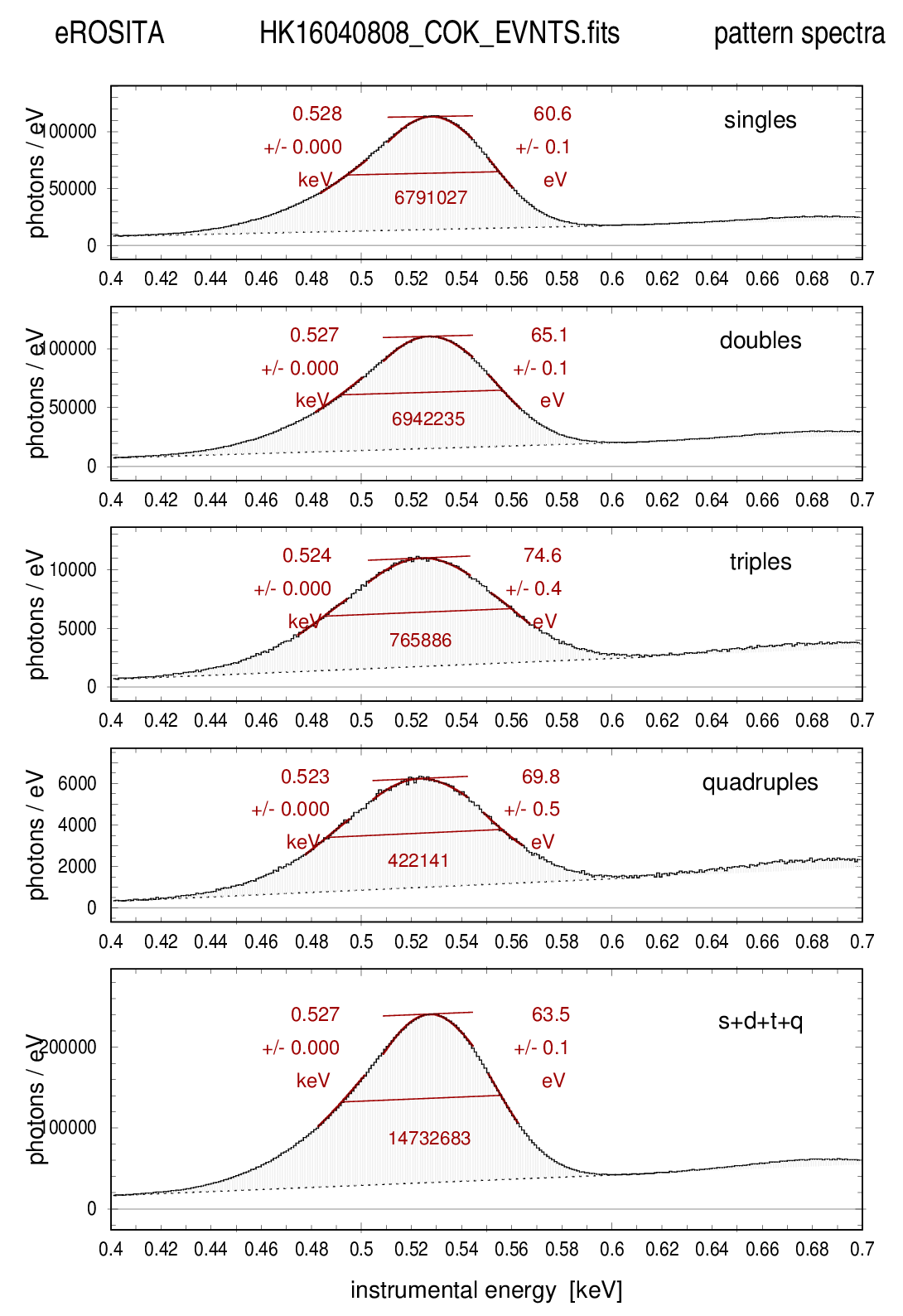 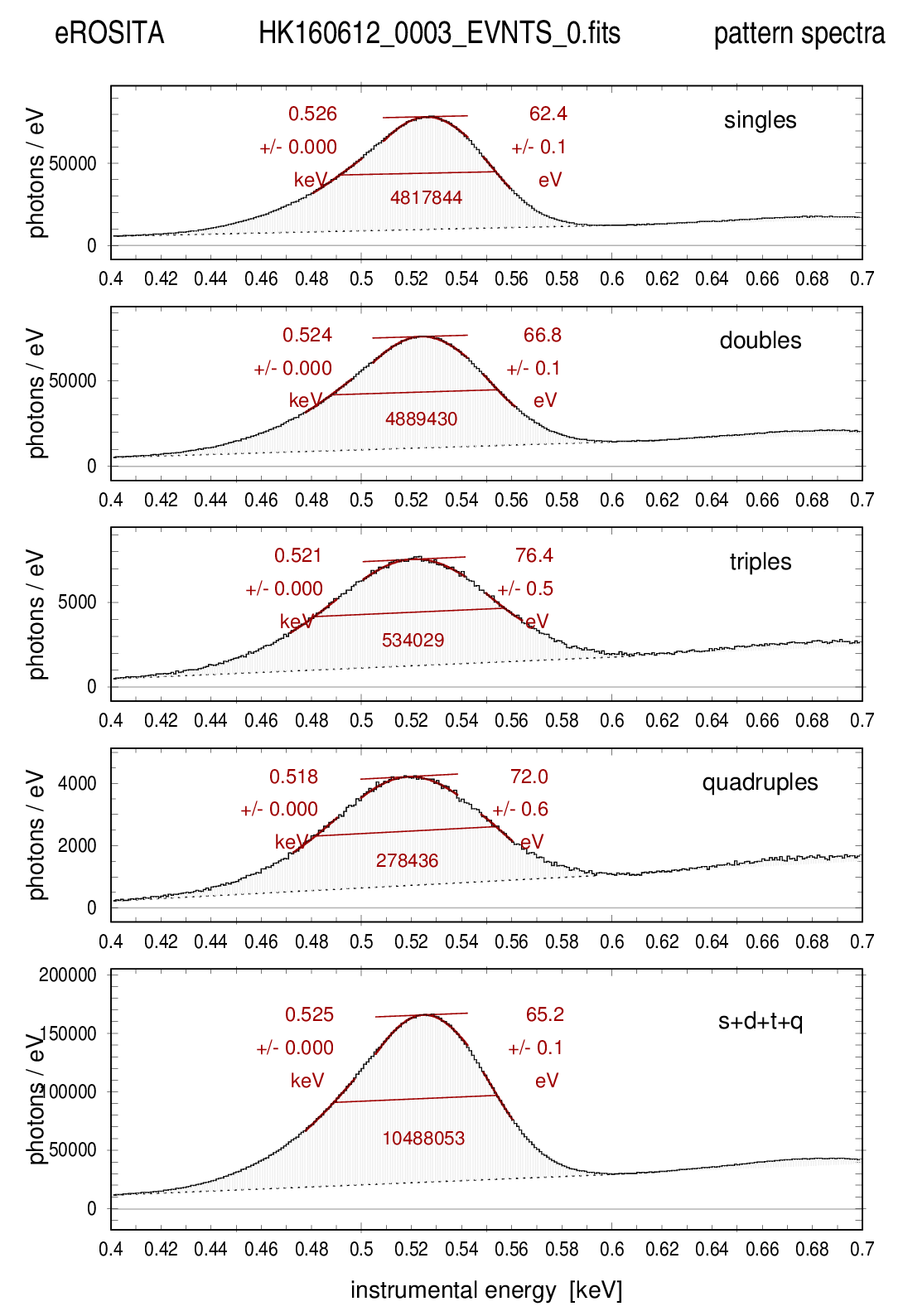 TM1  (FM3)
TM2  (FM2)
TM6  (FM6)
TM4  (FM4)
TM3  (FM7)
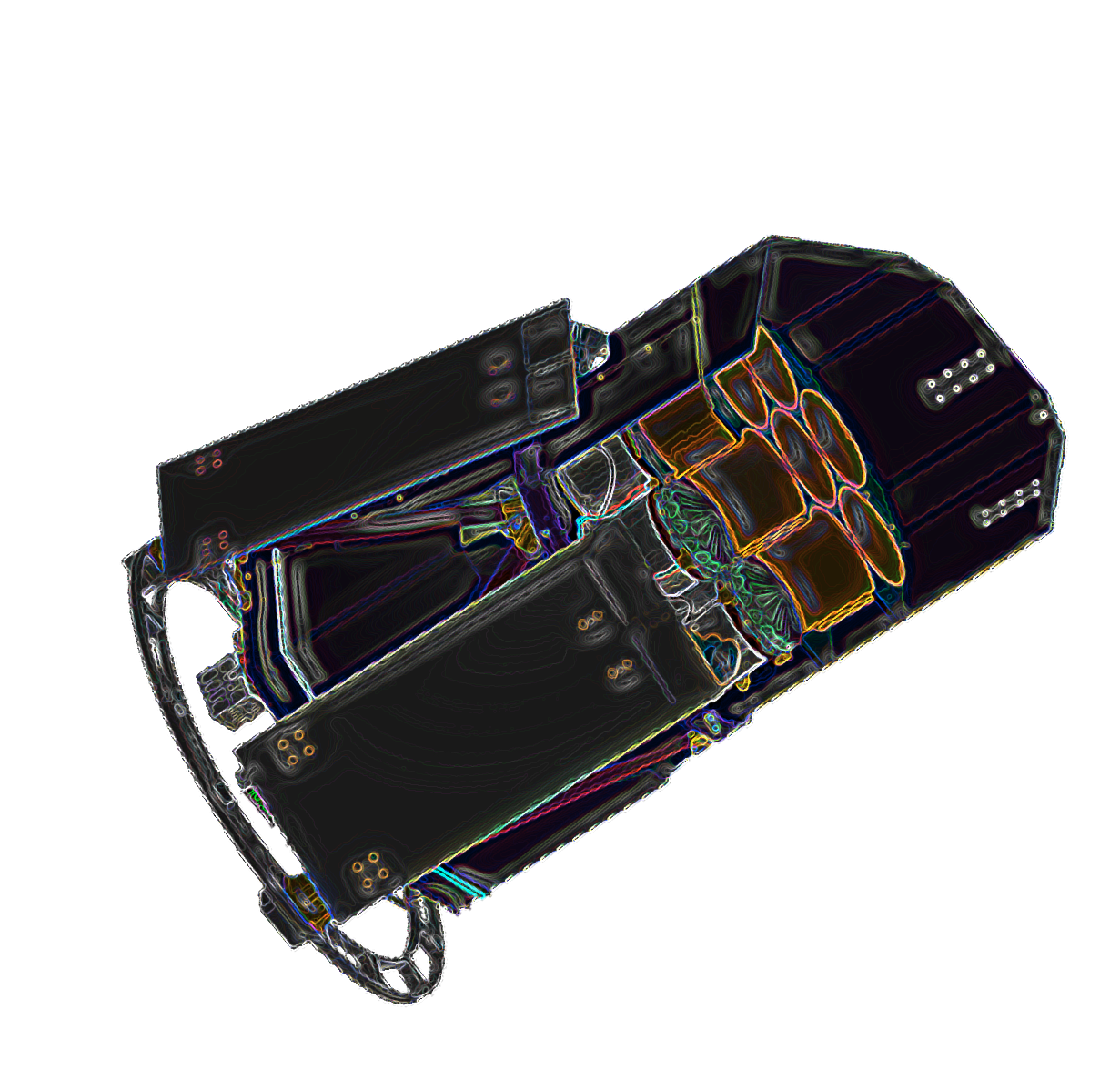 Energy calibration: results3) RXJ1856 and 1E0102
Testing the energy calibration
3) RXJ1856 and 1E0102
requirements:
‚correct‘ physical model
‚correct‘ RMFs and ARFs
General properties of the ARF and RMF
ARF: „Ancillary Response File“,  RMF: „Redistribution Matrix File“
observed pulse height distribution
RMF
ARF
spectral model
known
known
General properties of the ARF and RMF
ARF: „Ancillary Response File“,  RMF: „Redistribution Matrix File“
RMF
ARF
observed pulse height distribution
spectral model
known
known
General properties of the ARF and RMF
ARF: „Ancillary Response File“,  RMF: „Redistribution Matrix File“
RMF
ARF
observed pulse height distribution
spectral model
known
known
typically severalmillion elements
 HUGE parameter space!
typically ~1000 elements(comparatively trivial)
General properties of the ARF and RMF
ARF: „Ancillary Response File“,  RMF: „Redistribution Matrix File“
normalization
observed spectrum of RXJ1856
RMF
spectral model of RXJ1856
ARF
RX J1856-3754
observed spectrum of 1E0102
spectral model of 1E0102
1E 0102.2-7219
gain
normalization
ARF: 4 free parameters
RMF: 25 free parameters
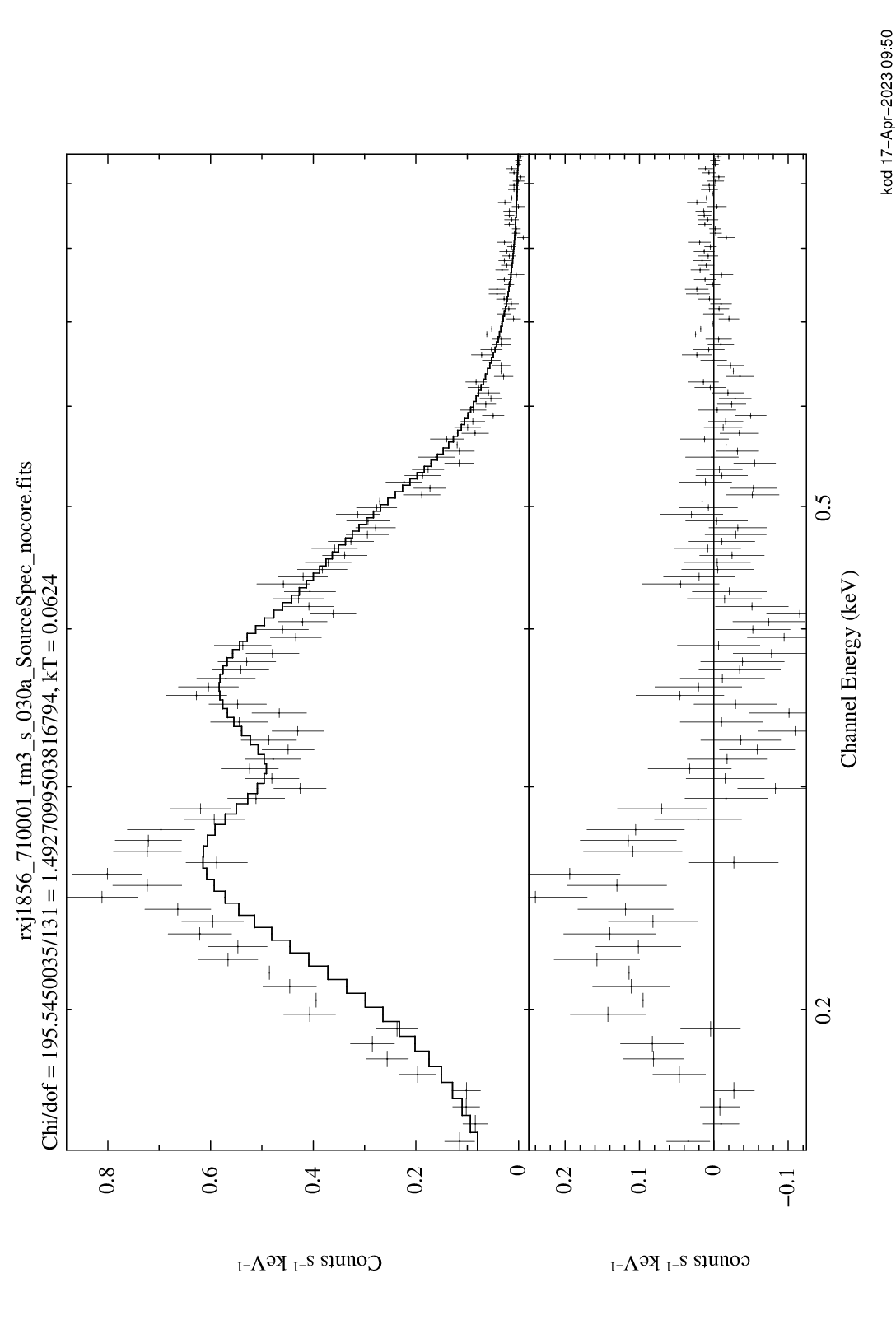 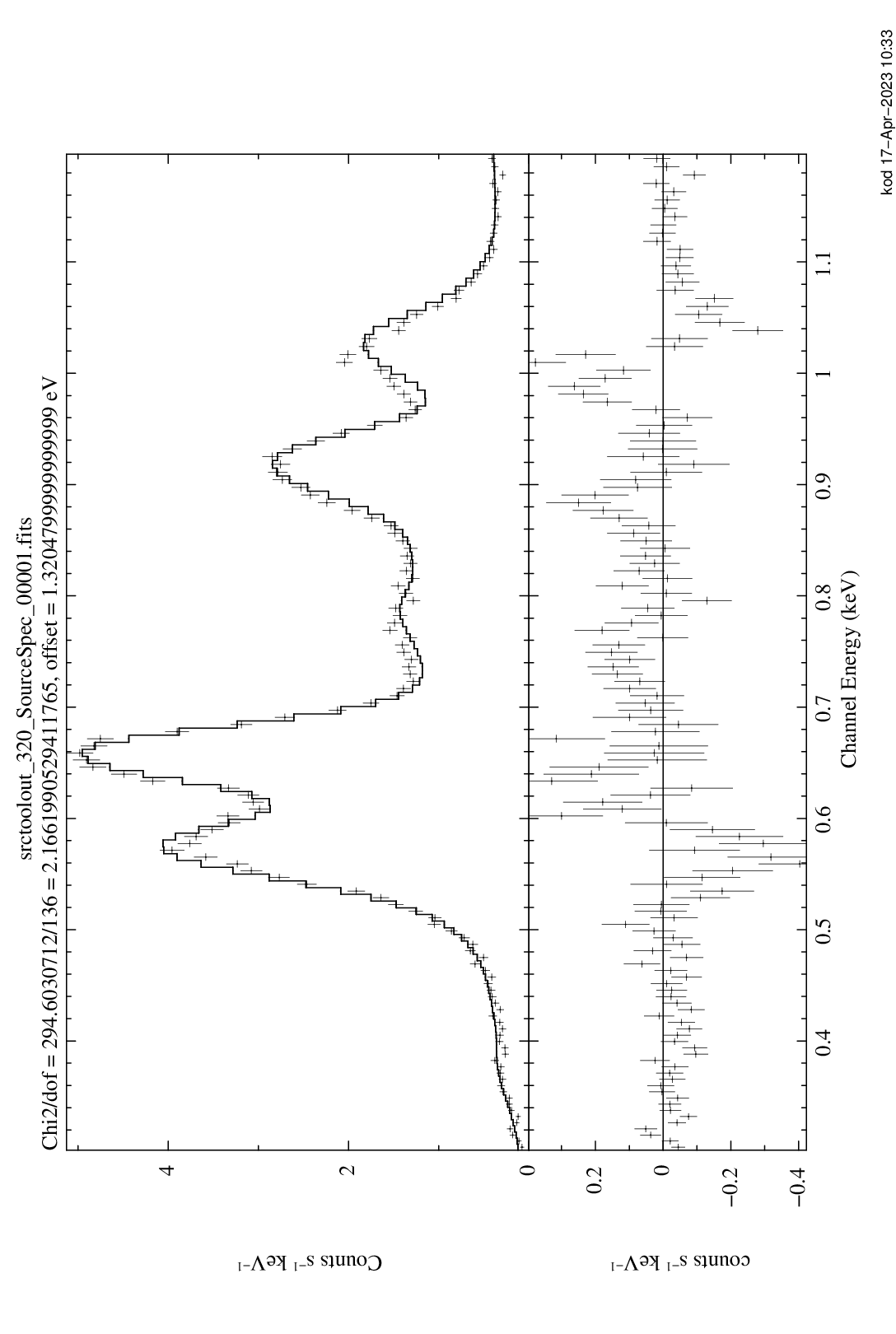 χν2 = 2.2
„Fitting“ theRMF and ARF
TM 3
TM 3
χν2 = 1.5
offset = +1 eV
Method:

consider two sourceswith „reliable“spectral modelssimultaneously:

RX J1856-3754
&1E 0102.2-7219
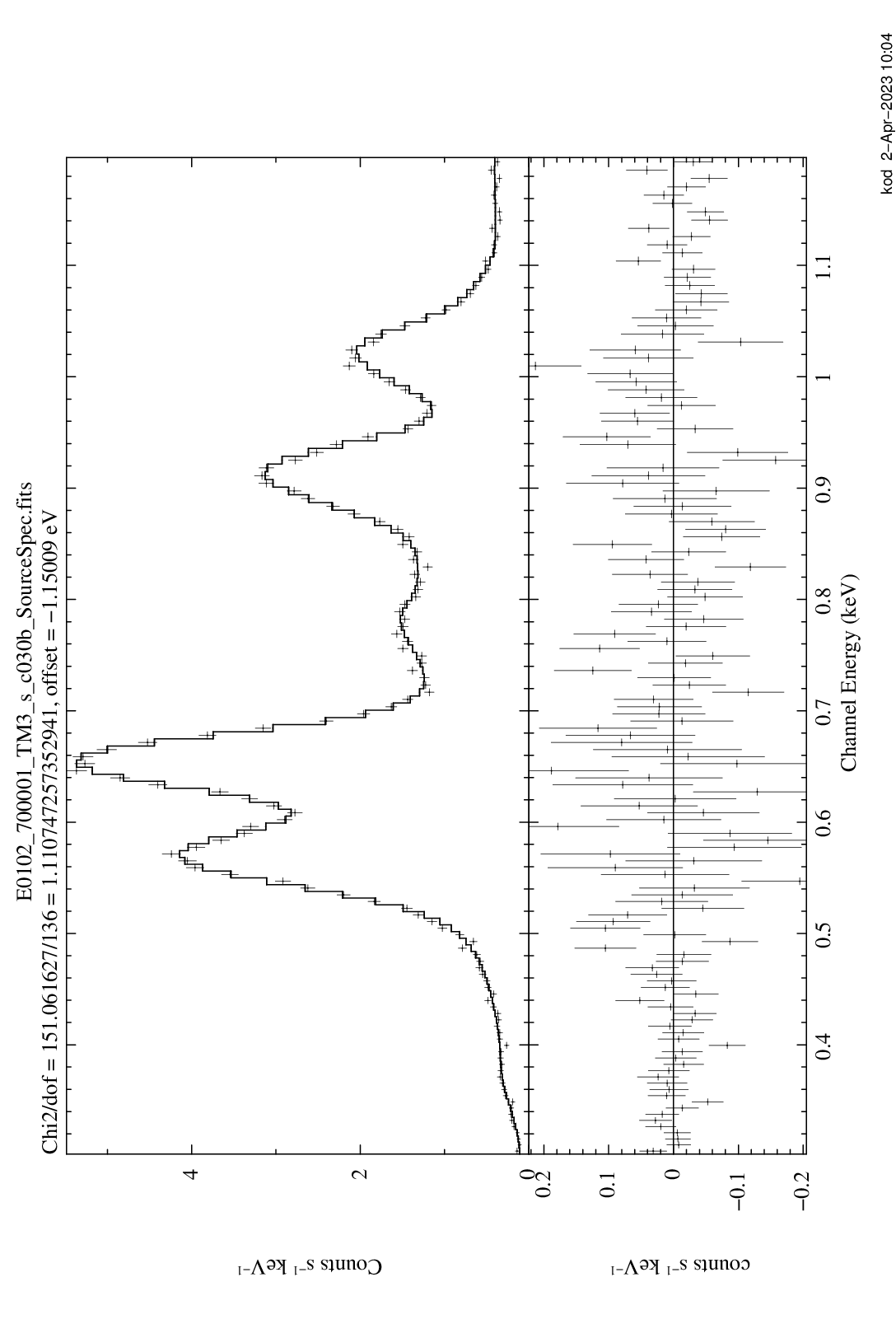 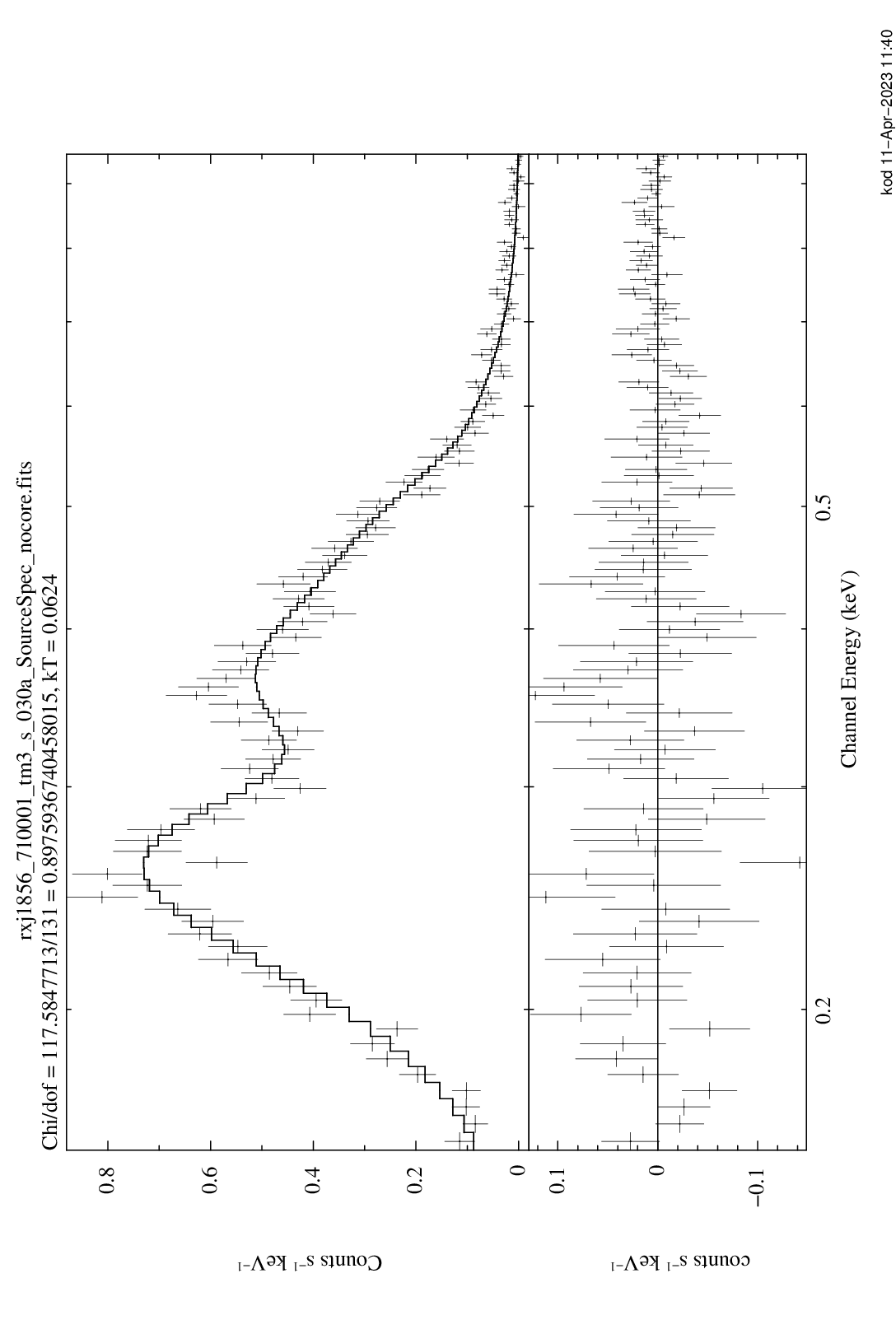 RX J1856-3754
1E 0102.2-7219
χν2 = 1.1
TM 3
TM 3
χν2 = 0.9
offset = -1 eV
RX J1856-3754: Chandra LETG
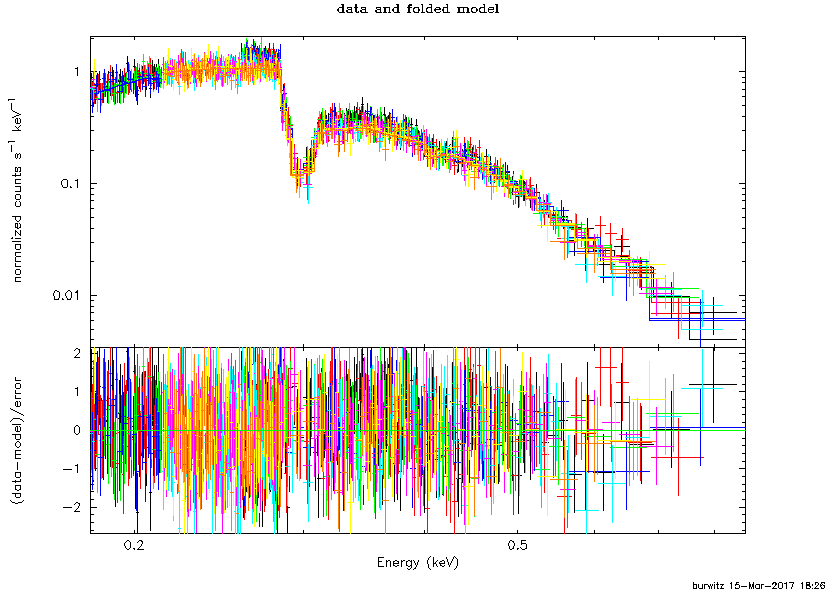 RXJ 1856
Χ2 = 694, ndof = 1251
Chandra LETG
V. Burwitz
nH = (7.2 +/- 0.3) × 1019 cm-2, kT = 62.4 +/- 0.4 eV, norm = (1.58 +/- 0.06) x 105     [tbabs * bbodyrad]
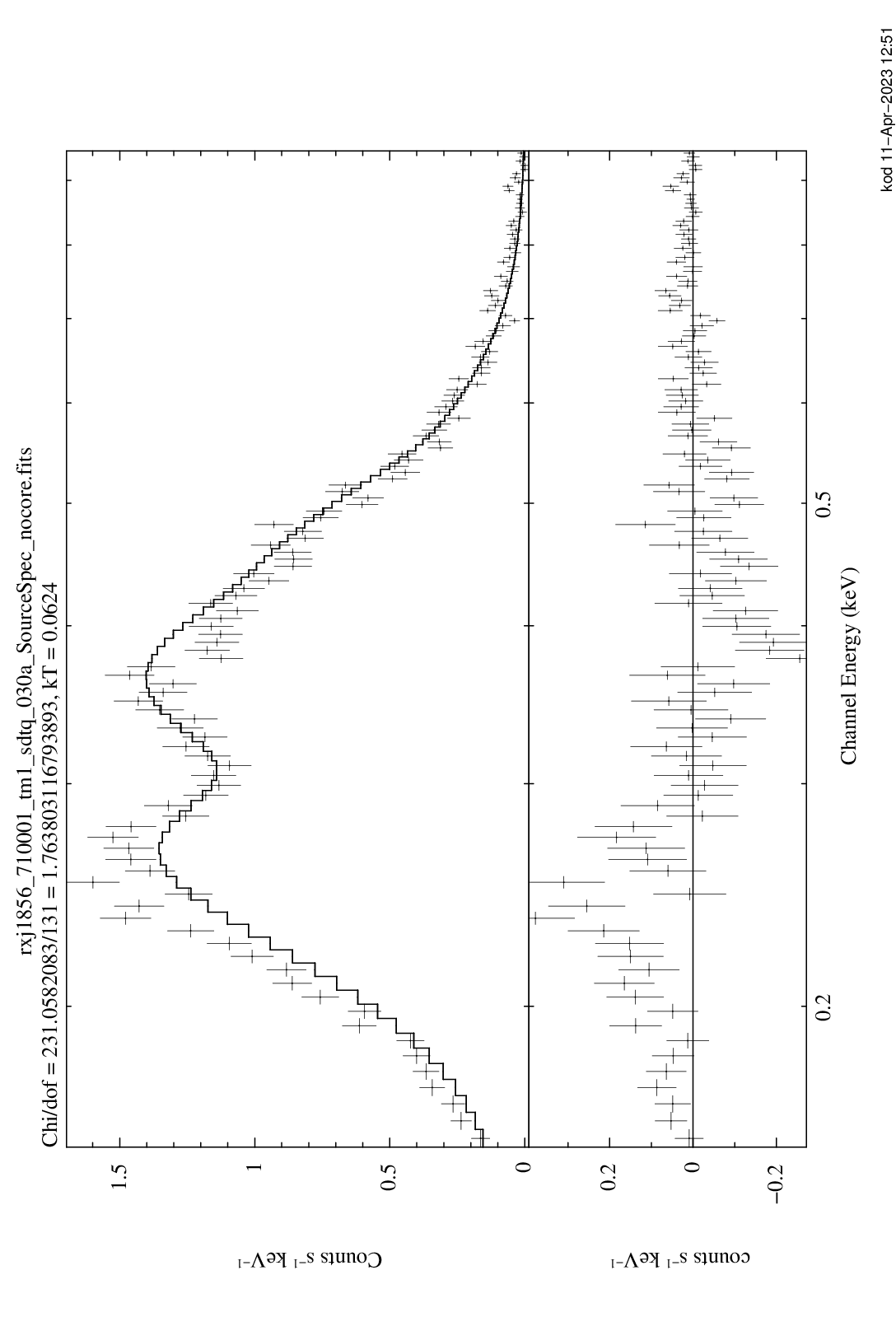 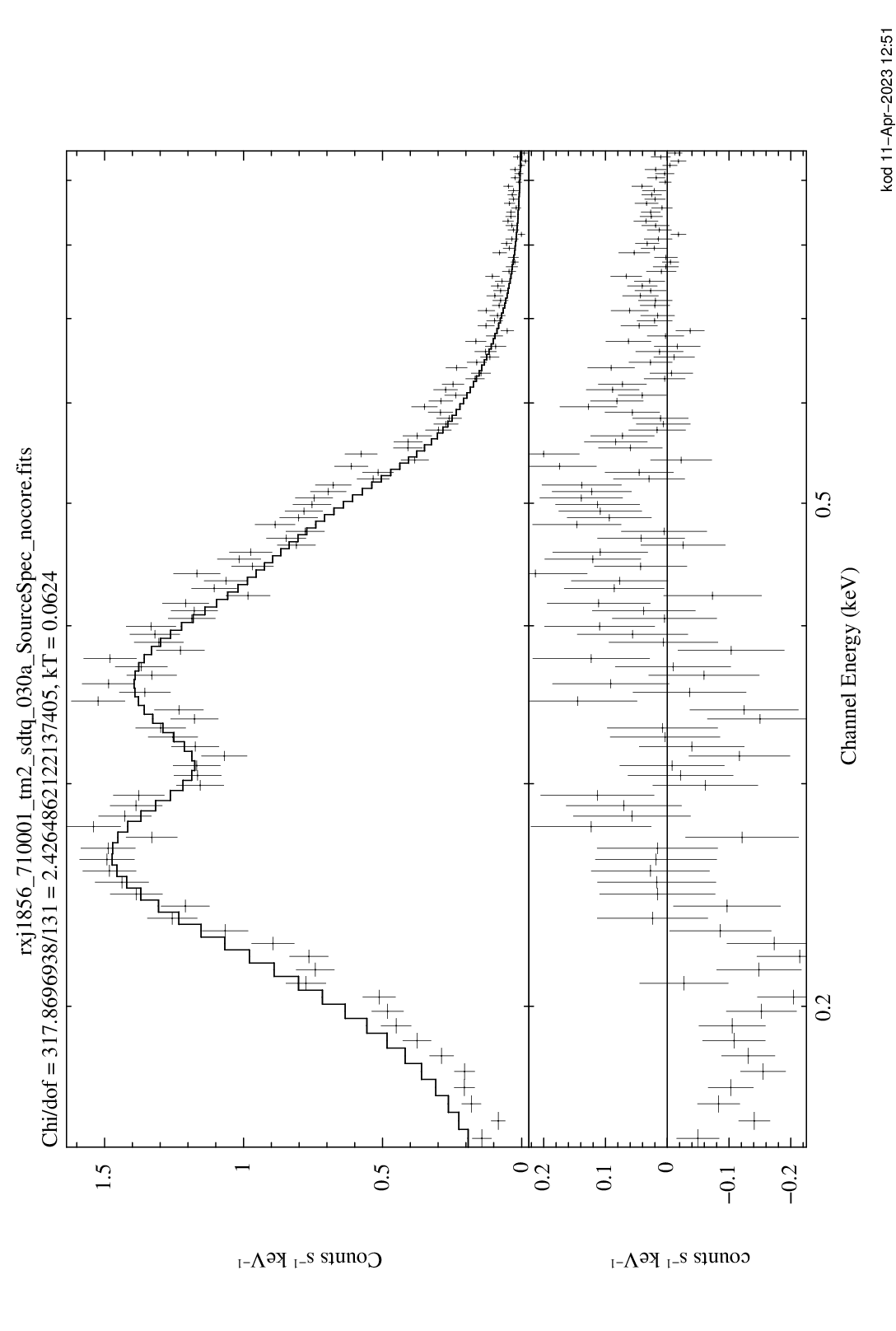 „before“
RX J1856-3754
2020 Apr 01-02
all valid patterns
TM 2
TM 1
only 1 free parameter:
normalization
(4 central pixels ignored)
χν2 = 1.8
χν2 = 2.4
nH = 7.25 × 1019 cm-2
kT = 62.4 eV
(Chandra LETG)
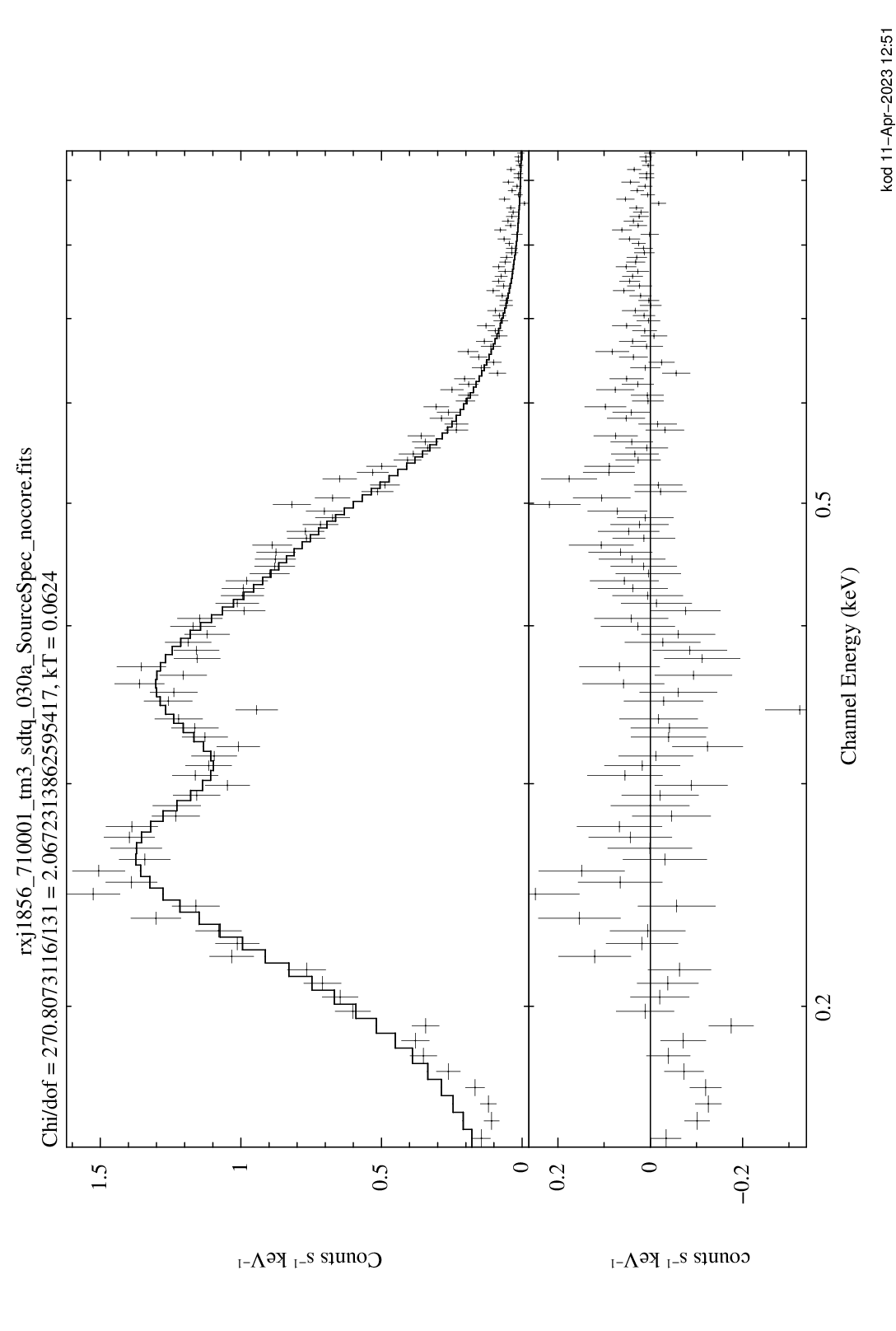 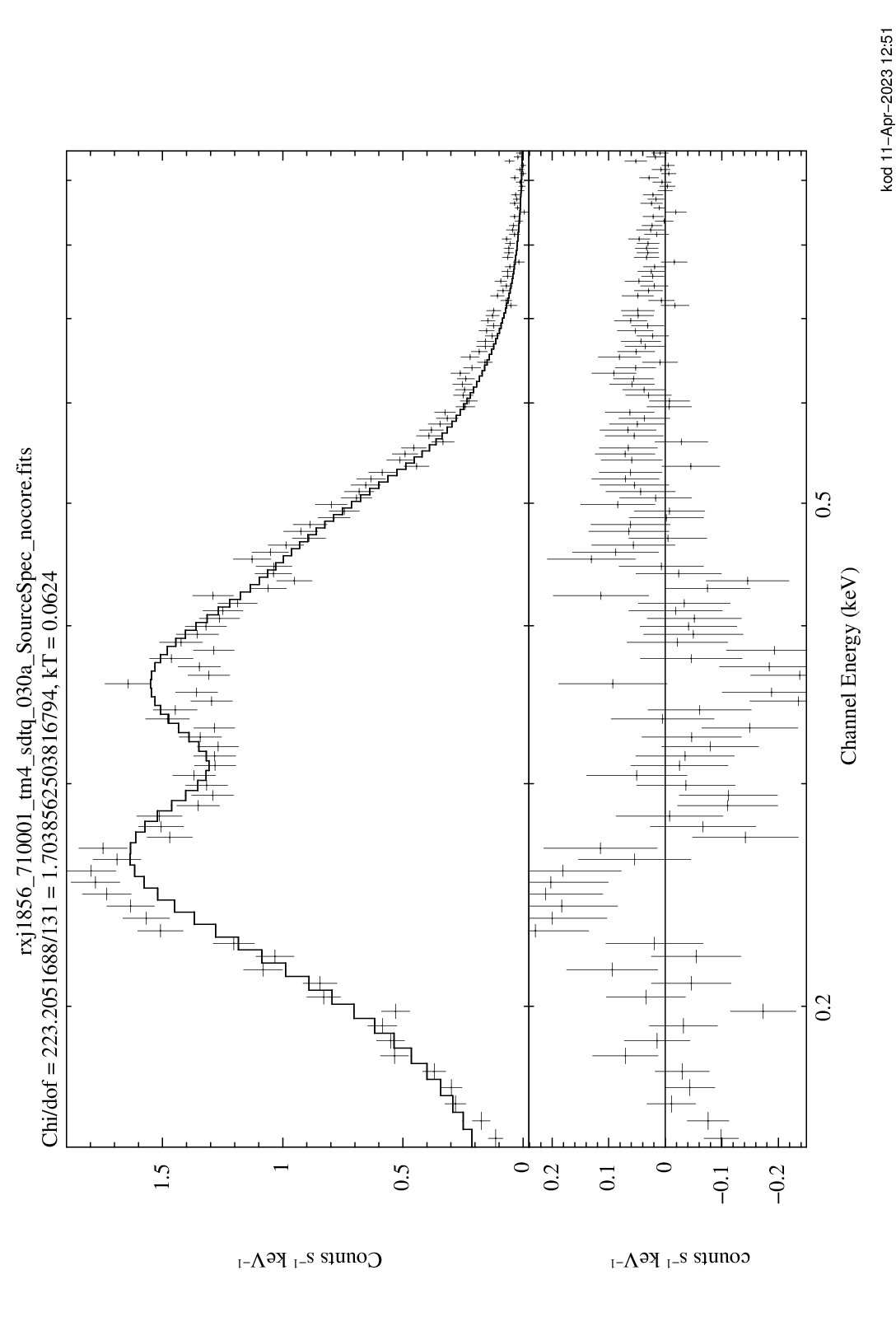 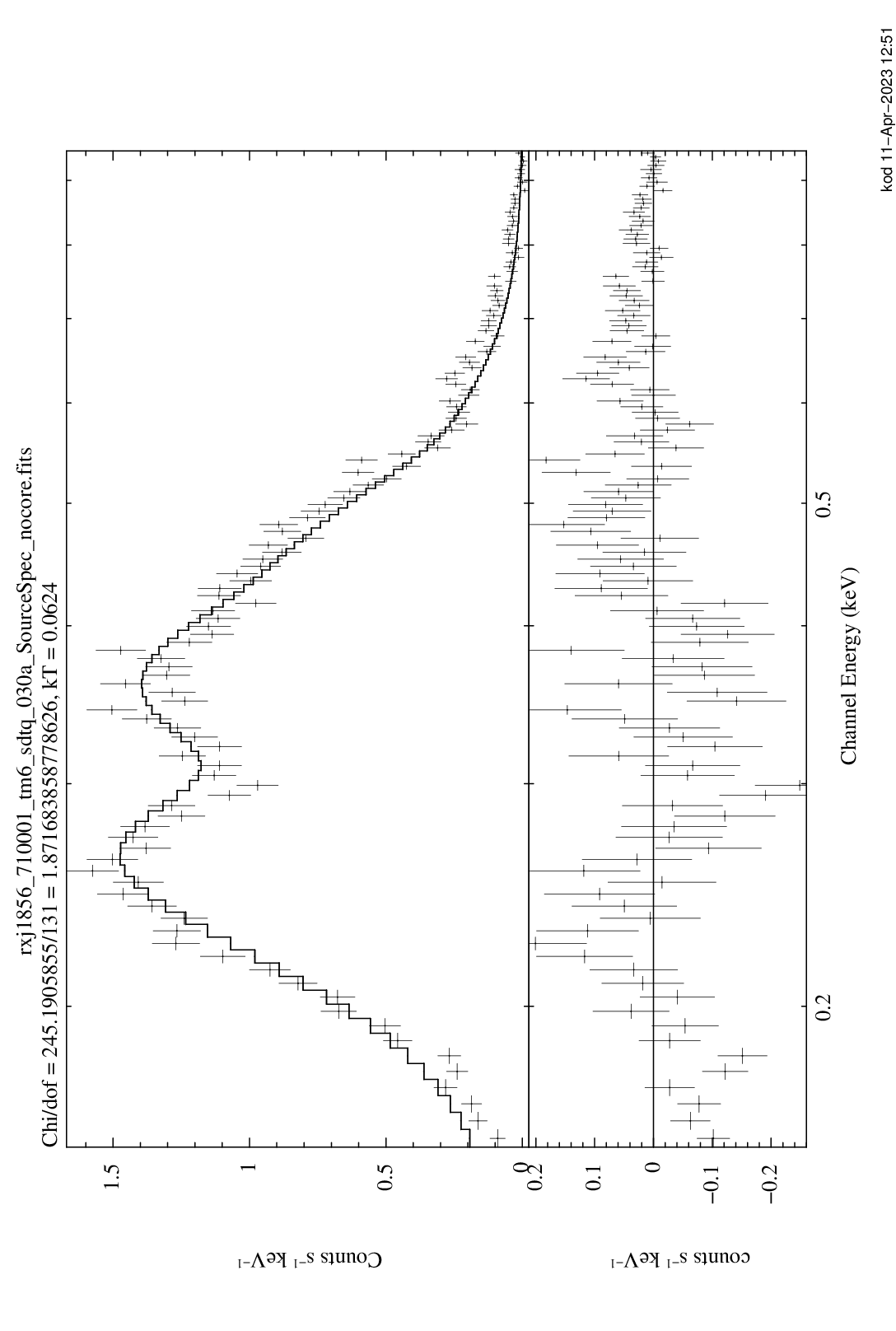 TM 3
TM 4
TM 6
χν2 = 2.1
χν2 = 1.7
χν2 = 1.9
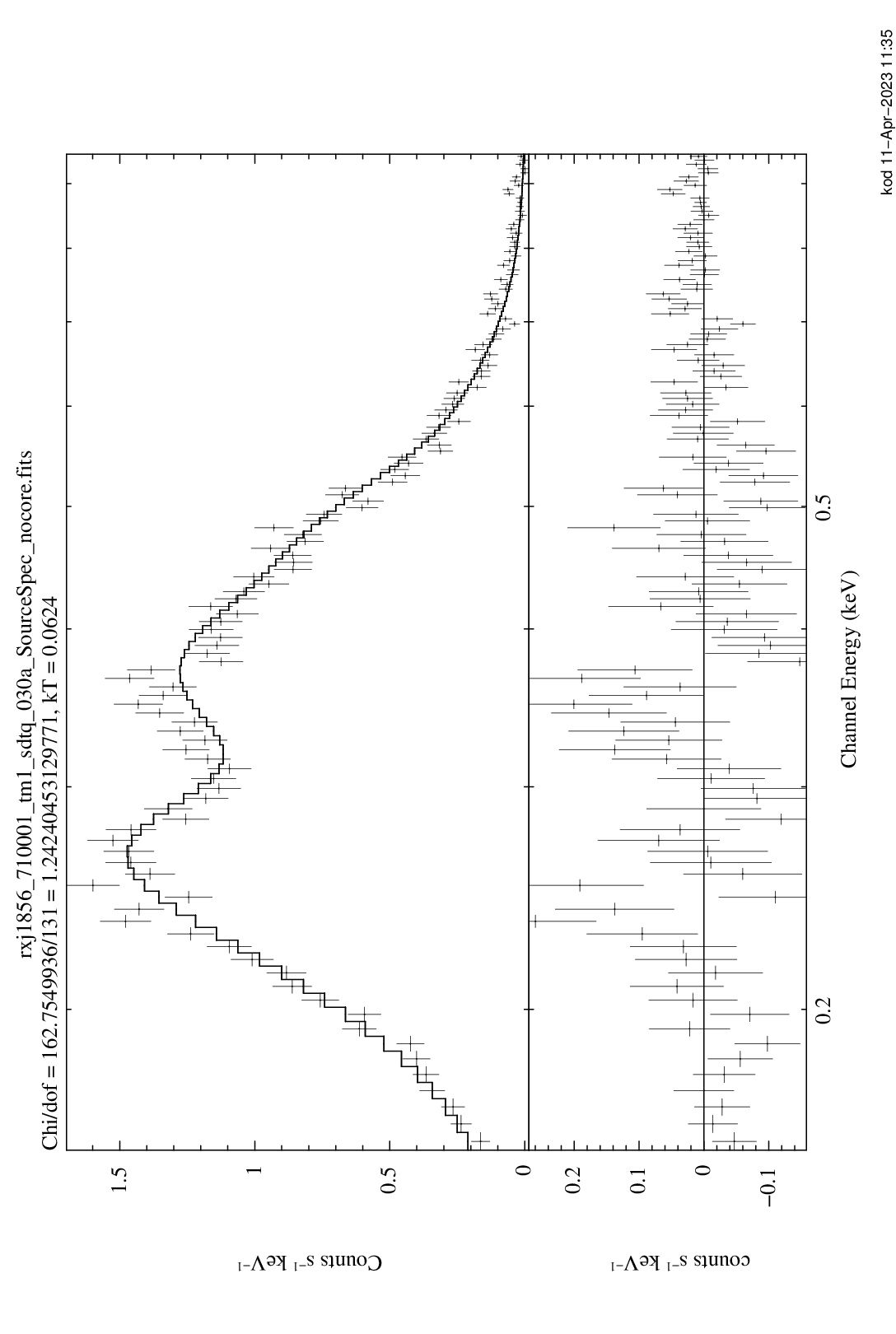 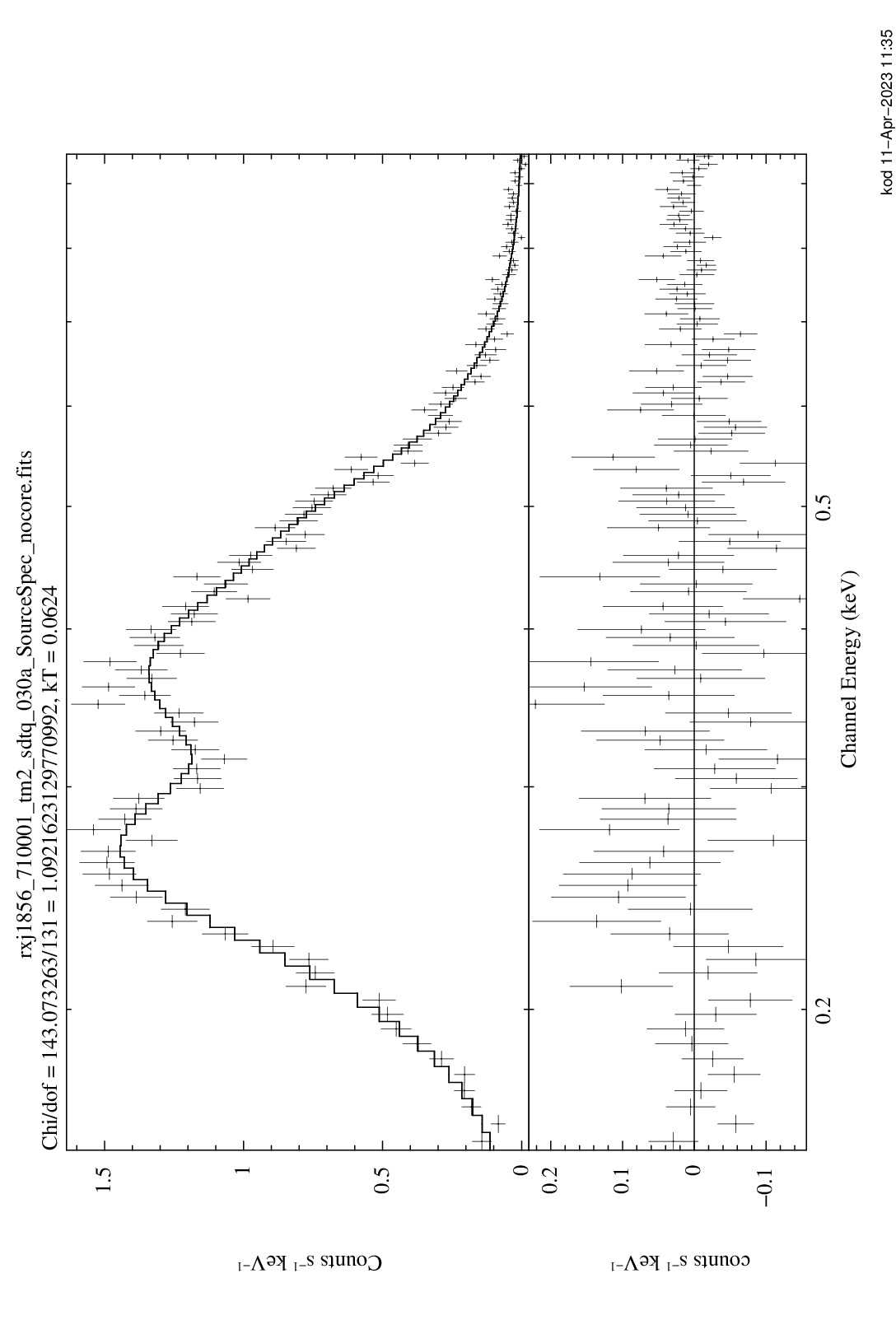 „after“
RX J1856-3754
2020 Apr 01-02
all valid patterns
TM 2
TM 1
only 1 free parameter:
normalization
(4 central pixels ignored)
χν2 = 1.2
χν2 = 1.1
nH = 7.25 × 1019 cm-2
kT = 62.4 eV
(Chandra LETG)
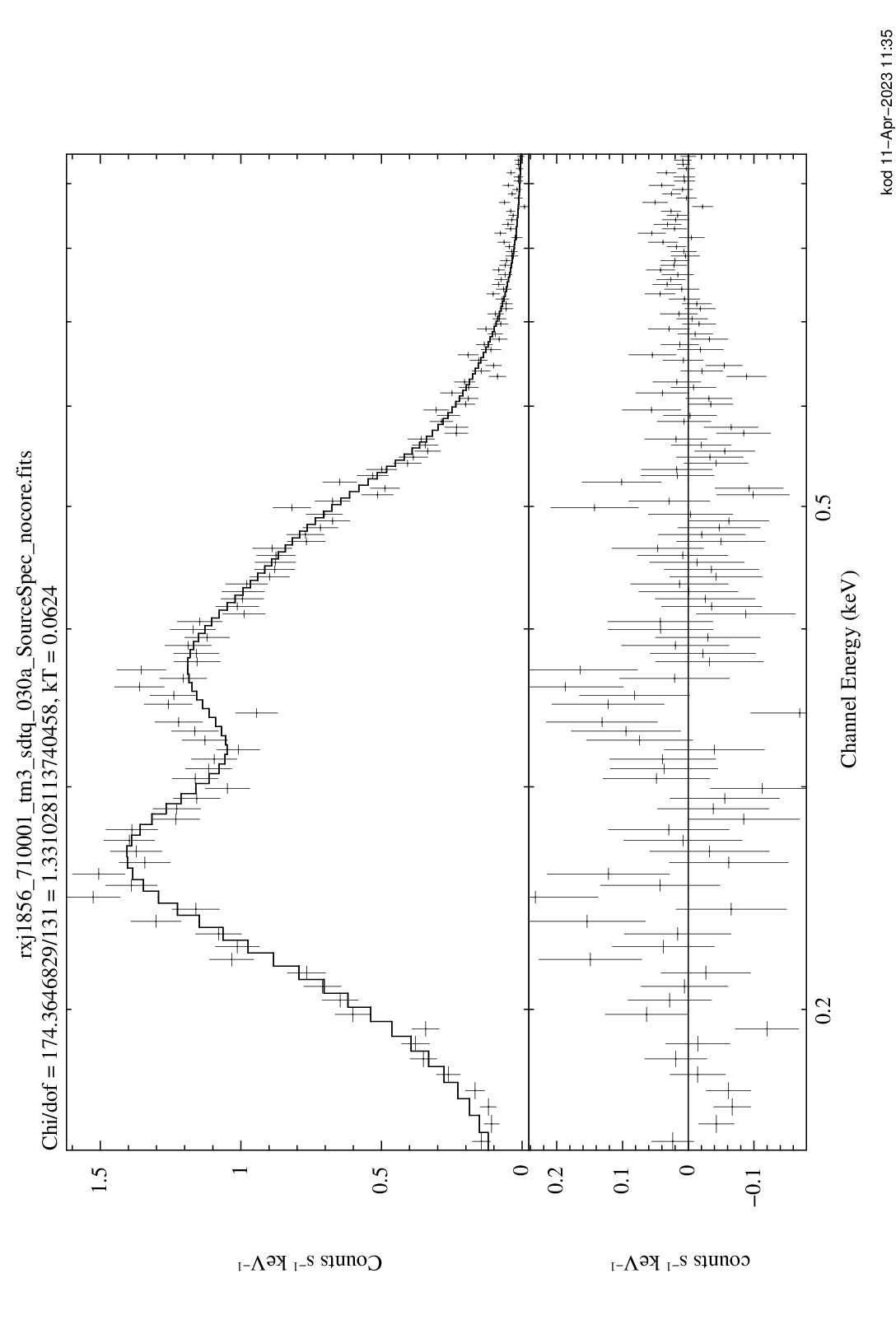 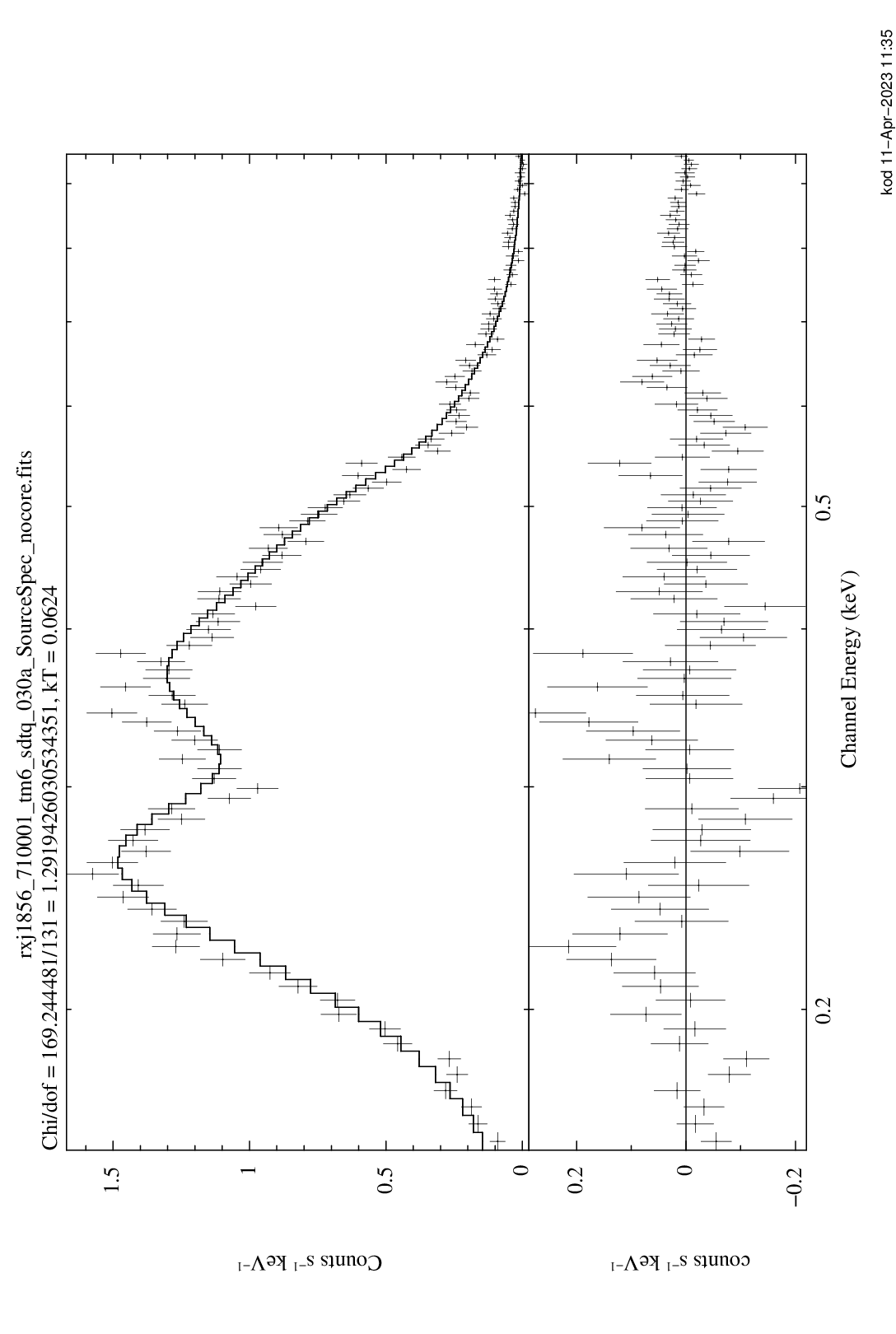 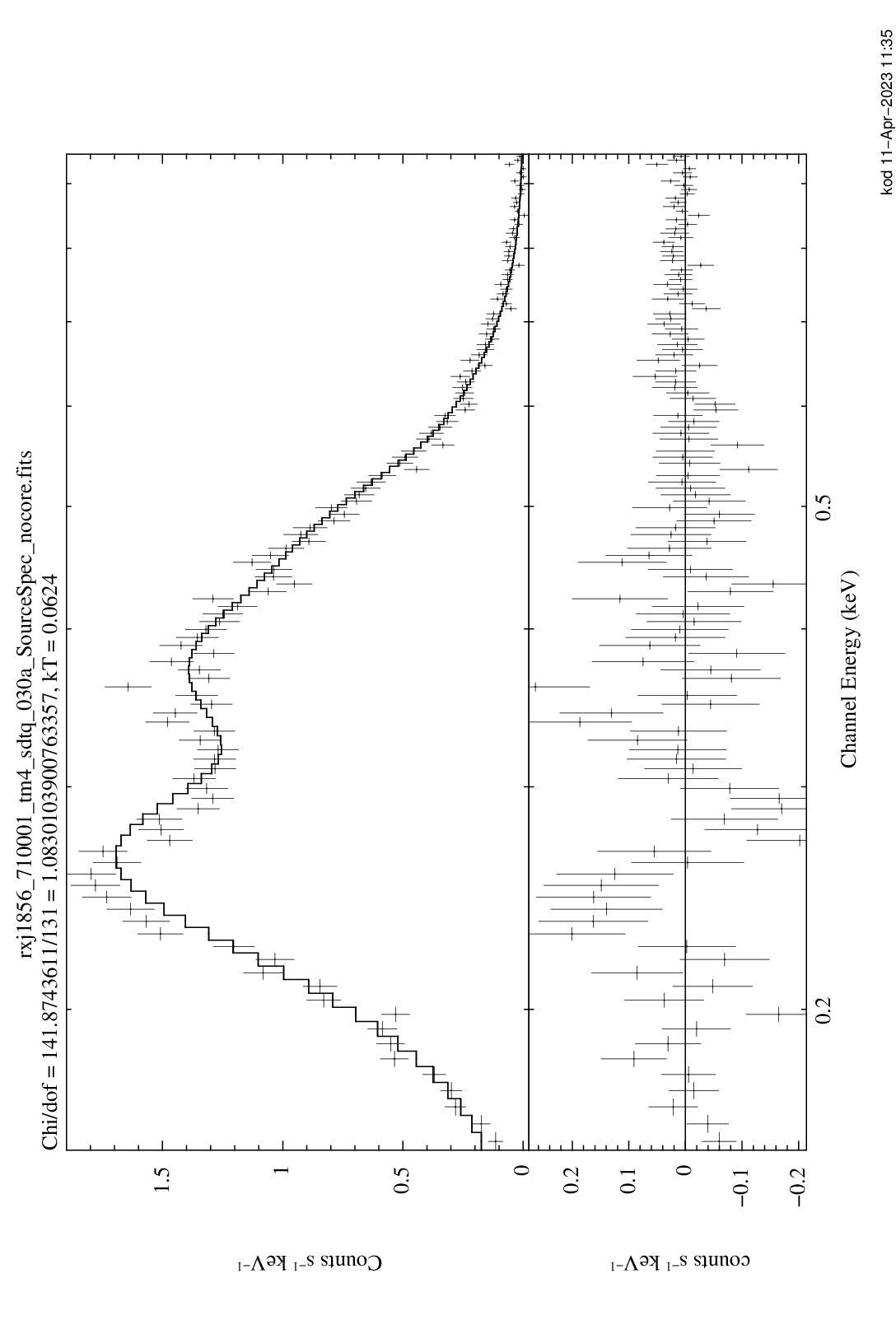 TM 3
TM 4
TM 6
χν2 = 1.3
χν2 = 1.1
χν2 = 1.3
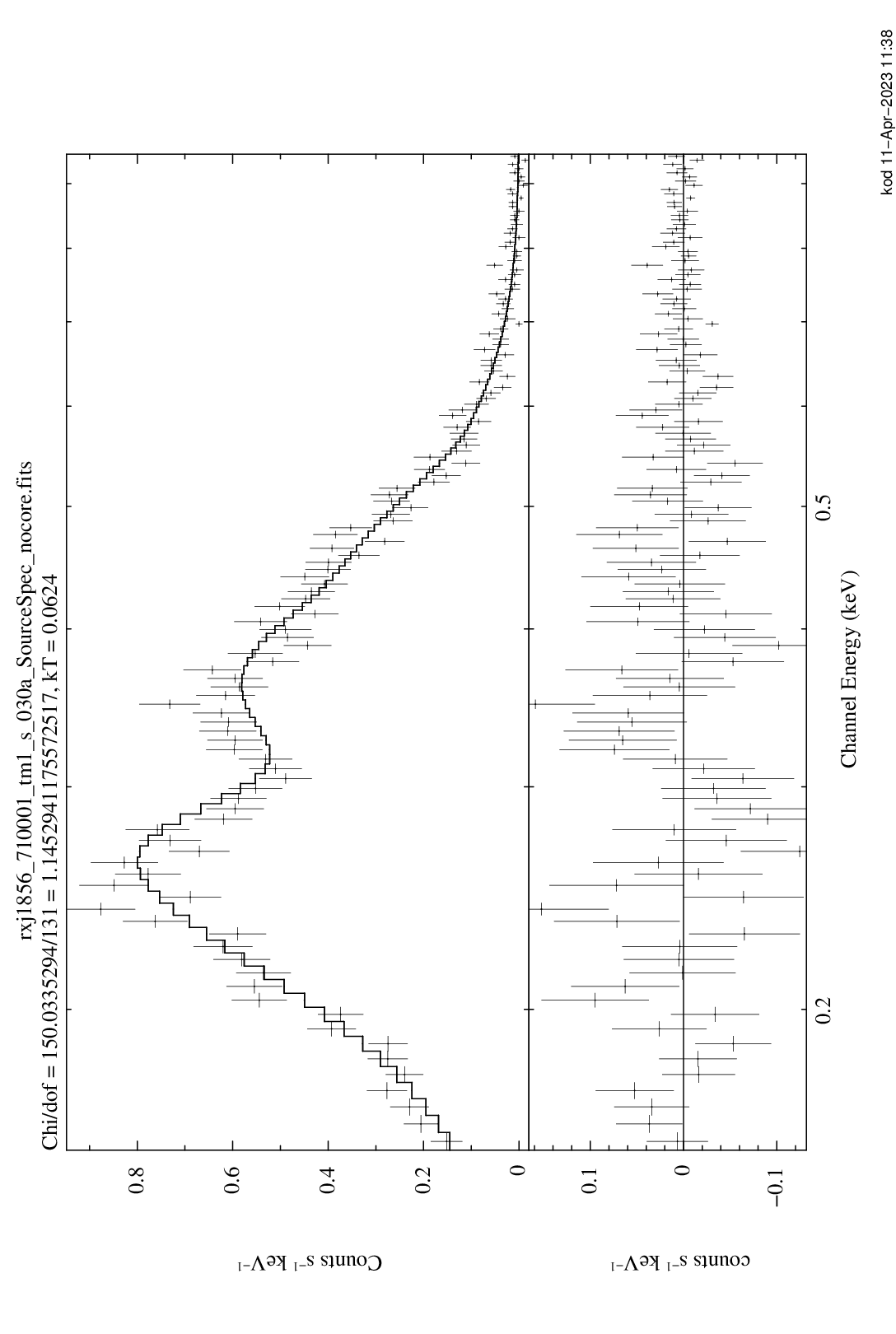 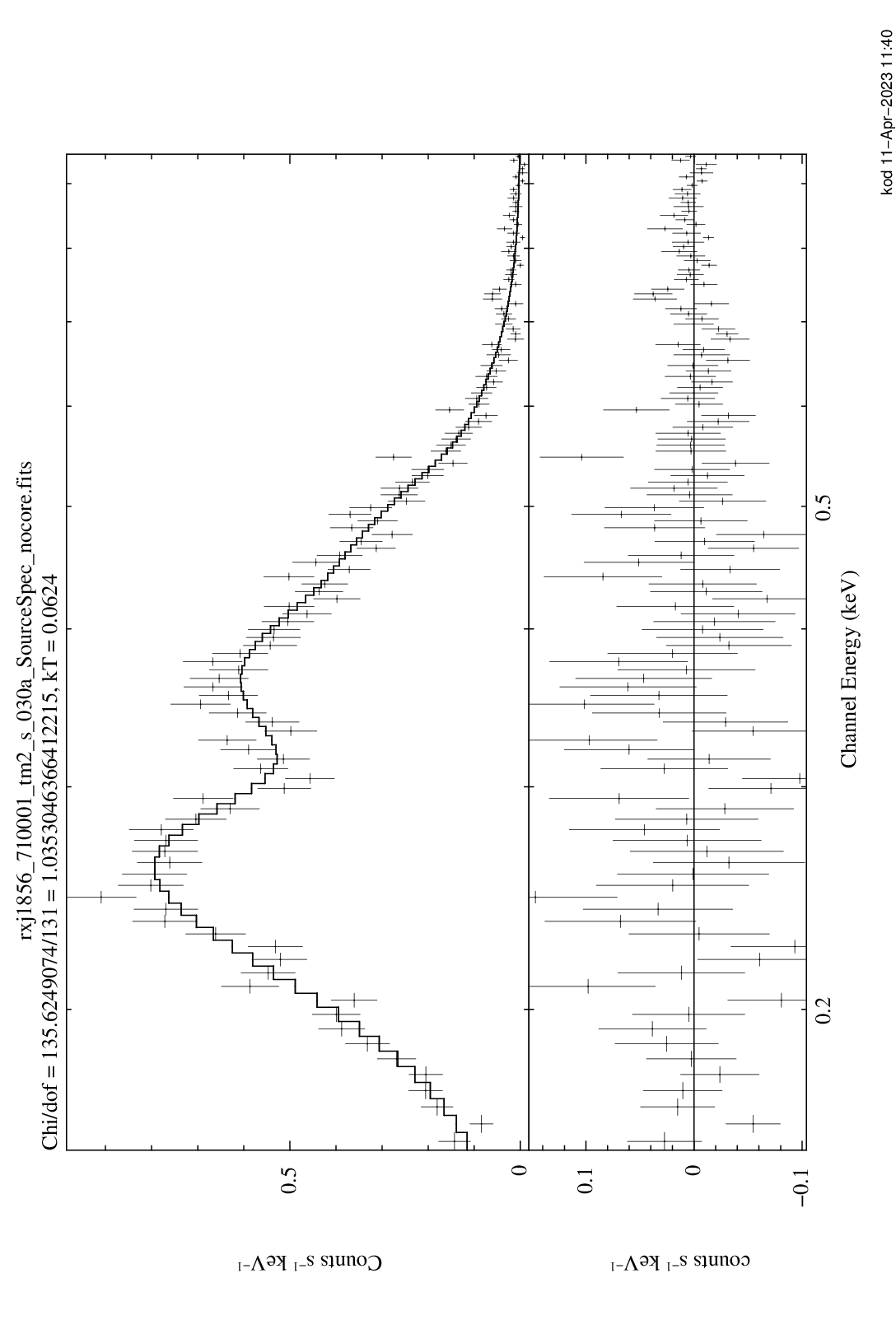 „after“
RX J1856-3754
2020 Apr 01-02
single pixel events
TM 2
TM 1
only 1 free parameter:
normalization
(4 central pixels ignored)
χν2 = 1.1
χν2 = 1.0
nH = 7.25 × 1019 cm-2
kT = 62.4 eV
(Chandra LETG)
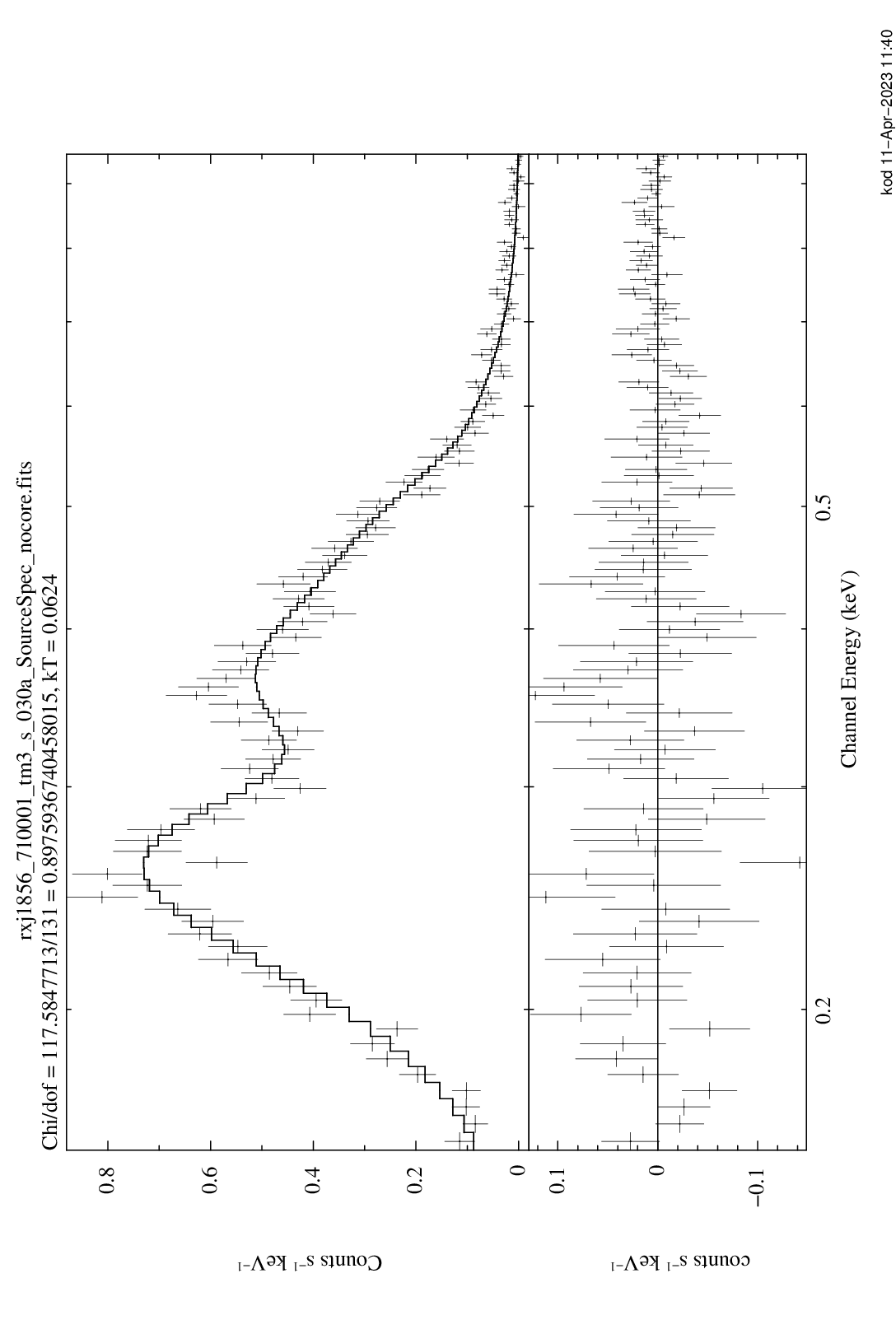 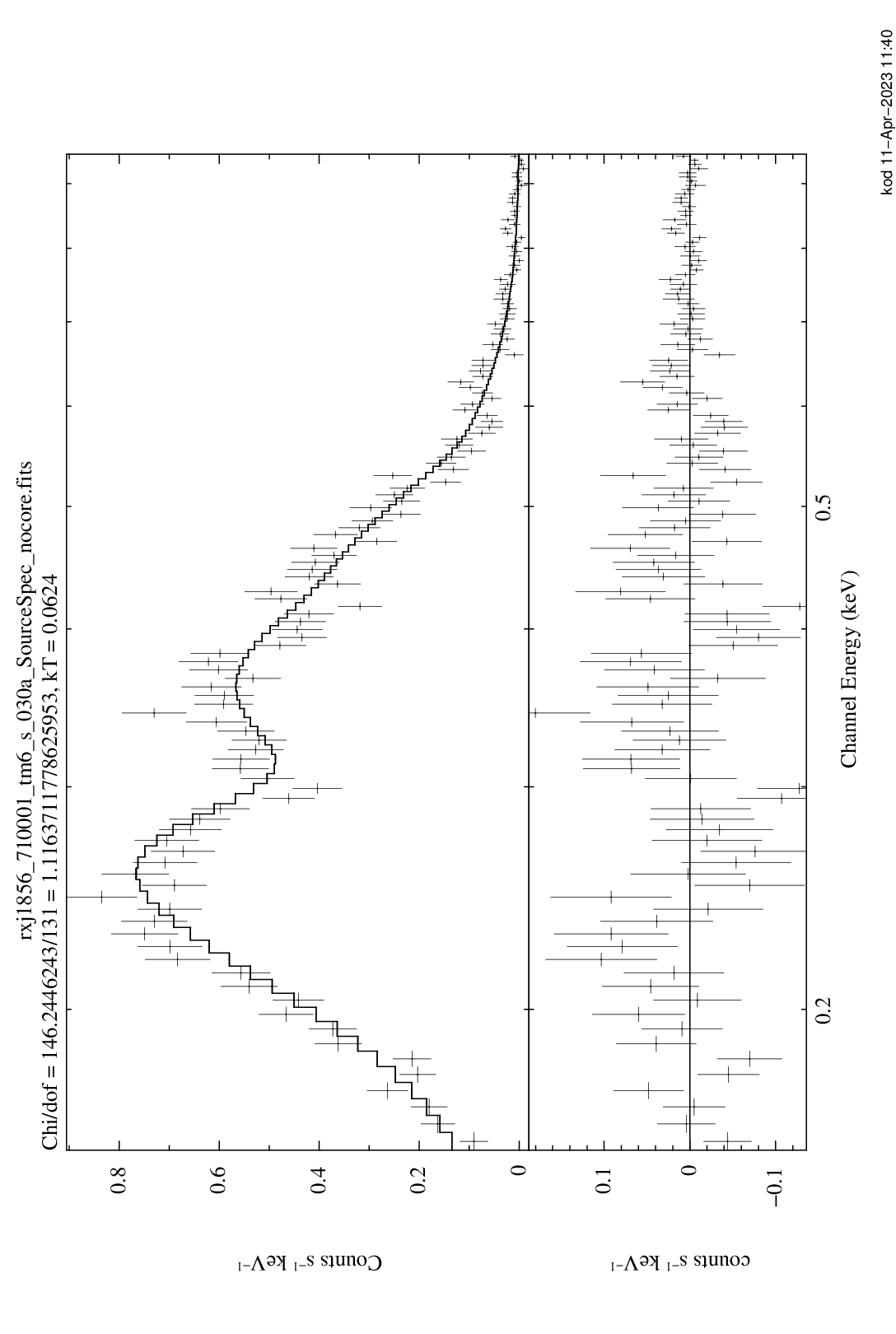 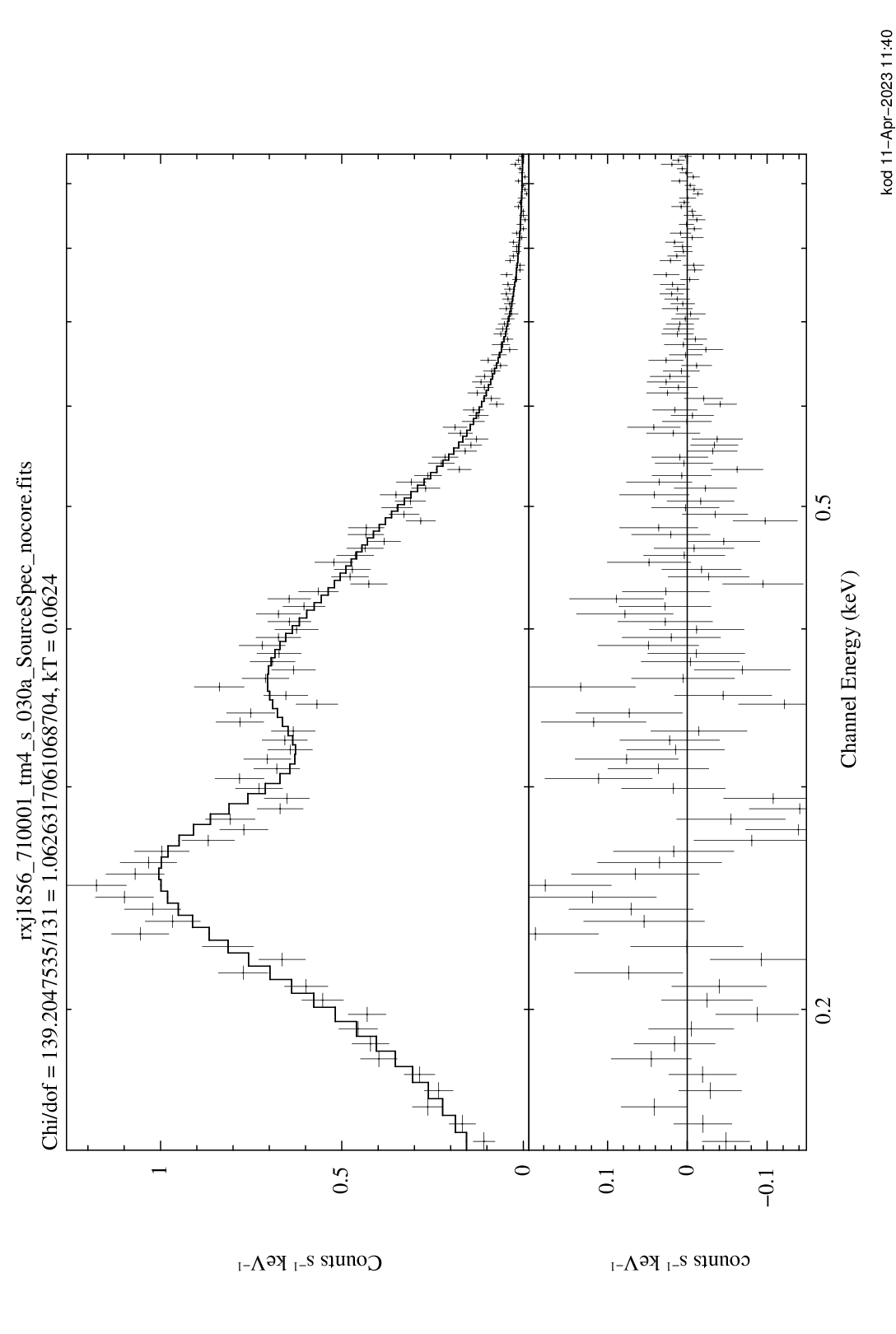 TM 3
TM 4
TM 6
χν2 = 0.9
χν2 = 1.1
χν2 = 1.1
1E 0102.2-7219: IACHEC !
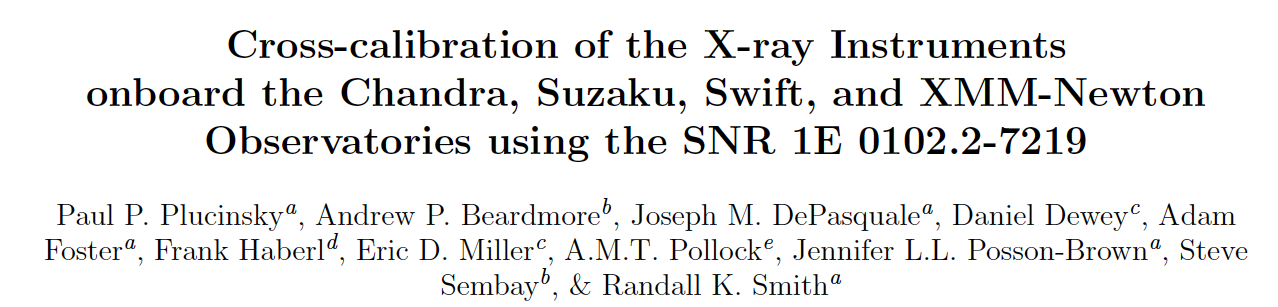 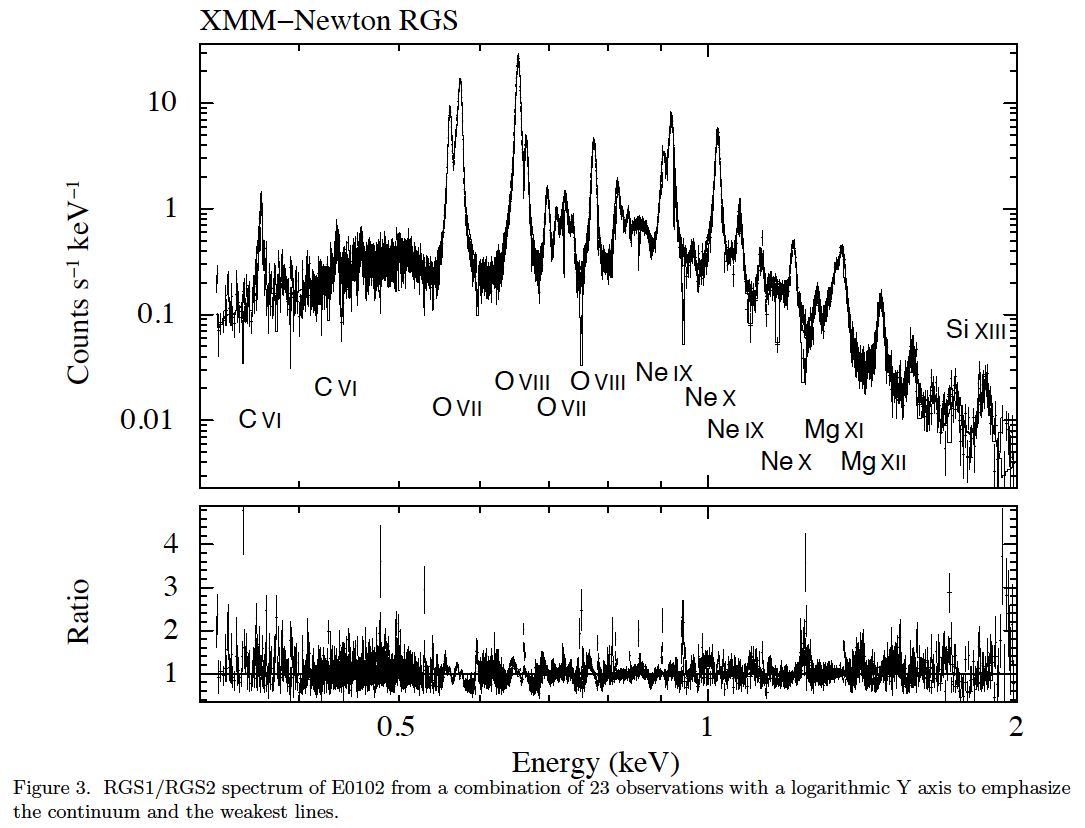 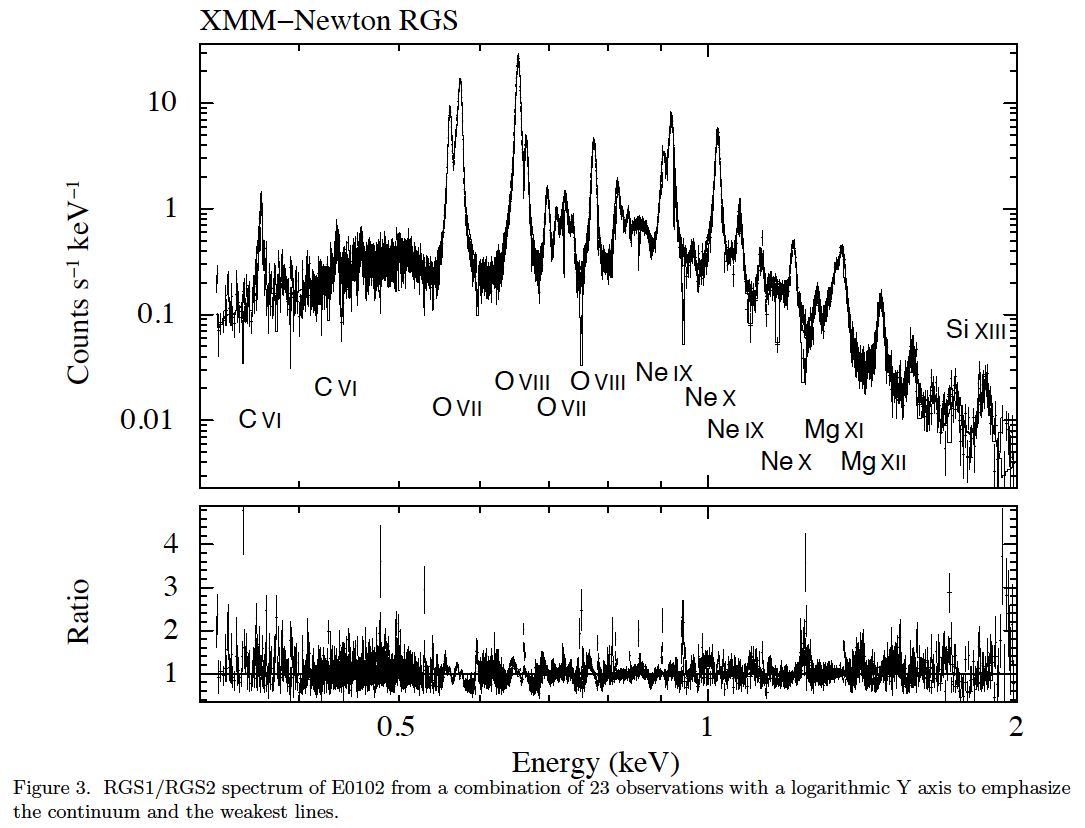 eROSITA calibration observations of  1E 0102.2-7219
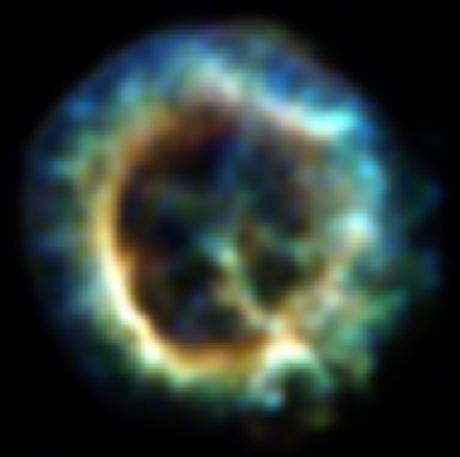 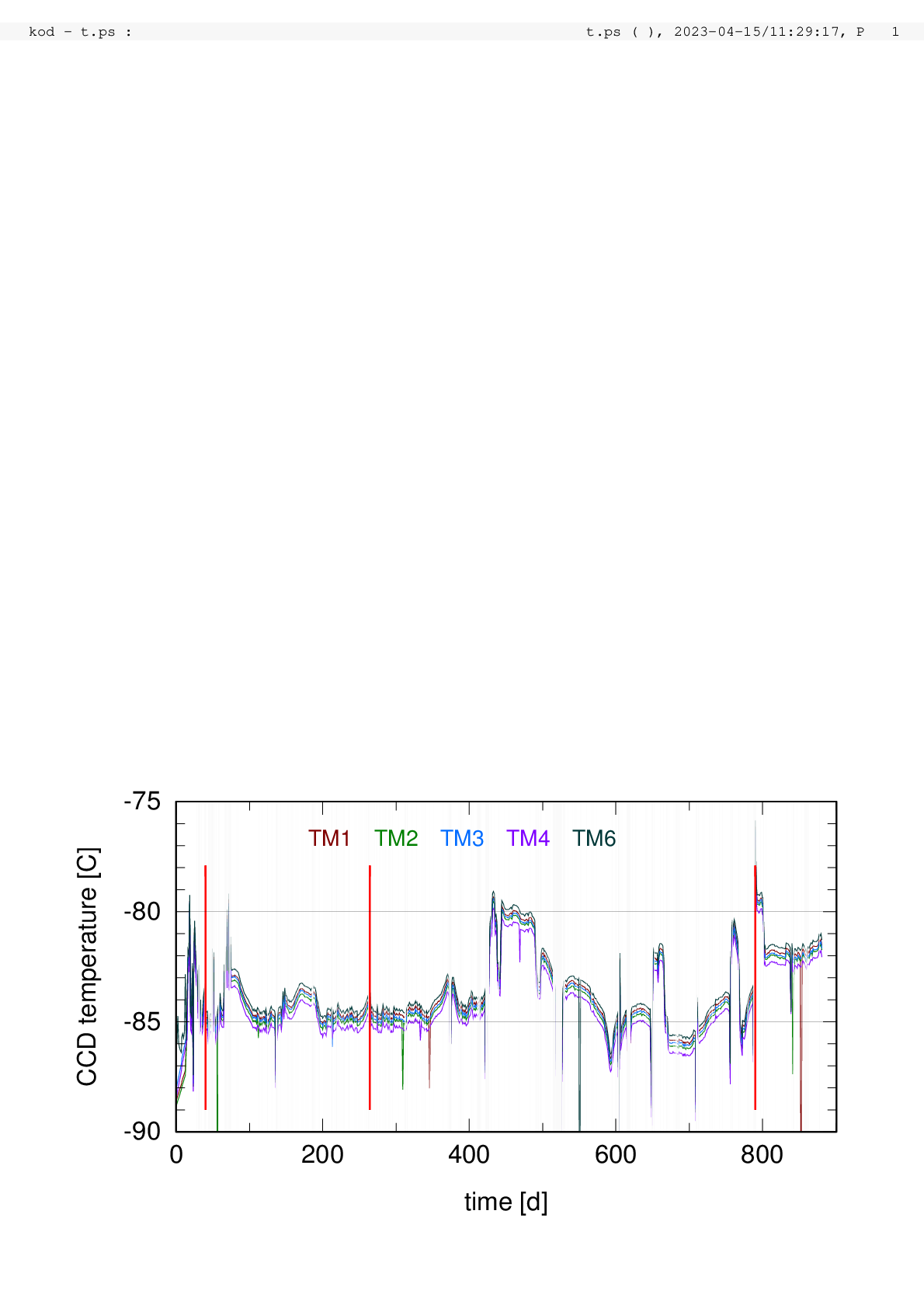 3 long (30-60 ks)
pointed eROSITA observations
2019 - 2021
Chandra ACIS
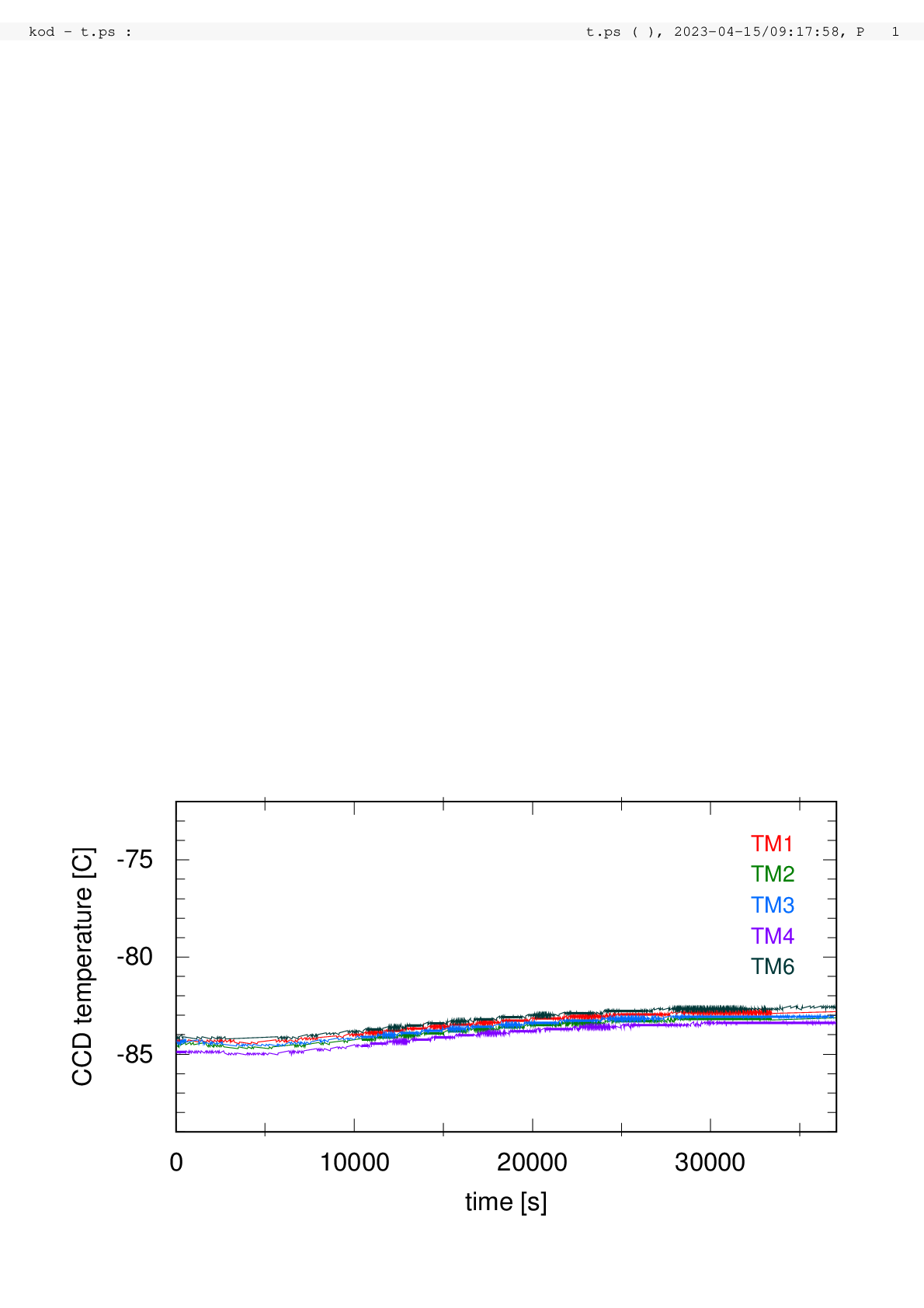 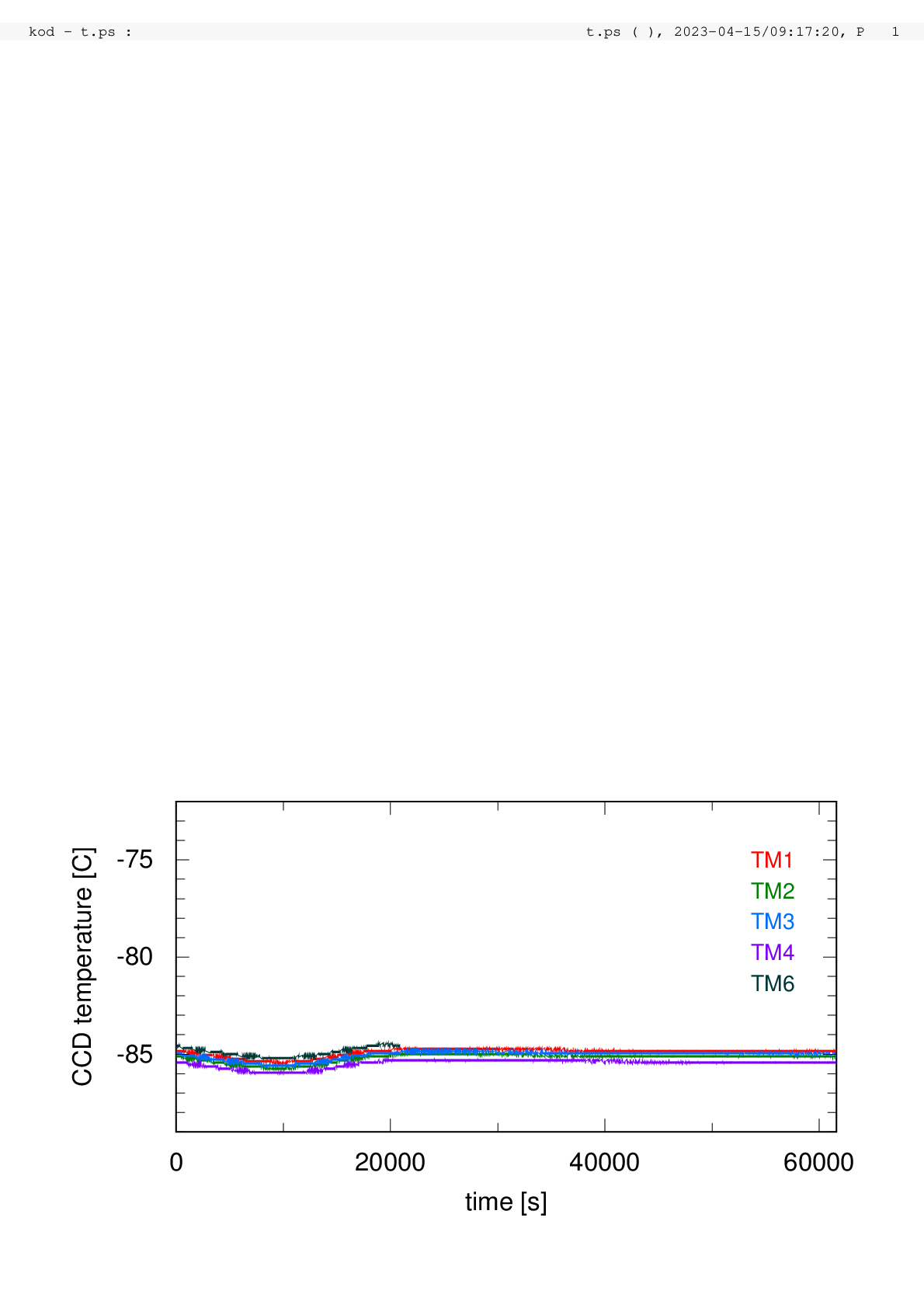 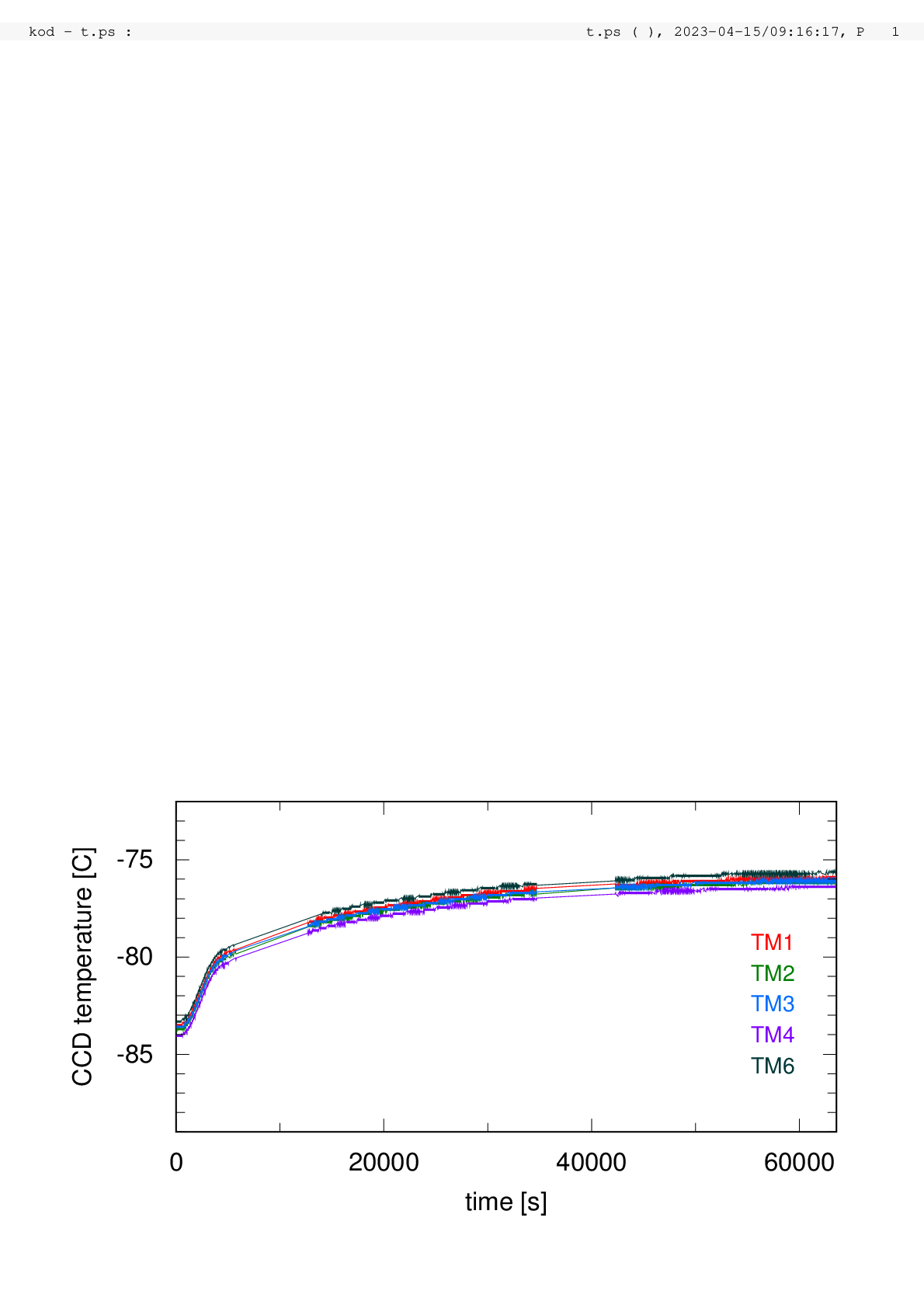 1
2
2019 Nov 07-08
2020 Jun 18-19
8 C
3
2021 Nov 26-27
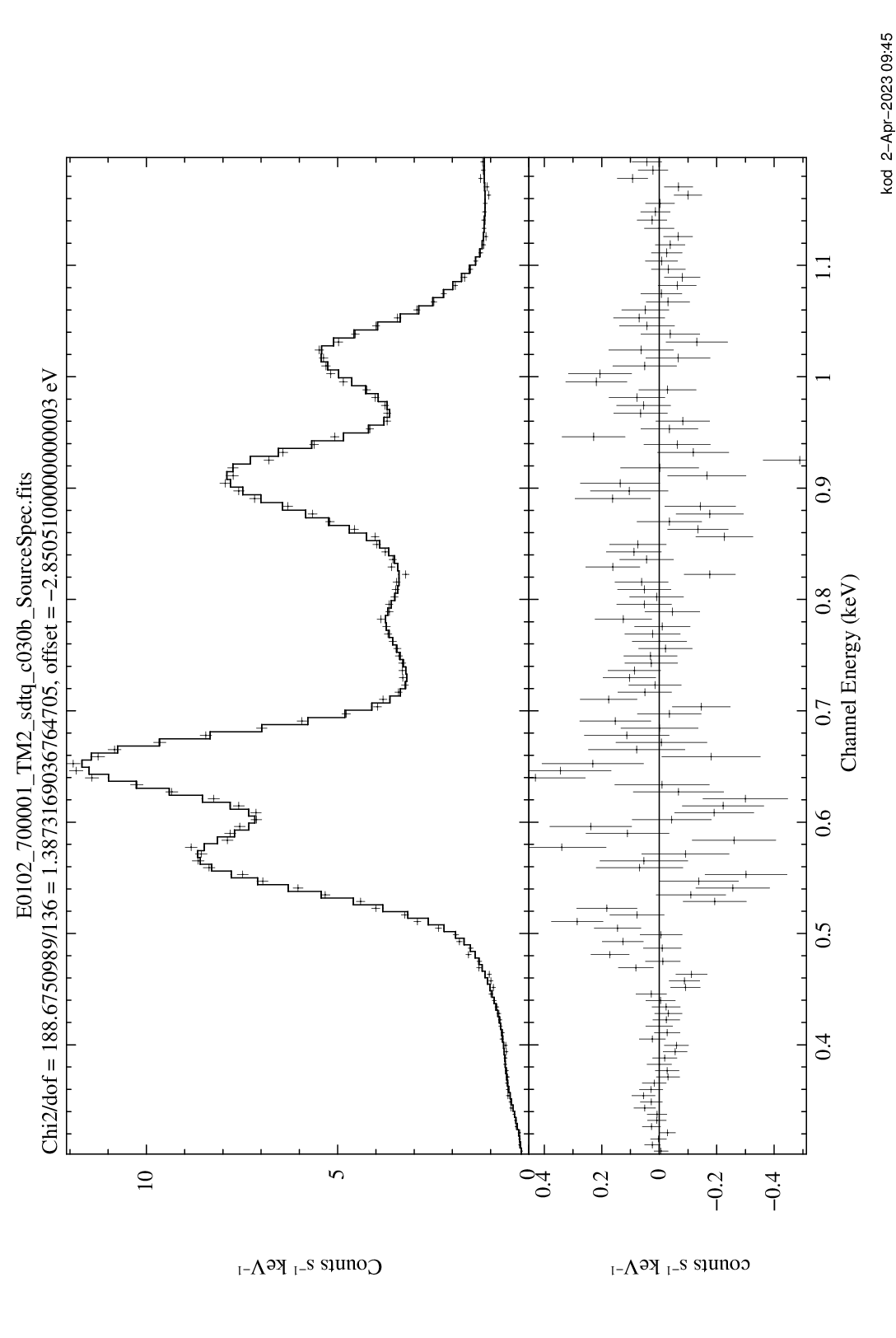 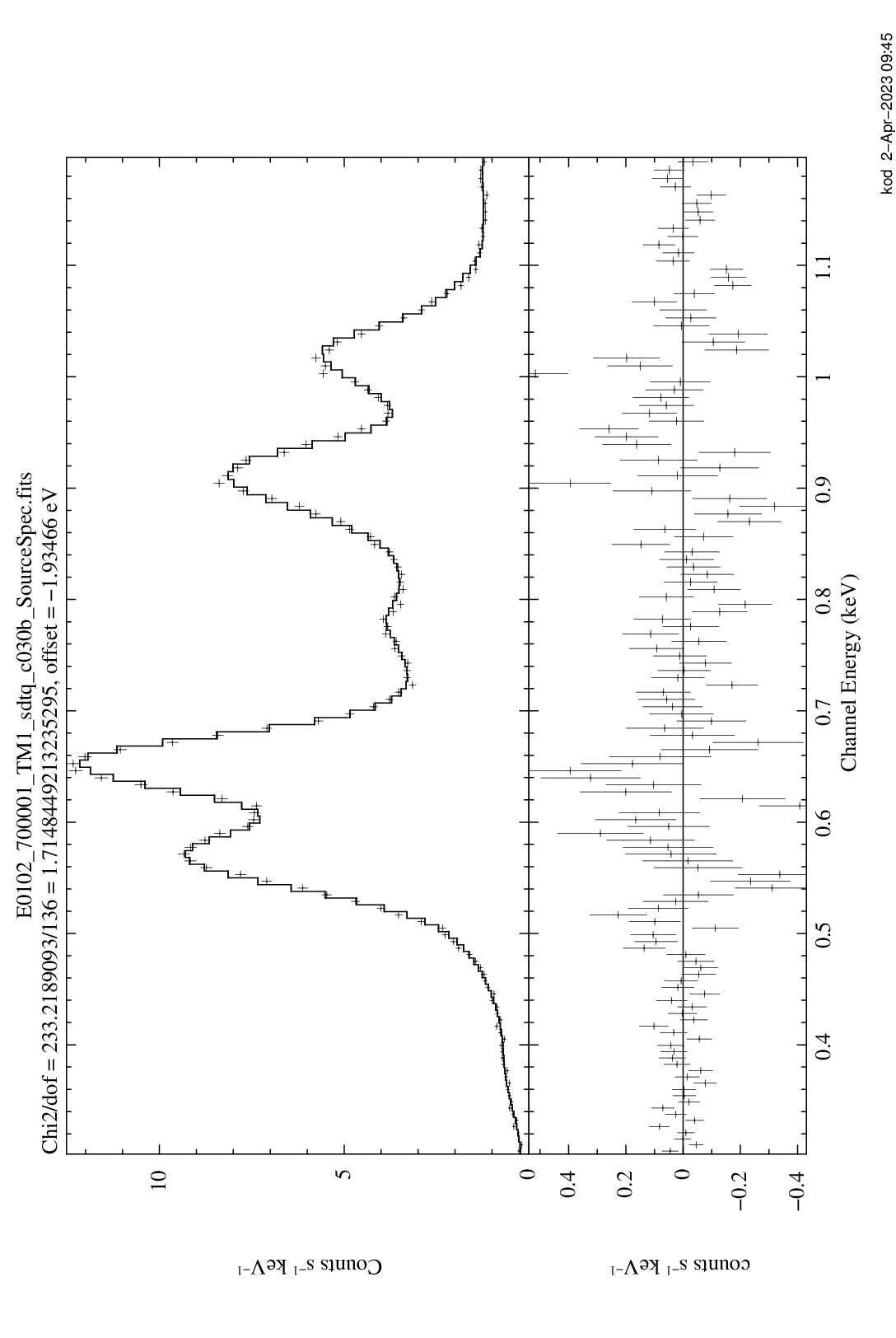 1E 0102.2-7219
2019 Nov 07-08
all valid patterns
1
χν2 = 1.7
χν2 = 1.4
TM 2
TM 1
offset = -2 eV
offset = -3 eV
original IACHEC model used
only 2 free parameters:
offset and normalization
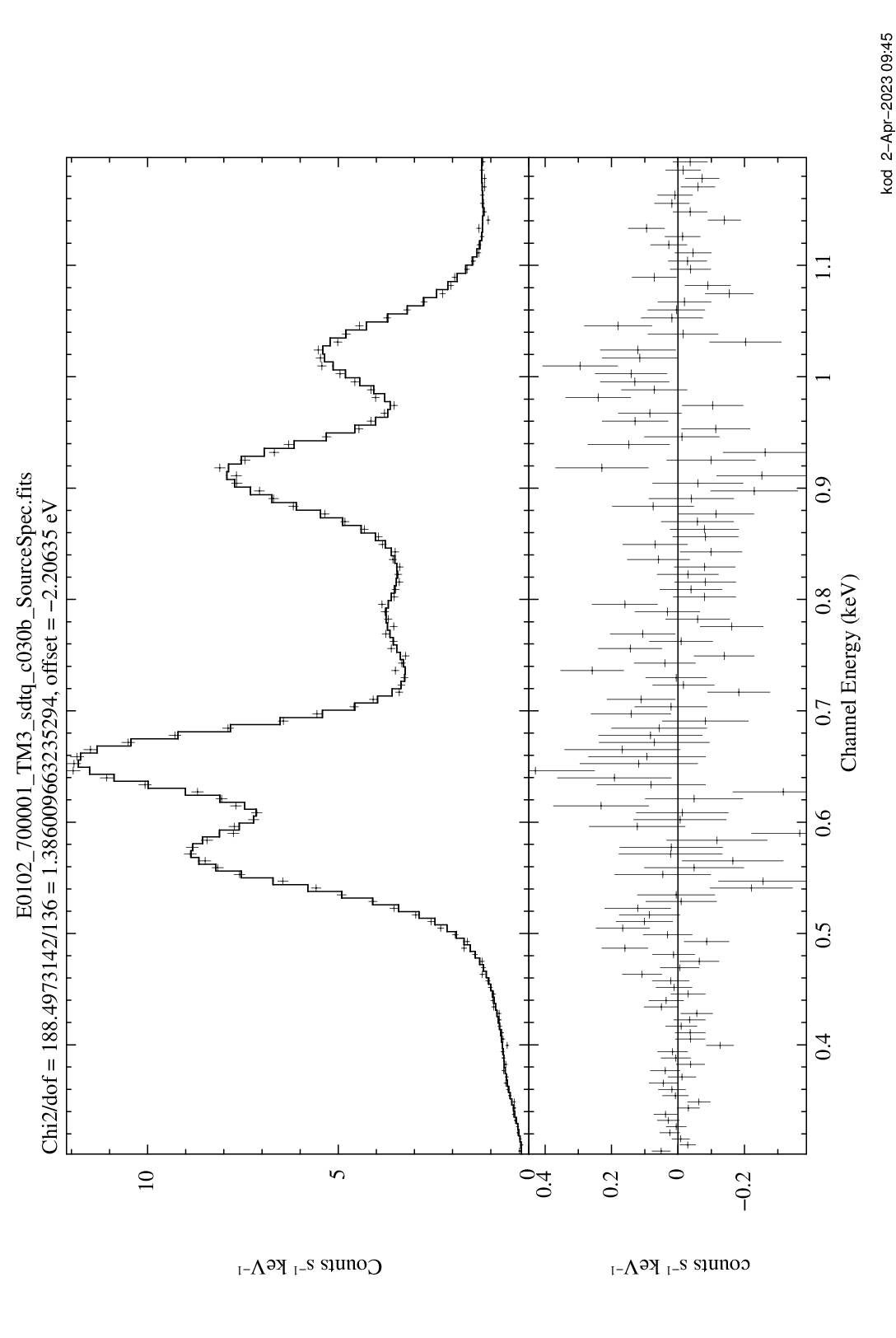 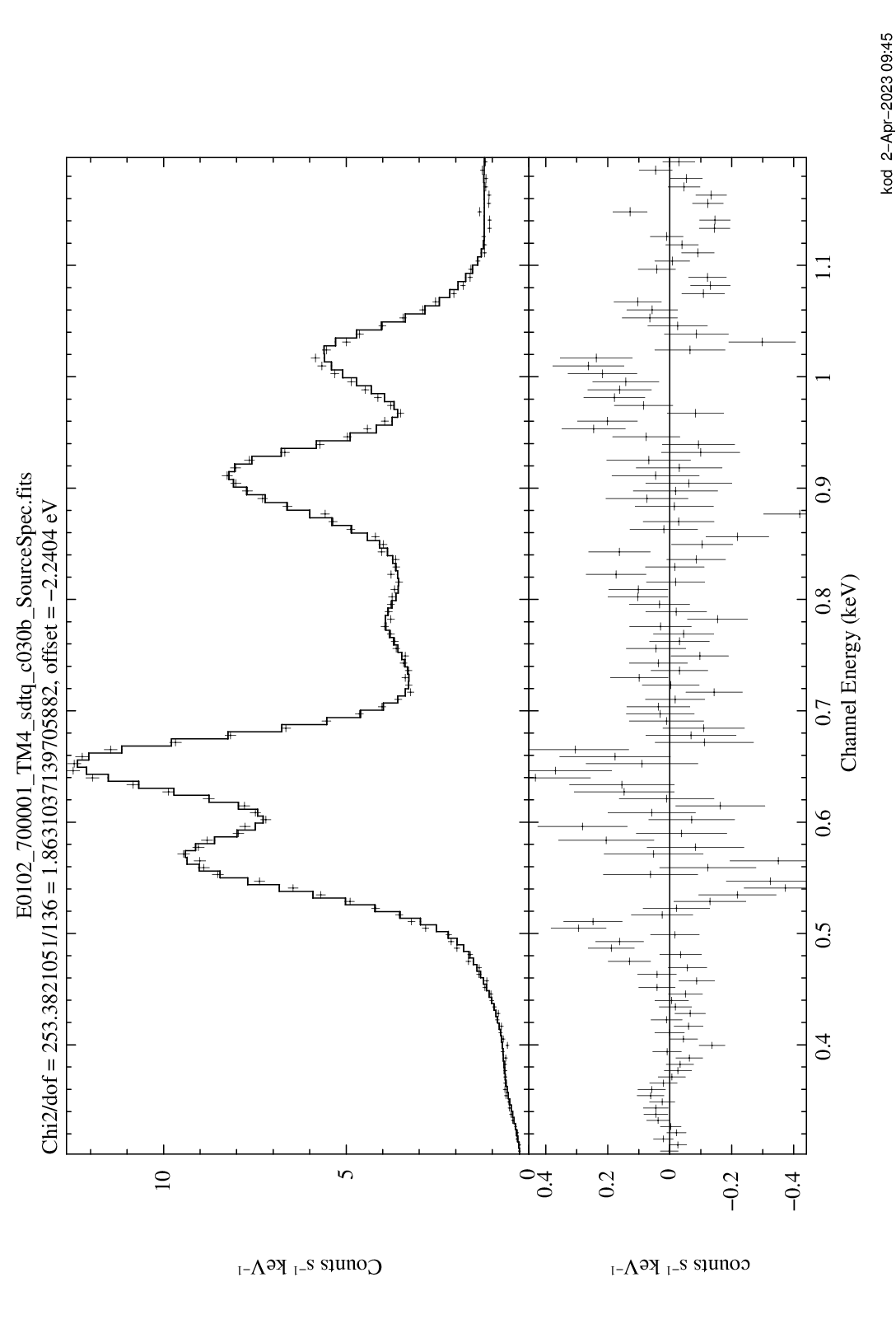 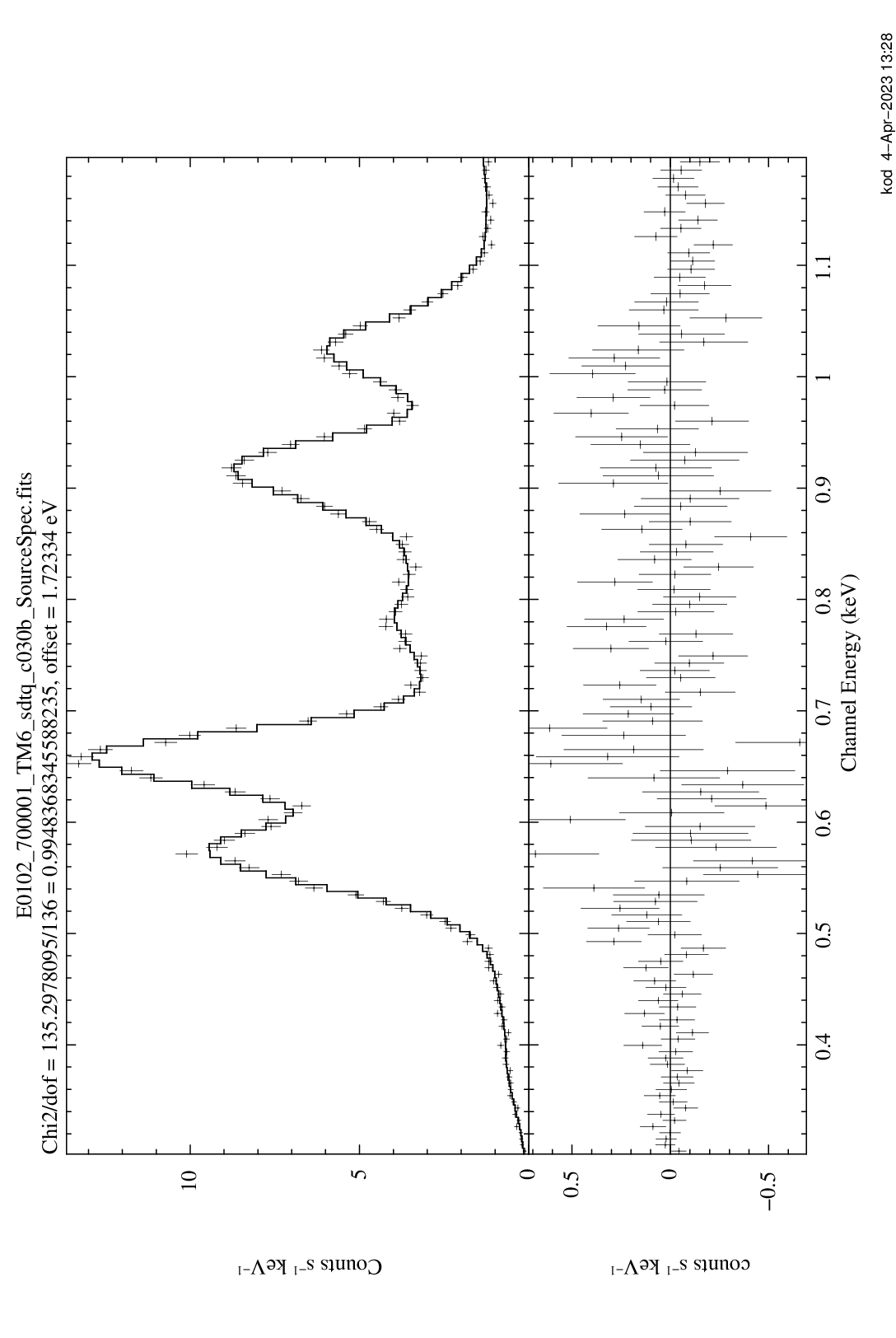 χν2 = 1.4
χν2 = 1.9
χν2 = 1.0
TM 3
TM 4
TM 6
offset = -2 eV
offset = -2 eV
offset = +2 eV
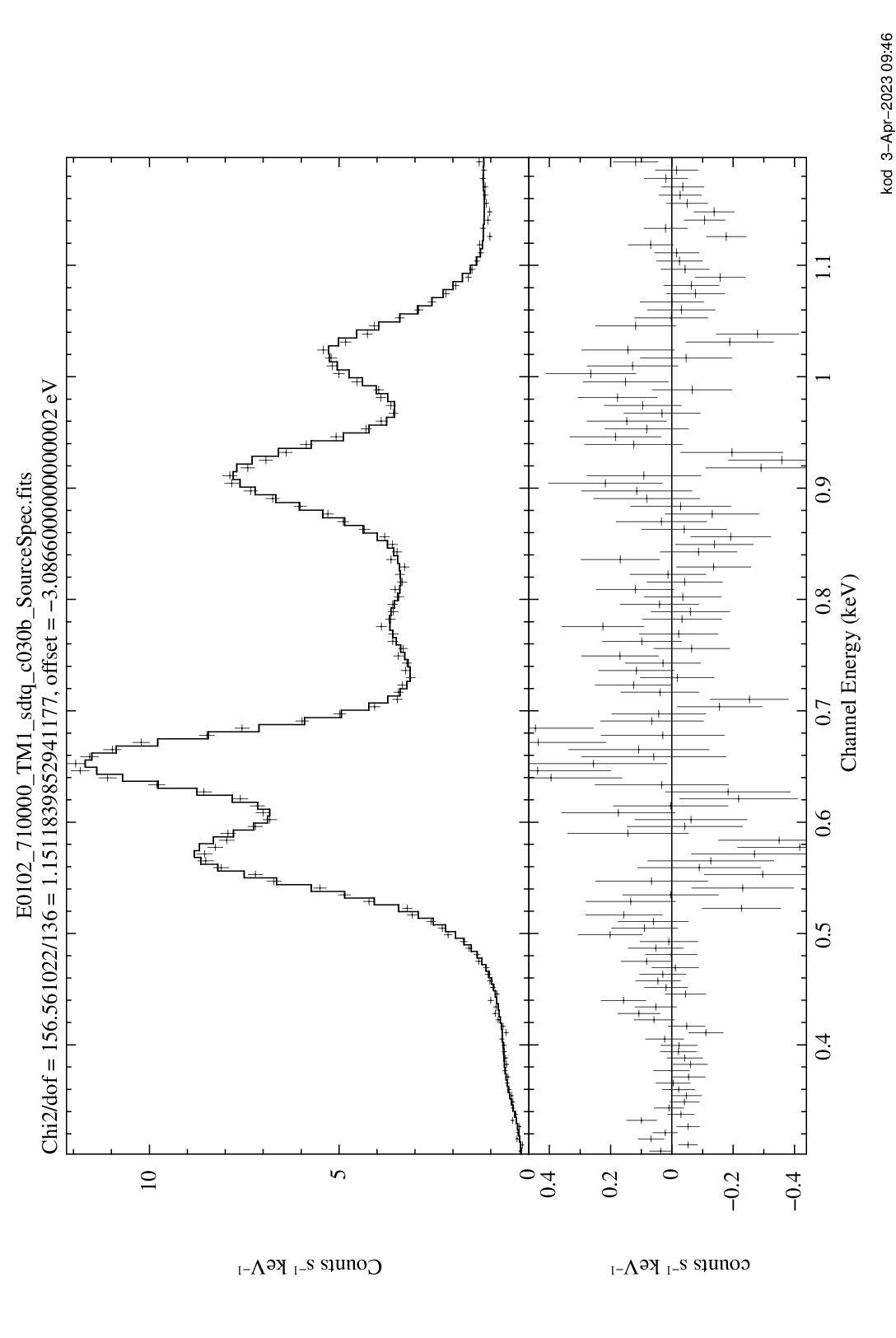 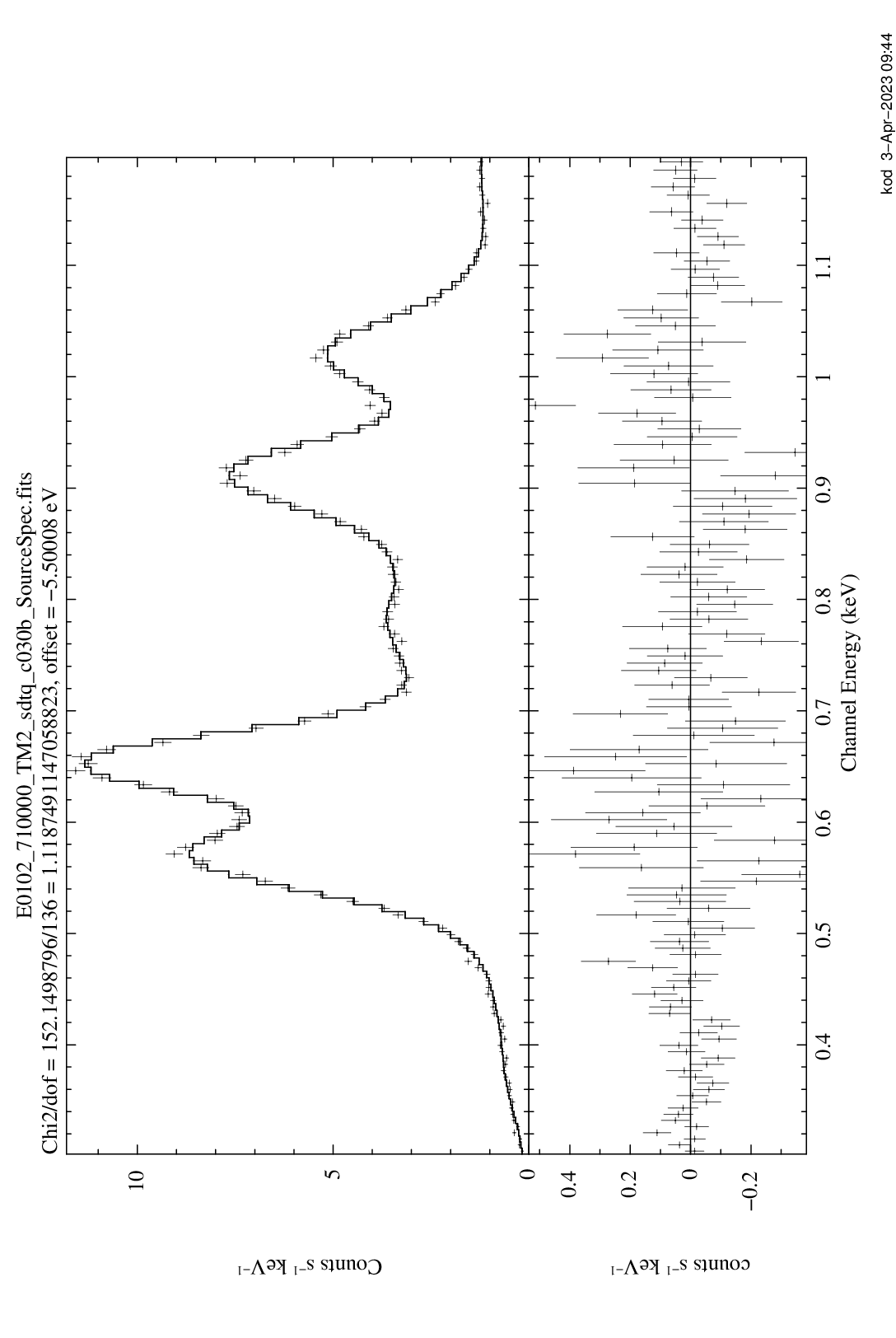 1E 0102.2-7219
2020 Jun 18-19
all valid patterns
2
χν2 = 1.2
χν2 = 1.1
TM 2
TM 1
offset = -3 eV
offset = -5 eV
original IACHEC model used
only 2 free parameters:
offset and normalization
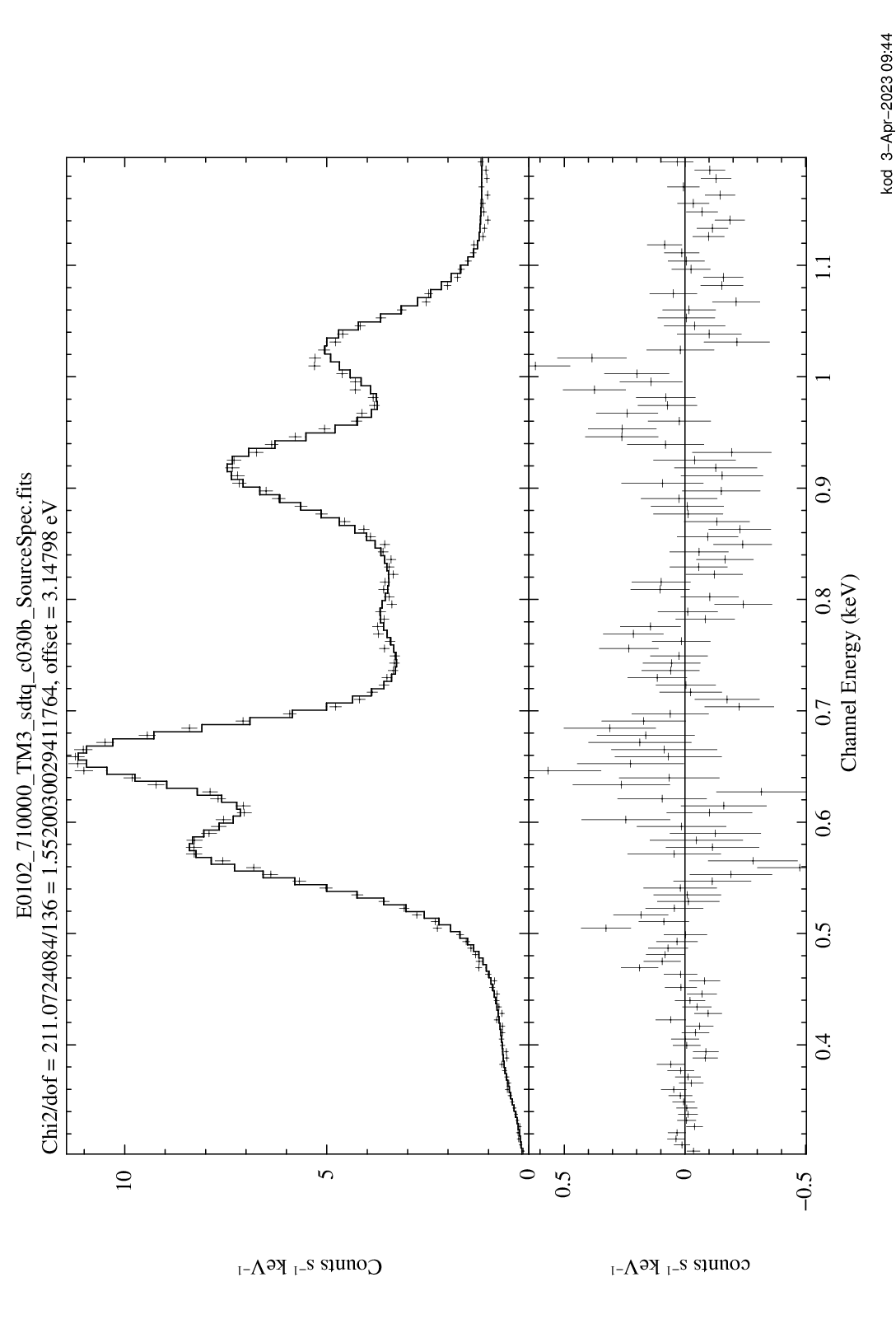 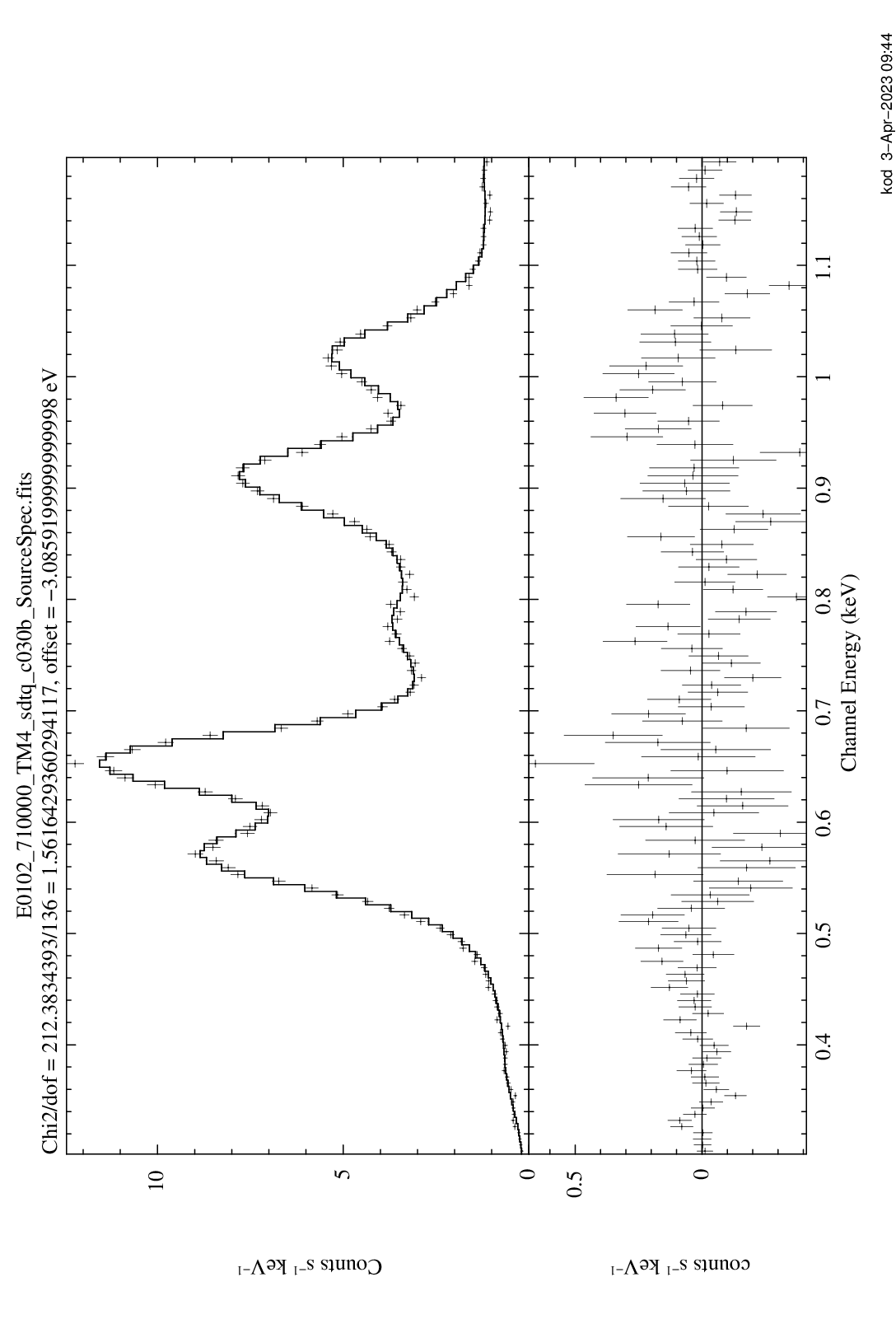 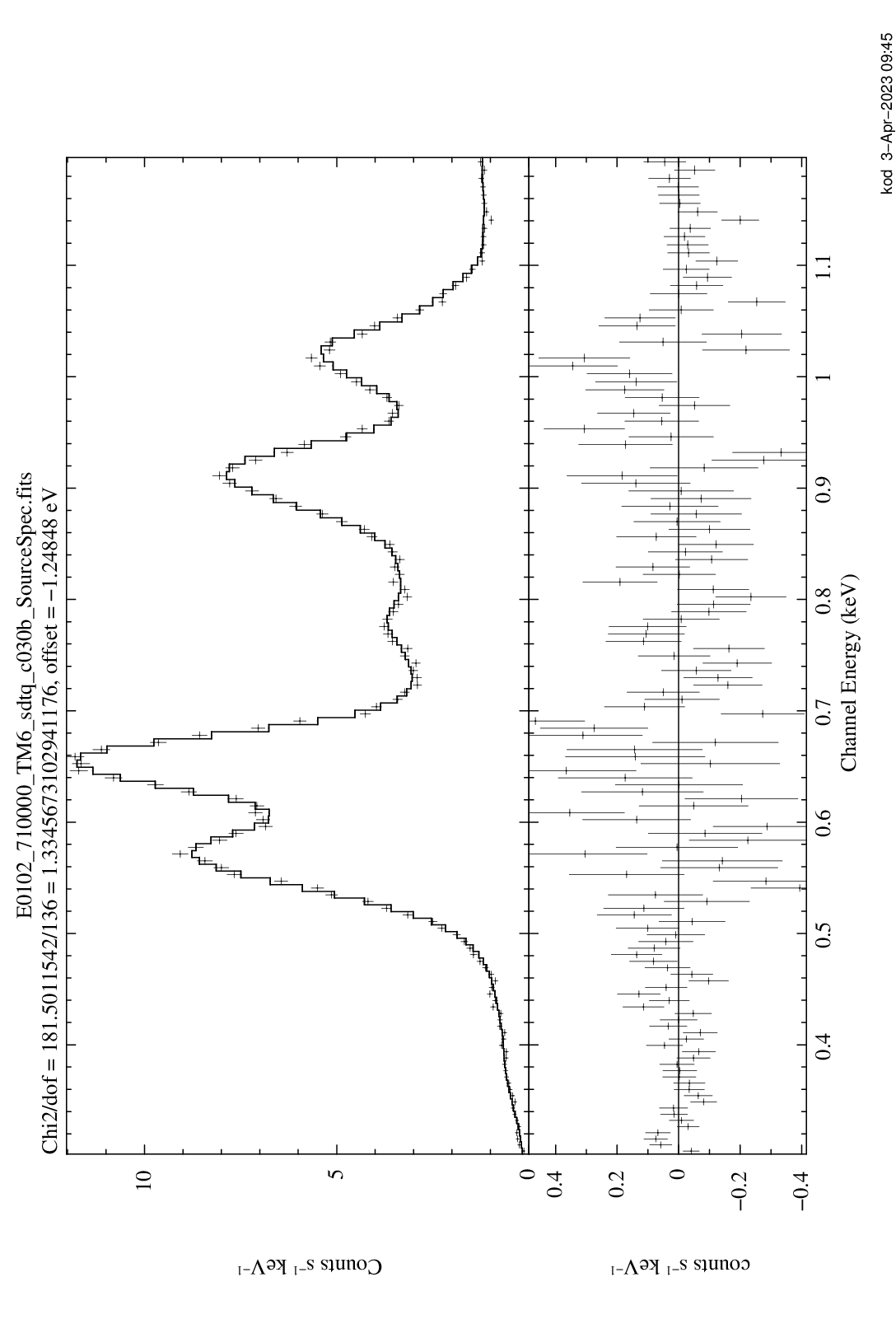 χν2 = 1.6
χν2 = 1.6
χν2 = 1.3
TM 3
TM 4
TM 6
offset = +3 eV
offset = -3 eV
offset = -1 eV
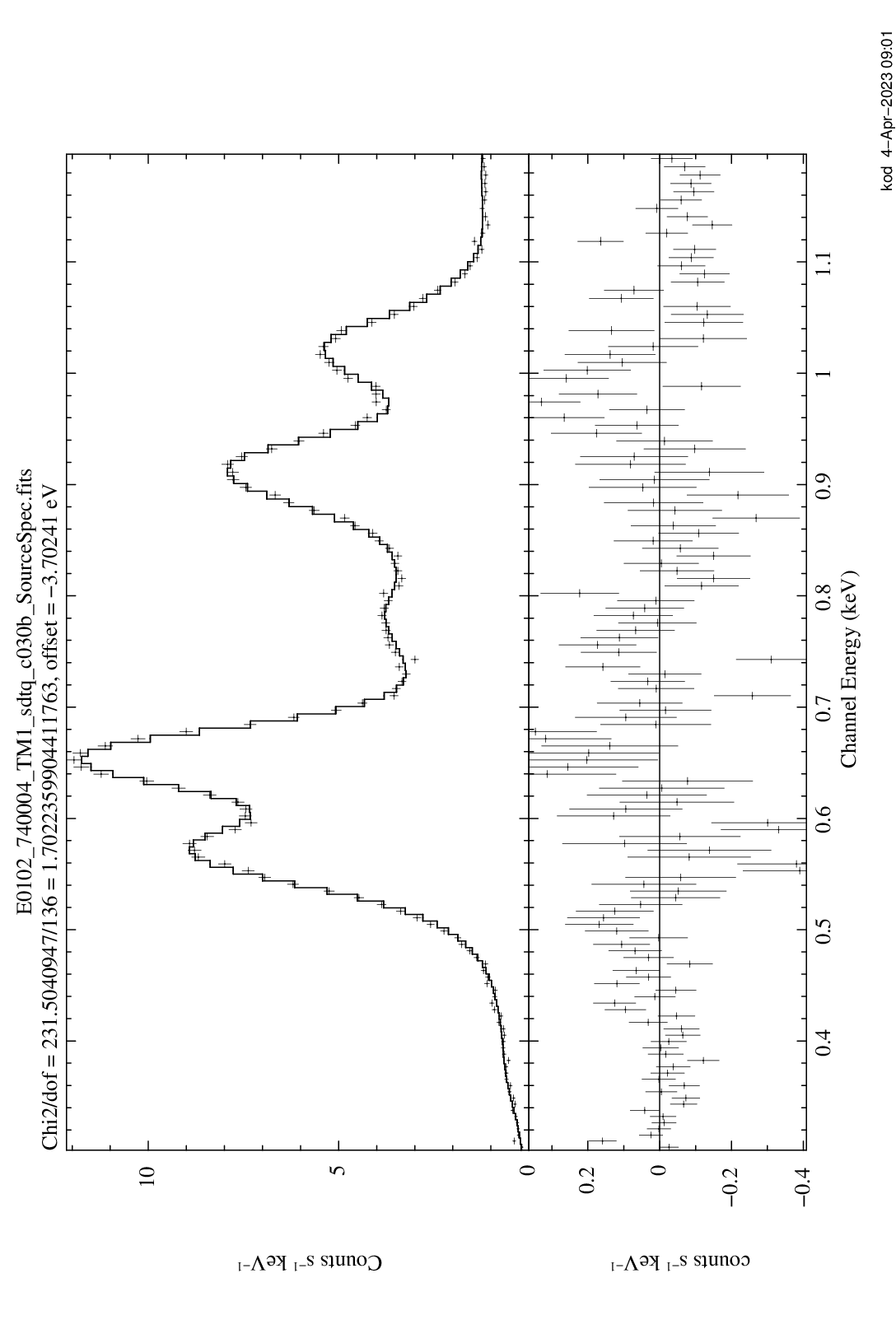 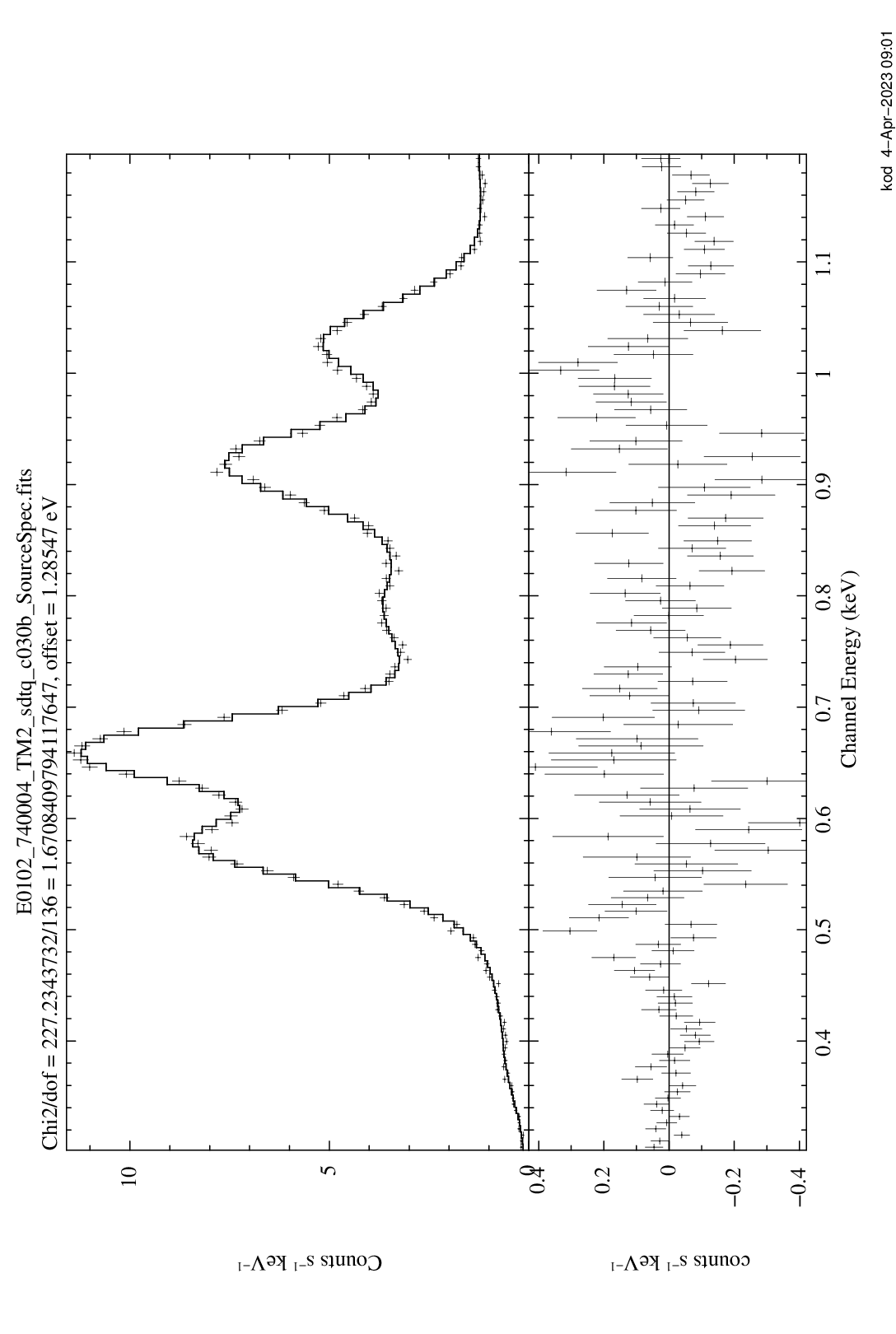 1E 0102.2-7219
2021 Nov 26-27
all valid patterns
3
χν2 = 1.7
χν2 = 1.7
TM 2
TM 1
offset = -4 eV
offset = +1 eV
original IACHEC model used
only 2 free parameters:
offset and normalization
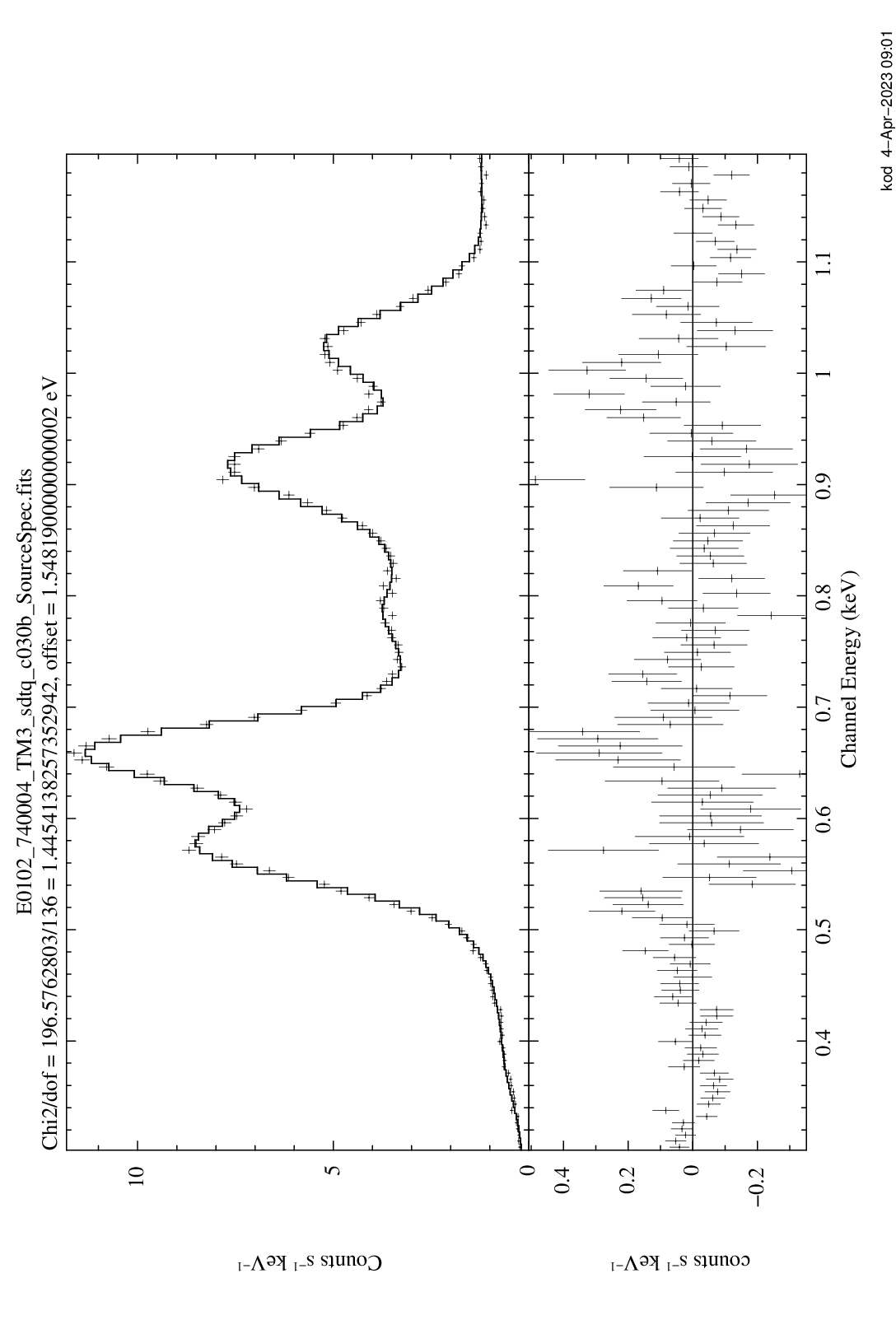 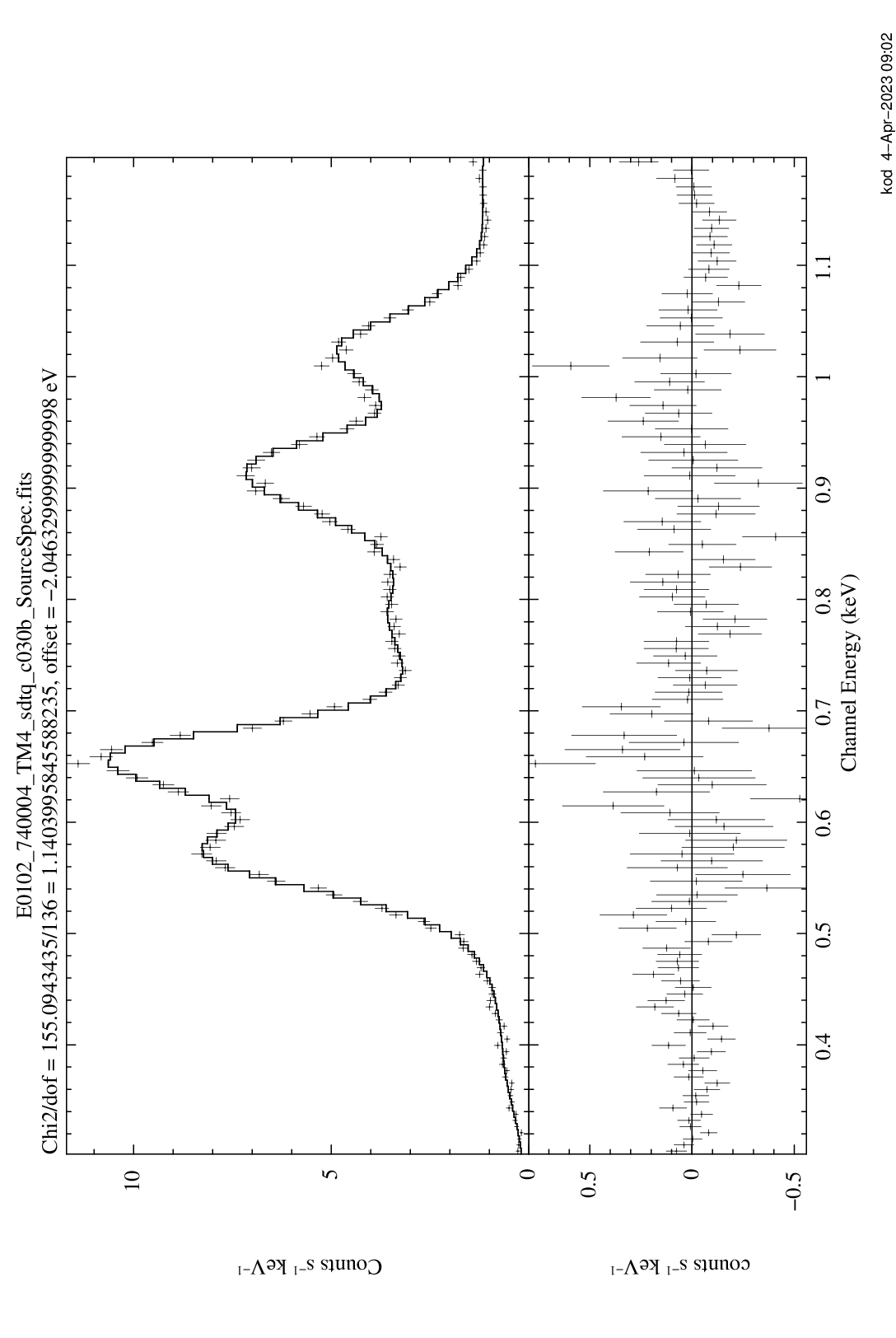 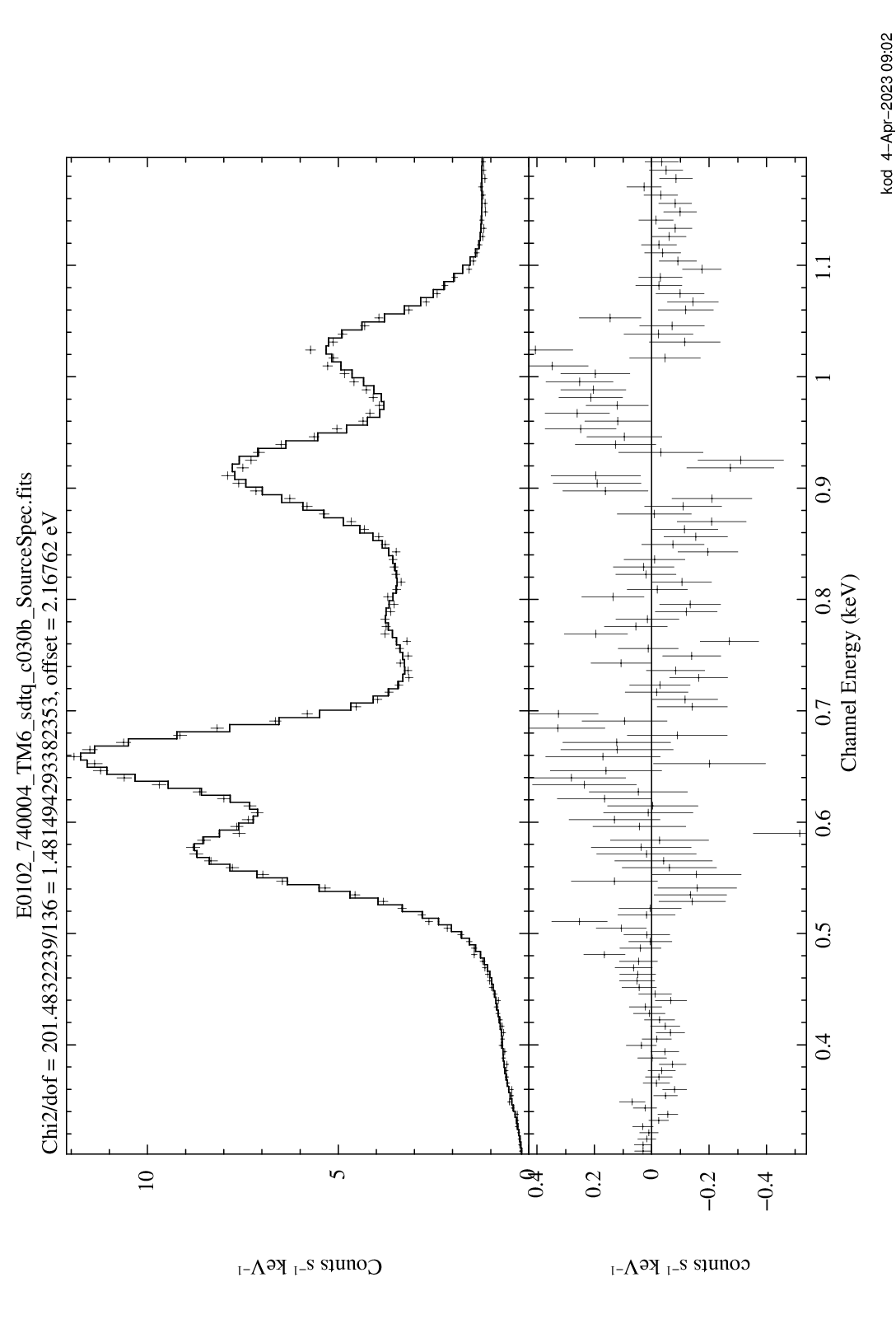 χν2 = 1.4
χν2 = 1.1
χν2 = 1.5
TM 3
TM 4
TM 6
offset = +2 eV
offset = -2 eV
offset = +2 eV
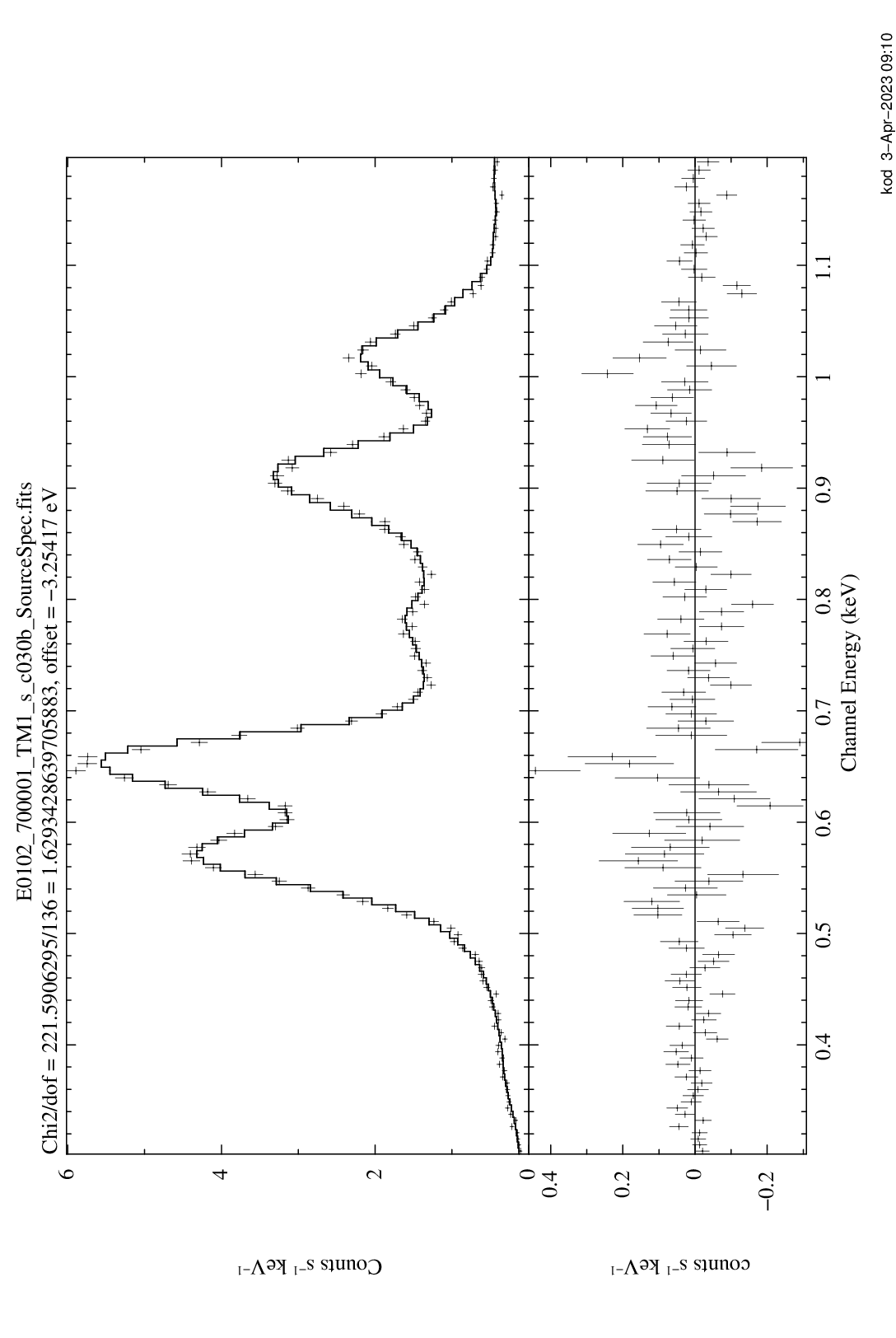 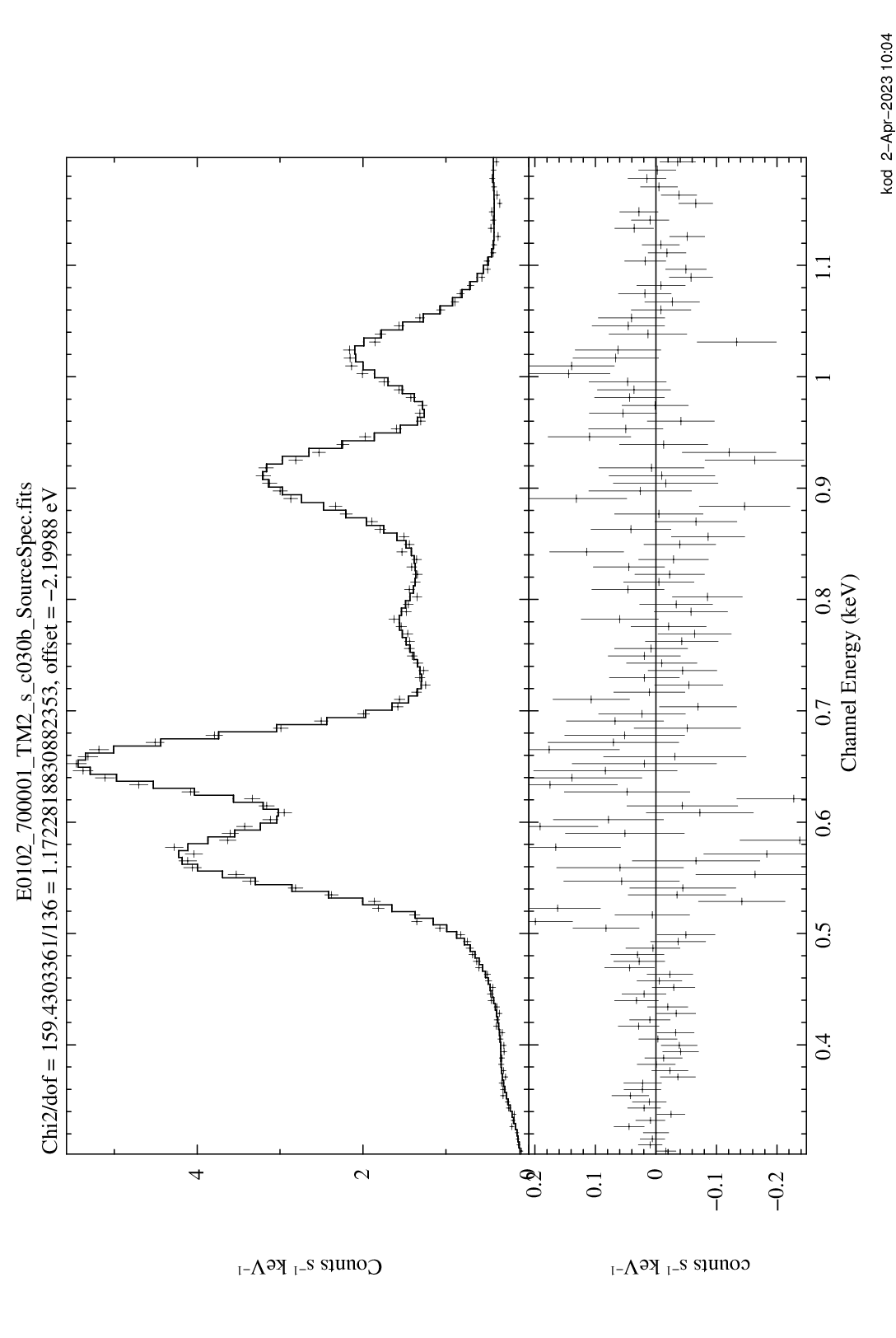 1E 0102.2-7219
2020 Jun 18-19
single pixel events
1
χν2 = 1.7
χν2 = 1.2
TM 2
TM 1
offset = -3 eV
offset = -2 eV
original IACHEC model used
only 2 free parameters:
offset and normalization
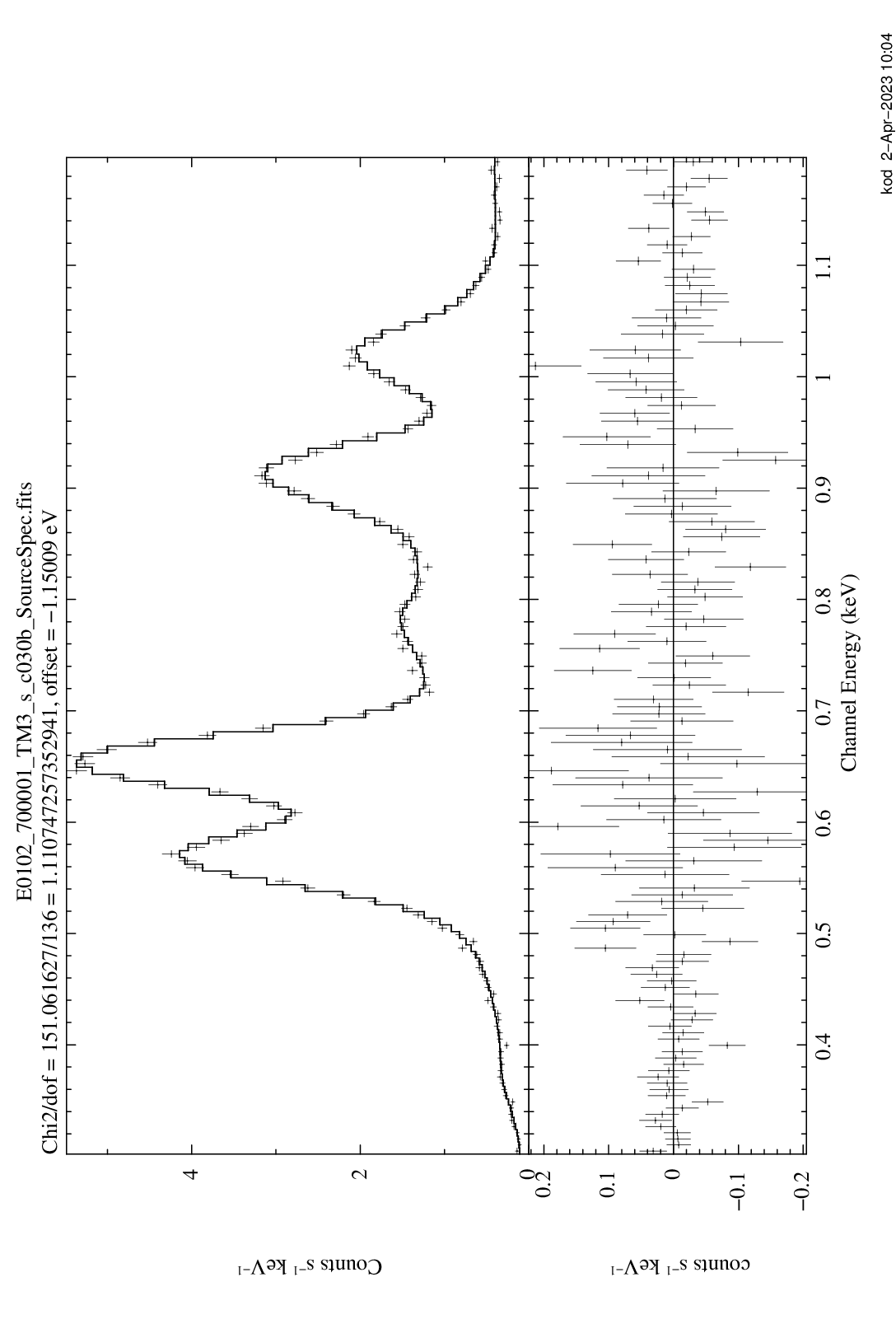 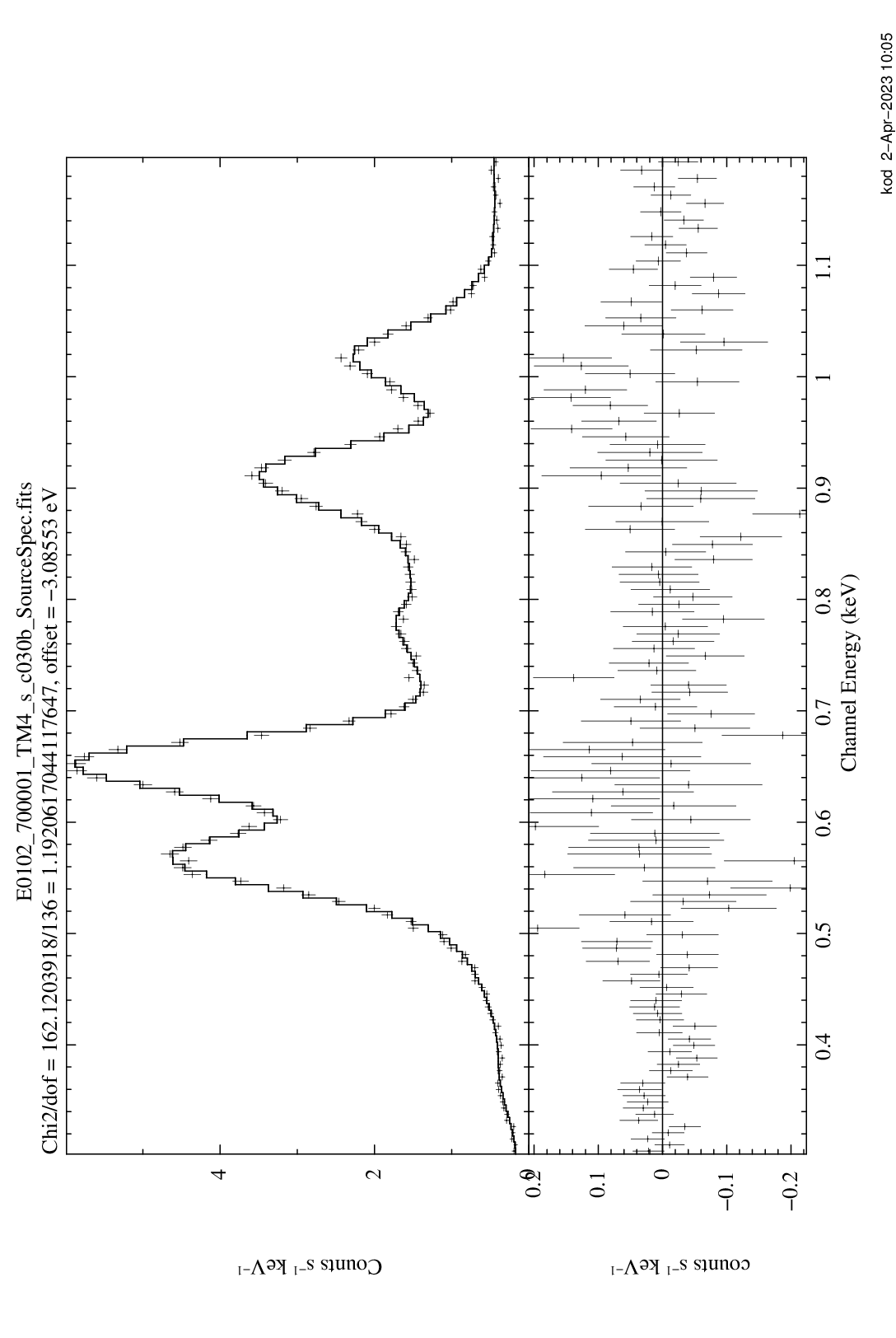 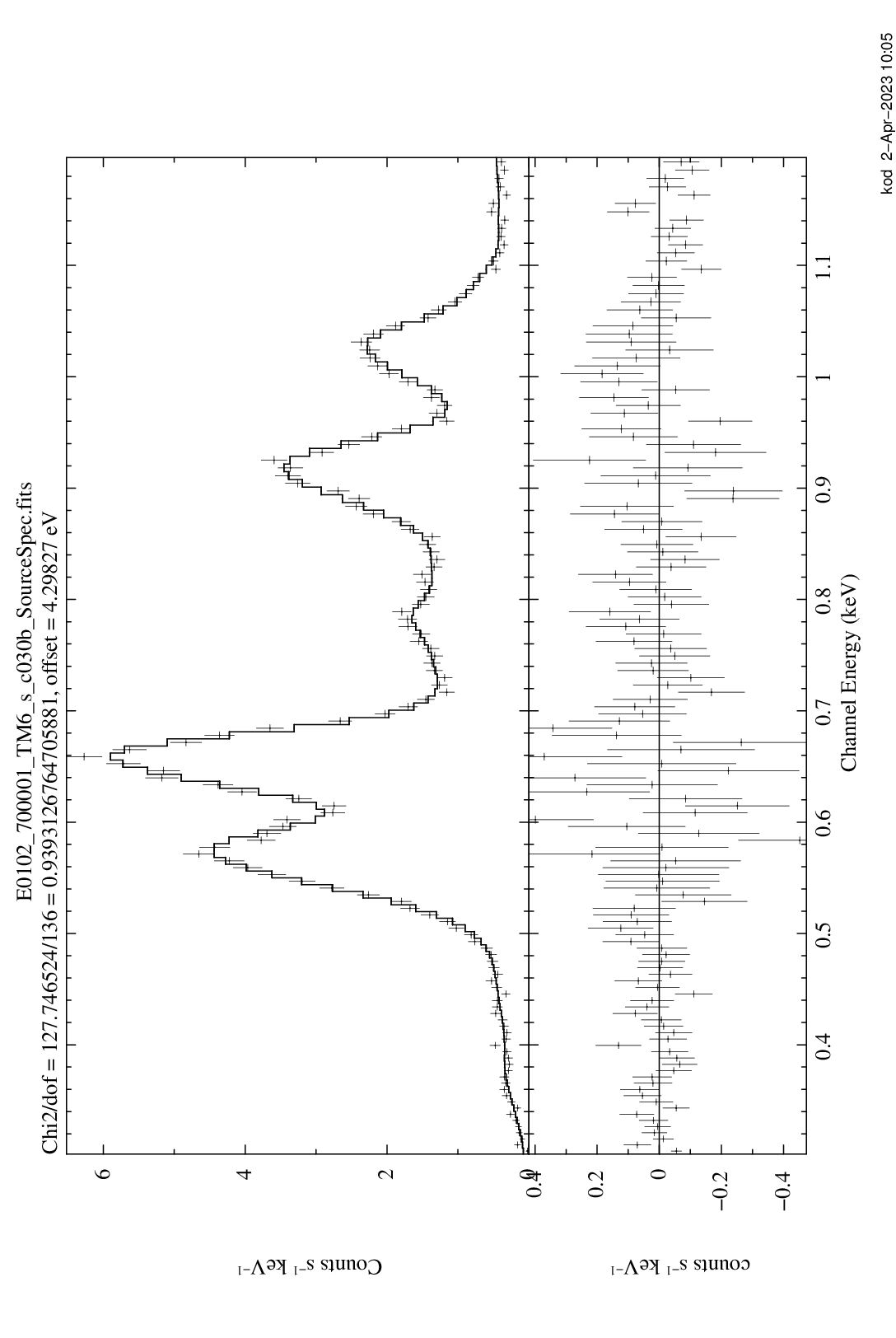 χν2 = 1.1
χν2 = 1.2
χν2 = 0.9
TM 3
TM 4
TM 6
offset = -1 eV
offset = -3 eV
offset = +4 eV
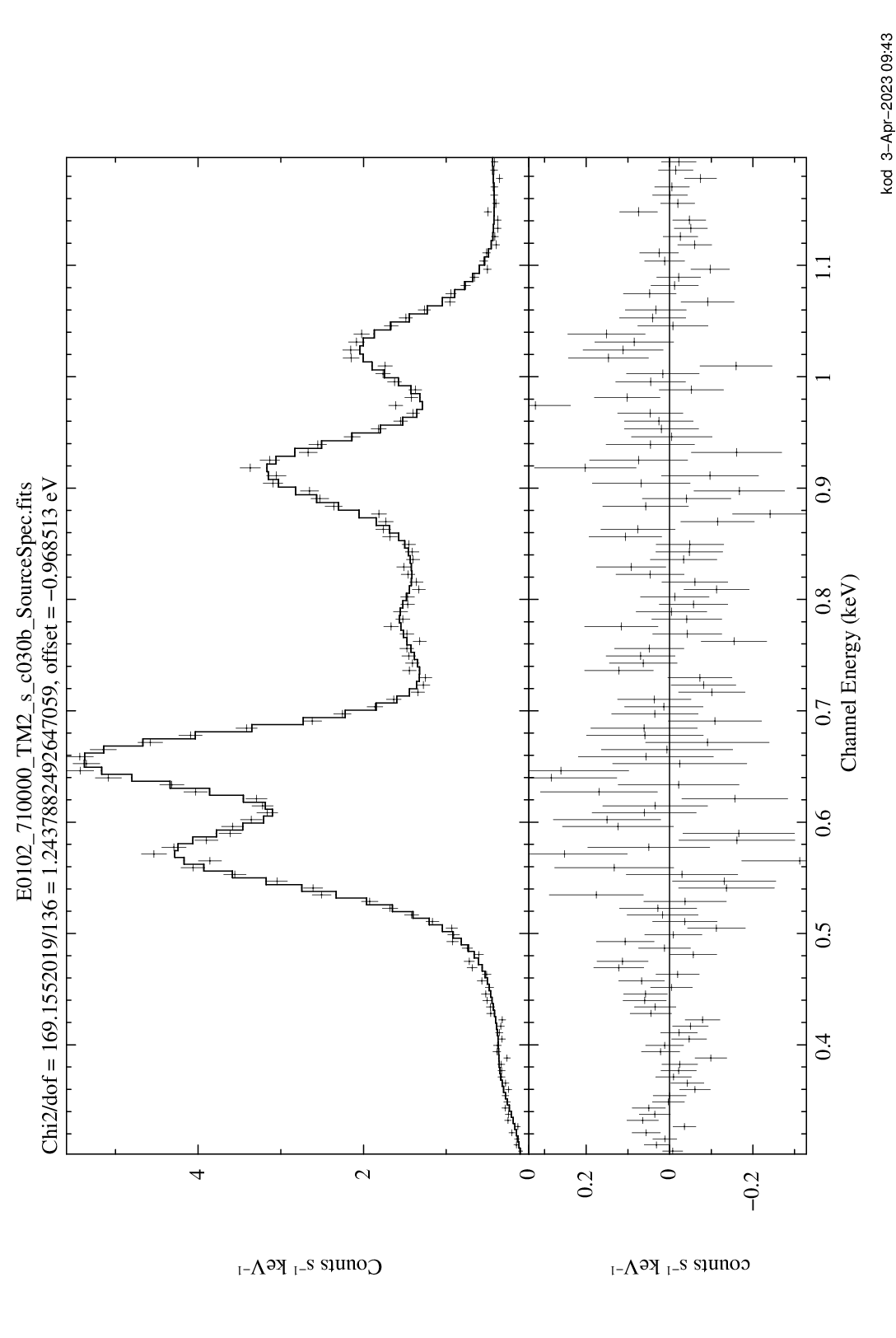 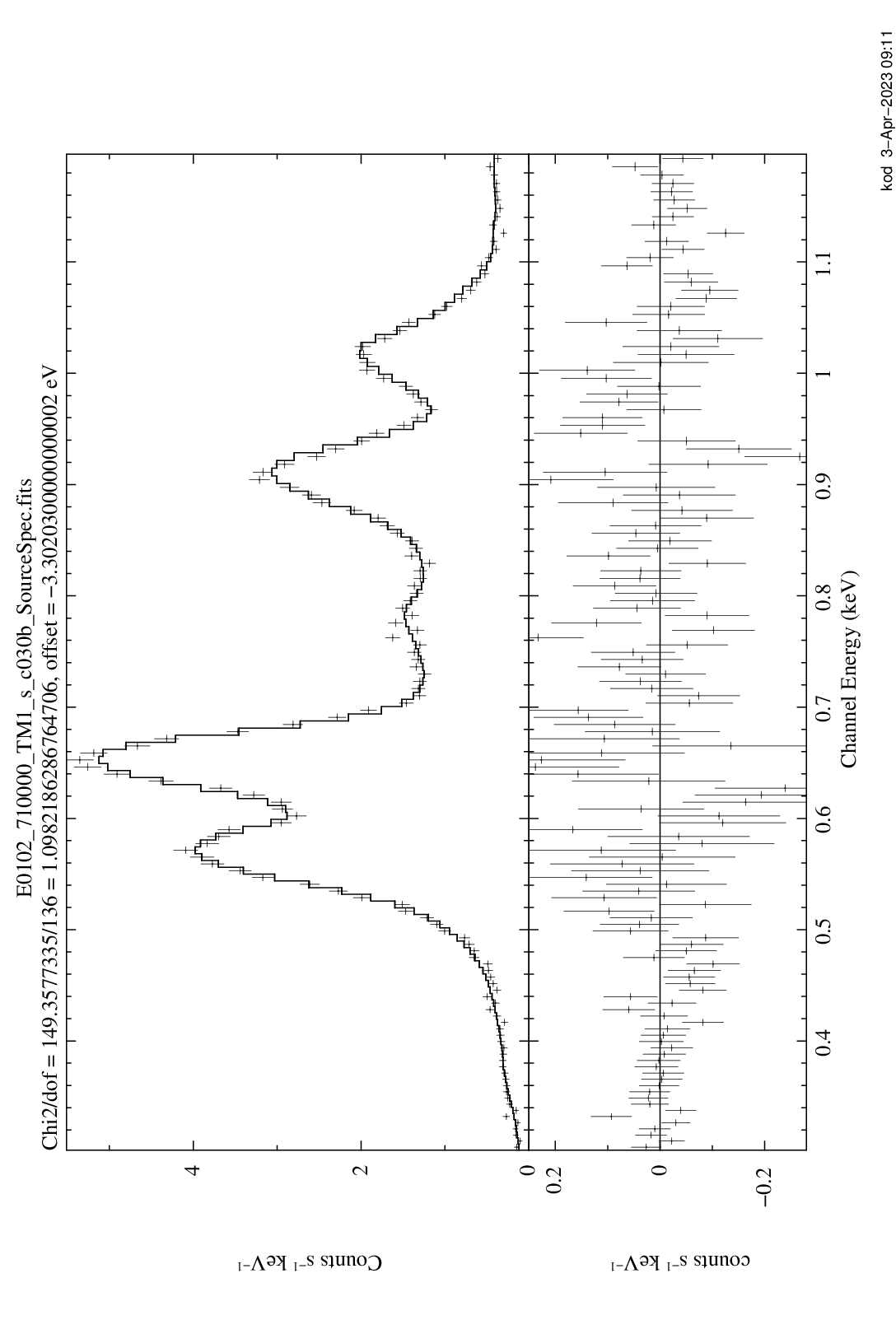 1E 0102.2-7219
2020 Jun 18-19
single pixel events
2
χν2 = 1.1
χν2 = 1.2
TM 2
TM 1
offset = -3 eV
offset = -1 eV
original IACHEC model used
only 2 free parameters:
offset and normalization
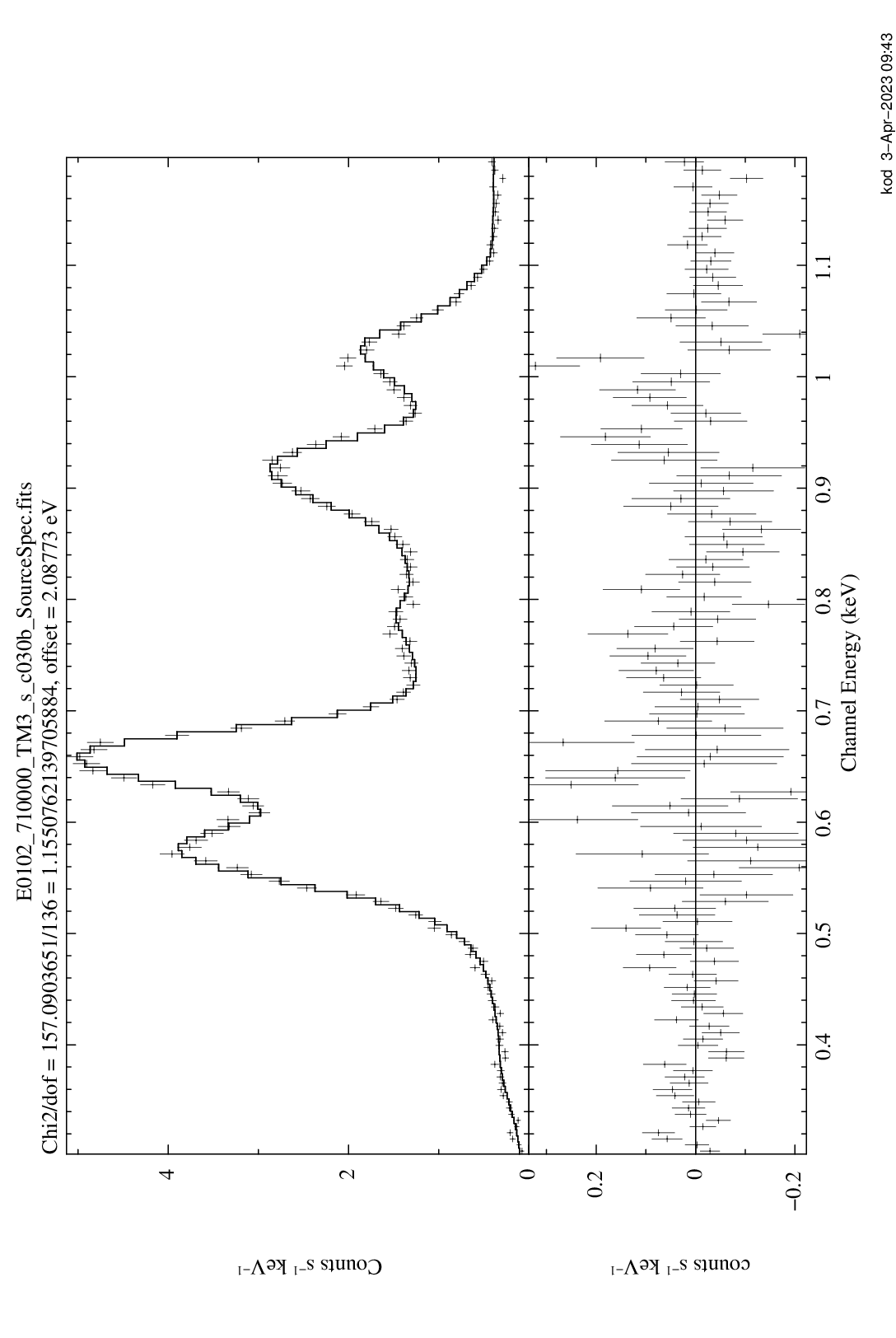 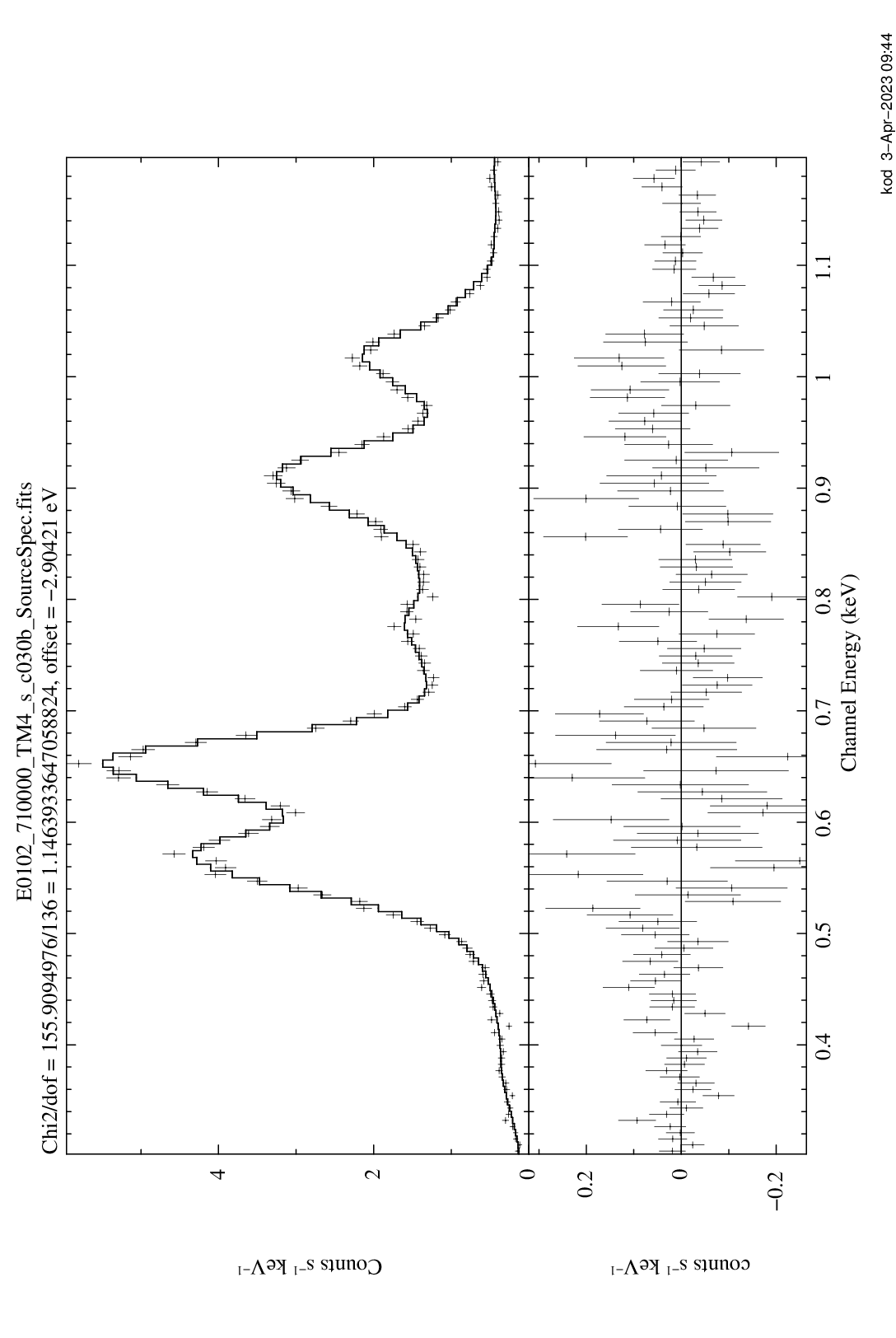 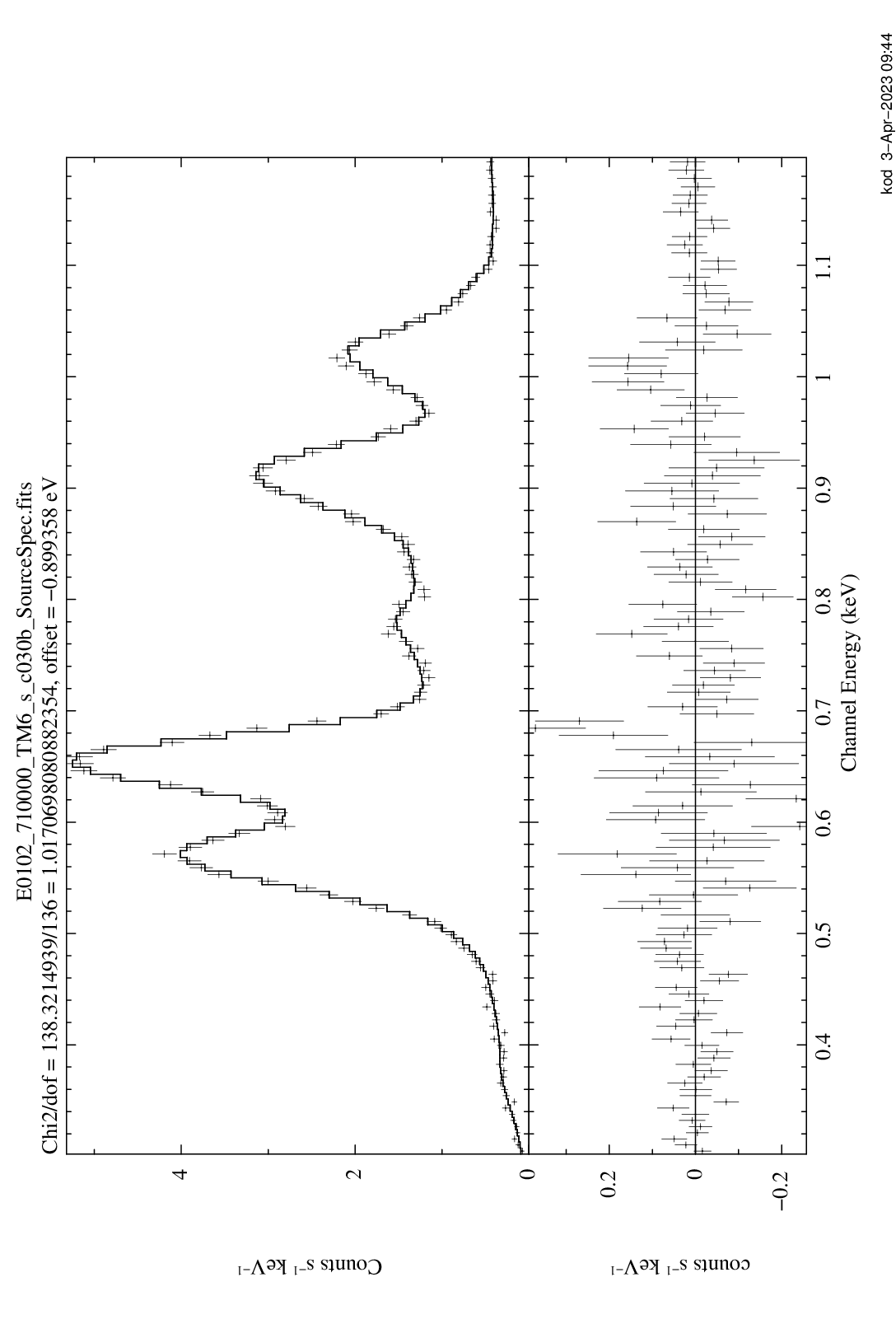 χν2 = 1.2
χν2 = 1.1
χν2 = 1.0
TM 3
TM 4
TM 6
offset = +2 eV
offset = -3 eV
offset = -1 eV
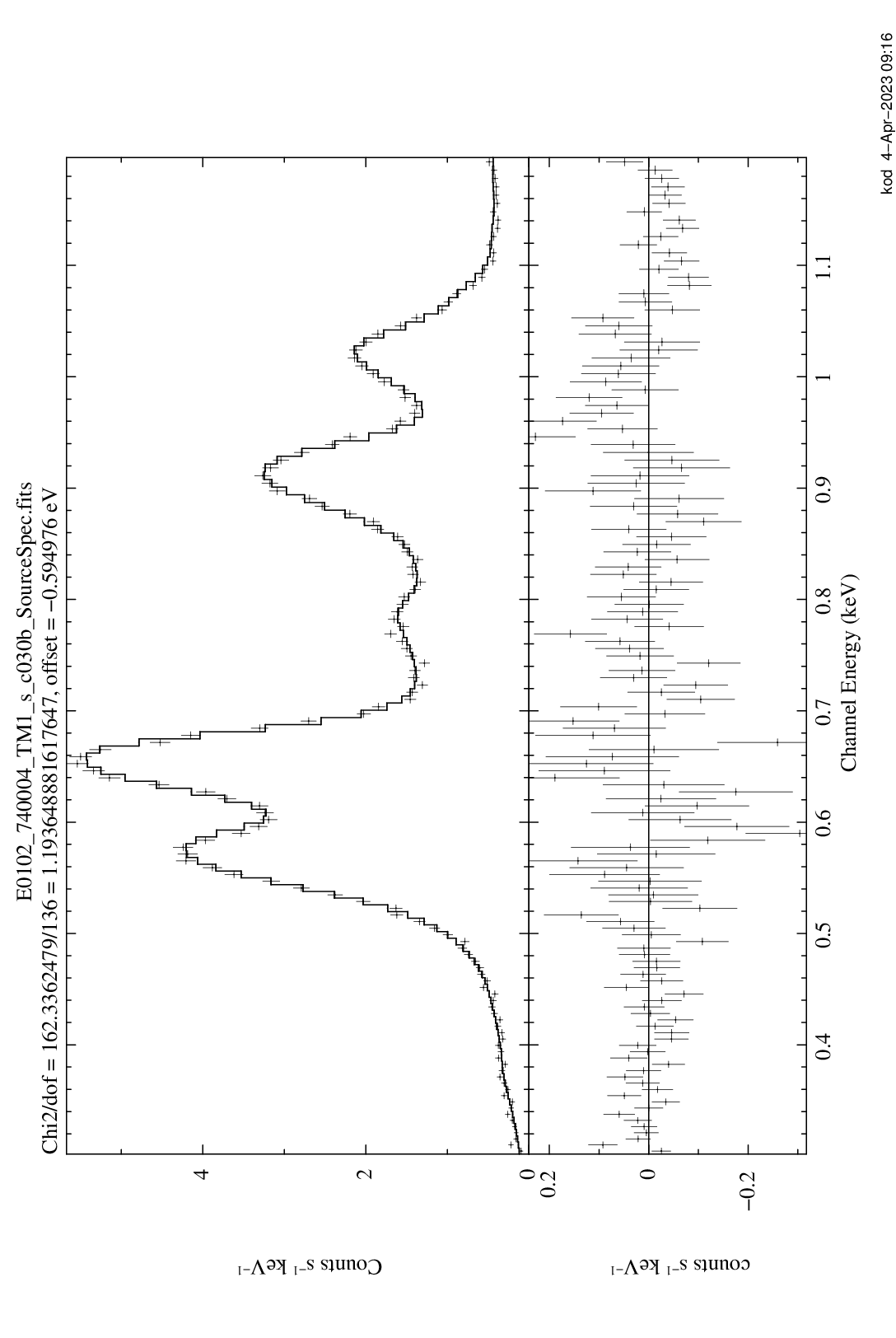 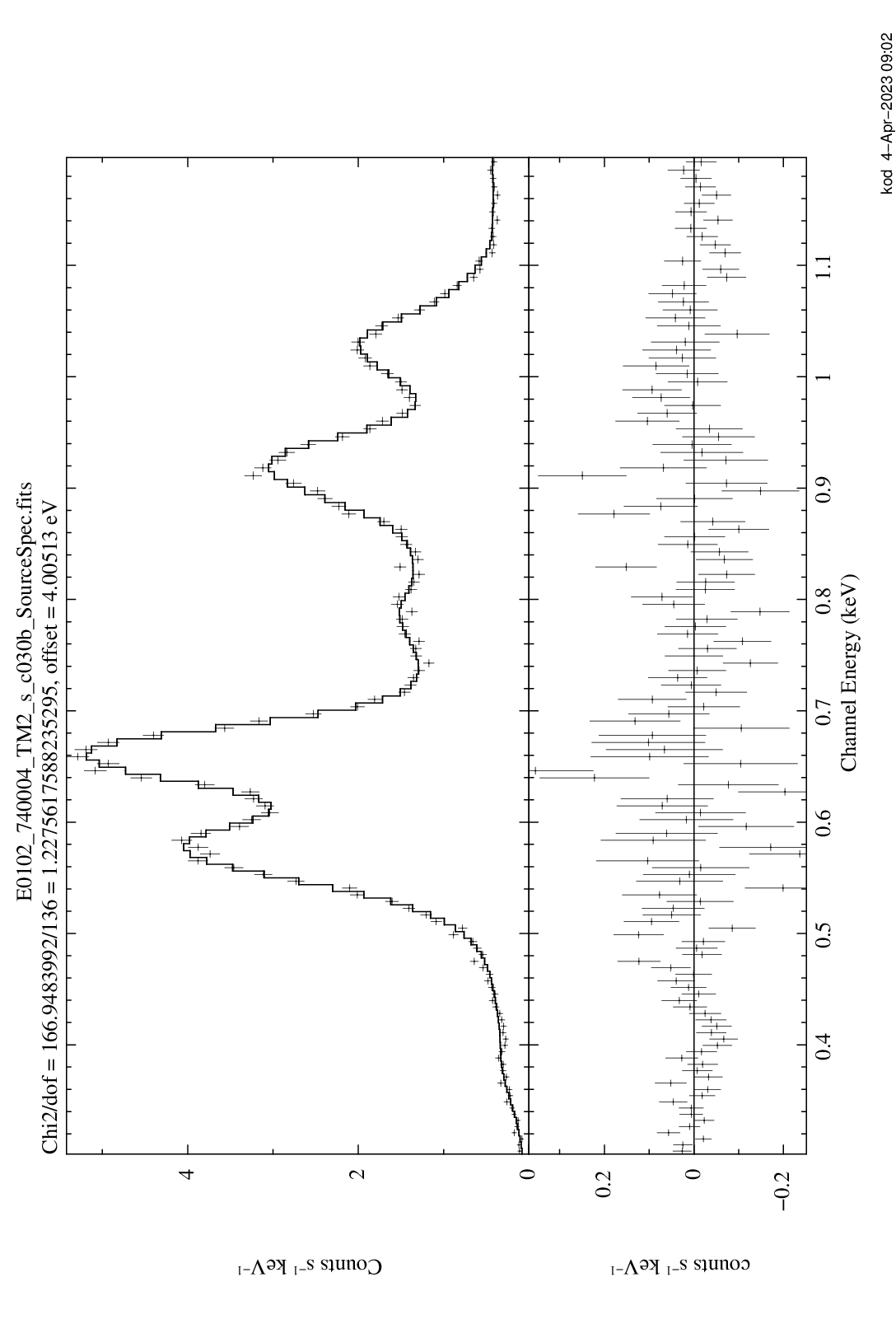 1E 0102.2-7219
2021 Nov 26-27
single pixel events
3
χν2 = 1.2
χν2 = 1.2
TM 2
TM 1
1E0102 is an ideal source for benchmarktests of the energy calibration accuracy
the eROSITA results are consistent with the IACHEC model 
despite (sometimes very large) changes
in the CCD temperature, the absoluteenergy scale can be reconstructed to an
accuracy of ≈ 3 eV
independent of the pattern size
over a time span of 2 years
offset = -1 eV
offset = +4 eV
original IACHEC model used
only 2 free parameters:
offset and normalization
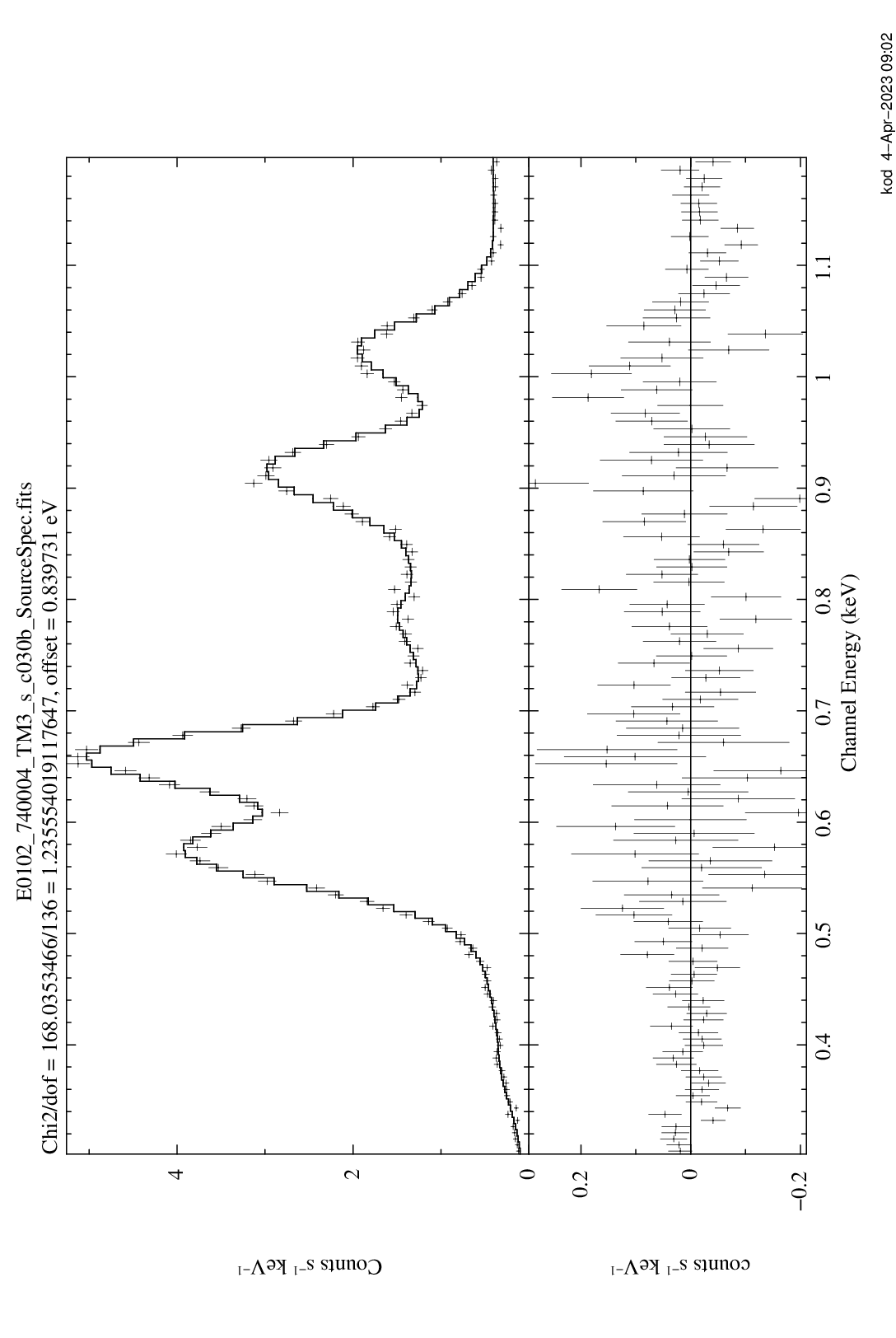 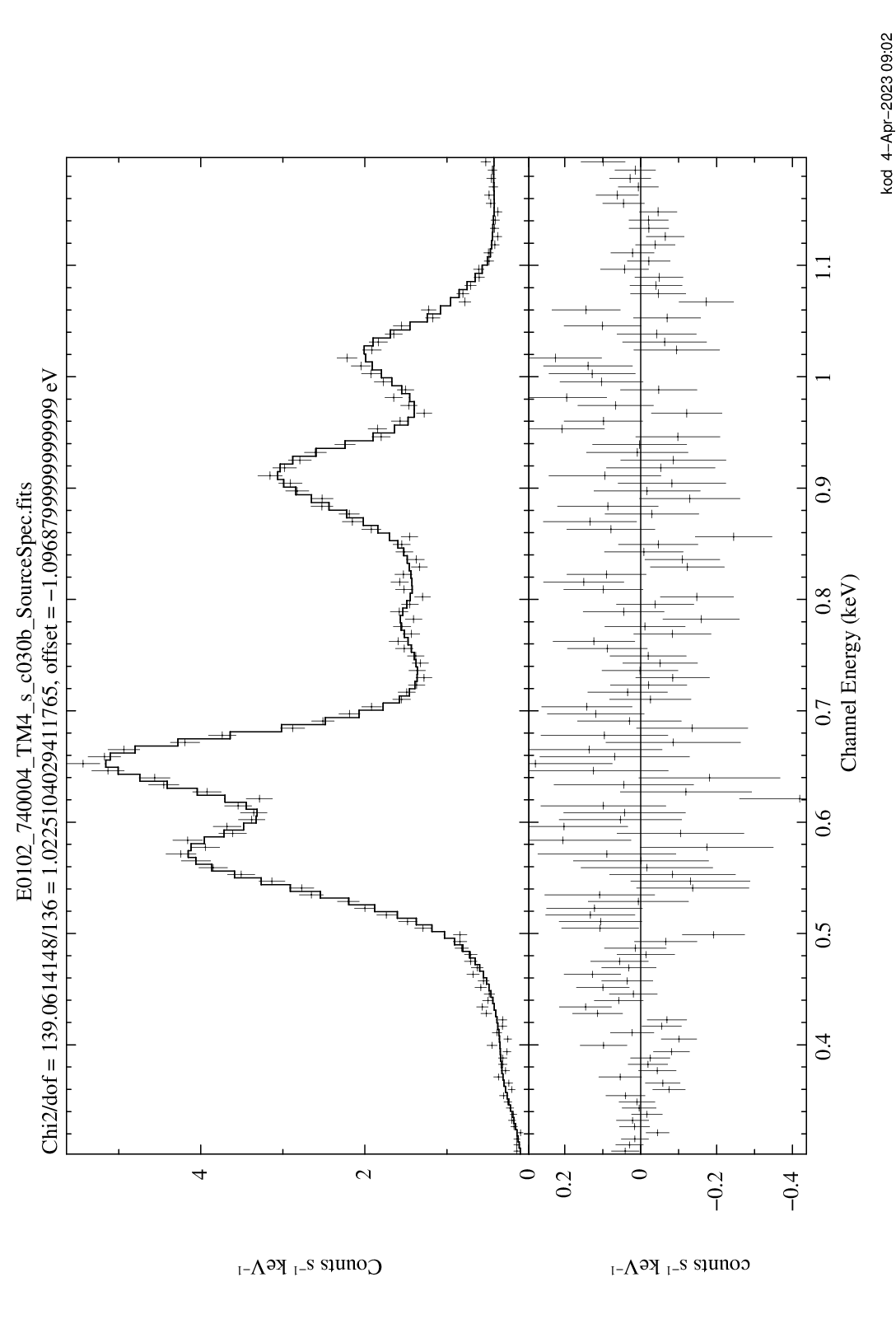 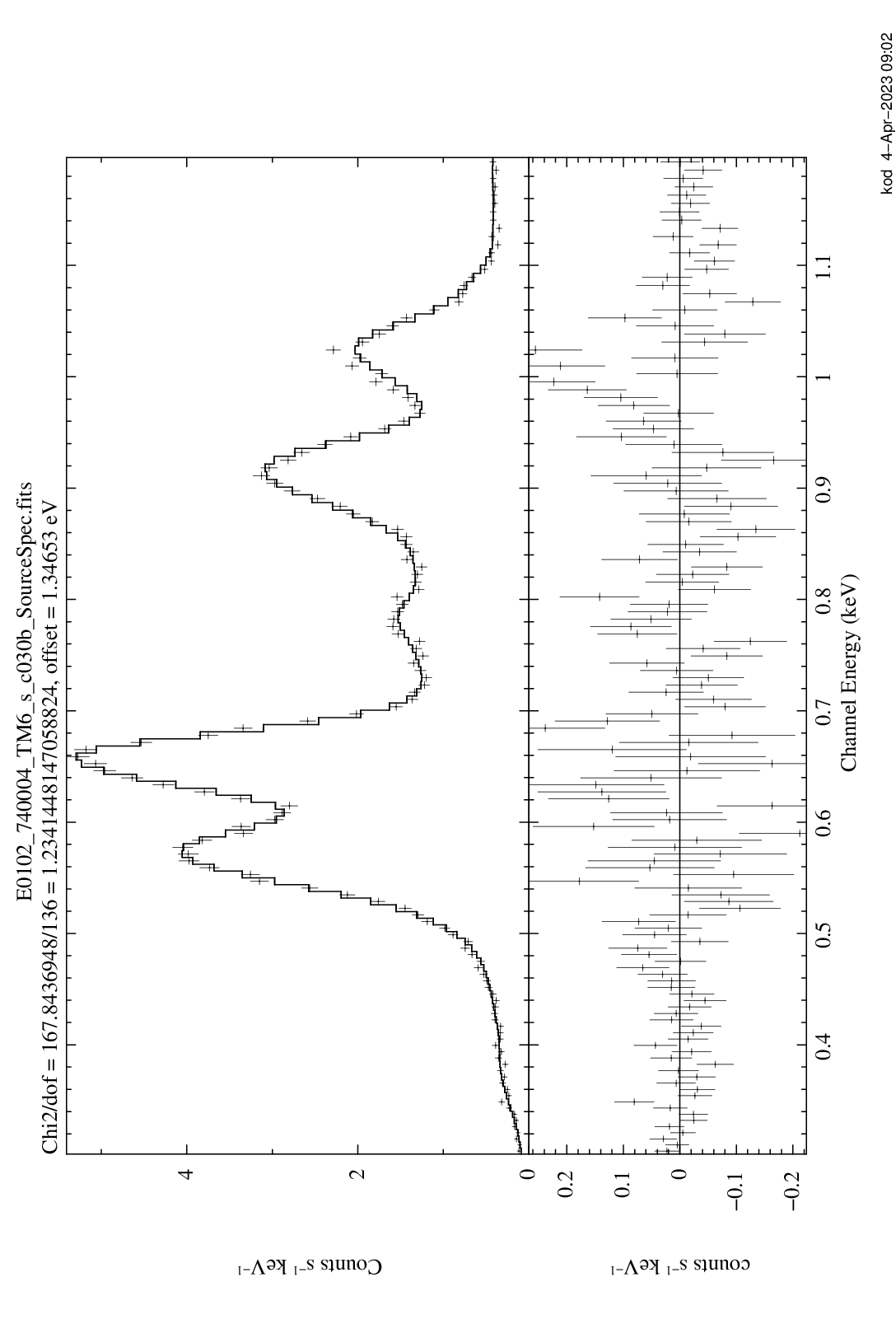 χν2 = 1.2
χν2 = 1.0
χν2 = 1.2
TM 3
TM 4
TM 6
offset = +1 eV
offset = -1 eV
offset = +1 eV
The energy calibration of eROSITA
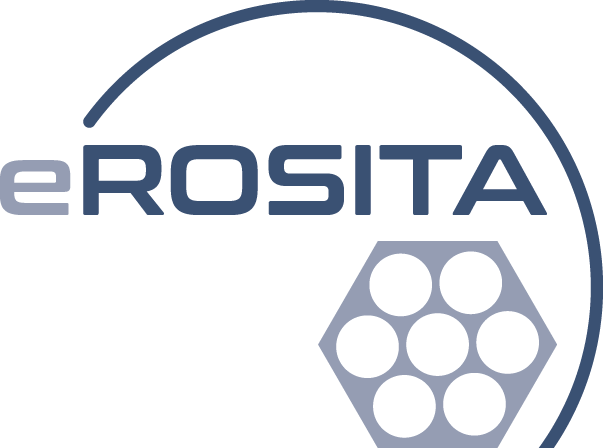 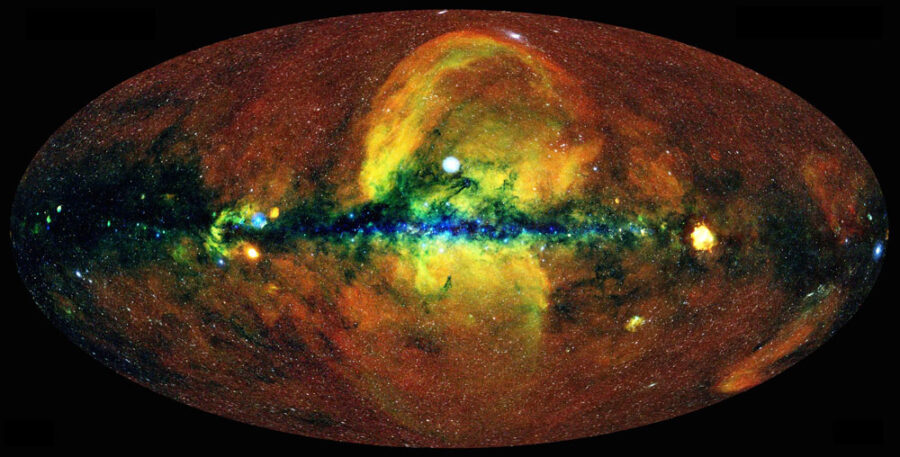 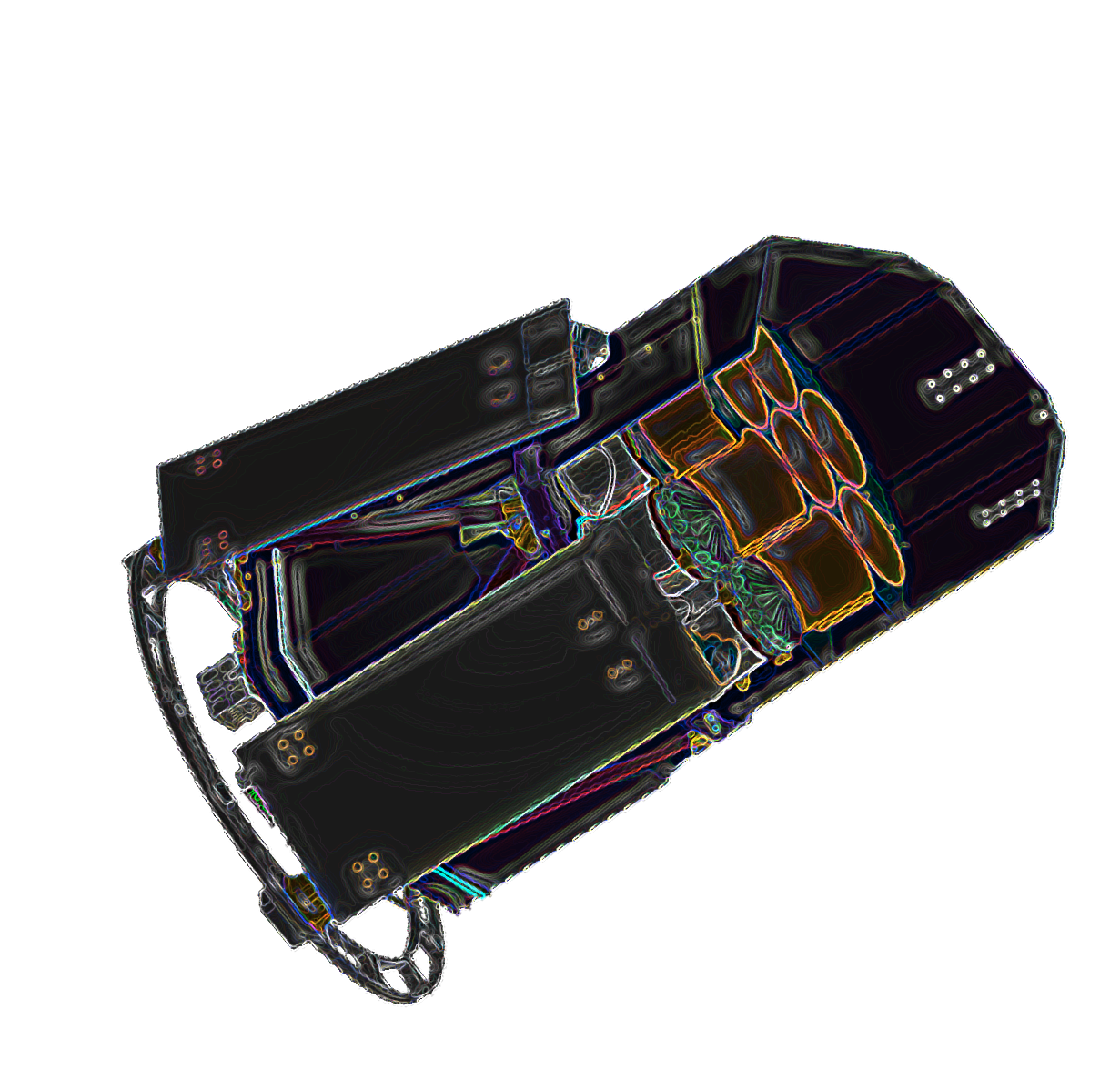 Pelham, Germany
Konrad Dennerl, MPE
IACHEC, 2023 April 25